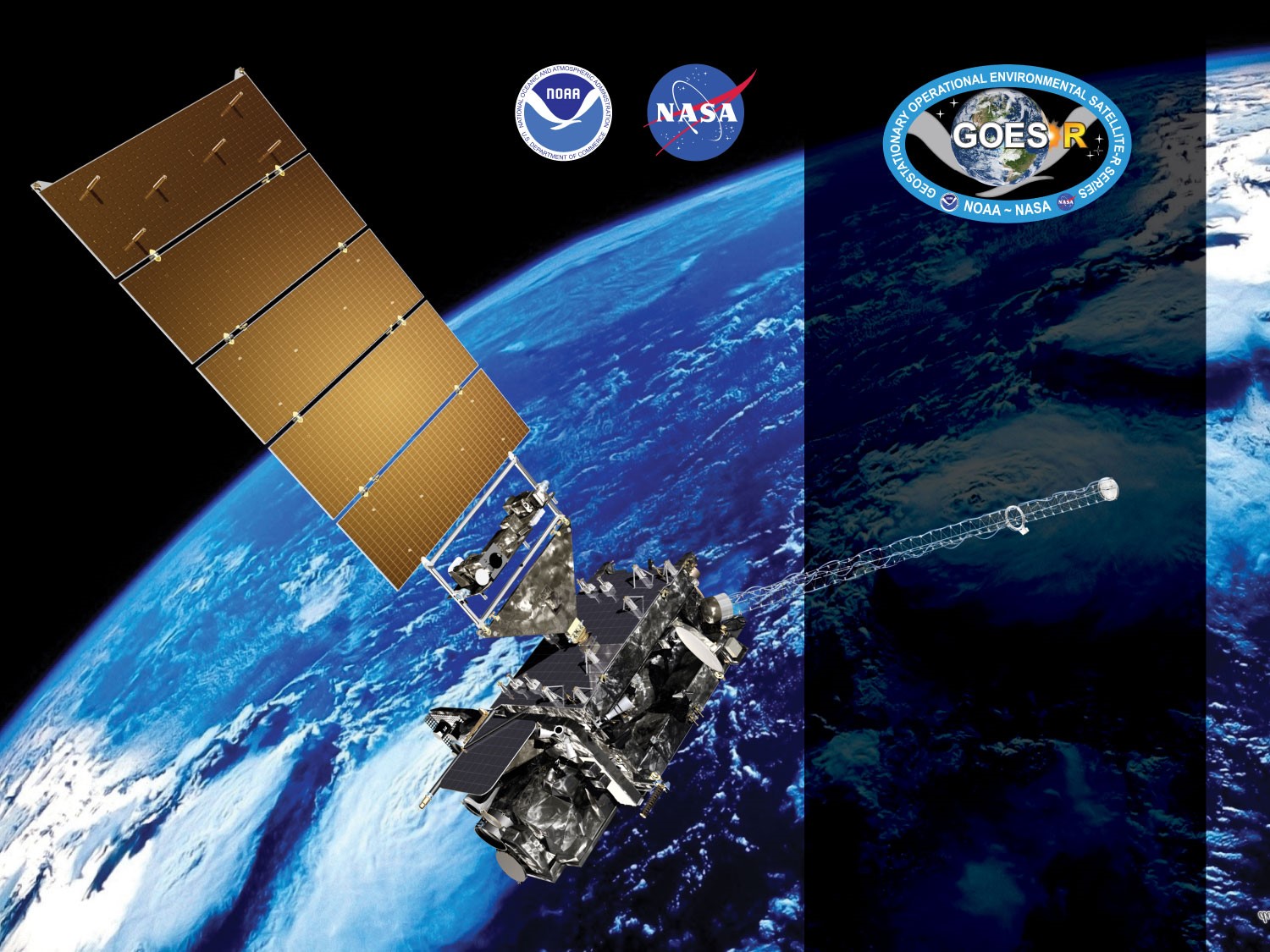 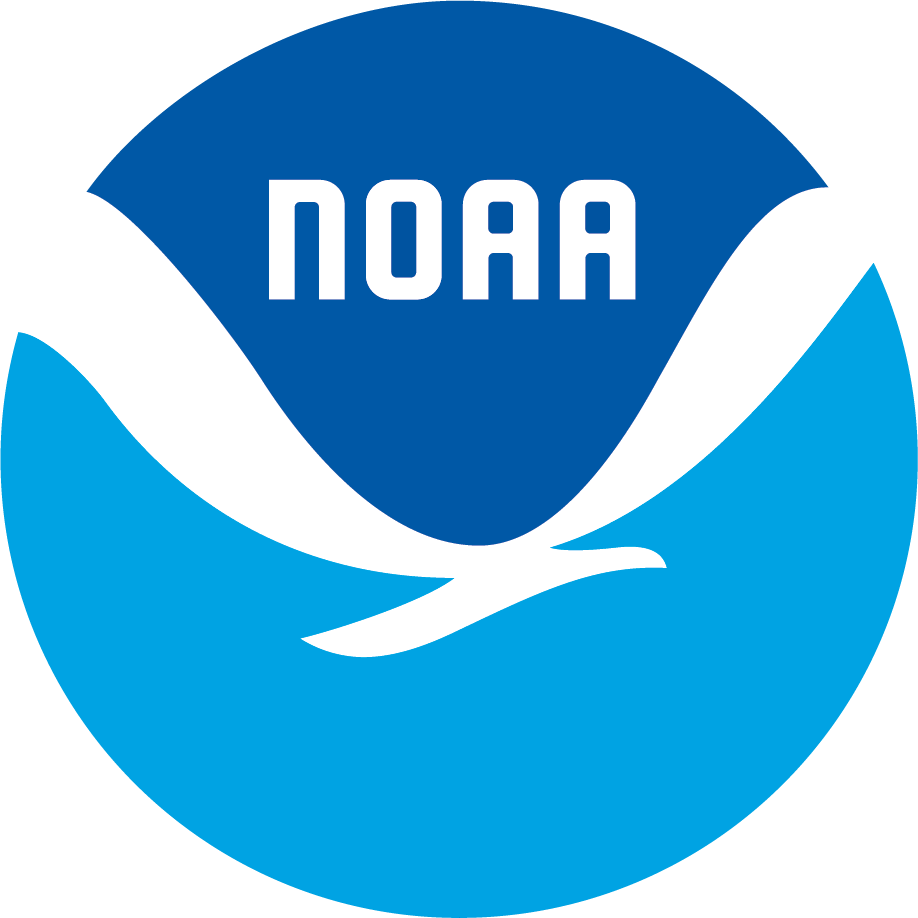 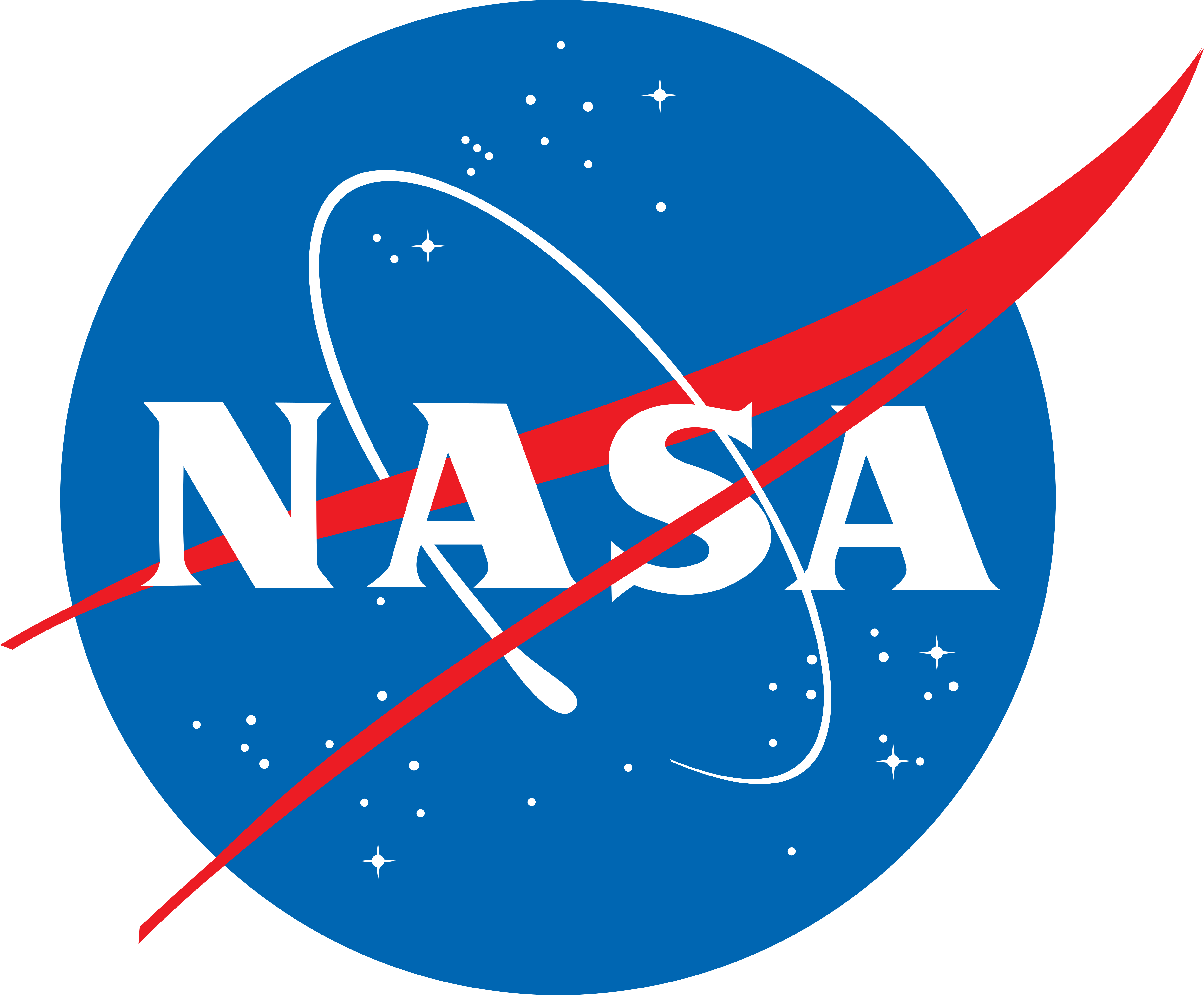 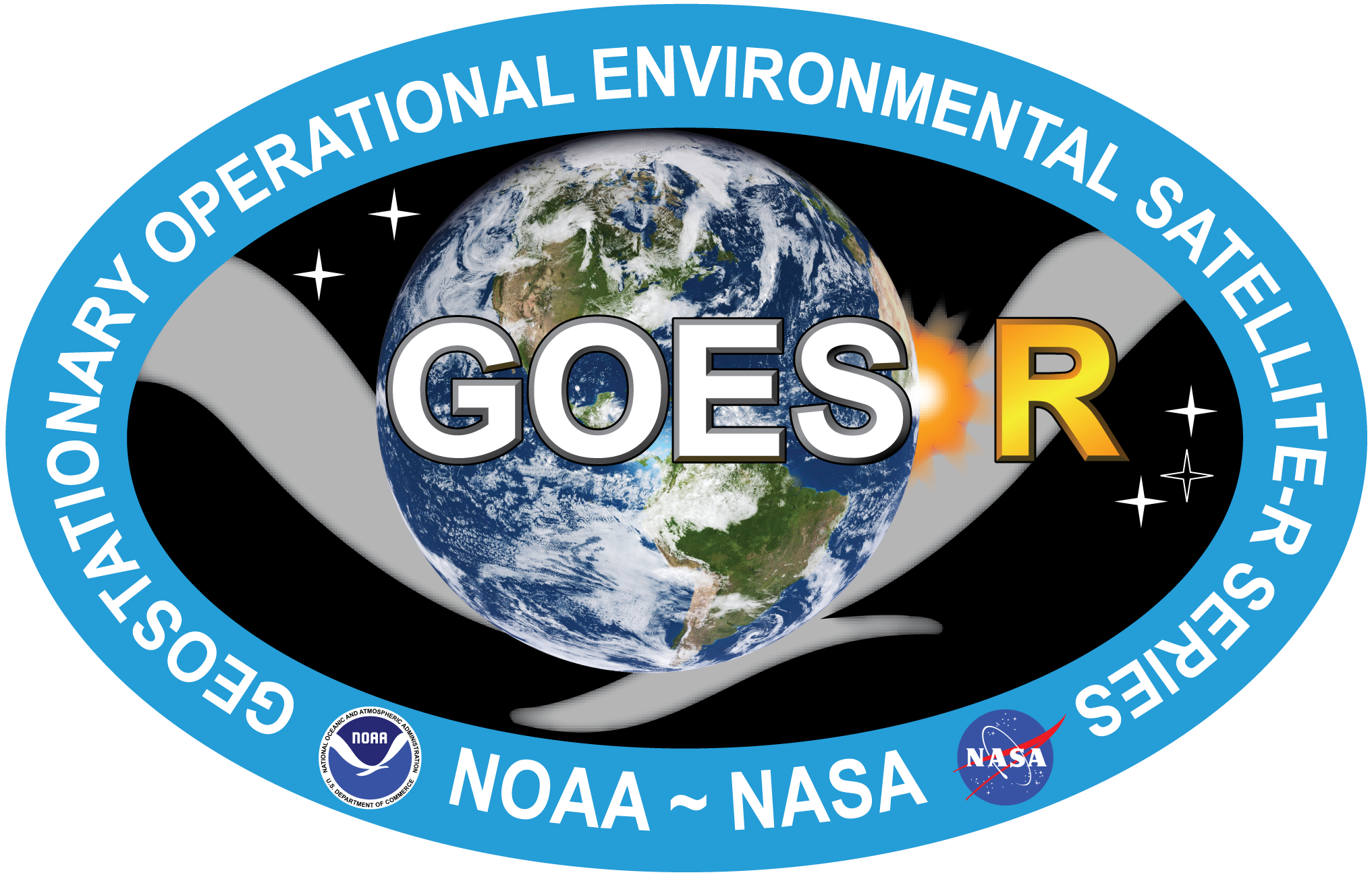 GOES-19 ABI L2+ Aerosol Detection Product (ADP) Provisional PS-PVR
March 12, 2025
GOES-R AWG
Pubu Ciren1, Amy Huff1, and 
Shobha Kondragunta2
STC1
NOAA/NESDIS/STAR2
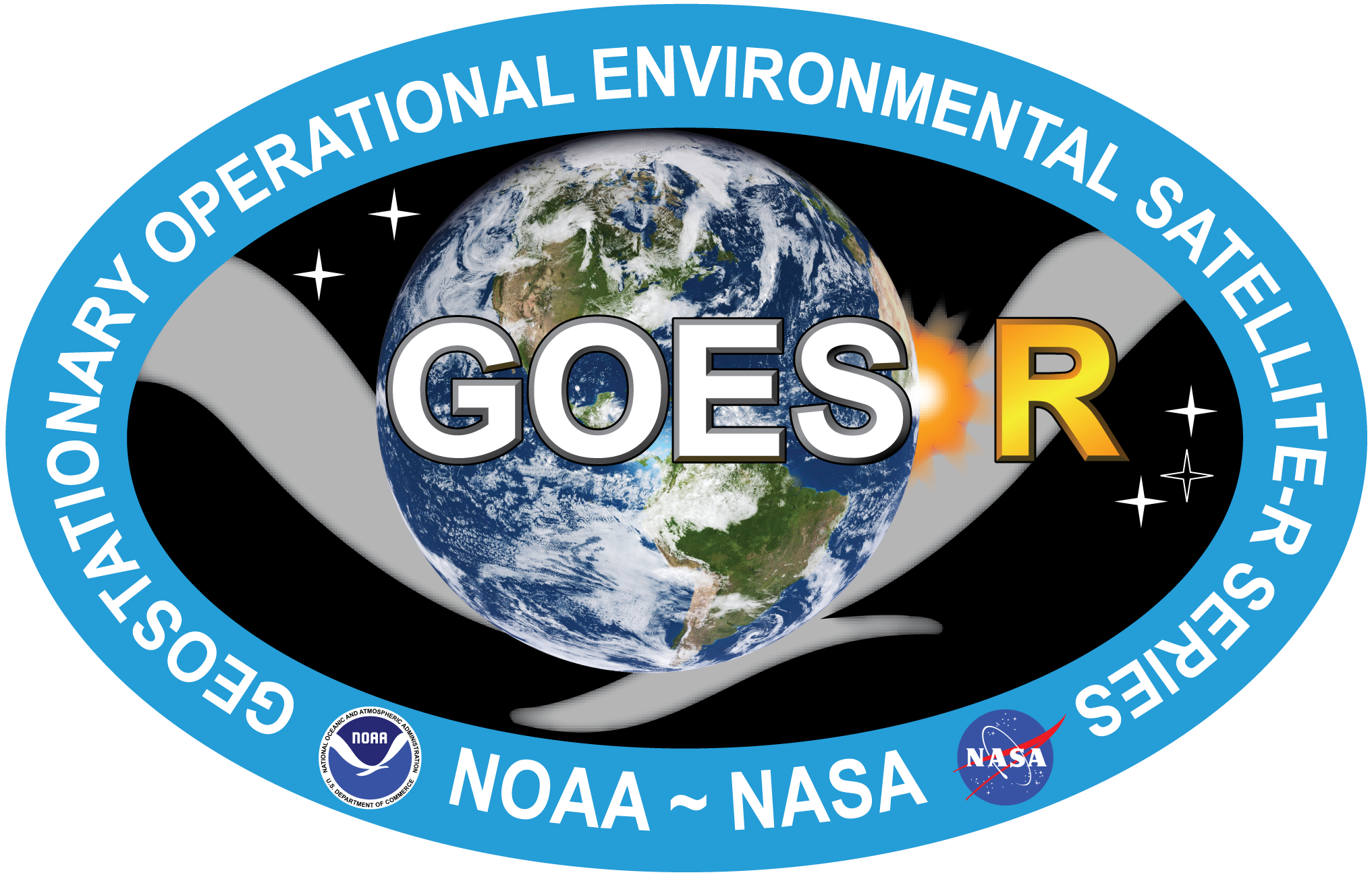 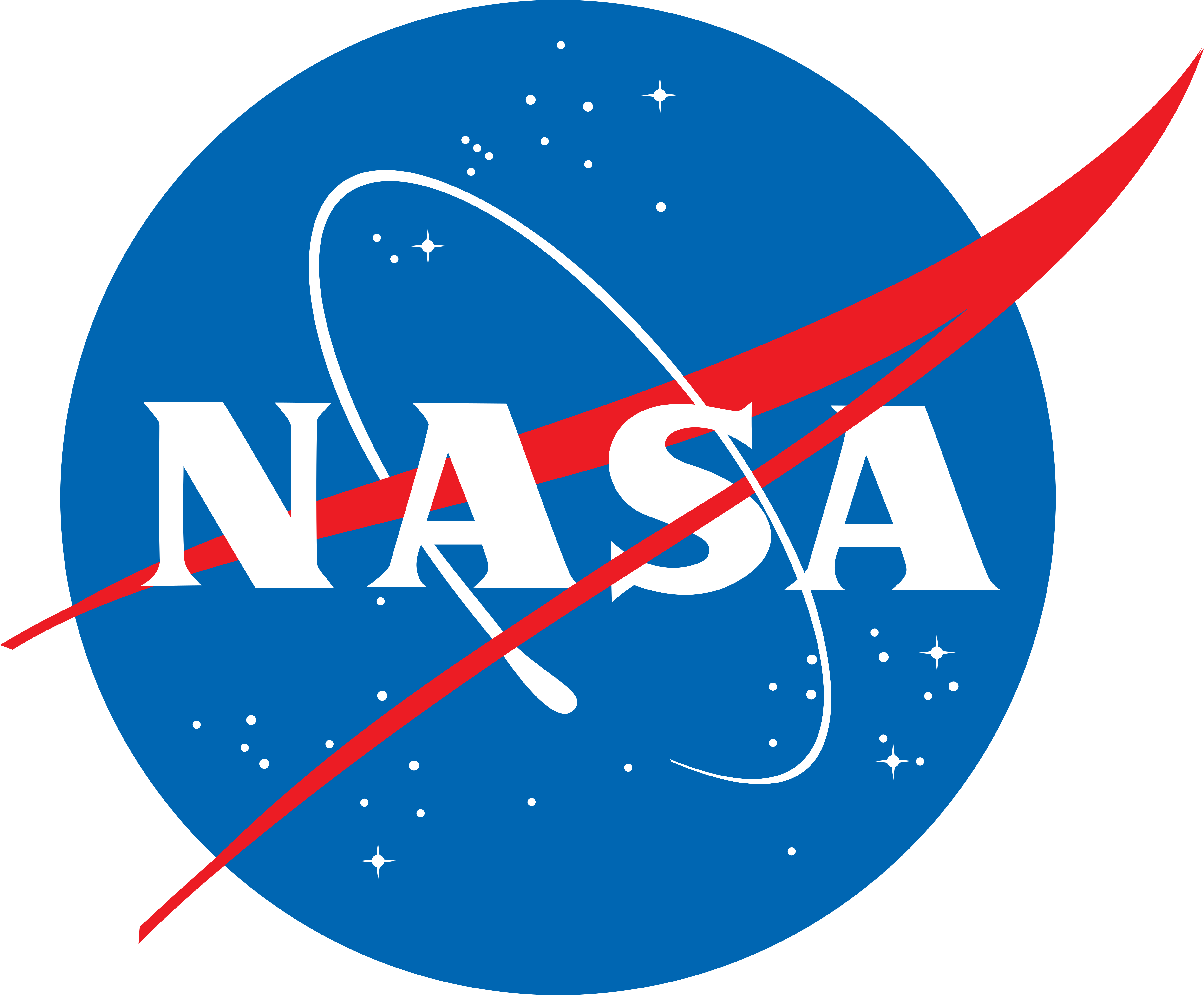 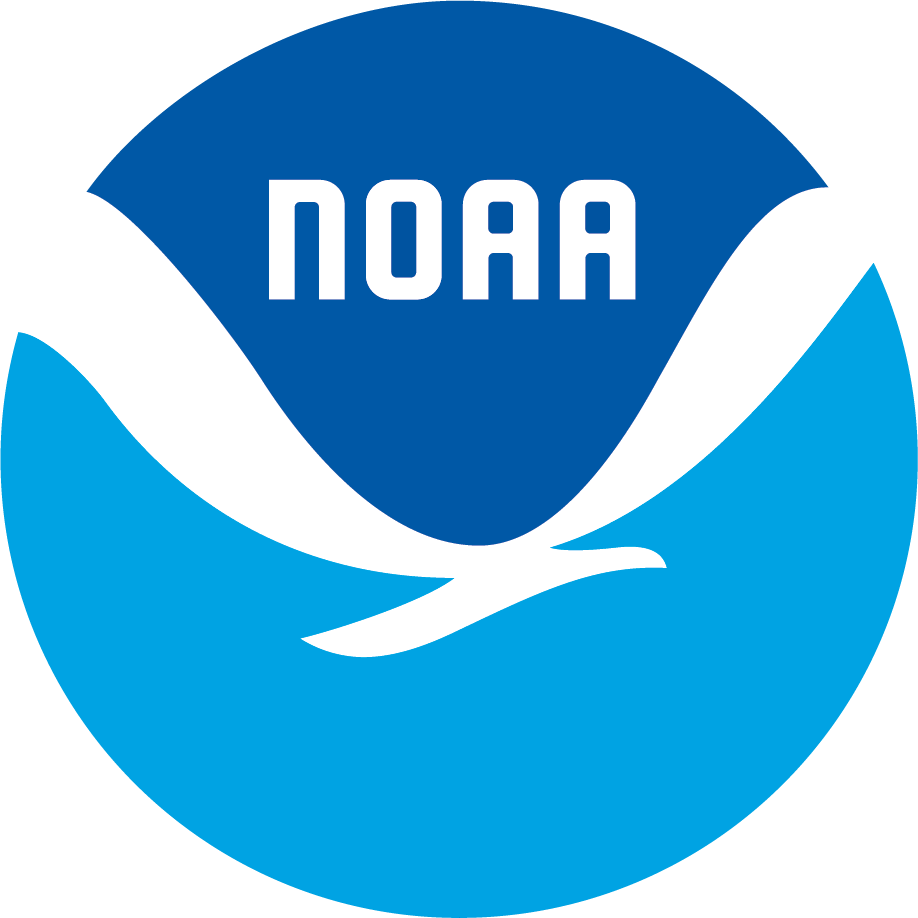 ABI L2+ ADP Overview
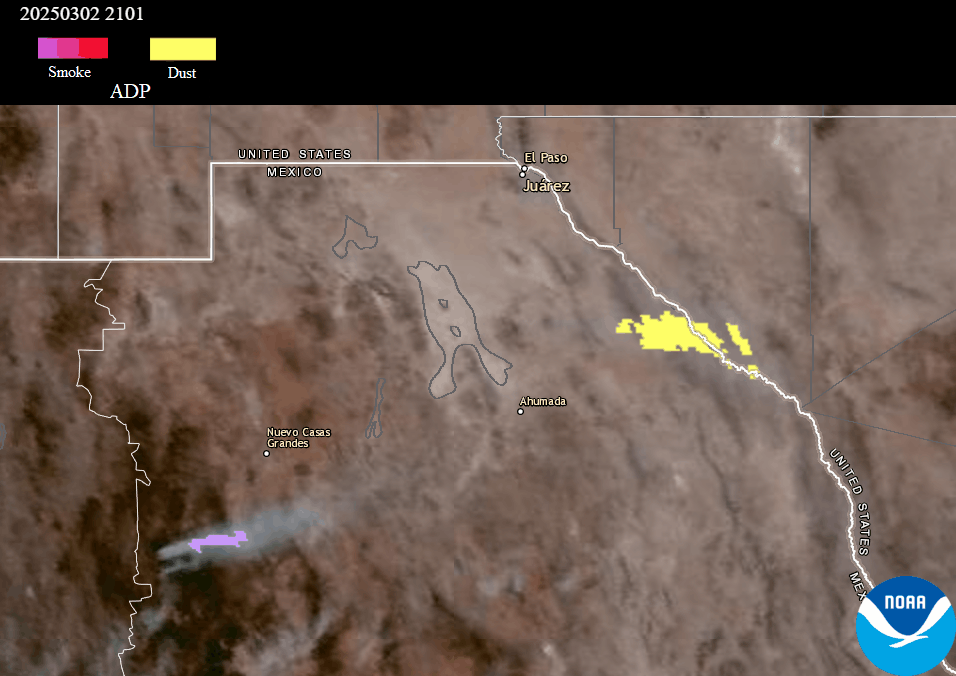 ABI Aerosol Detection Product (ADP) indicates the presence of smoke or dust aerosols in the atmosphere 
Binary (“yes/no”) detection
Daytime product only
ADP not retrieved over areas with clouds or snow/ice
GOES-16 ABI ADP
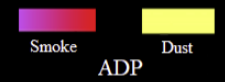 dust
smoke
Animation from AerosolWatch website
2
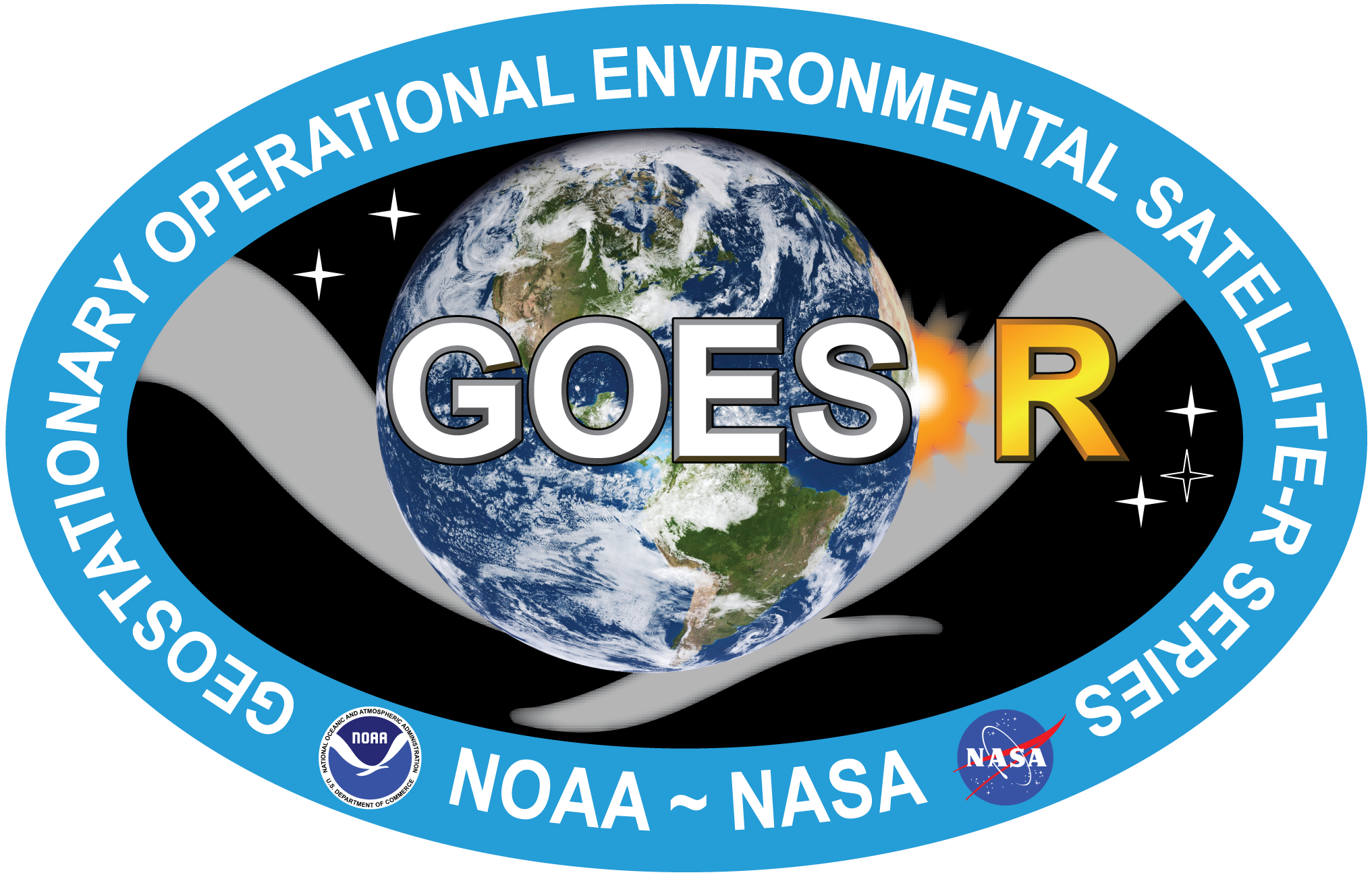 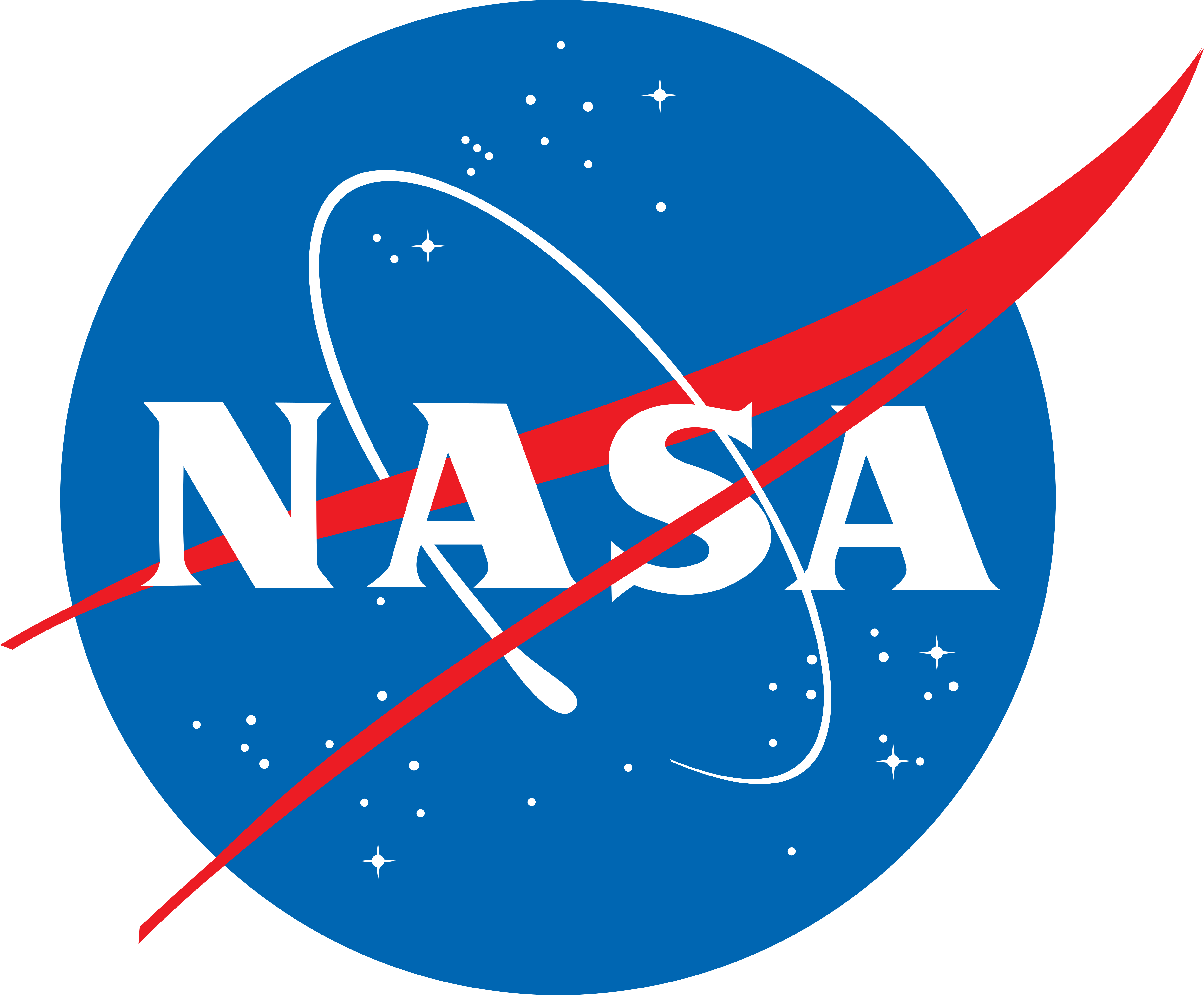 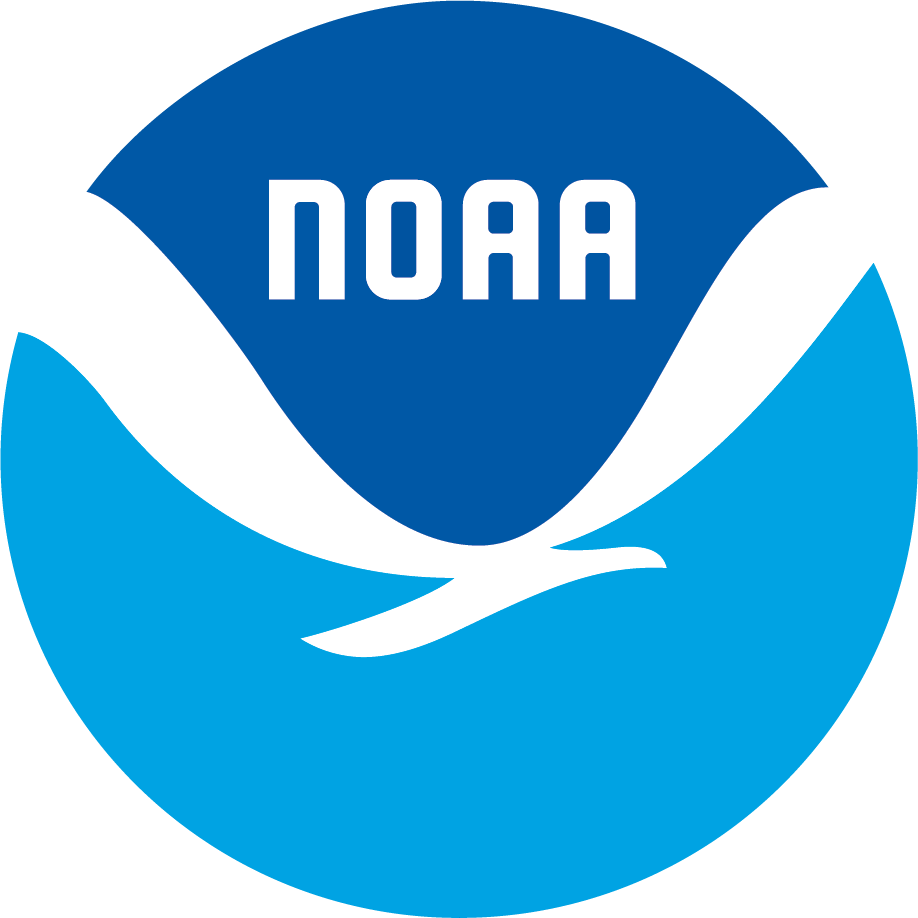 ABI L2+ ADP Algorithm
No changes to the physics of the ABI ADP algorithm for GOES-19
ABI ADP is produced using the Enterprise Algorithm 
Threshold tests separate smoke & dust aerosols from clouds and clear sky regions
Key upstream inputs: Cloud Mask and Snow/Ice Mask
Sunglint Flag
Smoke ADP retrieved inside & outside glint regions
Dust ADP not recommended inside glint due to high number of false detections
Valid Zenith Angle Flags
End users: use ADP retrieved within valid solar zenith angle (SZA ≤ 70°) & satellite view zenith angle (VZA ≤ 60°)
ADP cal/val: evaluation of ADP retrieved within & outside of valid range (0° ≤ SZA ≤ 90°, 0° ≤ VZA ≤ 90°)*
ABI bands used in the ADP algorithm
“Public” Settings
“Evaluation” Settings
*Settings for all ABI ADP imagery shown in this presentation, unless otherwise specified
3
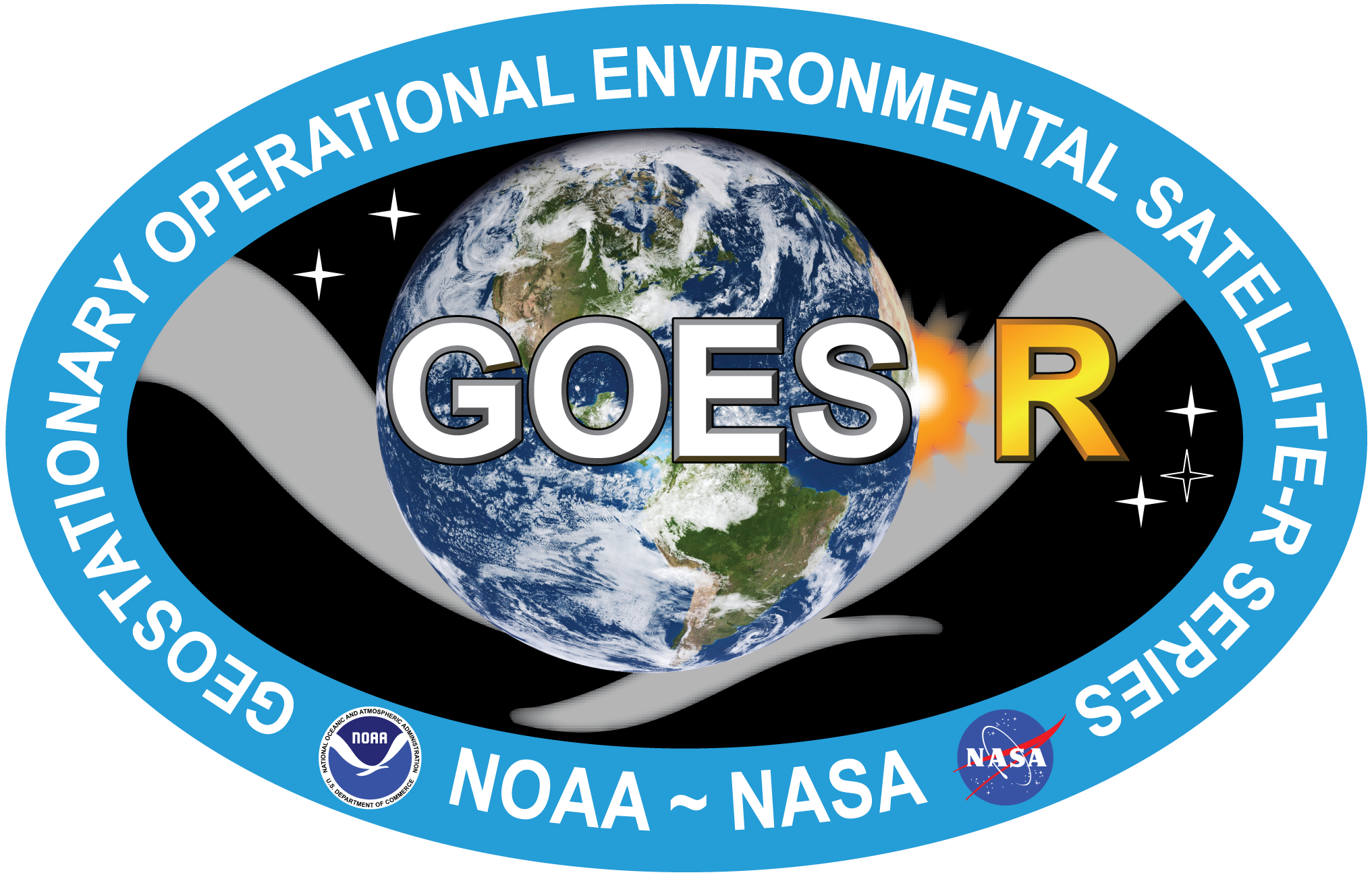 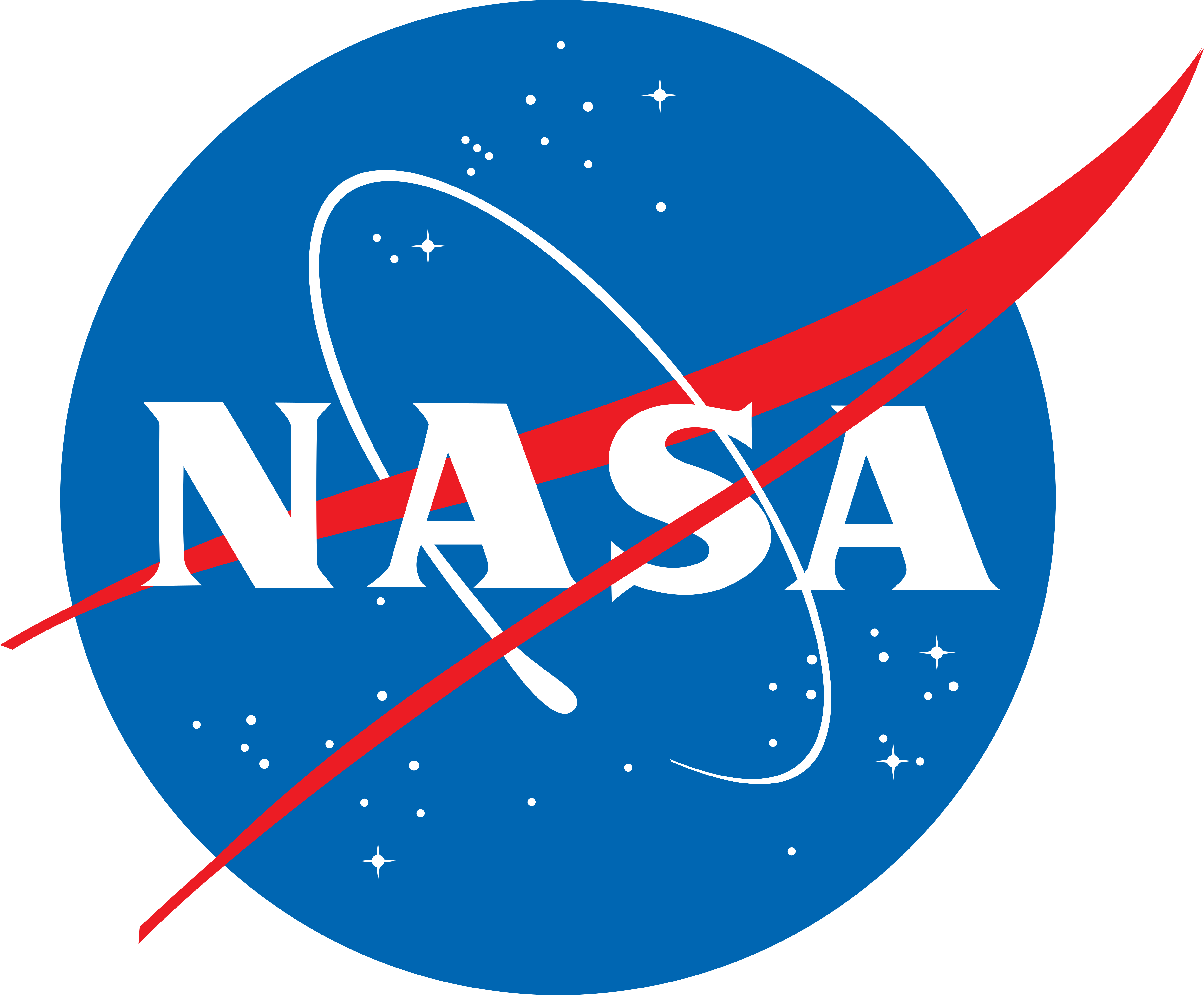 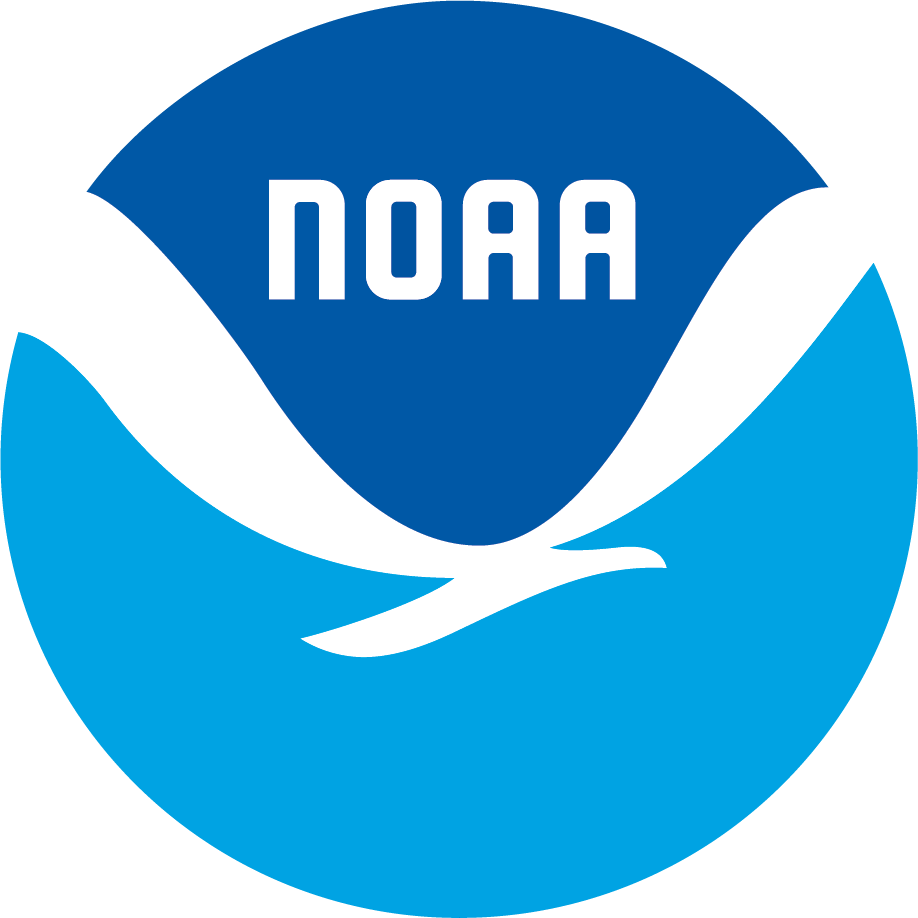 ADP Confidence Flags
ABI L2+ ADP files include a confidence flag
Expresses confidence level – high, medium, or low – in the ADP retrieval
Confidence levels determined by calculation of Confidence Value (CV) using 1 or more crucial threshold tests based on:
How close test is to specified threshold
Solar zenith angle (SZA)
Satellite view zenith angle (VZA)
Different CV calculations for:
Smoke vs dust
Thick vs thin aerosol
Aerosol over land vs over water
Crucial Threshold Test forthick smoke detection over water:TOA reflectance(0.47mm/1.61mm) > 6.0
Crucial Threshold Test fordust detection over land:(BT11.2mm – BT12.3mm ) < 0.4
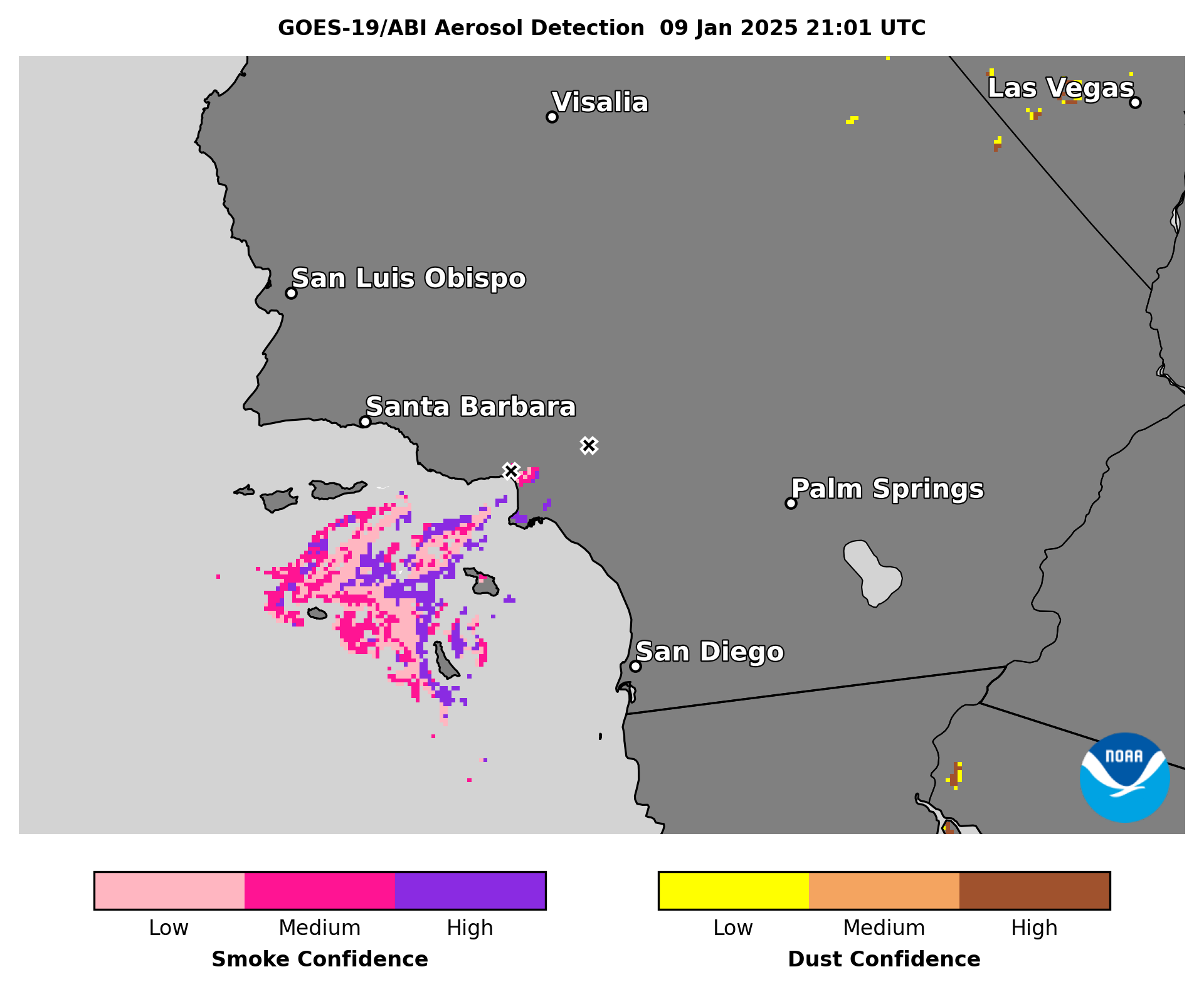 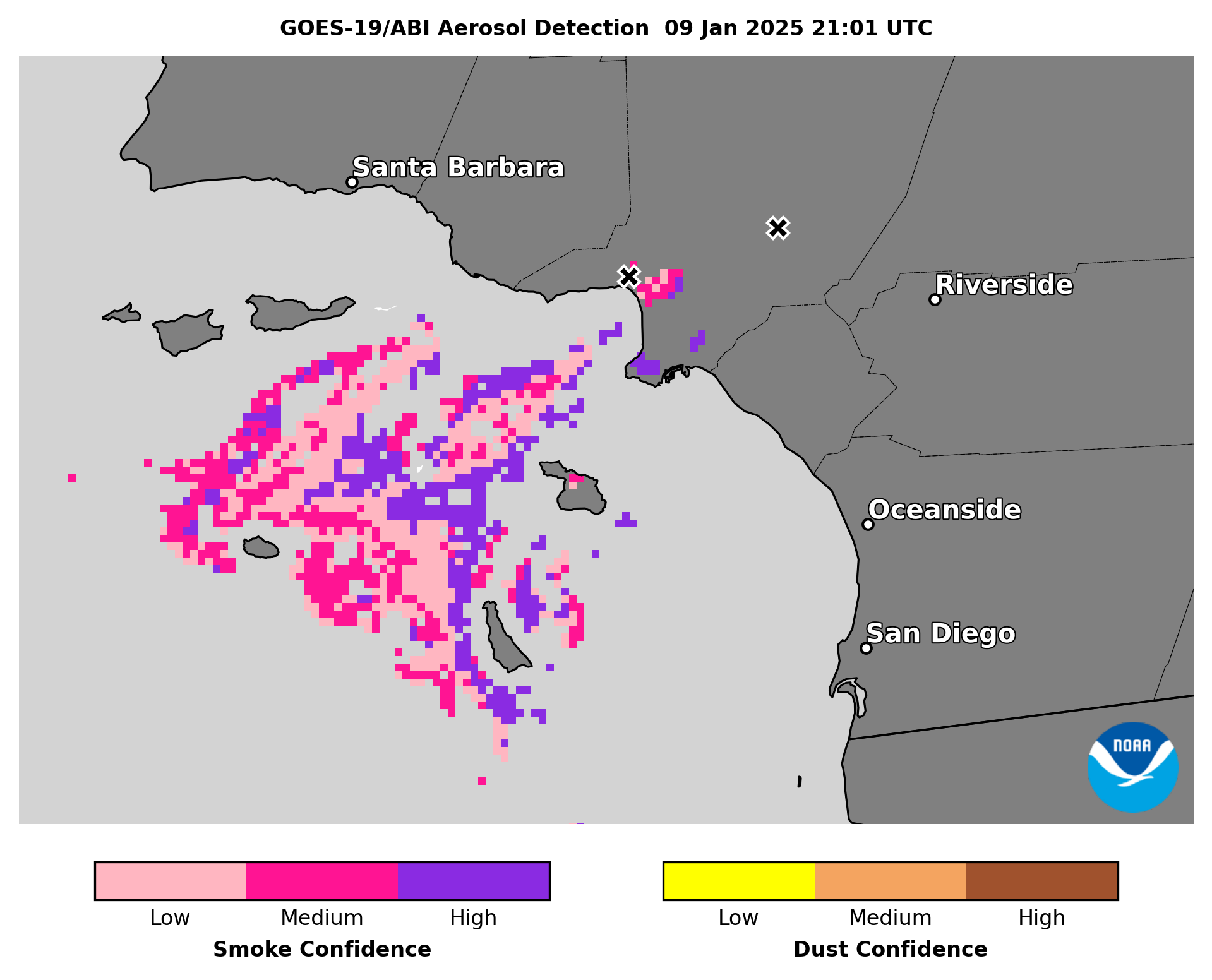 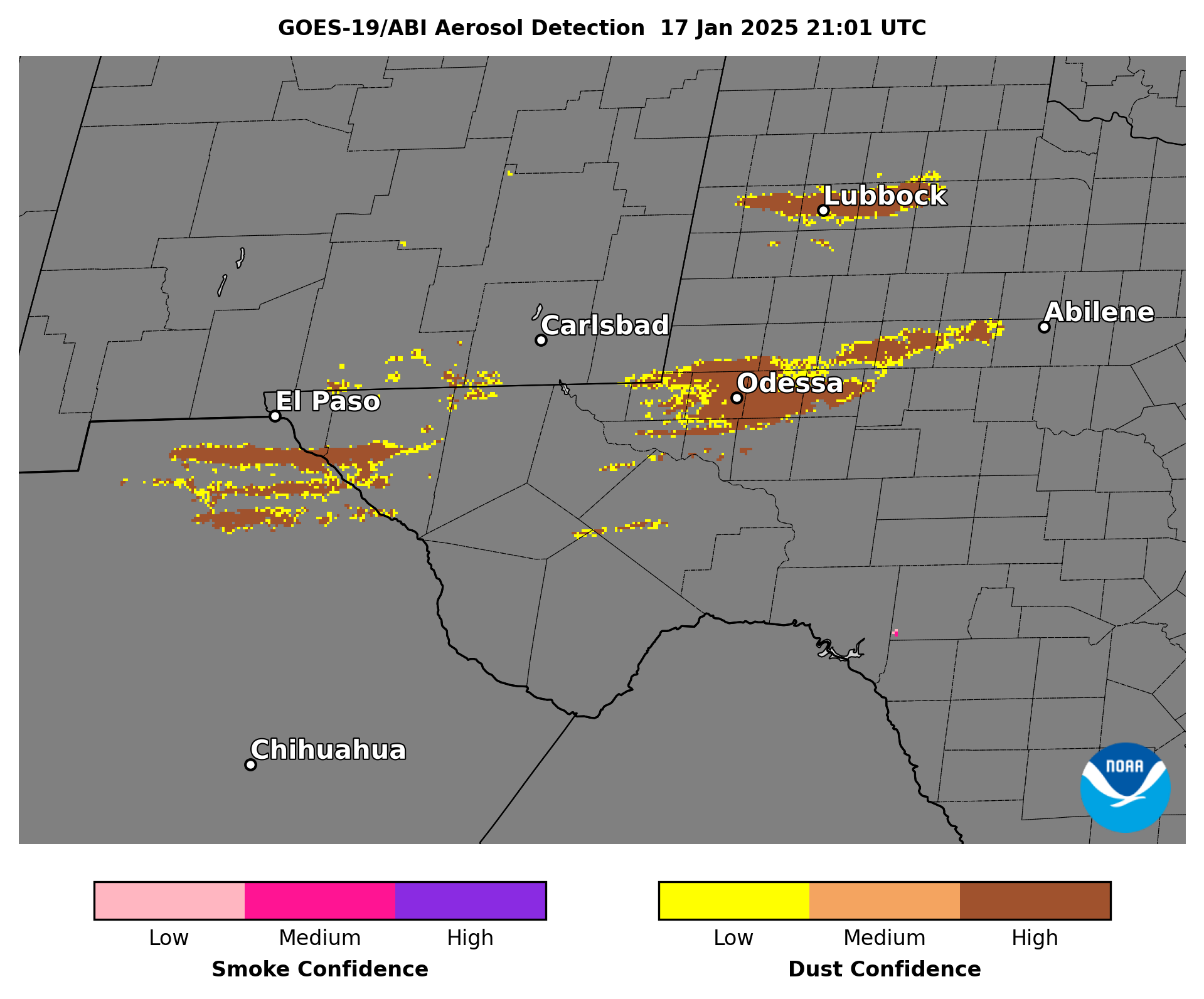 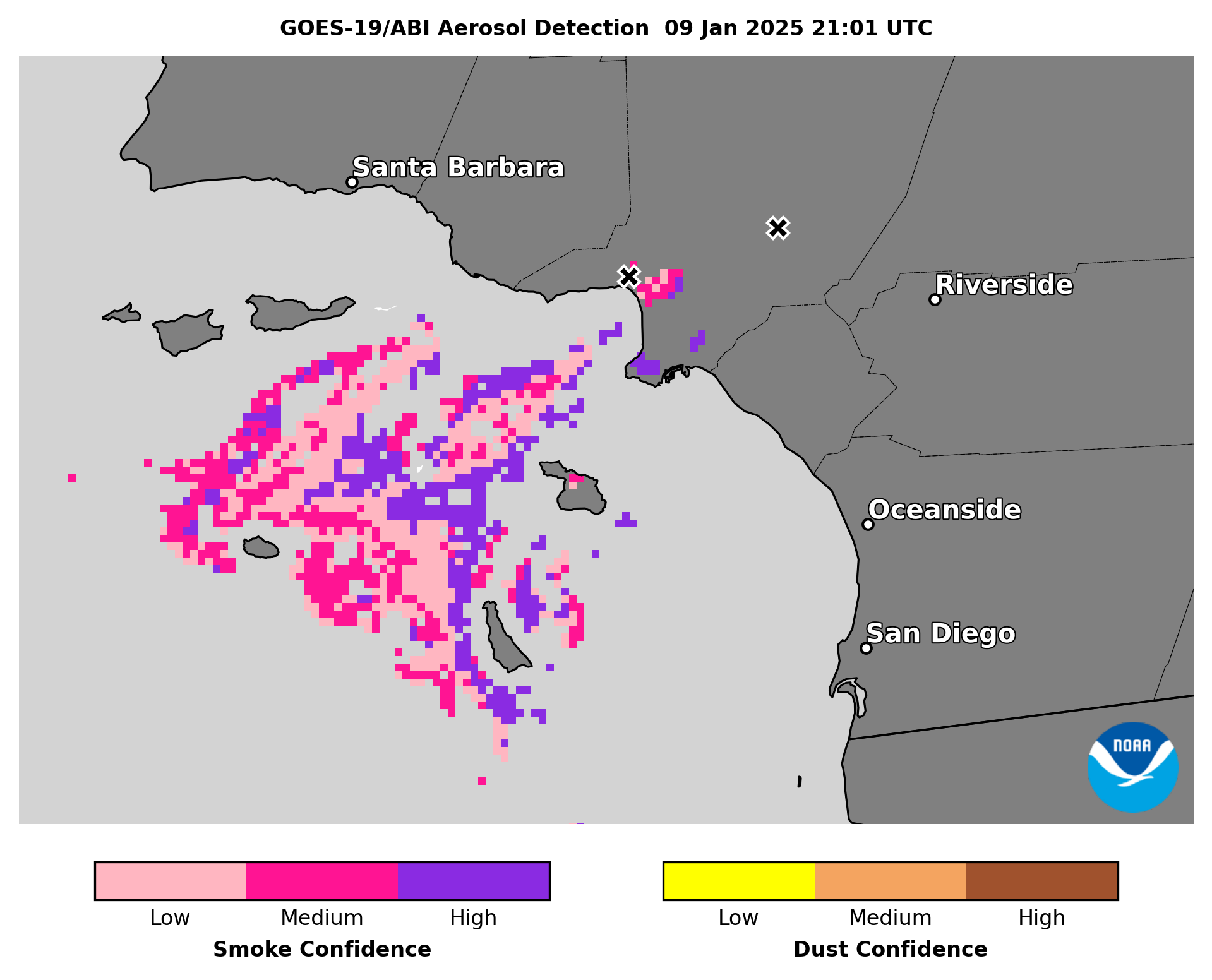 4
GOES-19 ADP Validation Timeline
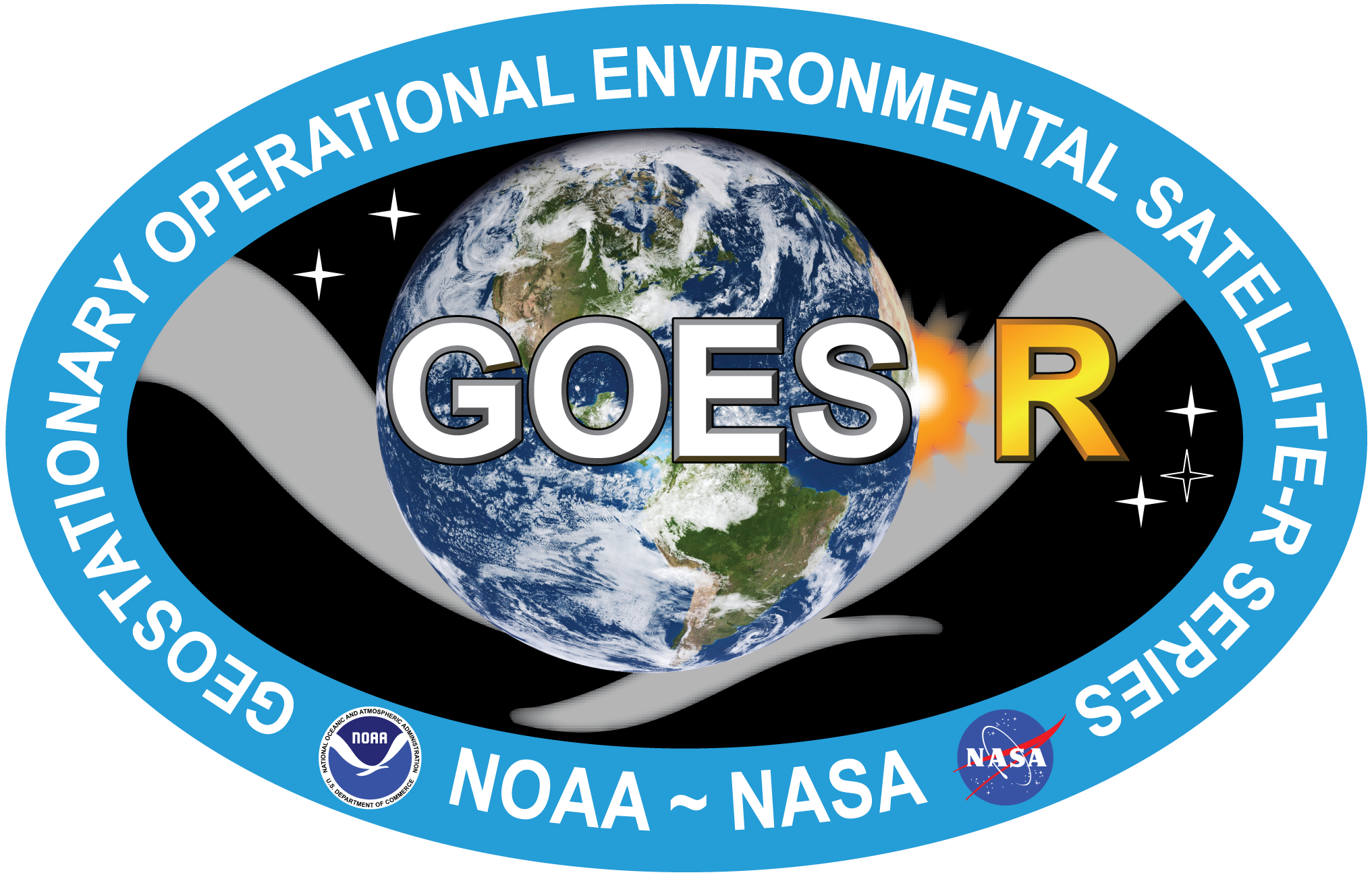 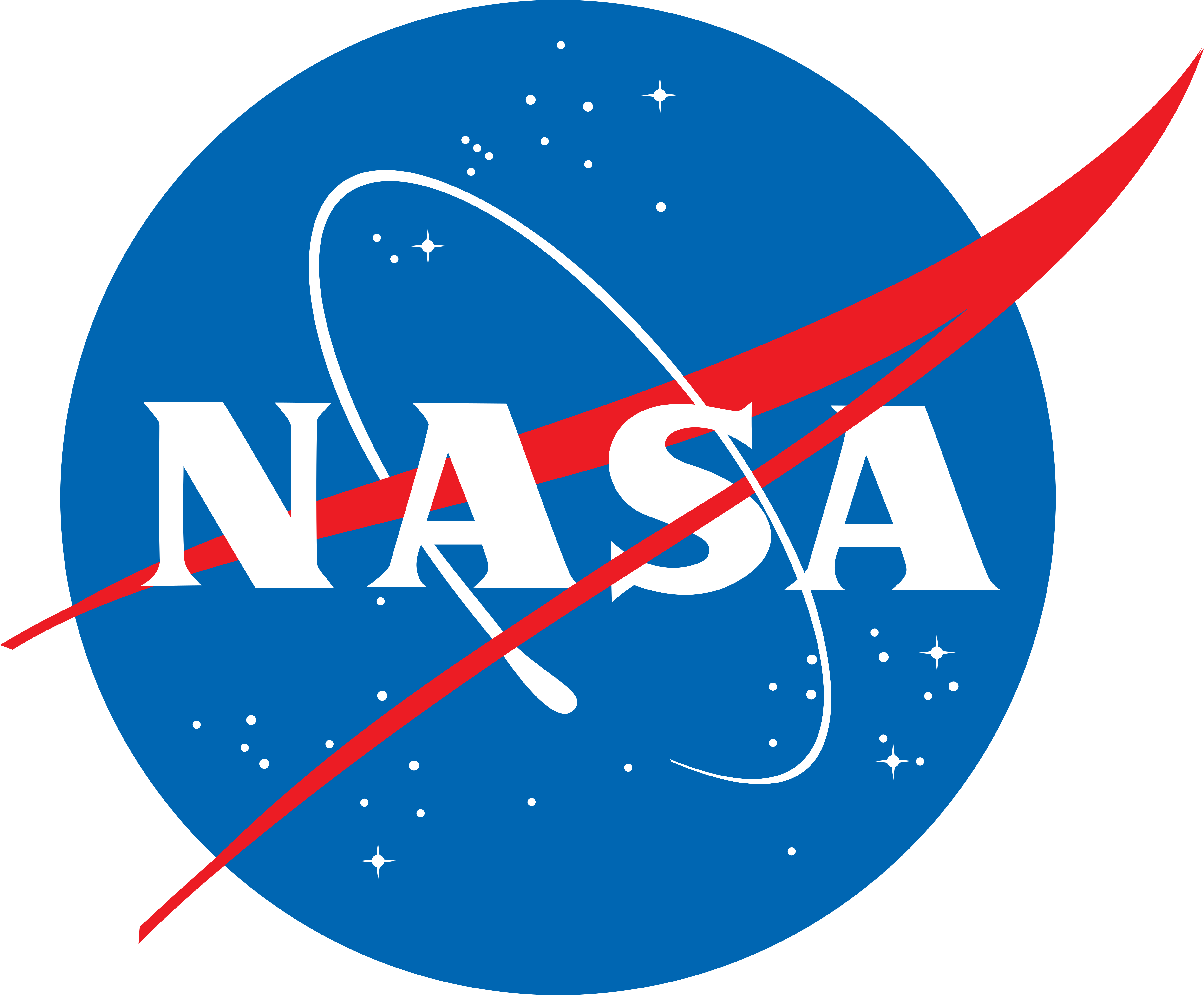 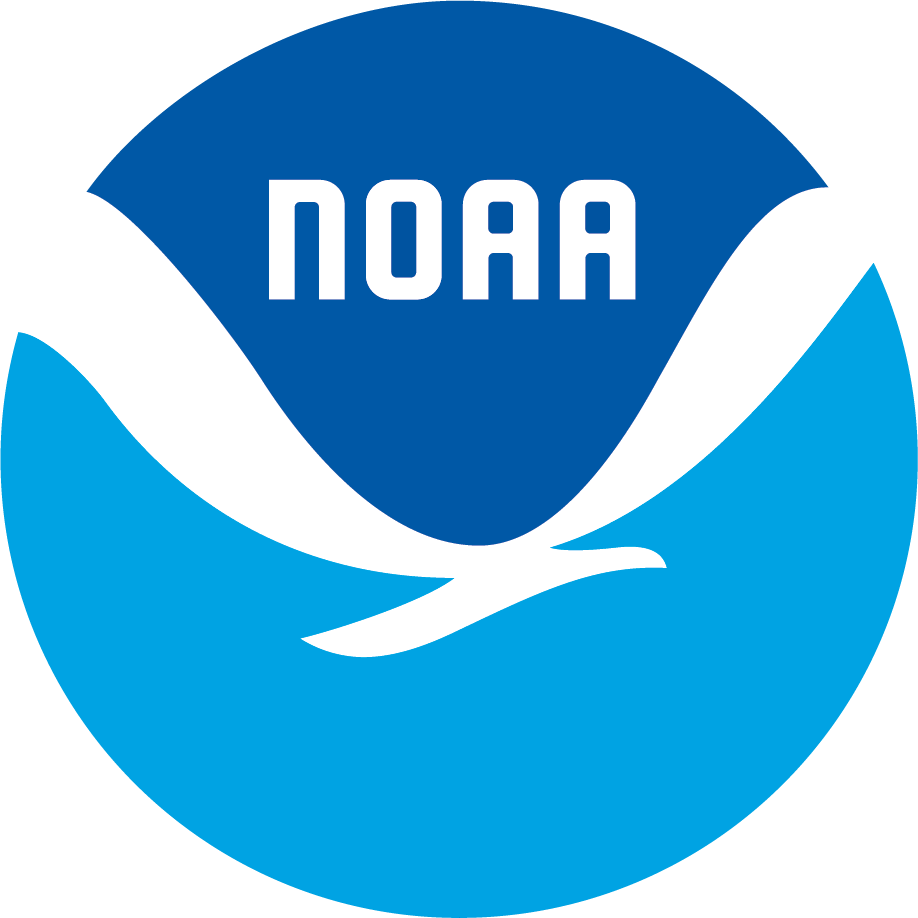 Aug 28 to mid-Dec
INR & CCR issues impacted IR bands; degraded dust ADP & shortened its validation period
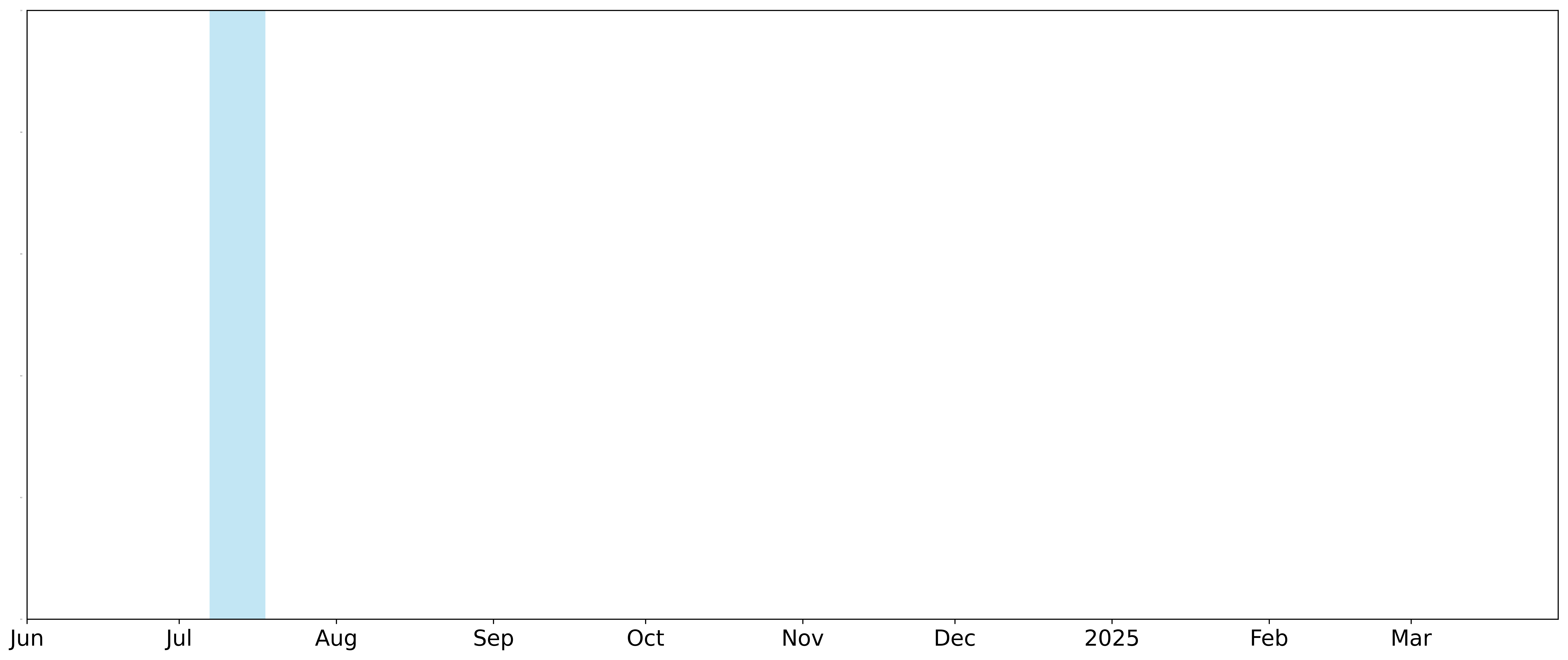 Drift to 89.5 °W
Aug 28
M6 scanning starts ~12:50 UTC
L2 data availability starts ~13:00 UTC
Begin ADP validation
Mar 12ADP Provisional PS-PVR
Short overall validation period for G19 ADP:
Aug 28 to Feb 28 (~6 months)
Aug 20ABI Door Opens
Oct 9-10Navigation (INR) stable (large errors due to missing stars corrected)
Dec 10Co-channel registration (CCR) of MWIR & LWIR bands substantially improved (RDP update J)
Jul 7Renamed GOES-19
Jun 25GOES-U launch
Oct 1L1b & L2 declared b-Maturity
Dec 20L1b/CMI declared Provisional Maturity
5
Example of GOES-19 ABI CCR & INR ErrorsBlowing Dust in Central NevadaSep 11, 2024   22:01-23:01 UTC   CONUS Sector
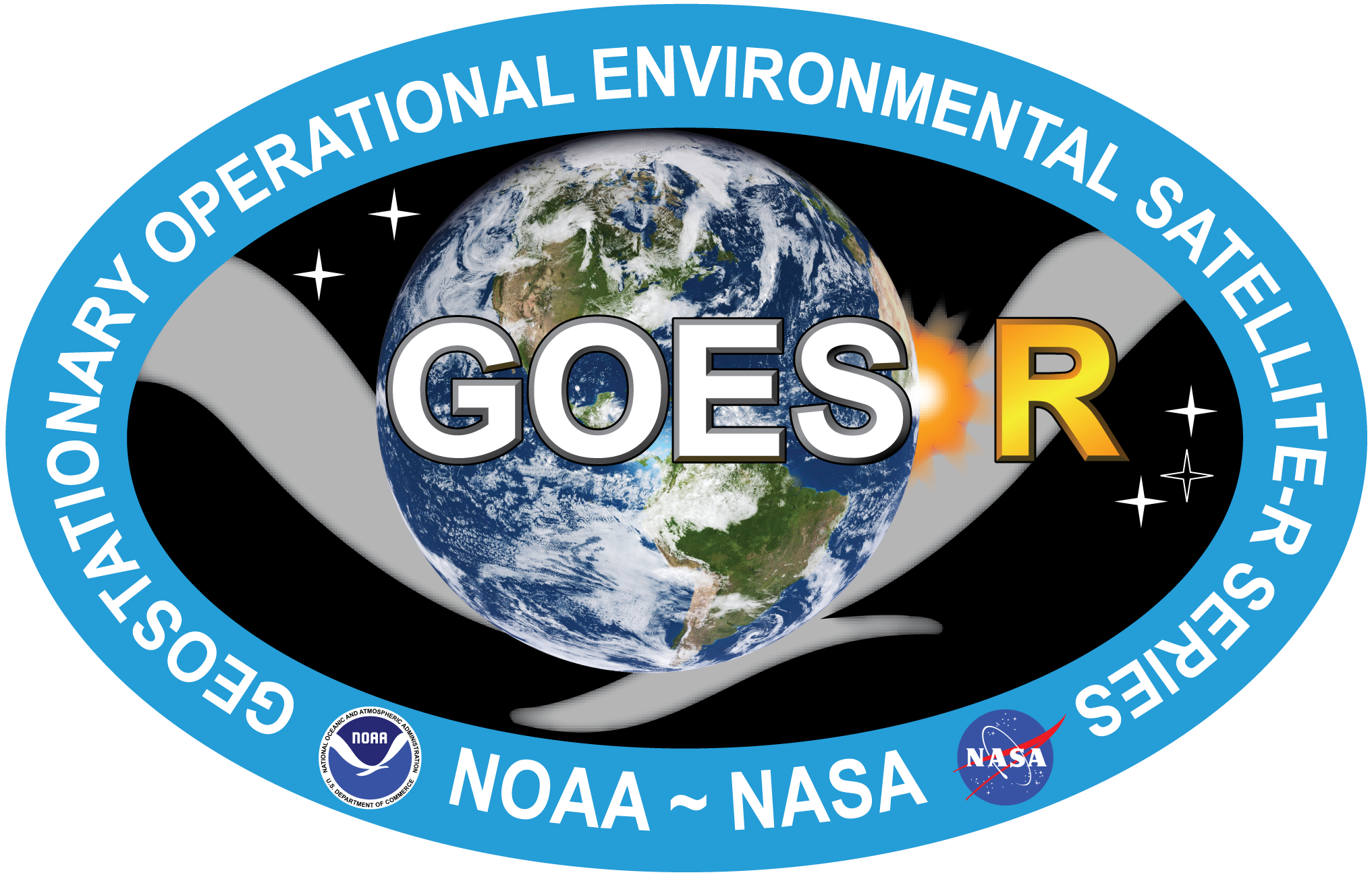 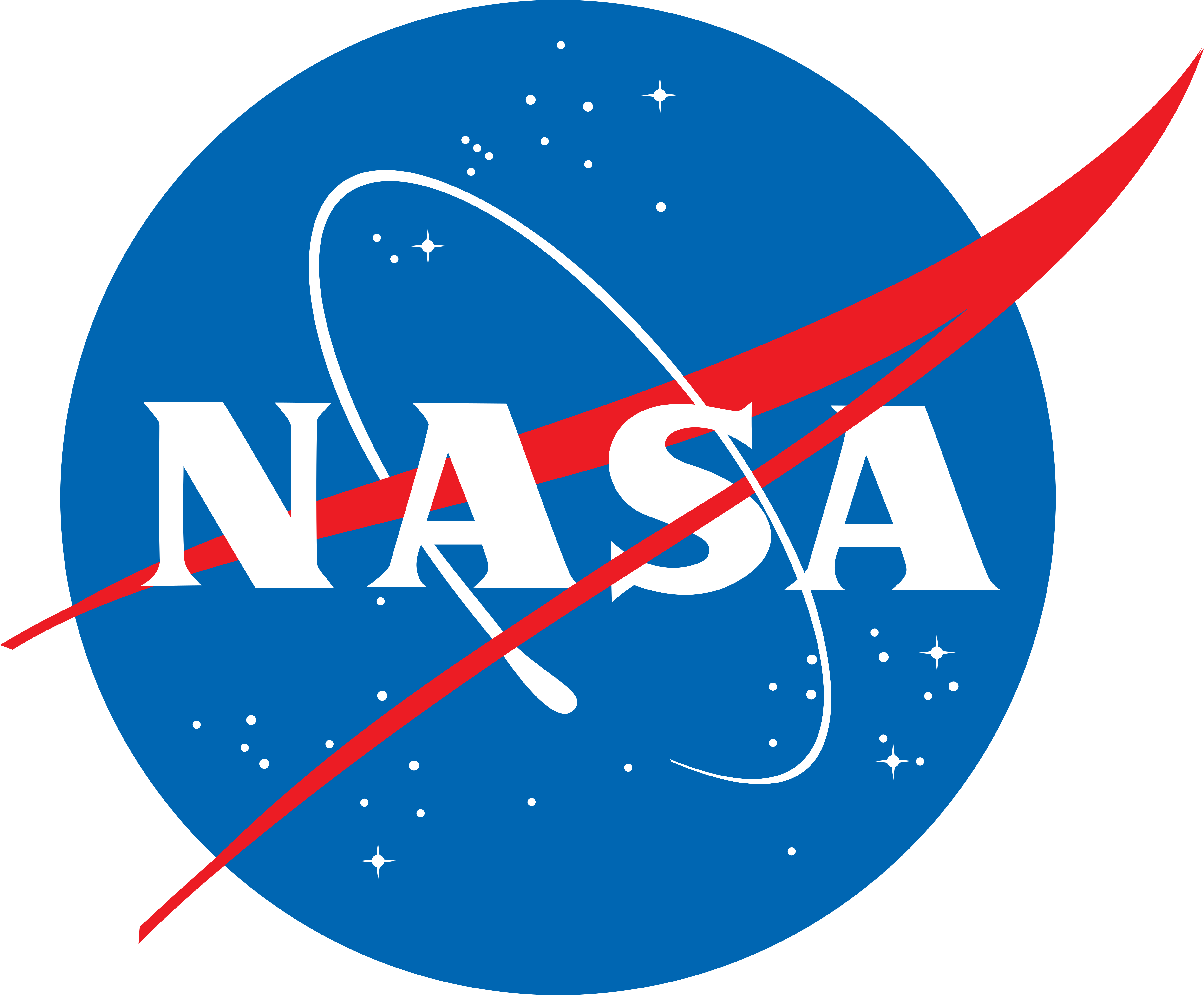 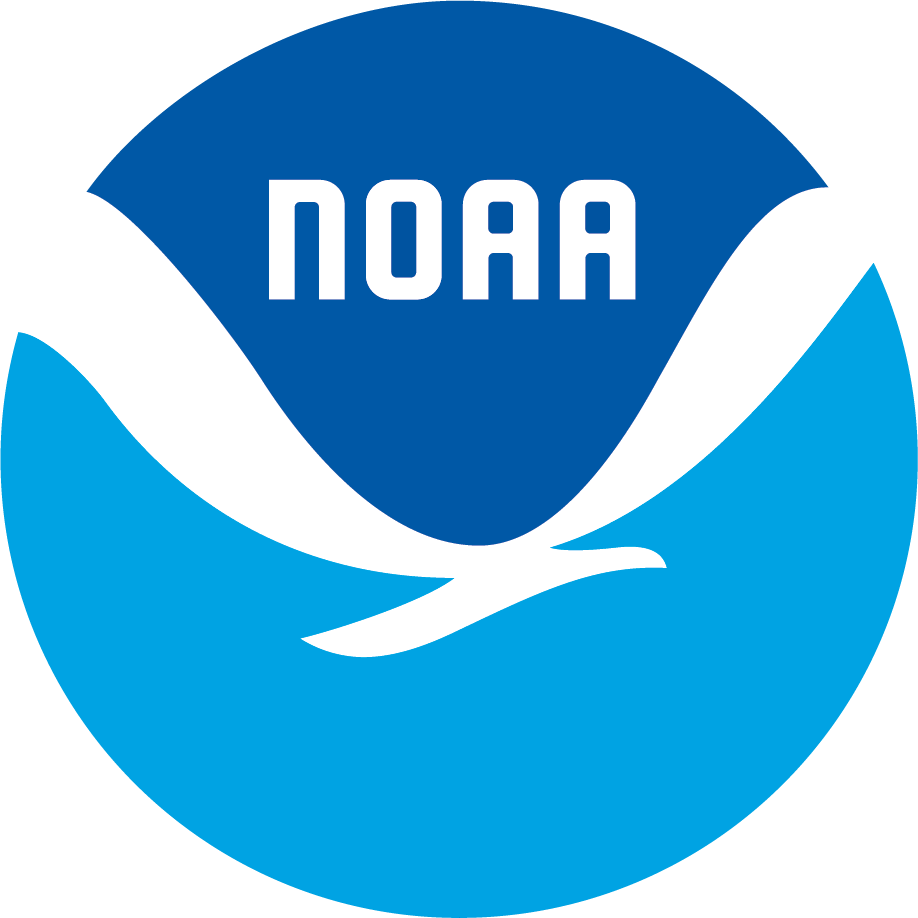 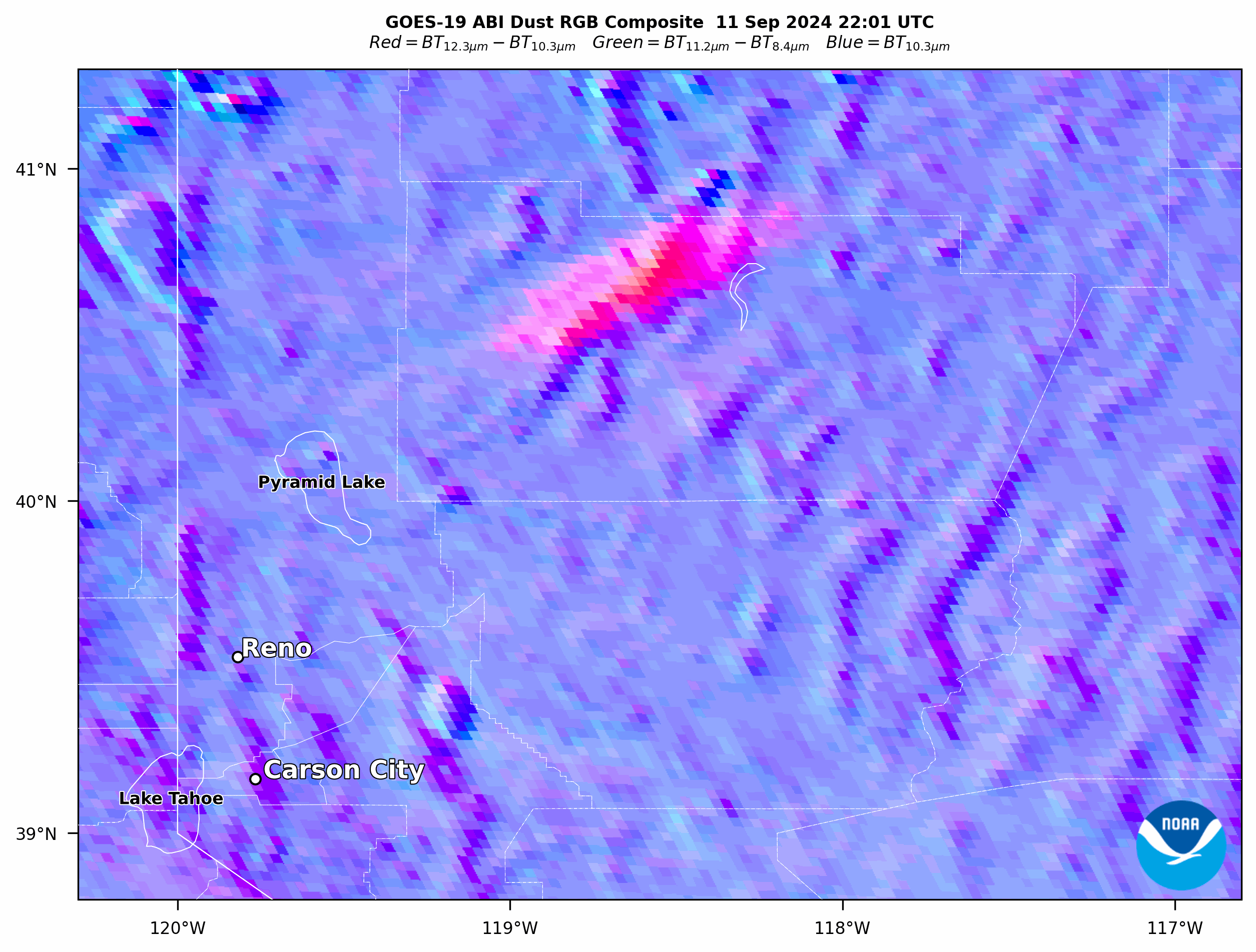 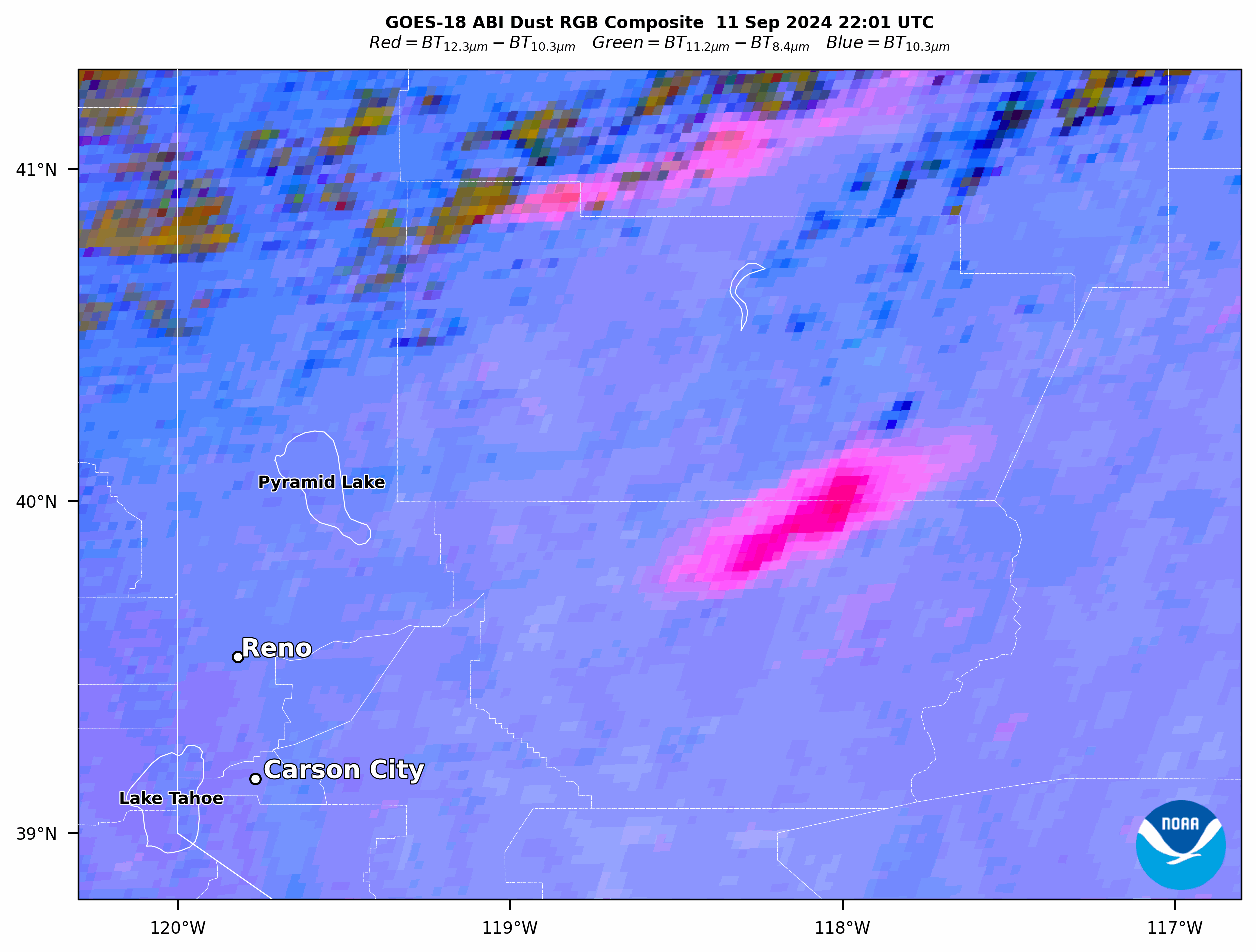 GOES-19 Dust RGB
GOES-18 Dust RGB
Large navigation (INR) errors
INR stable by Oct 9-10, 2024 when large errors due to missing stars were corrected
Blurriness caused by co-channel registration (CCR) errors in IR bands
CCR of MWIR & LWIR bands substantially improved by mid-Dec 2024 (RDP update J)
Impact of INR & CCR errors on dust ADP:
Direct impact (IR bands used in dust ADP algorithm)
Indirect impact from upstream Cloud Mask
6
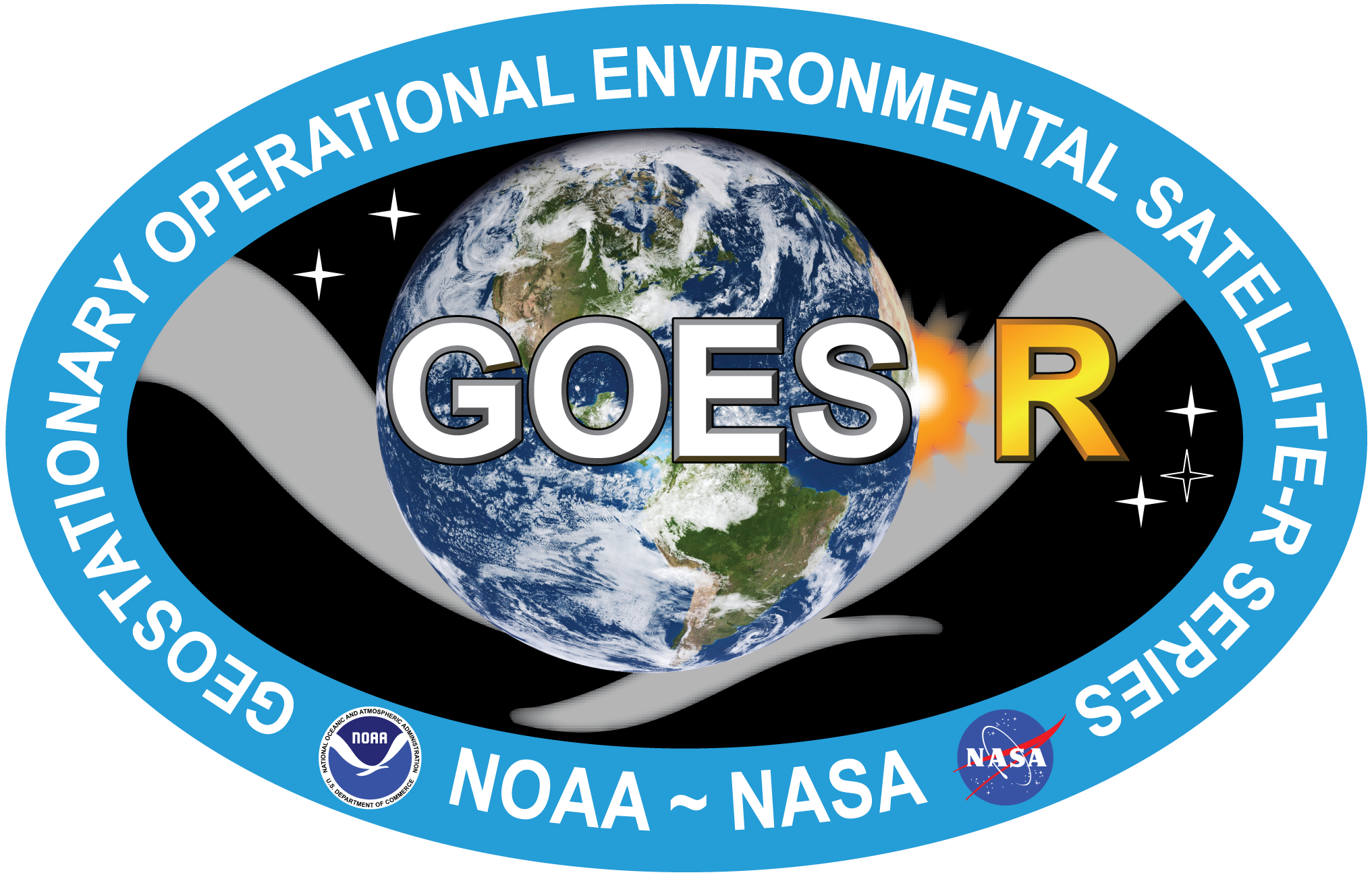 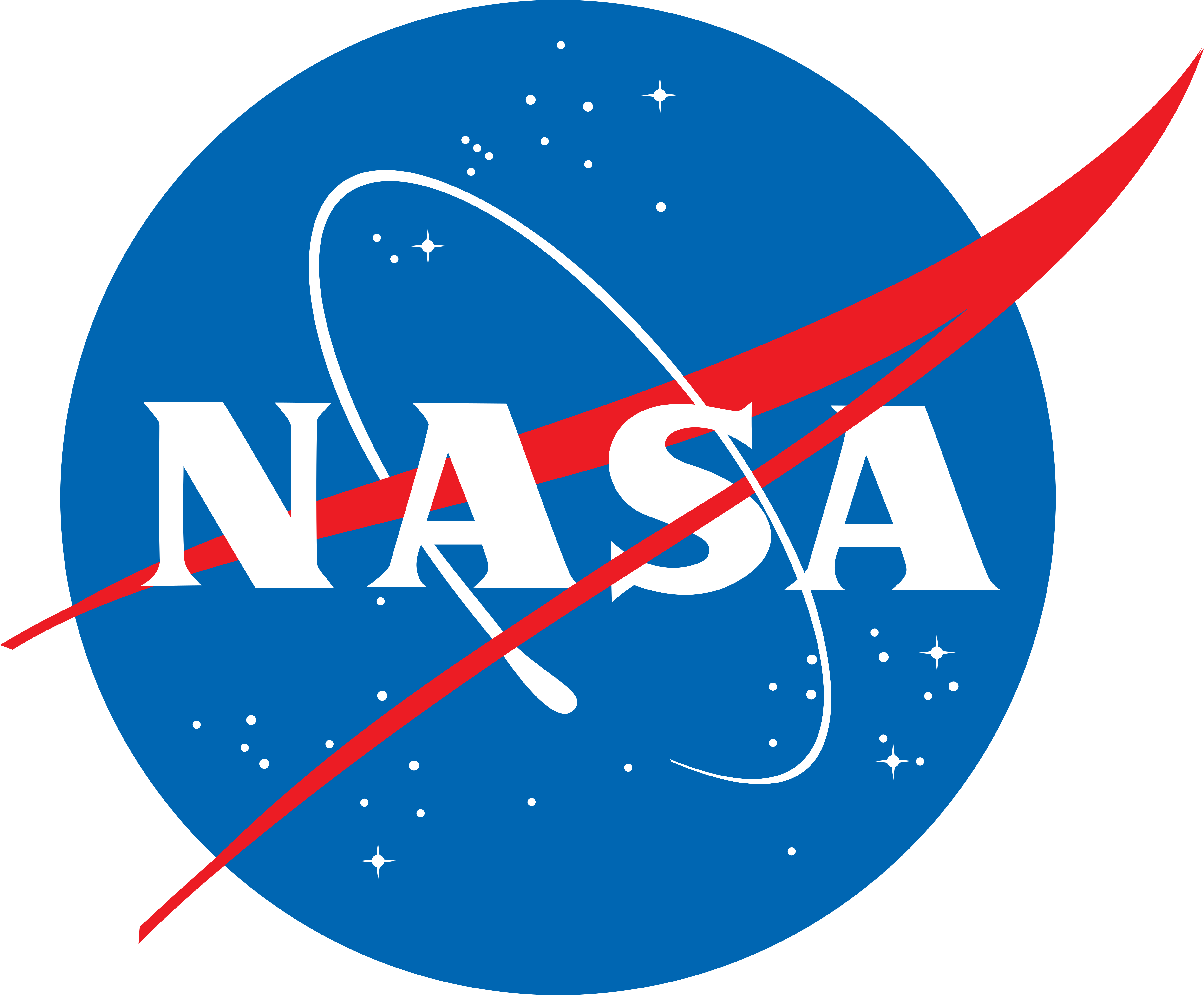 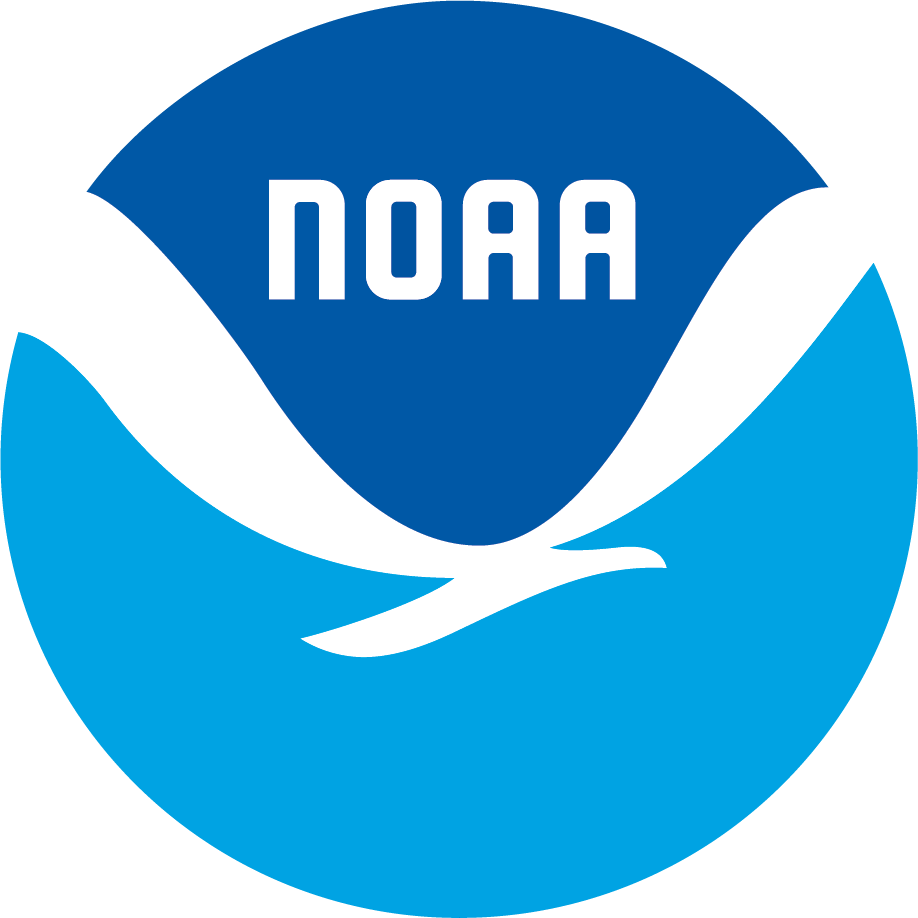 GOES-19 Aerosol Detection Product (ADP) Provisional PS-PVR
PRODUCT QUALITY EVALUATION
7
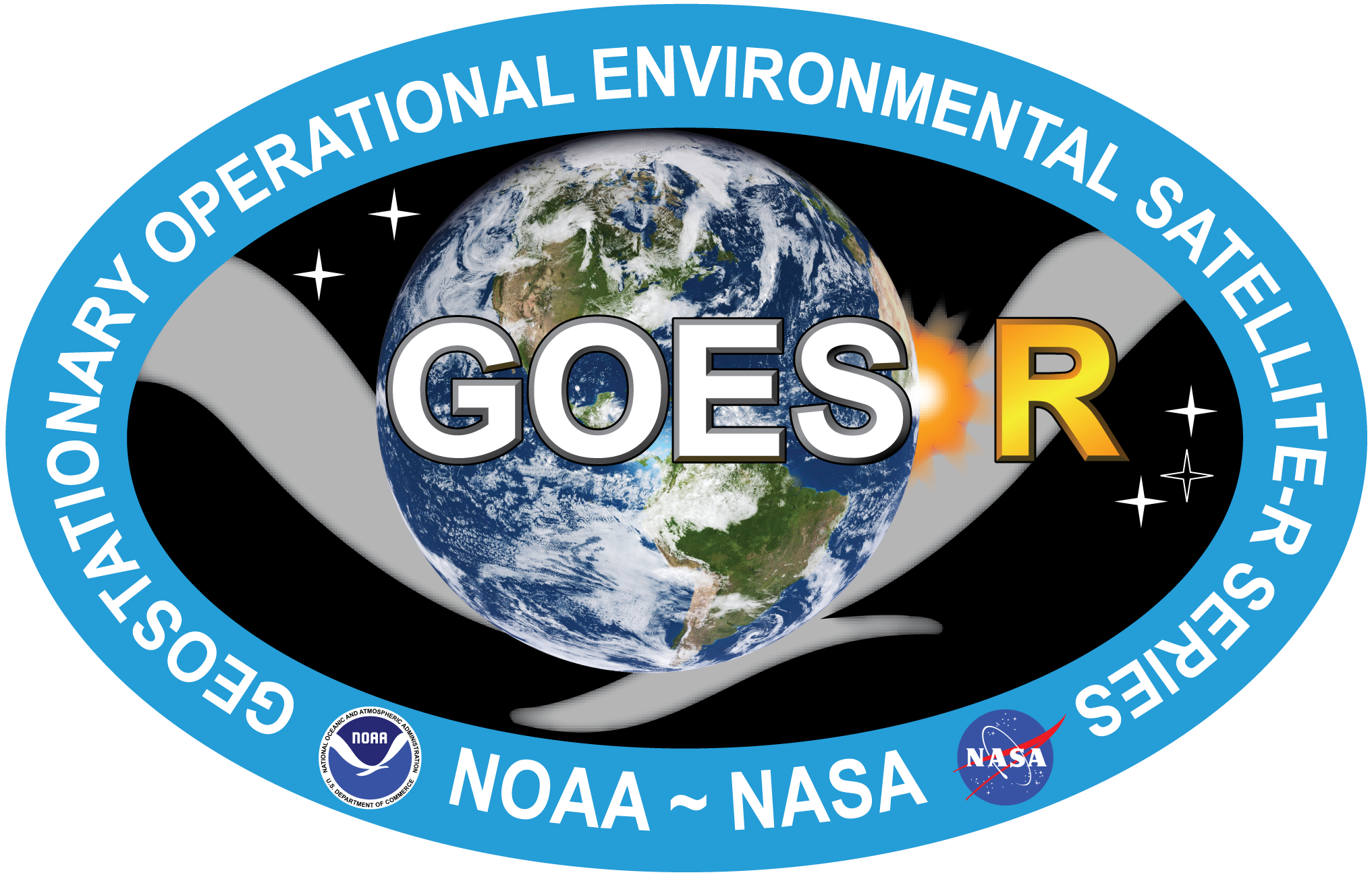 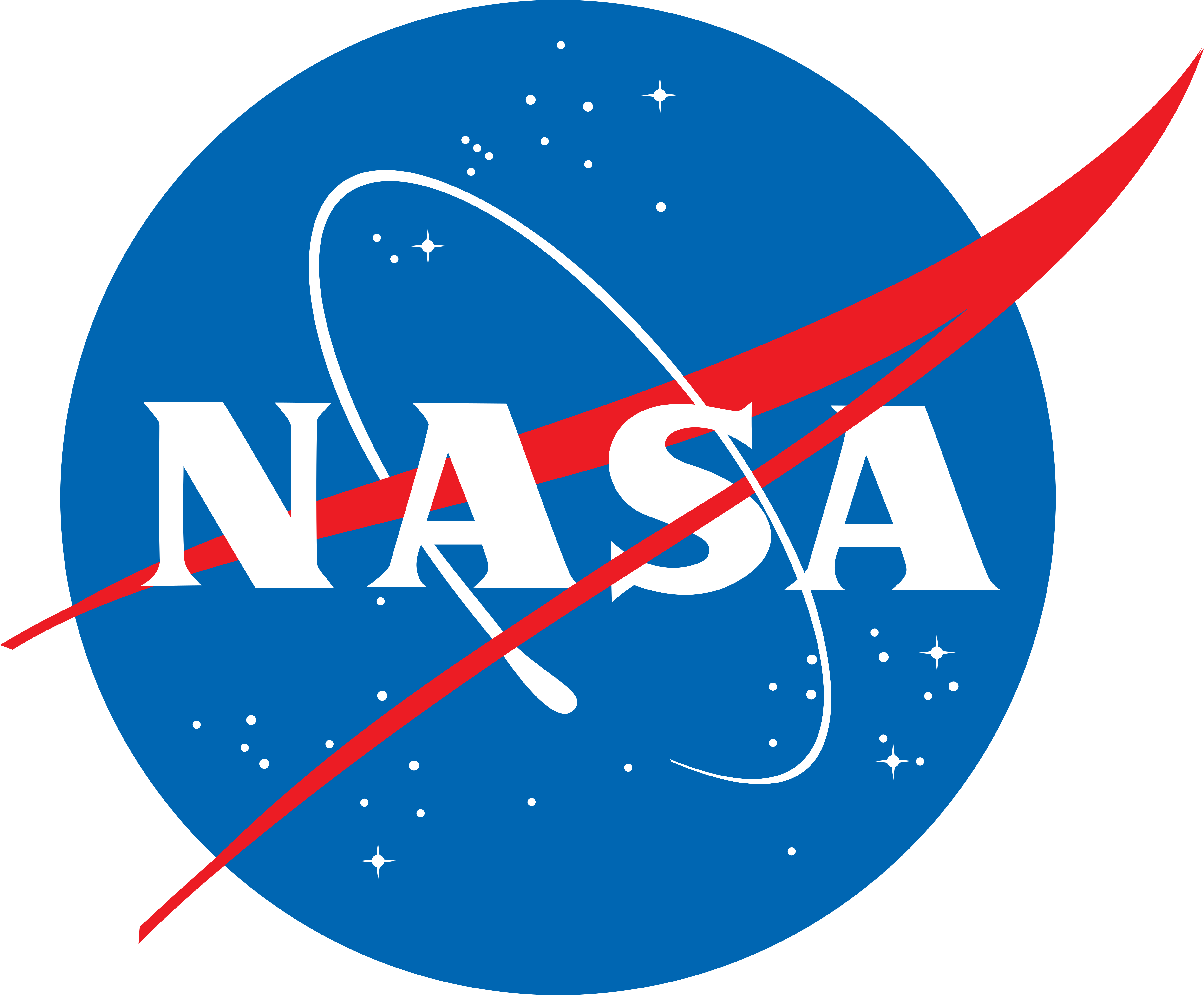 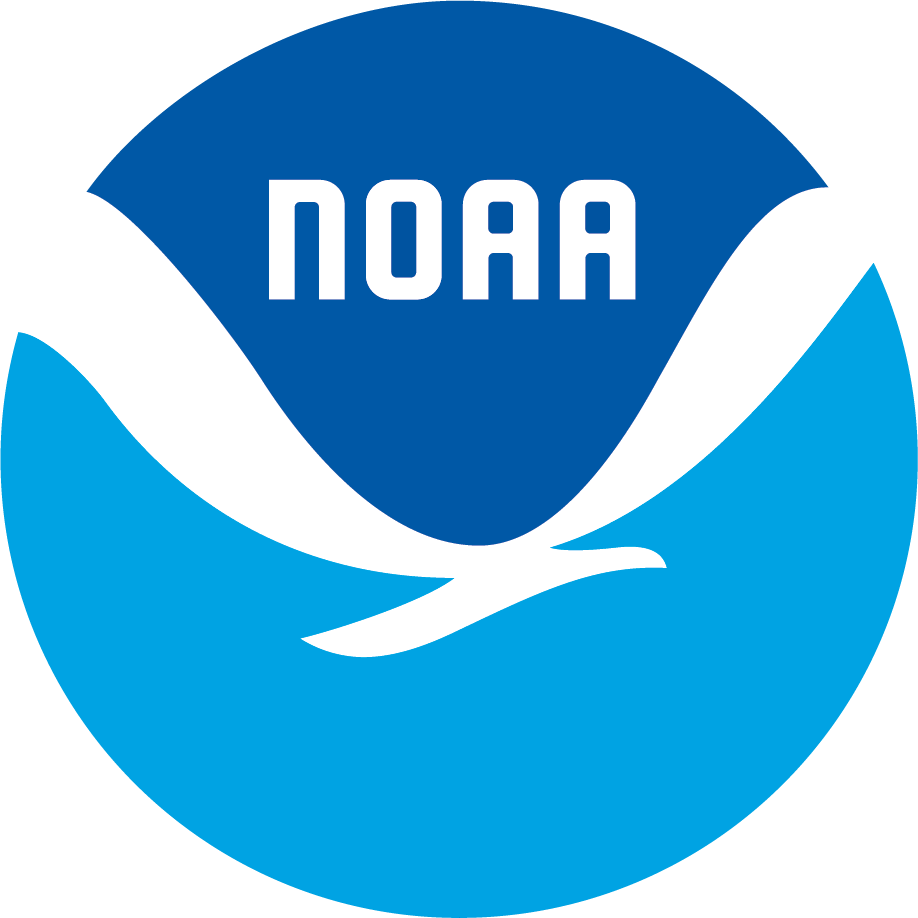 Inter-Comparison of GOES-19 ABI ADP with Reference Satellite Data for Smoke and Dust Events
8
Blowing Dust in Southern ArgentinaFeb 6, 2025   16:00-17:00 UTC   Full Disk Sector
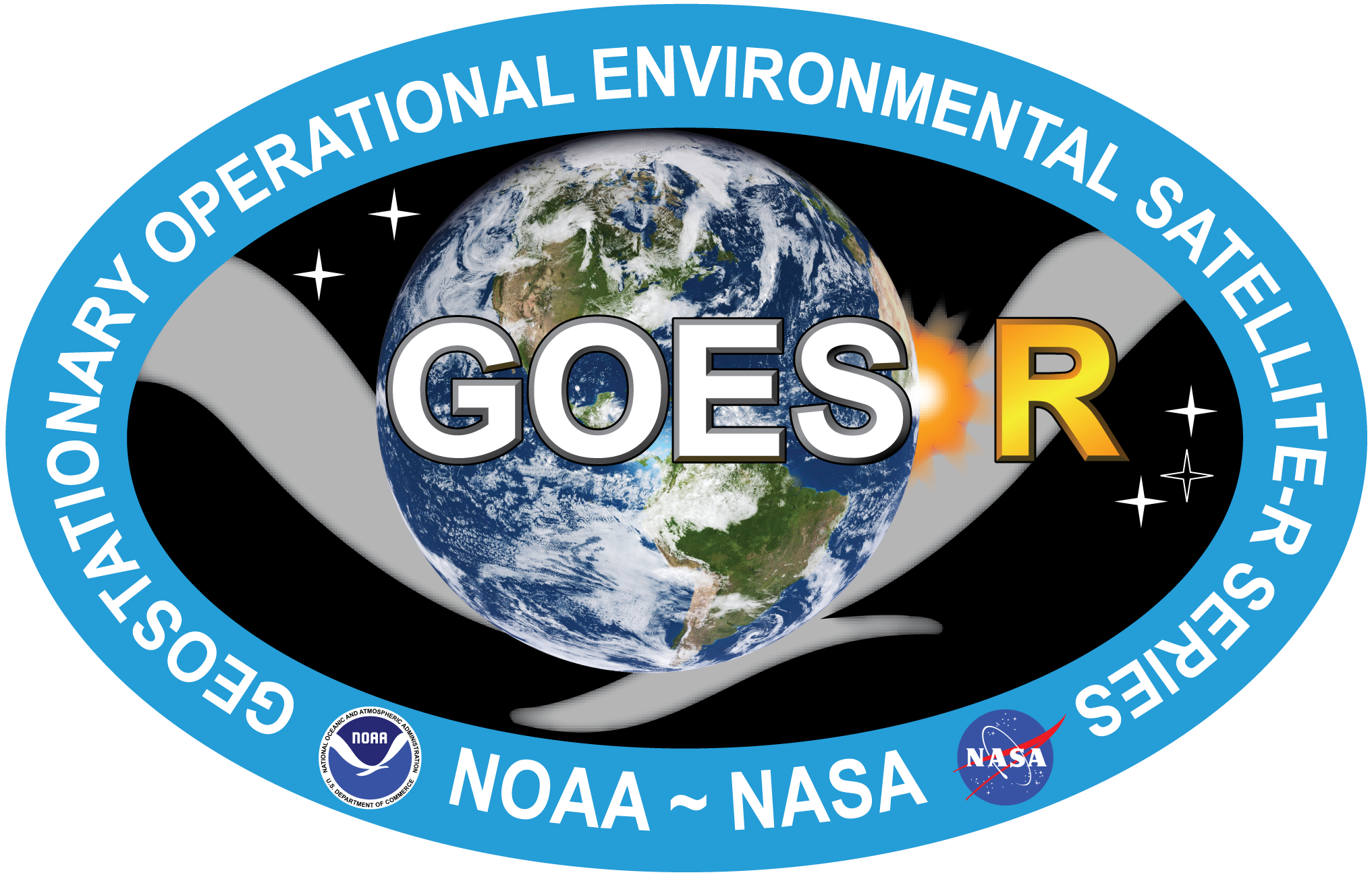 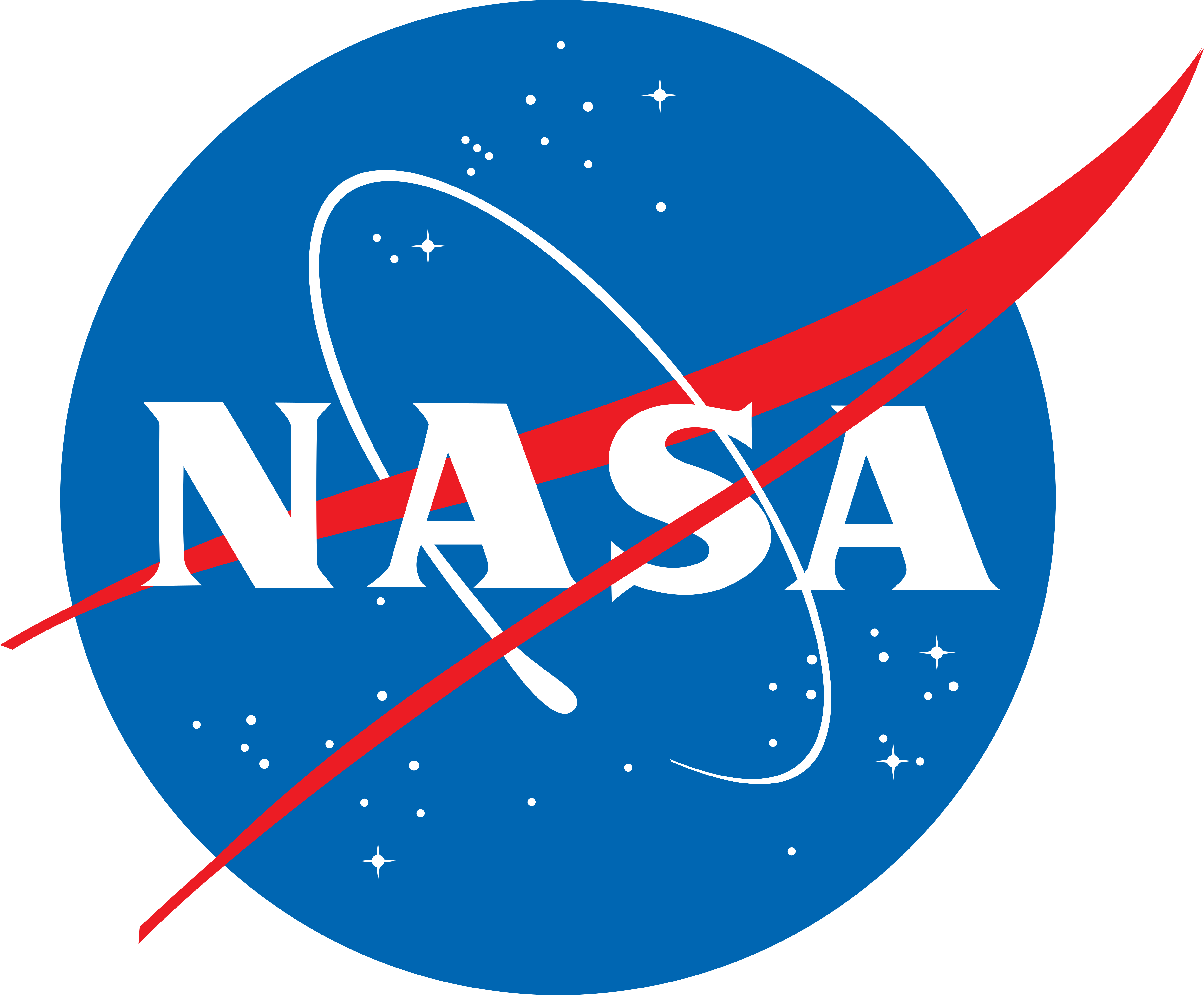 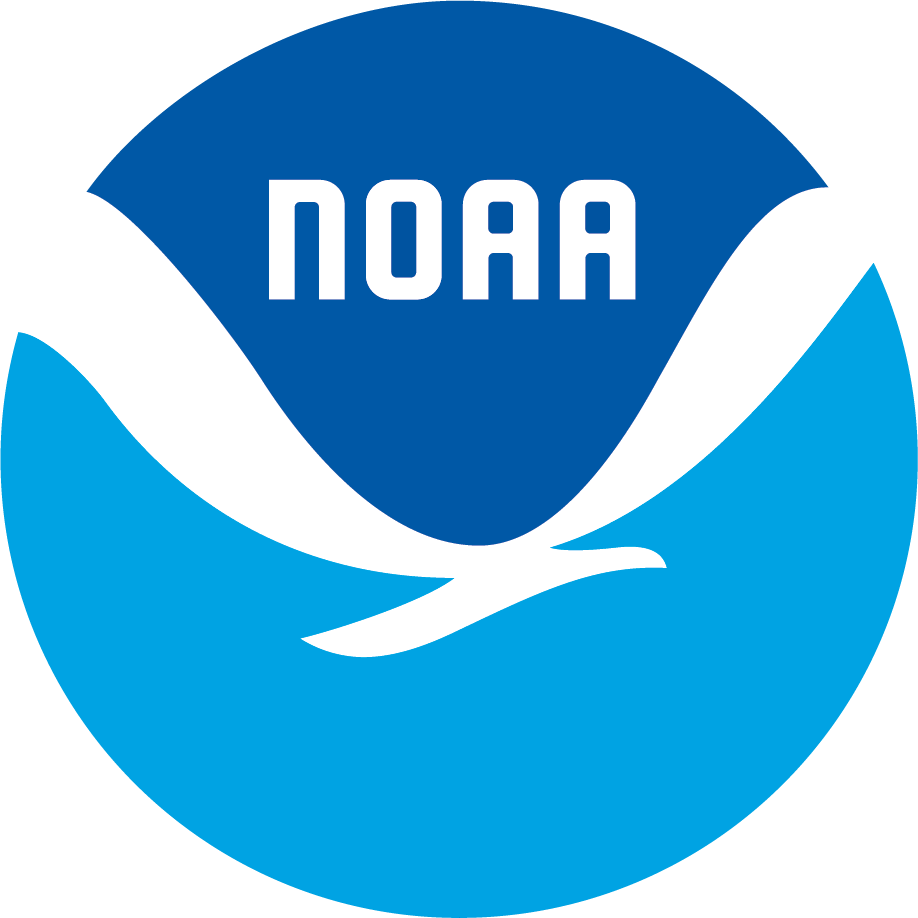 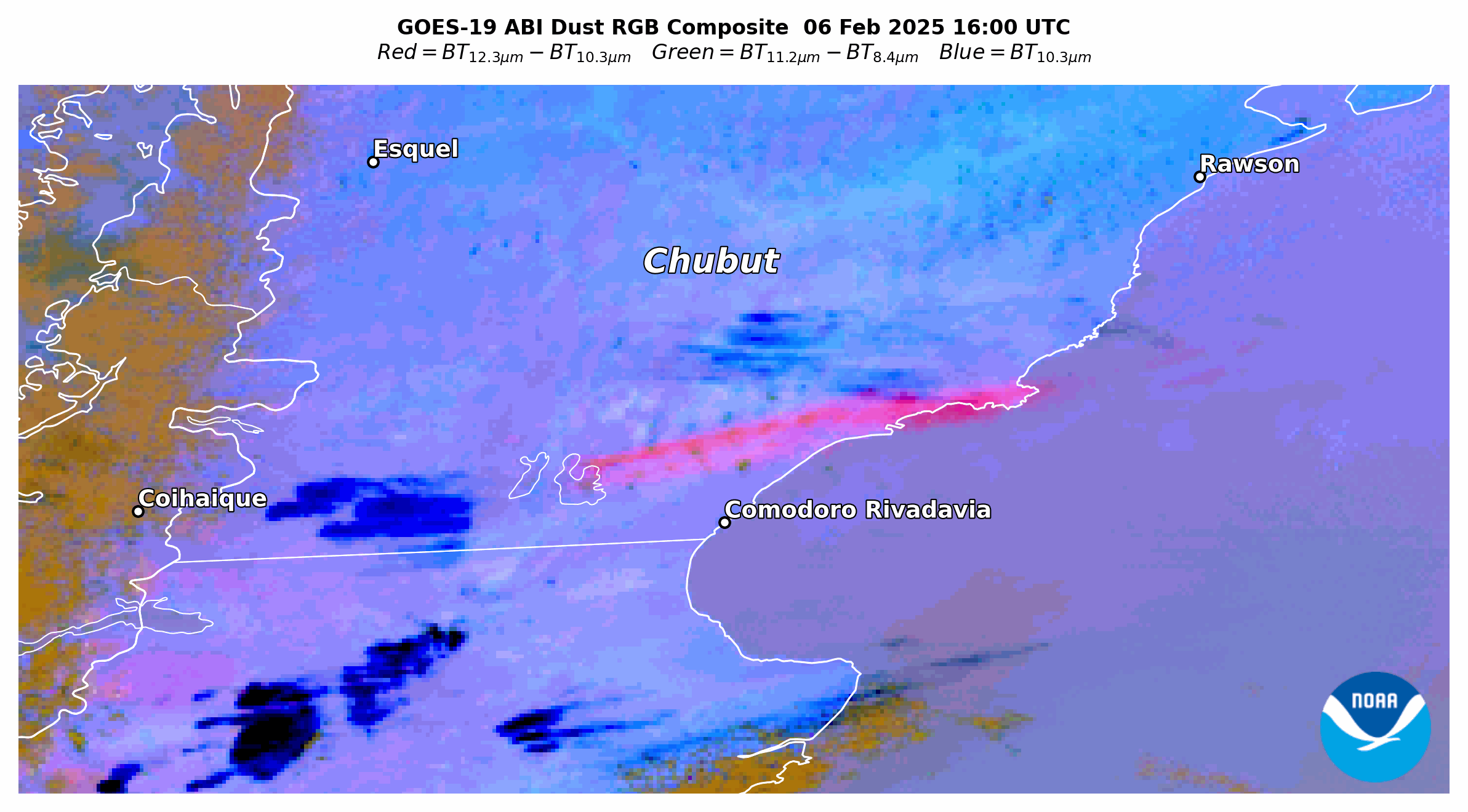 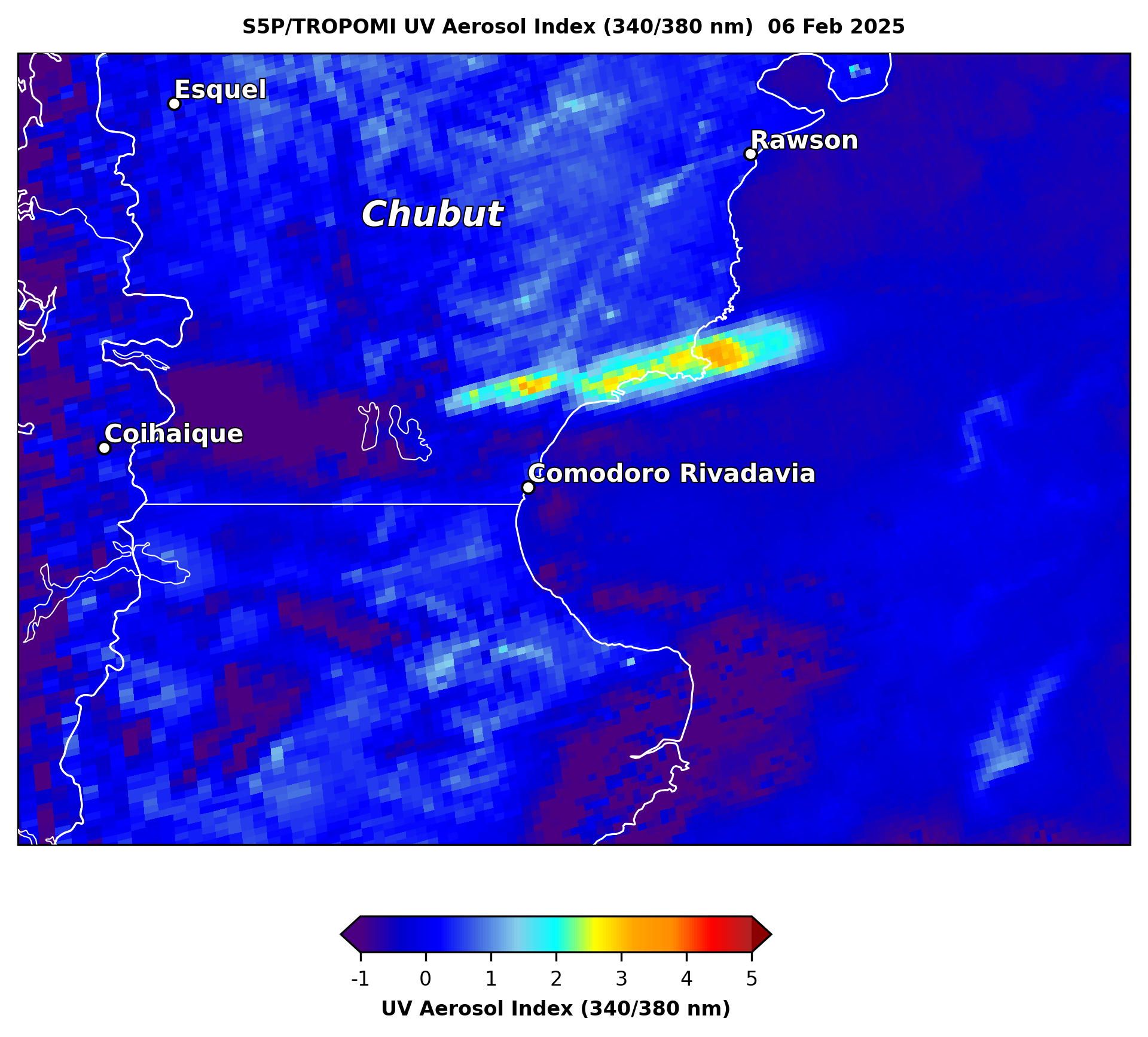 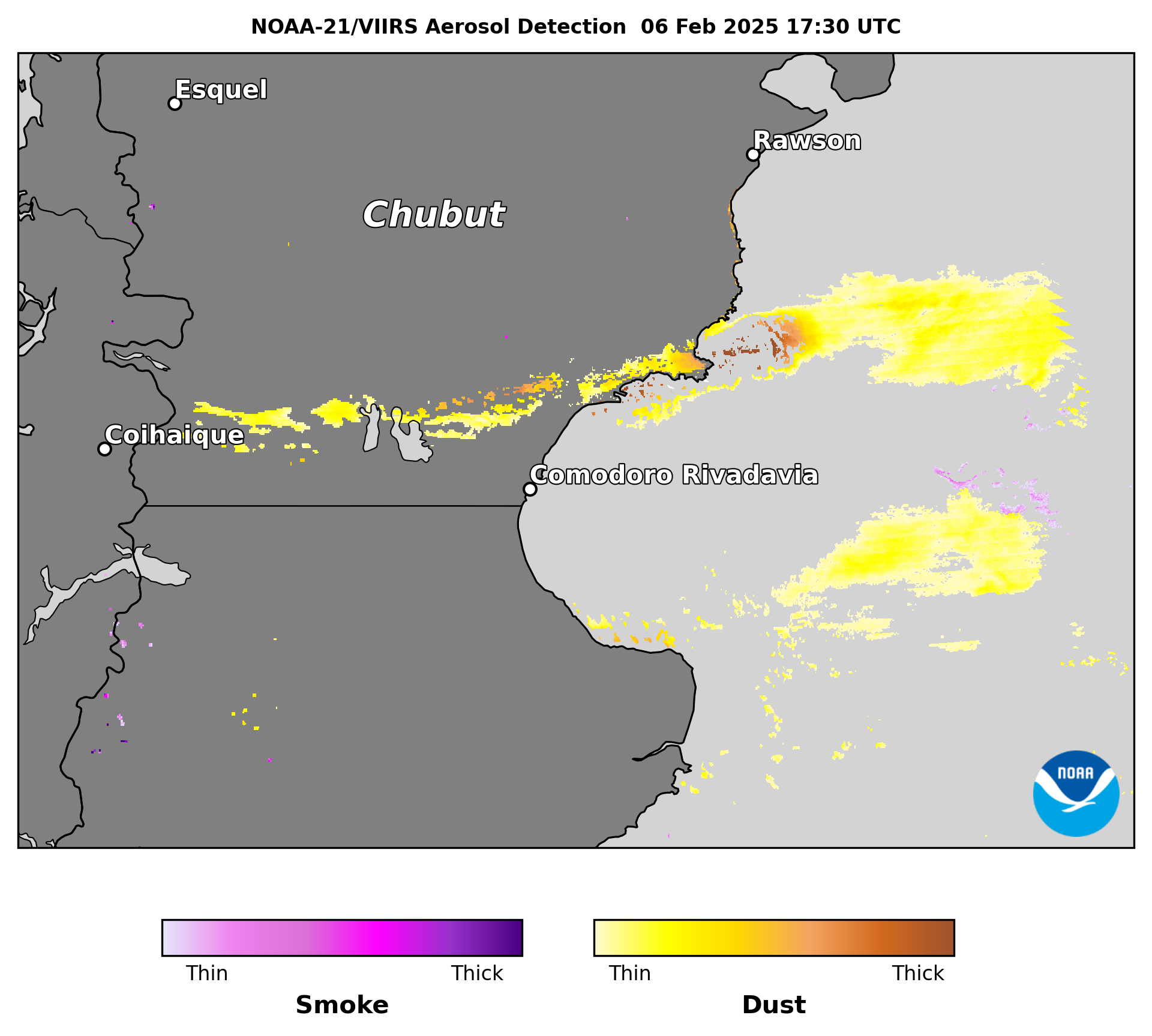 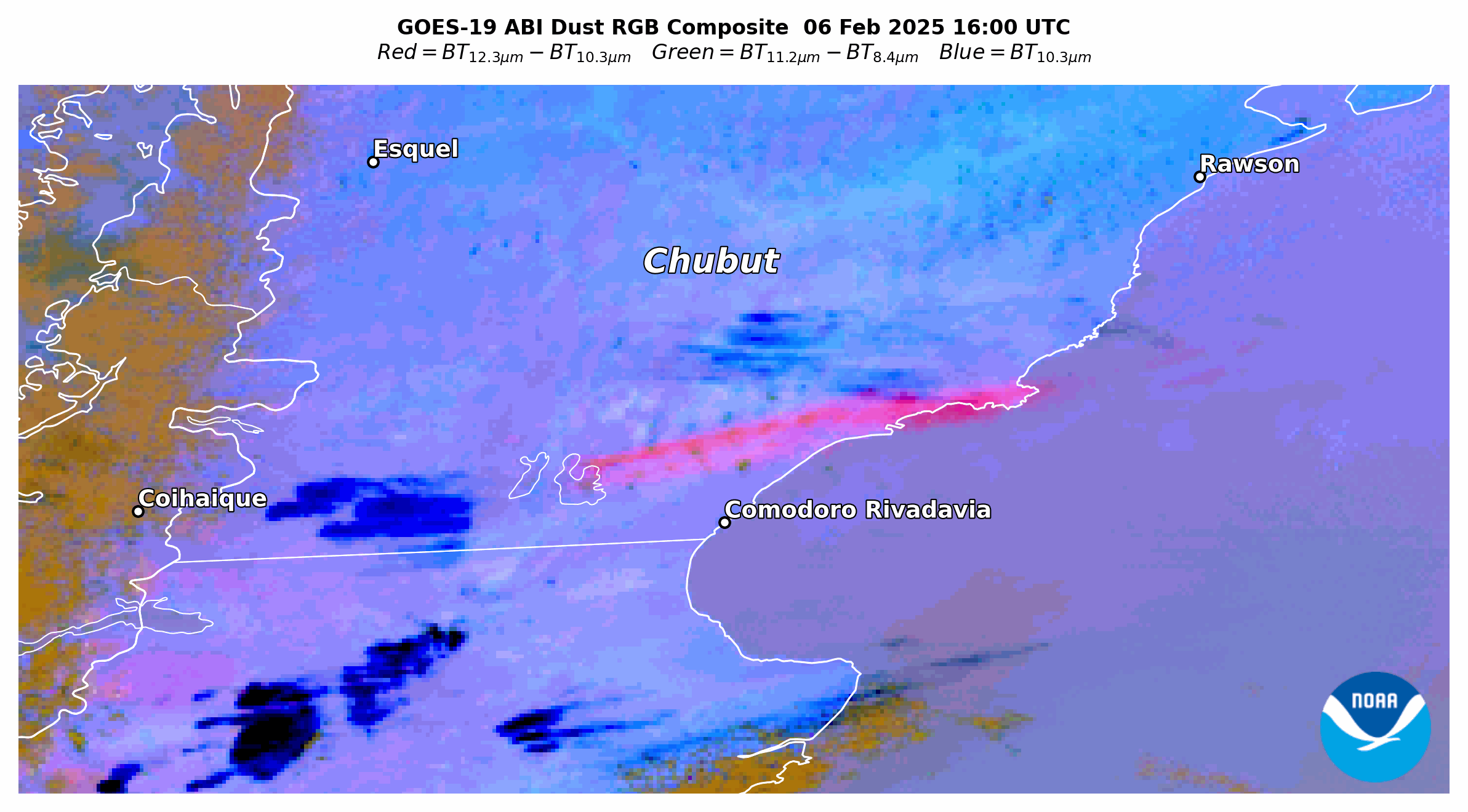 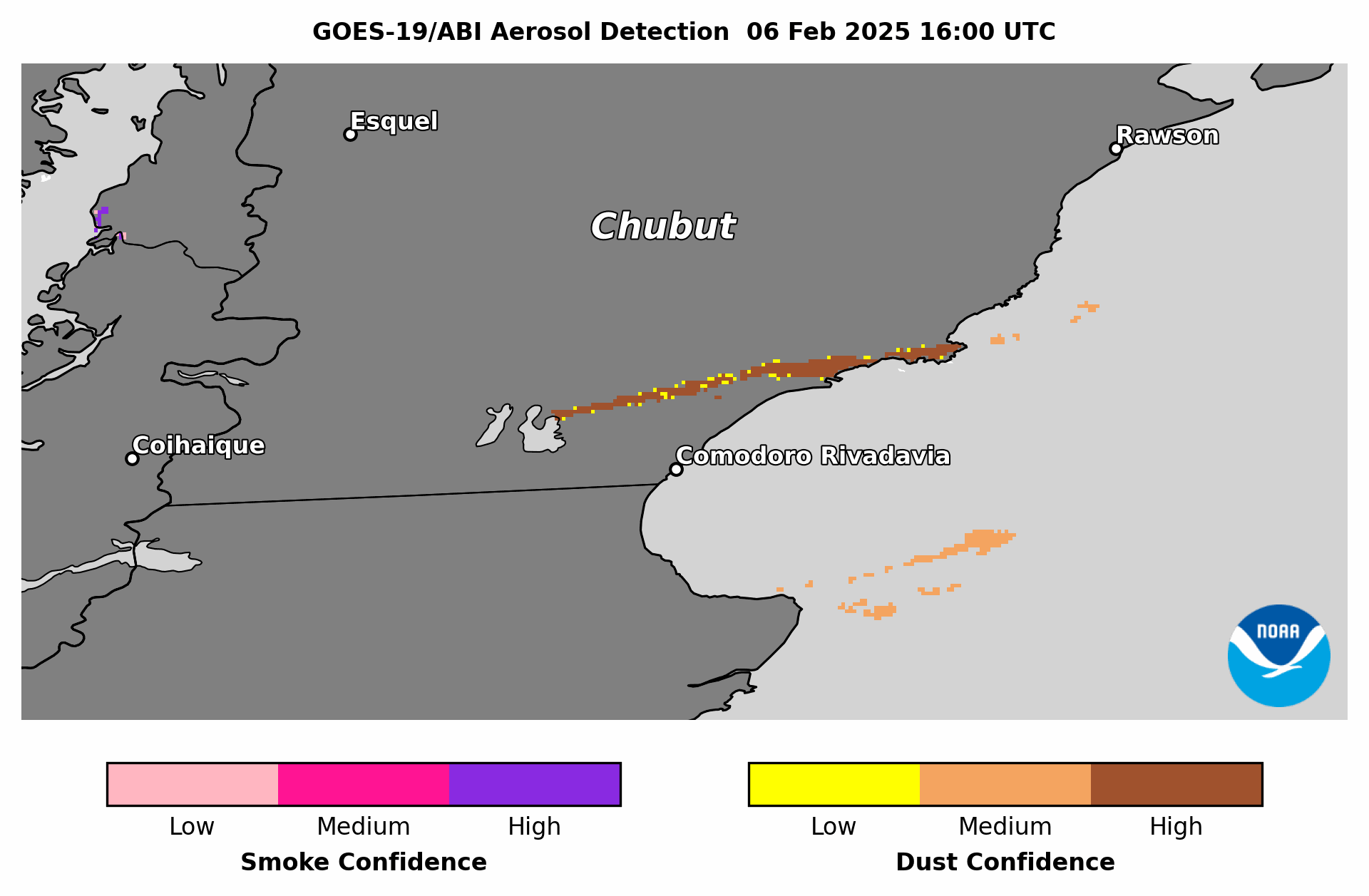 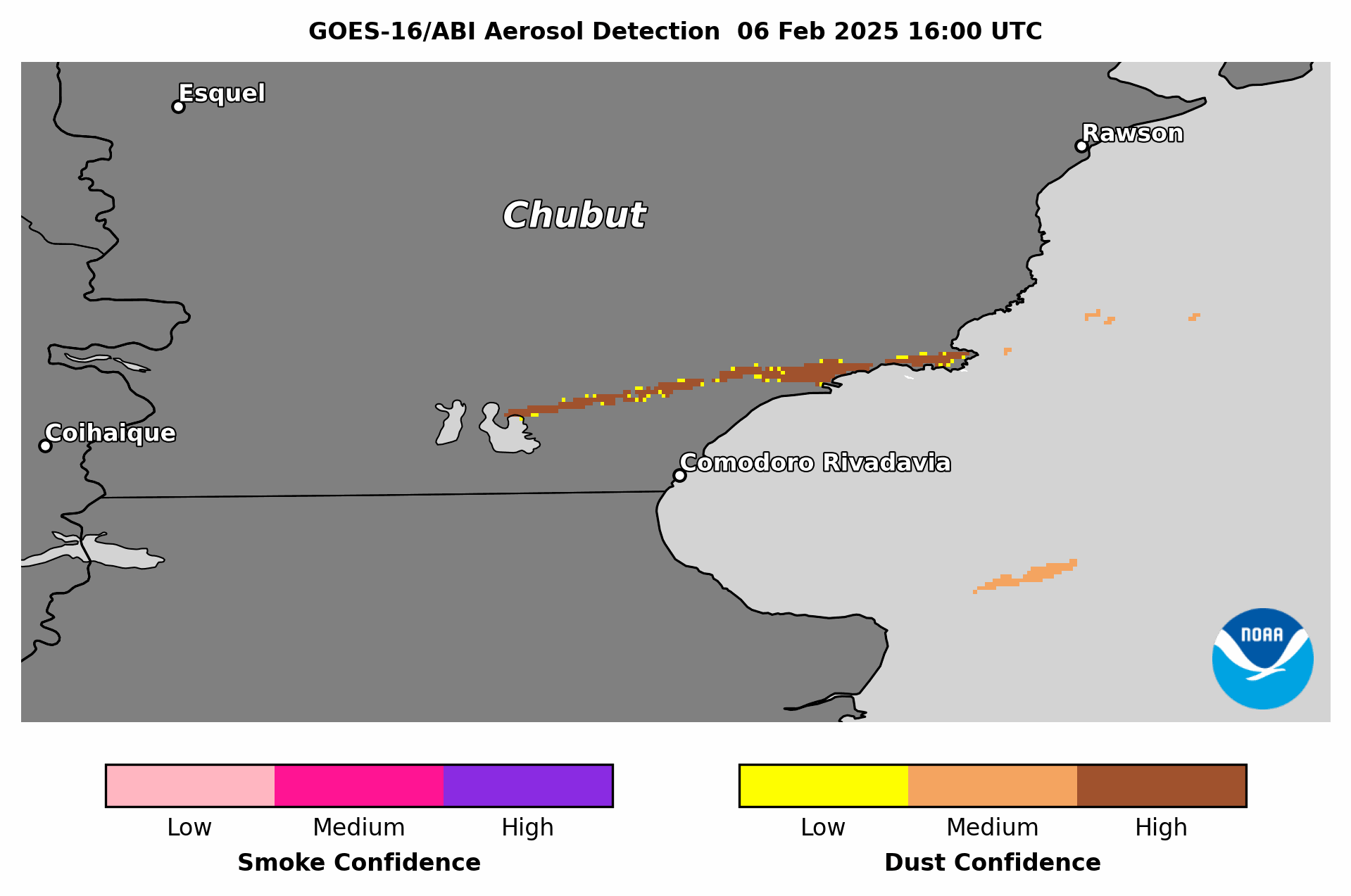 GOES-19 ABI ADP has:
Coverage & confidence comparable to GOES-16
Coverage comparable to NOAA-21 VIIRS ADP & S5P TROPOMI UV AI
Blowing dust from dry lakebeds in Chubut Province, southern Argentina (common summertime phenomenon)
9
Blowing Dust in New Mexico, Texas & N. MexicoJan 17, 2025   20:01-21:01 UTC   CONUS Sector
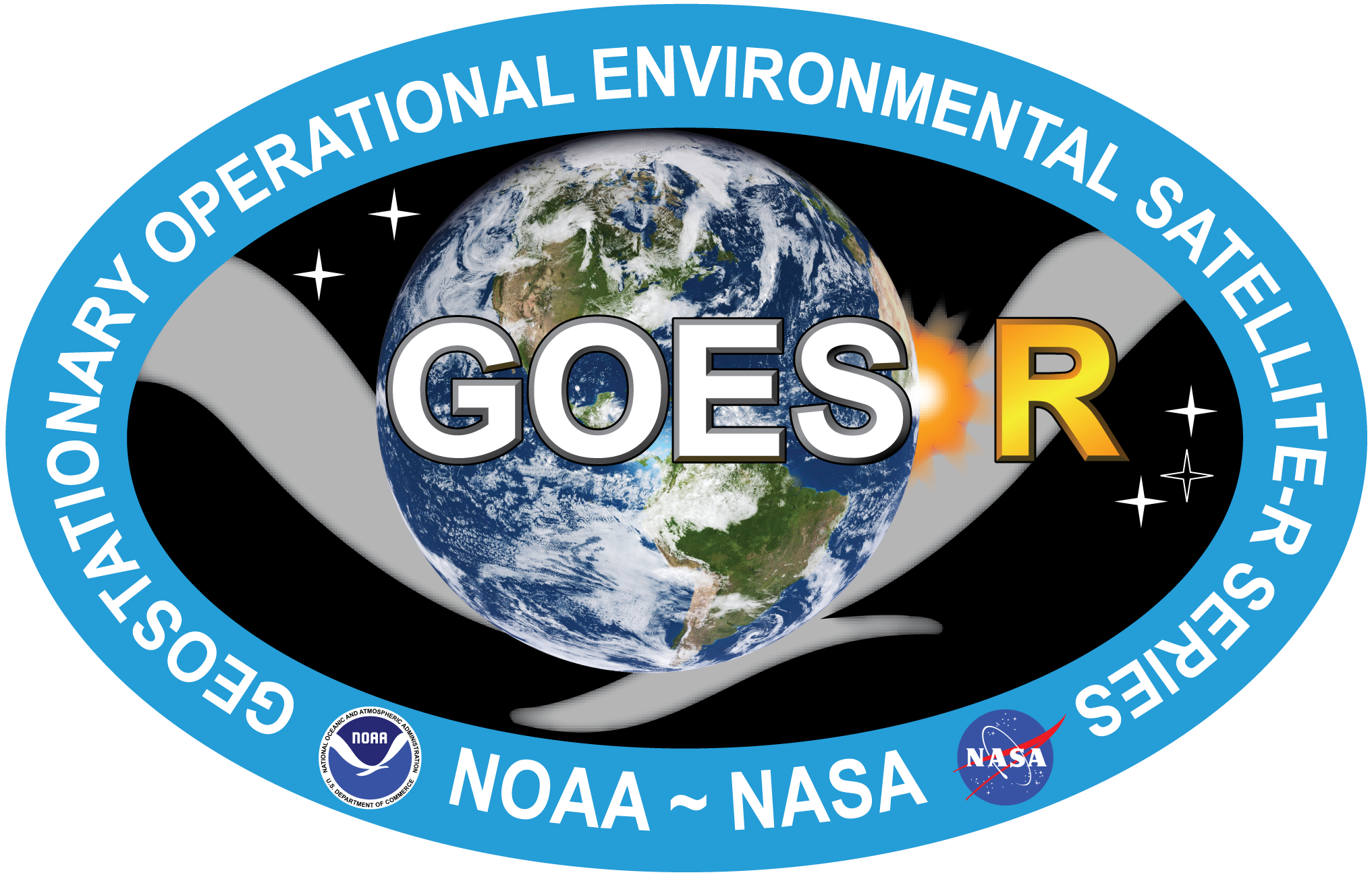 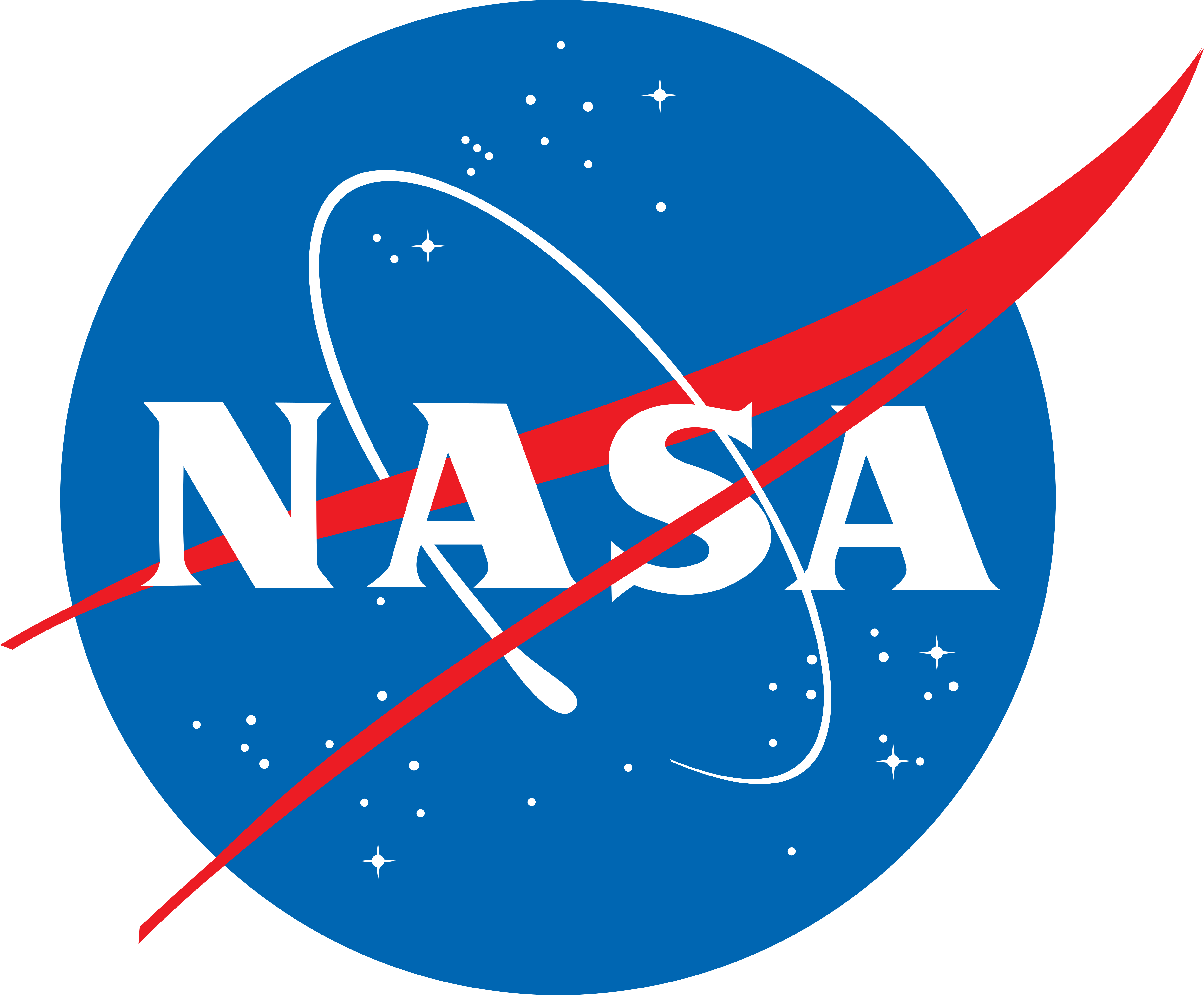 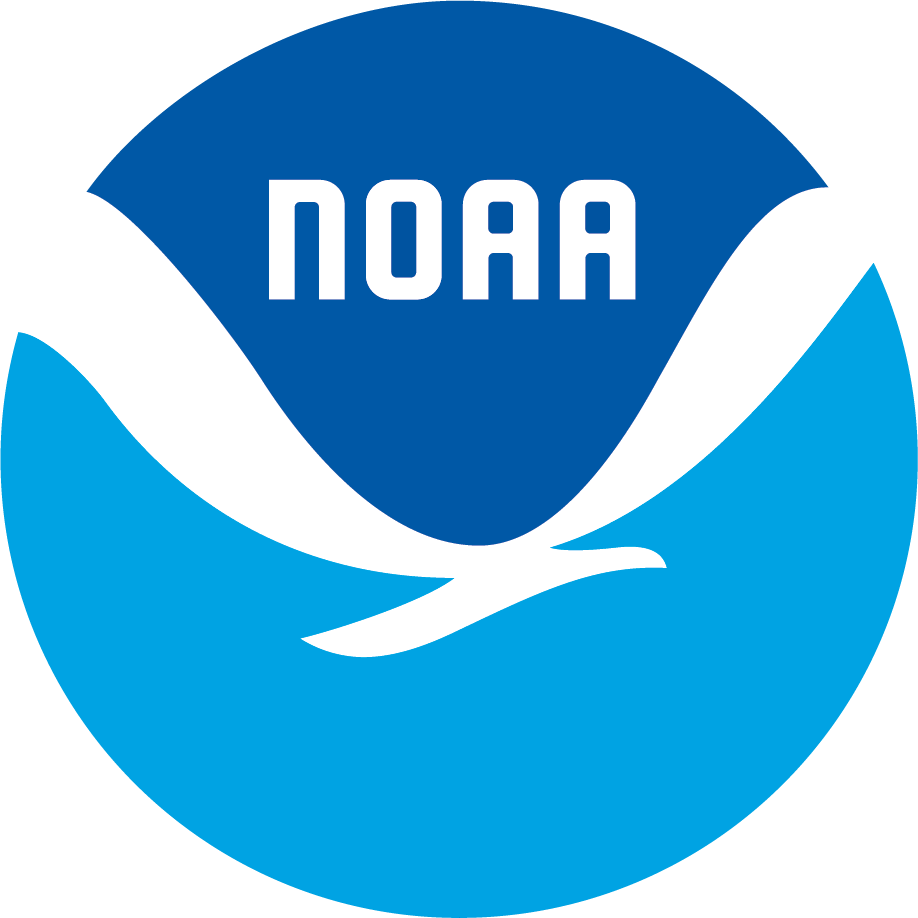 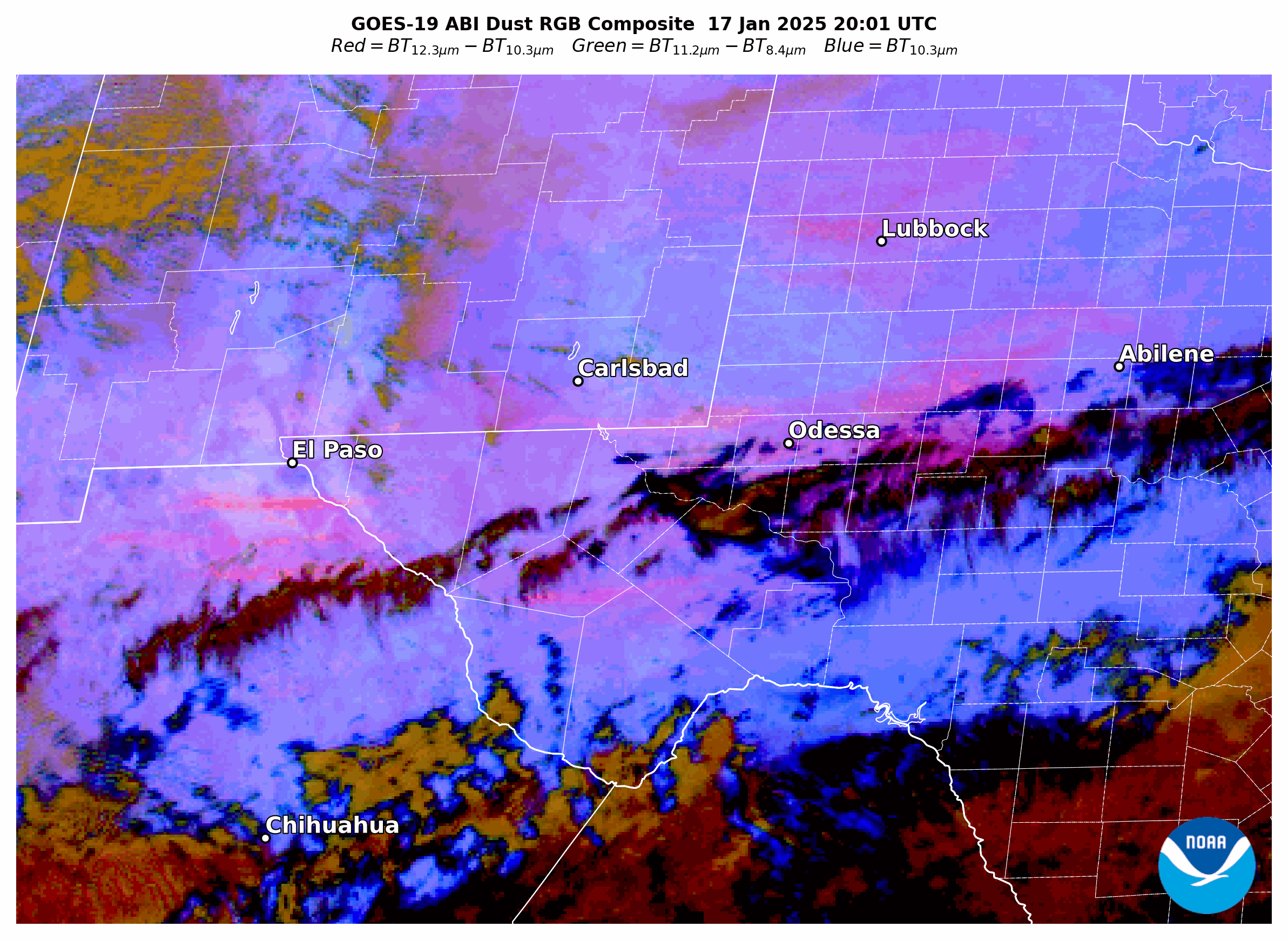 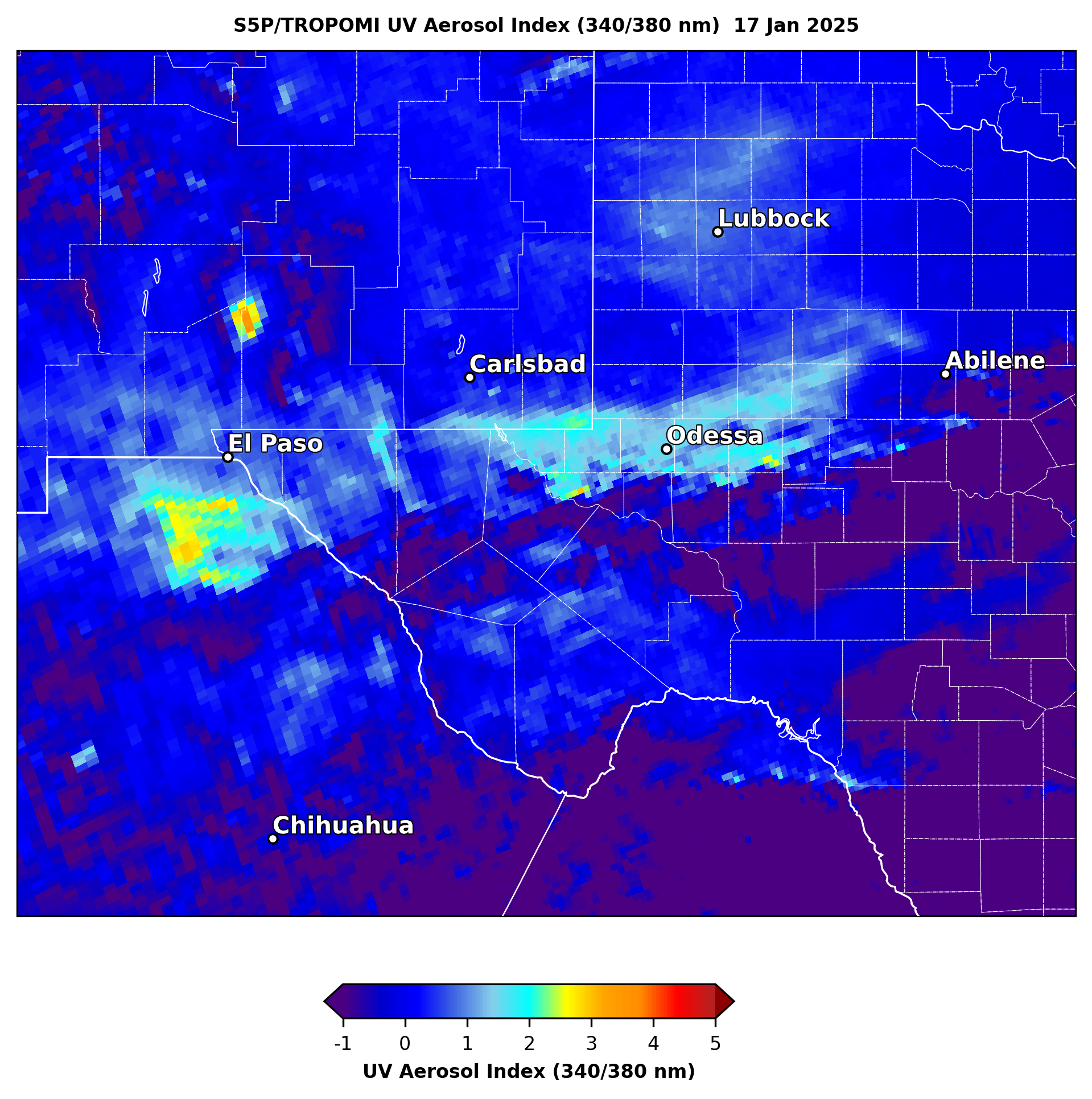 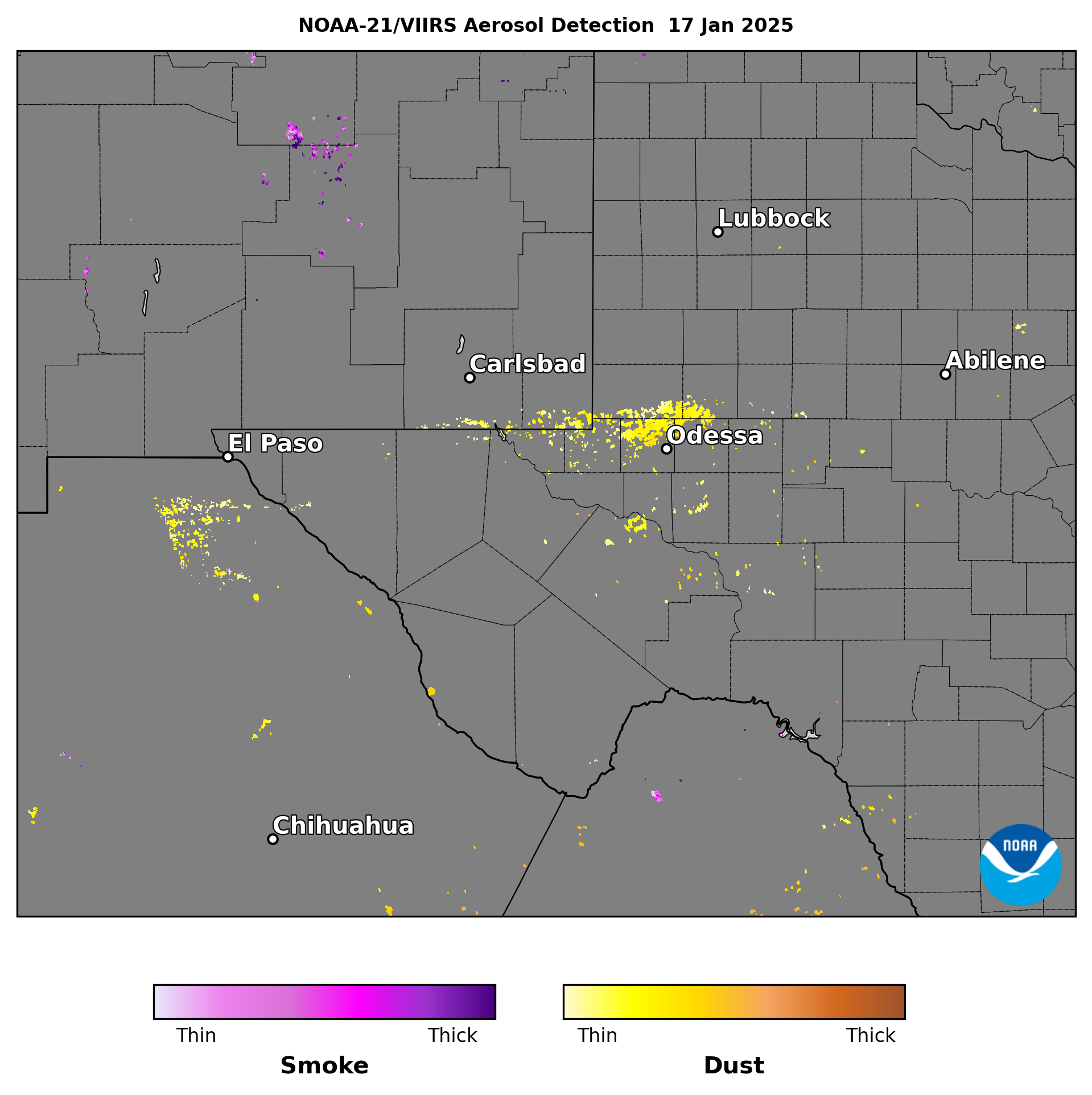 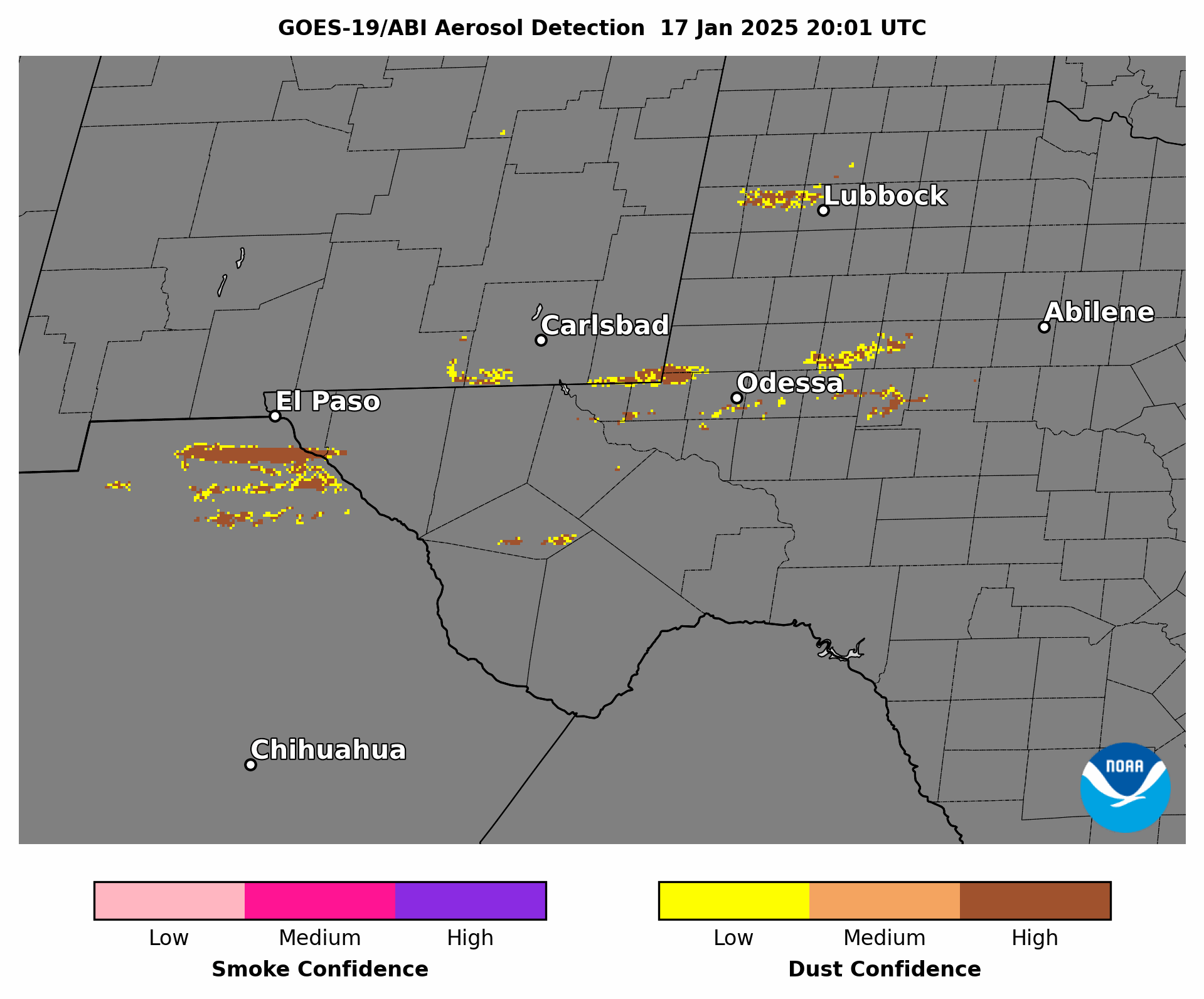 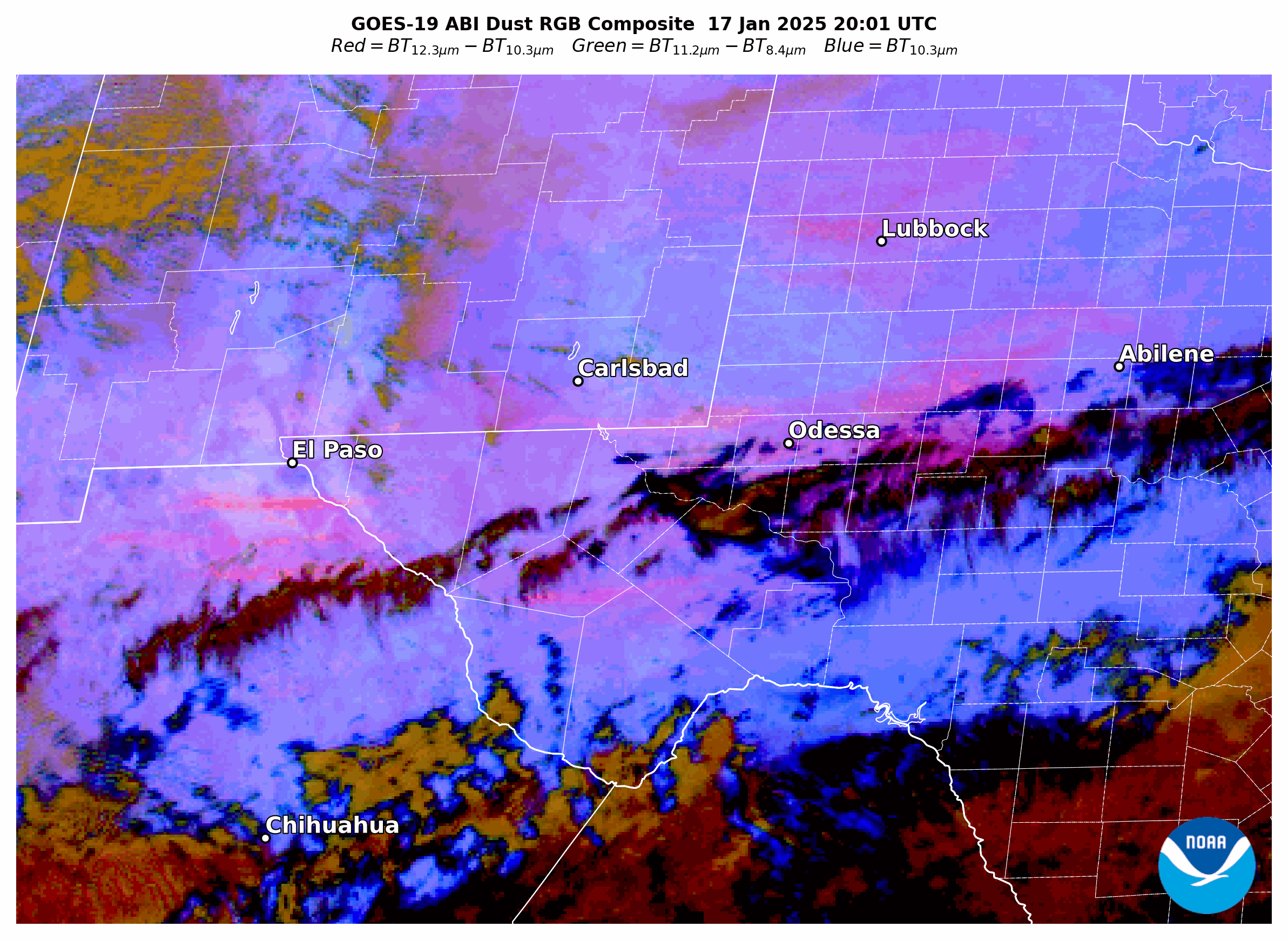 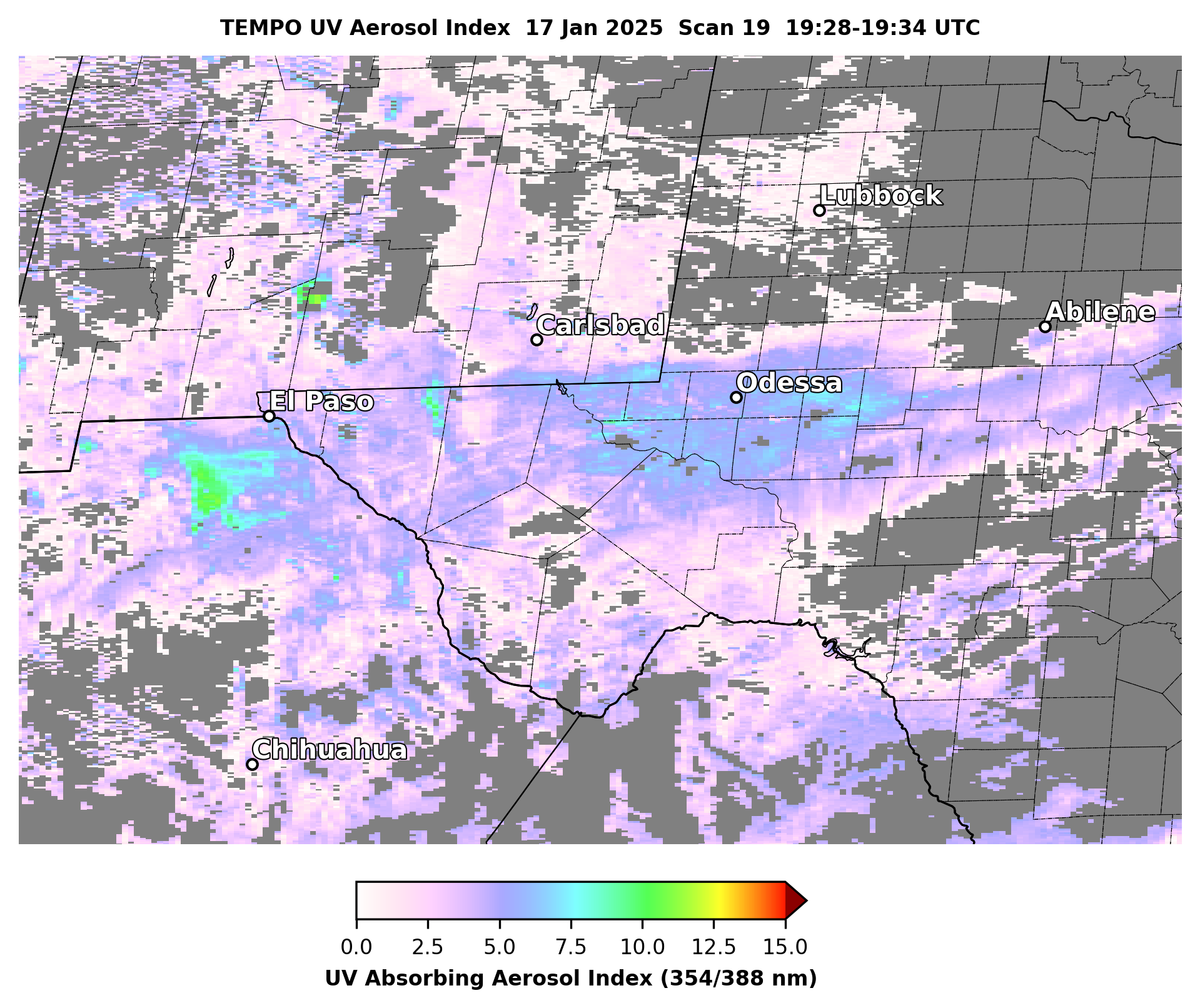 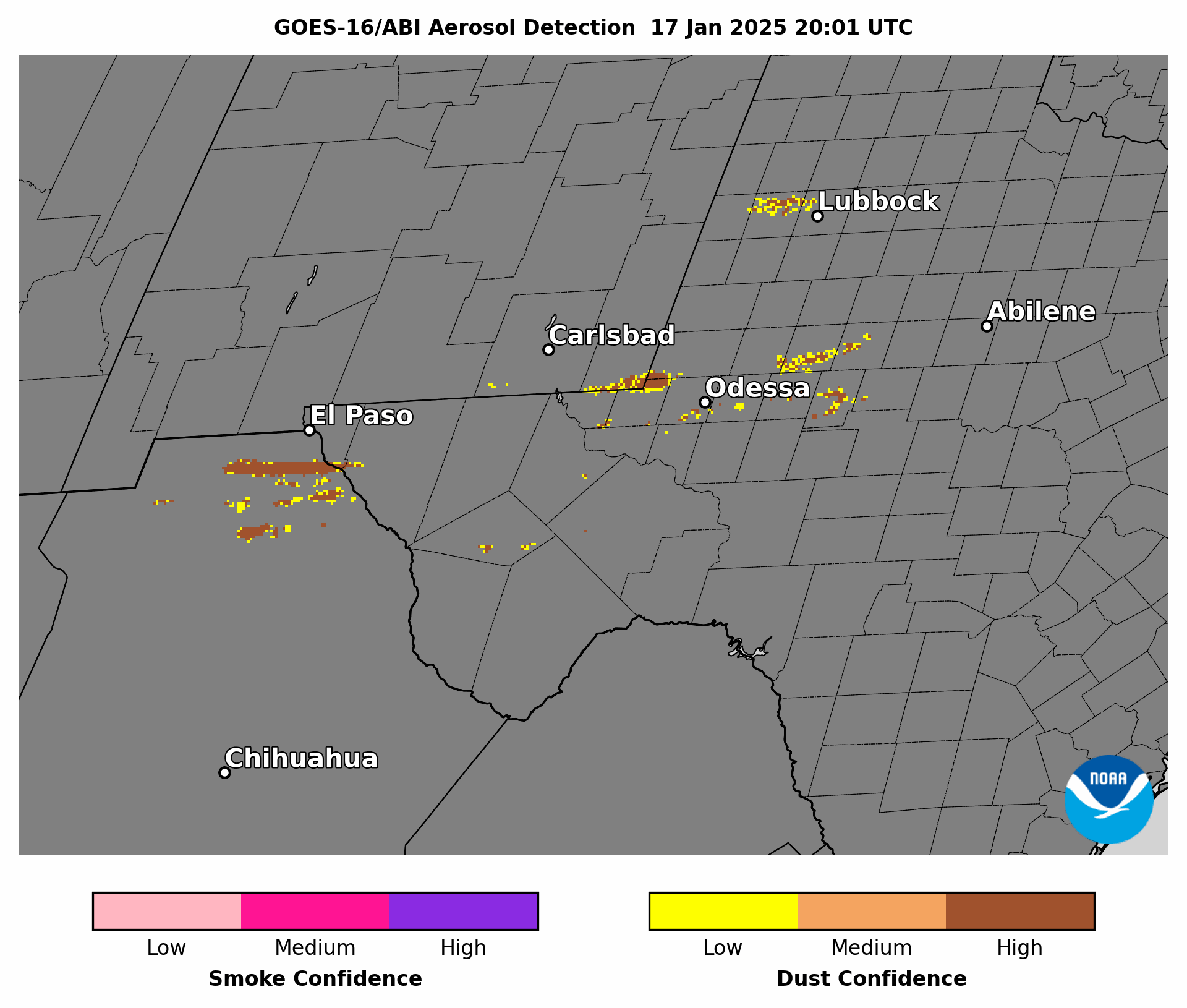 Blowing dust from  Chihuahua Desert, northern Mexico & arid regions of west Texas and southern New Mexico (very common in winter & early spring)
GOES-19 ABI ADP has:
Coverage & confidence comparable to GOES-16
Coverage comparable to NOAA-21 VIIRS ADP, S5P TROPOMI UV AI, & TEMPO UV AI
10
Blowing Dust in South-Central NevadaFeb 7, 2025   21:31-22:31 UTC   CONUS Sector
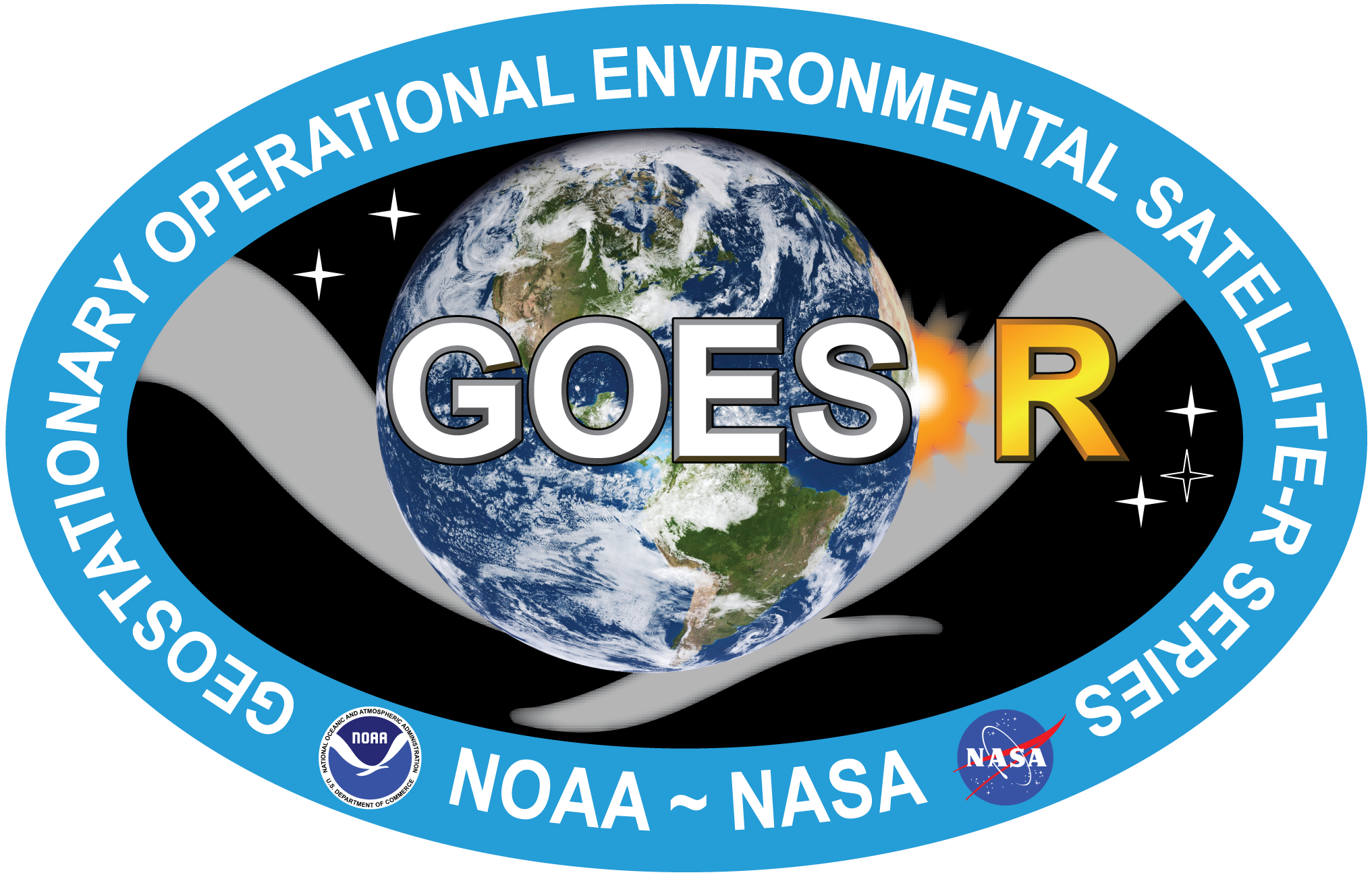 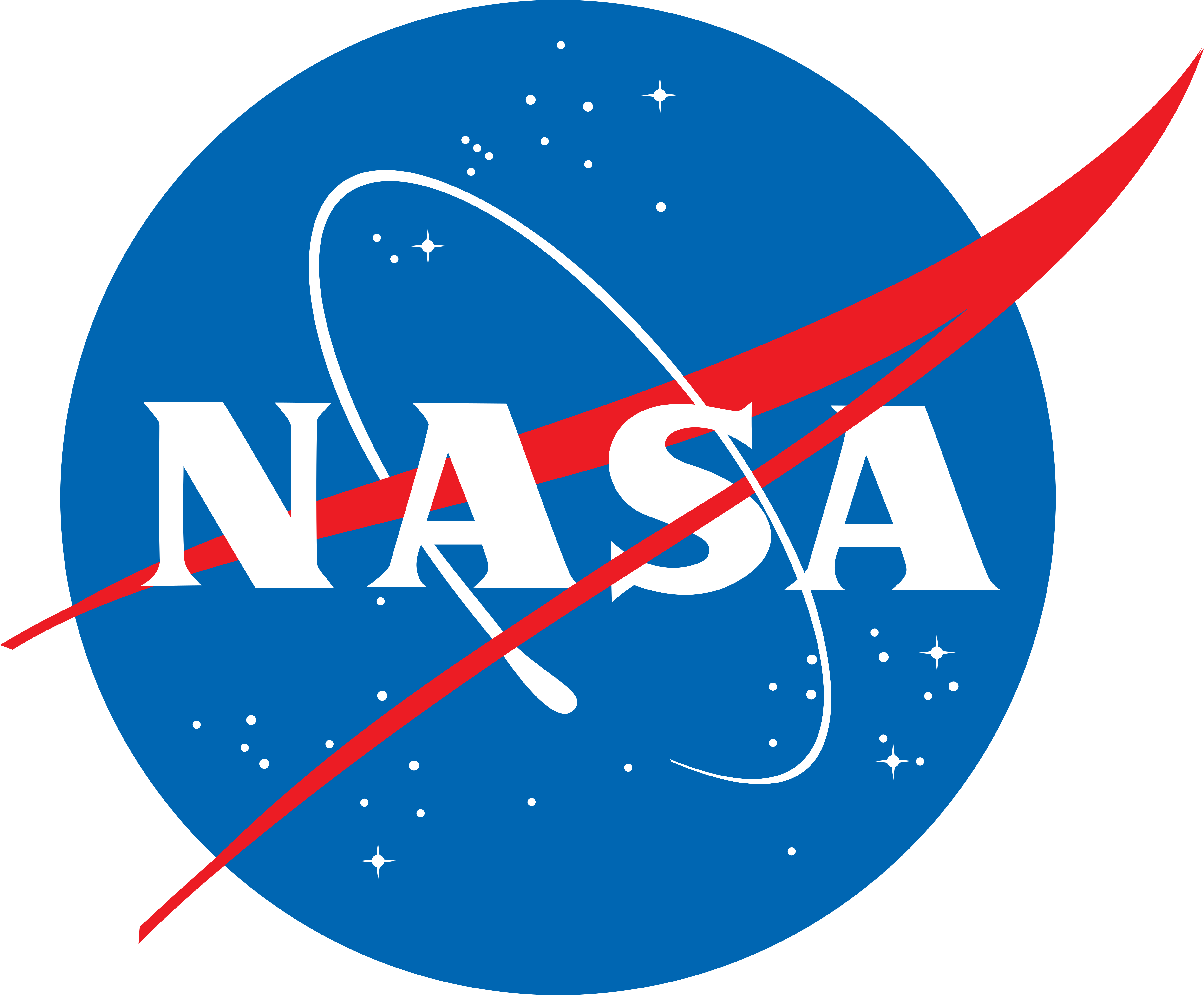 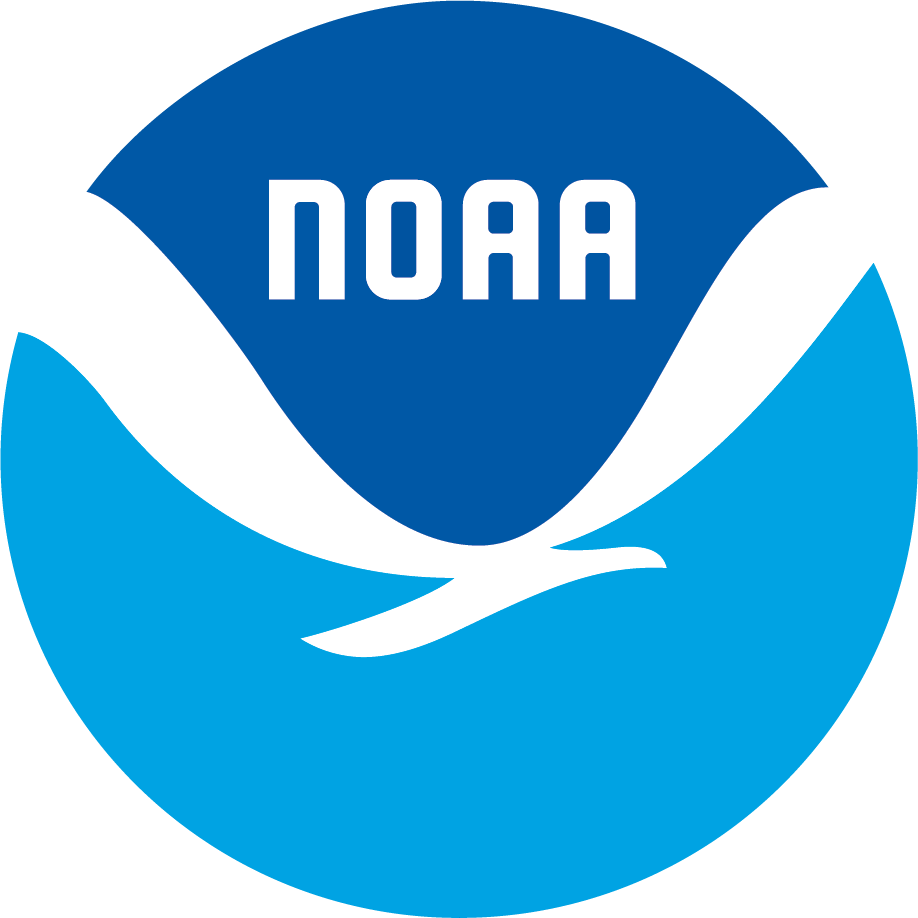 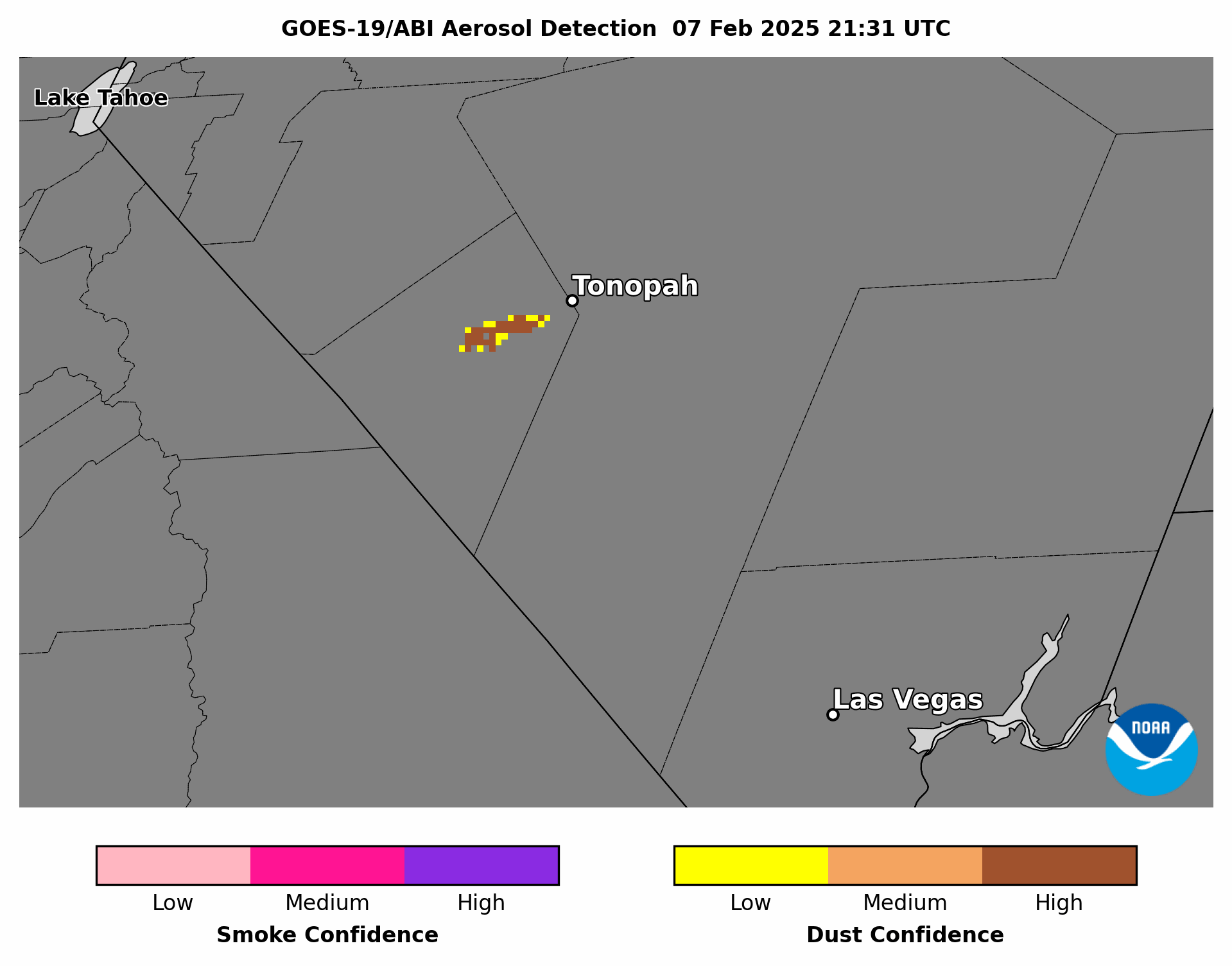 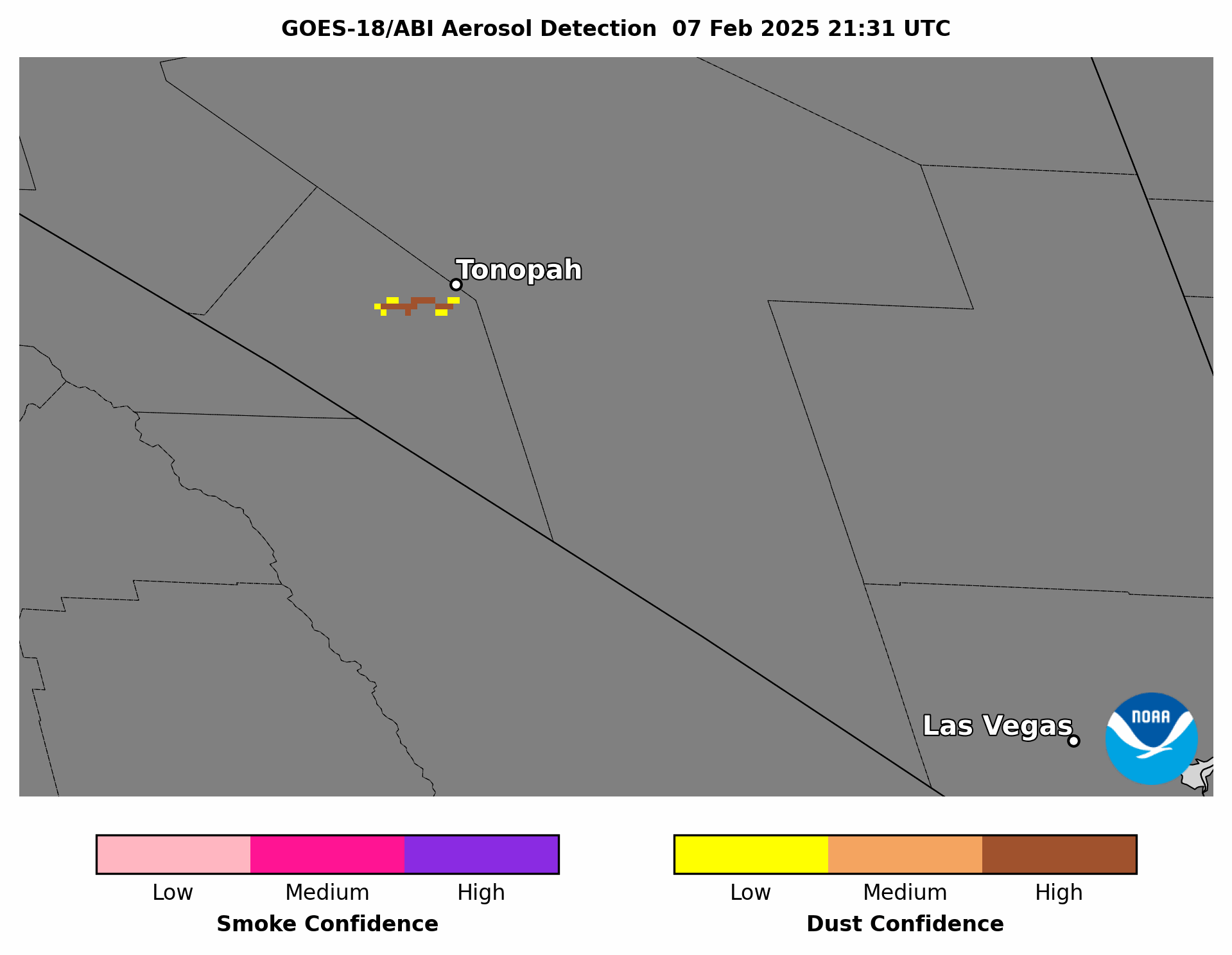 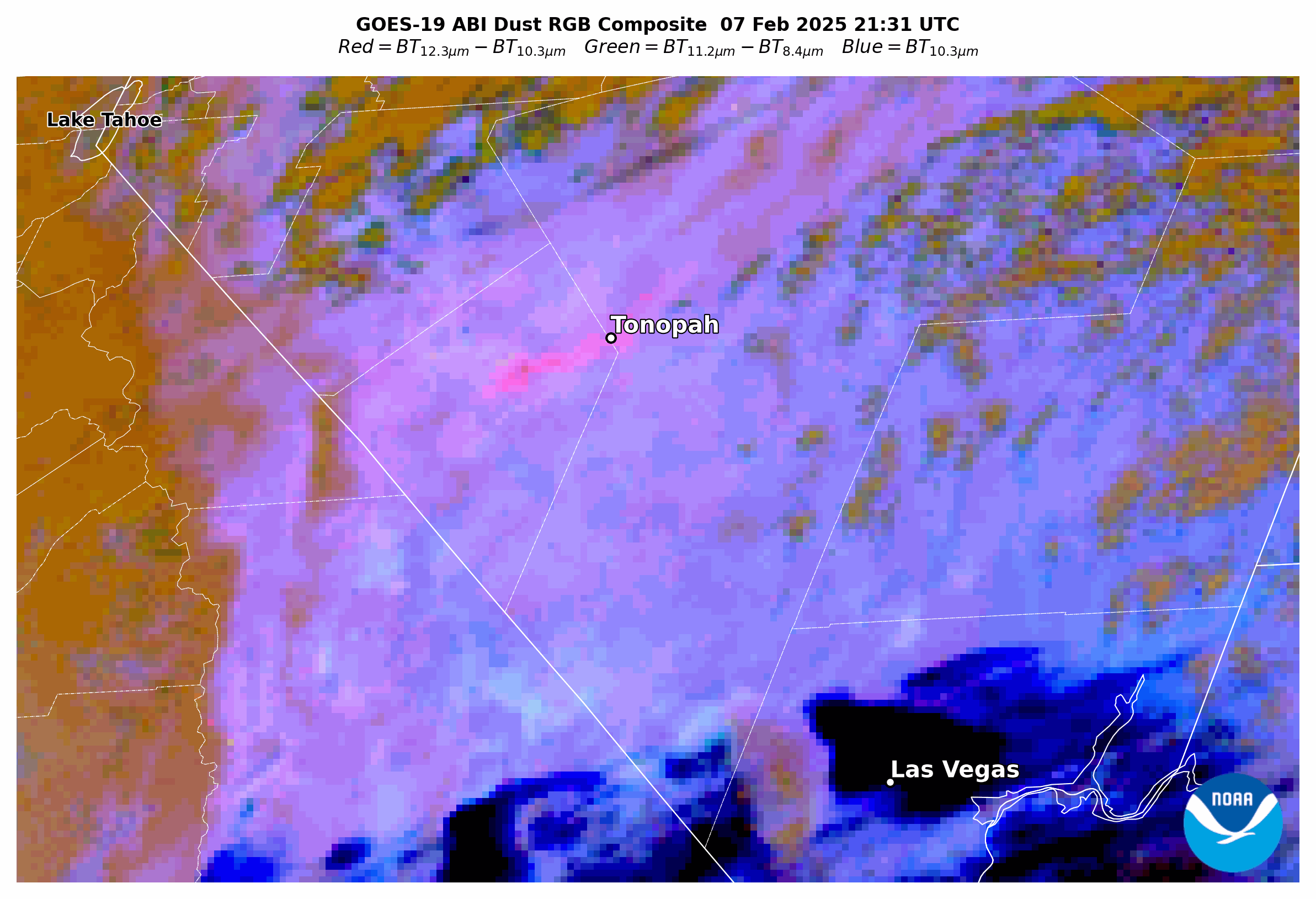 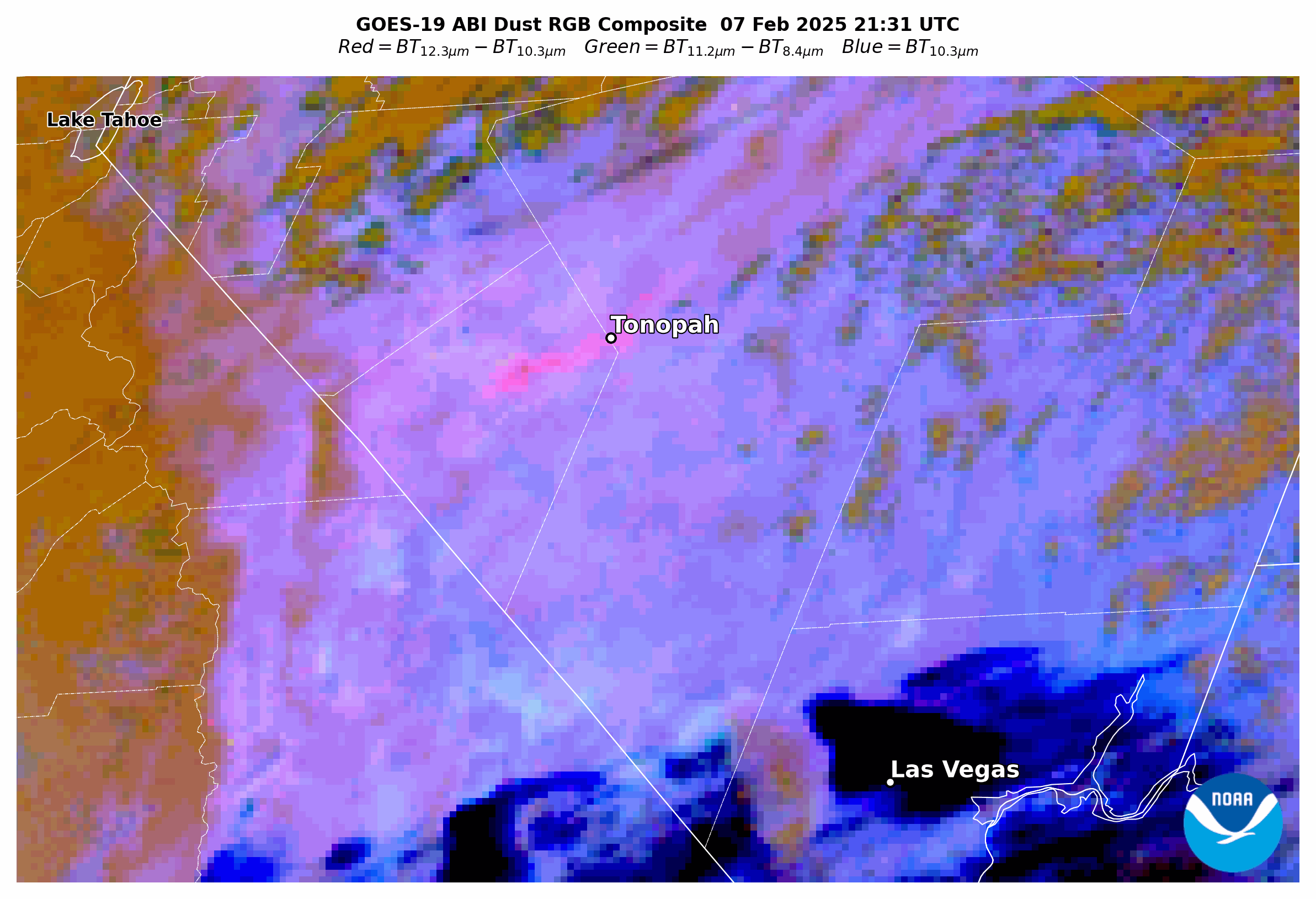 Very small, short-duration, isolated blowing dust event
GOES-19 ABI ADP has:
Coverage & confidence comparable to GOES-18
Very small event (temporally & spatially); not observed by any other satellite products
11
Wildfires in Chile & ArgentinaFeb 10, 2025   20:00-21:00 UTC   Full Disk Sector
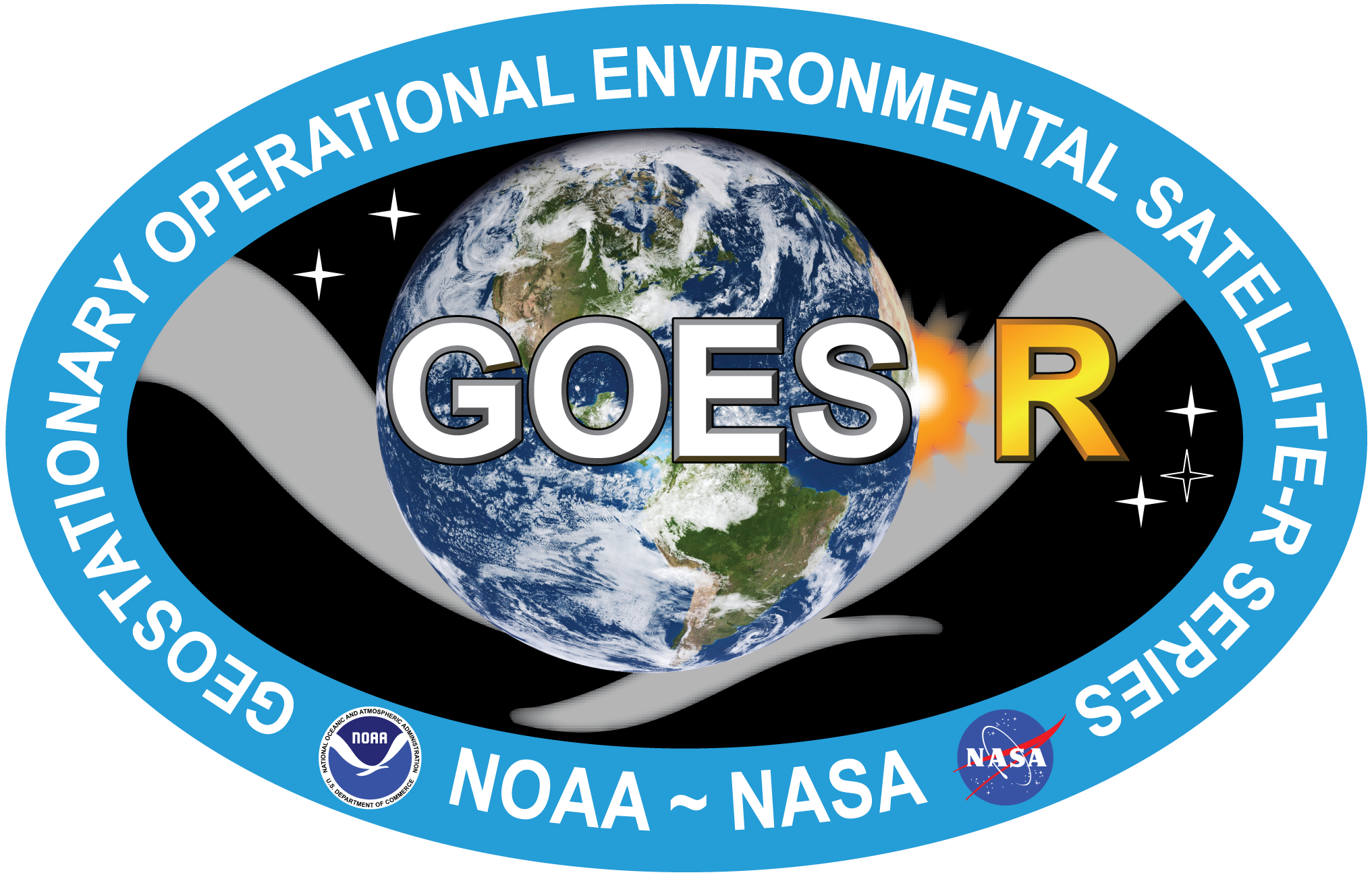 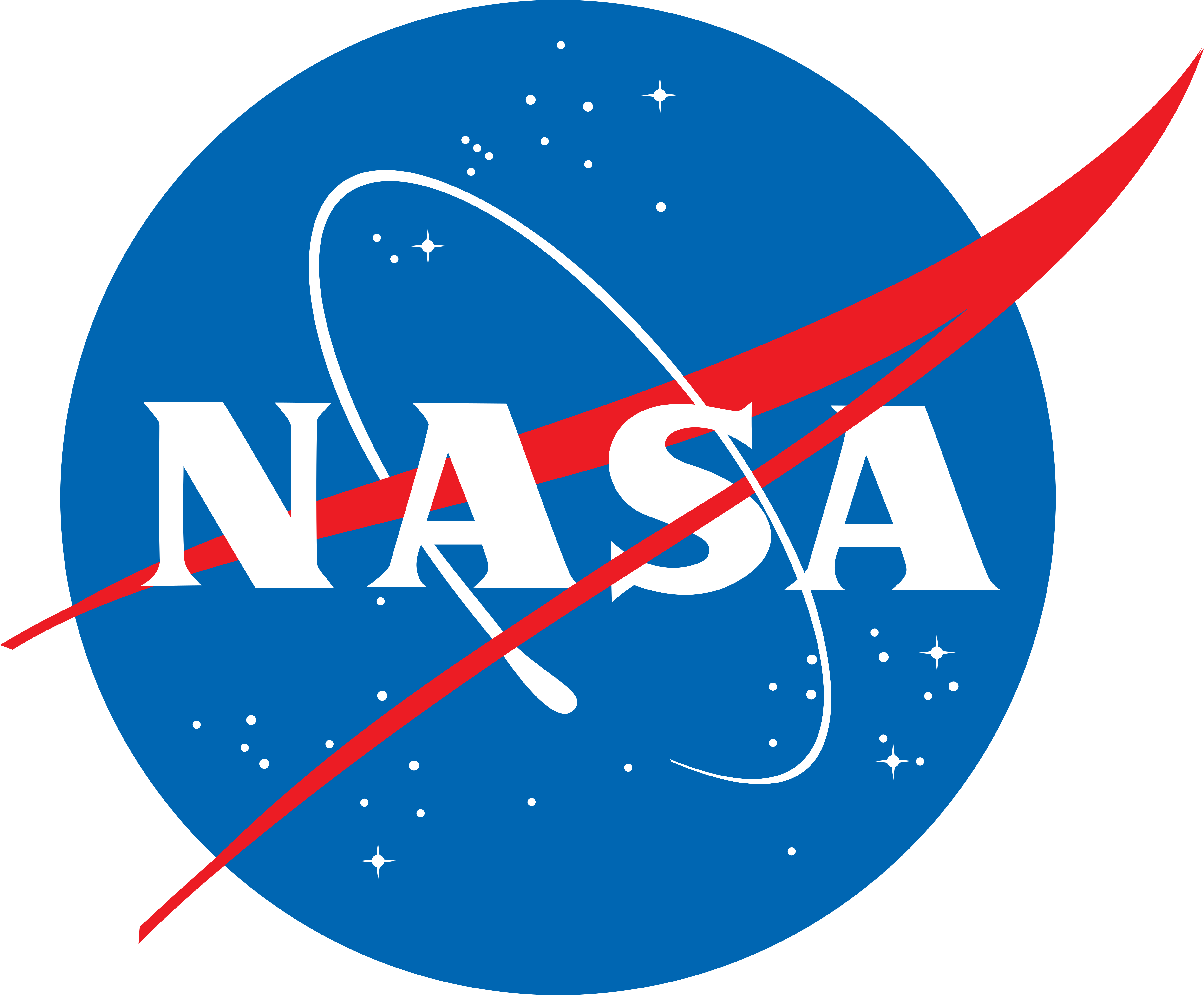 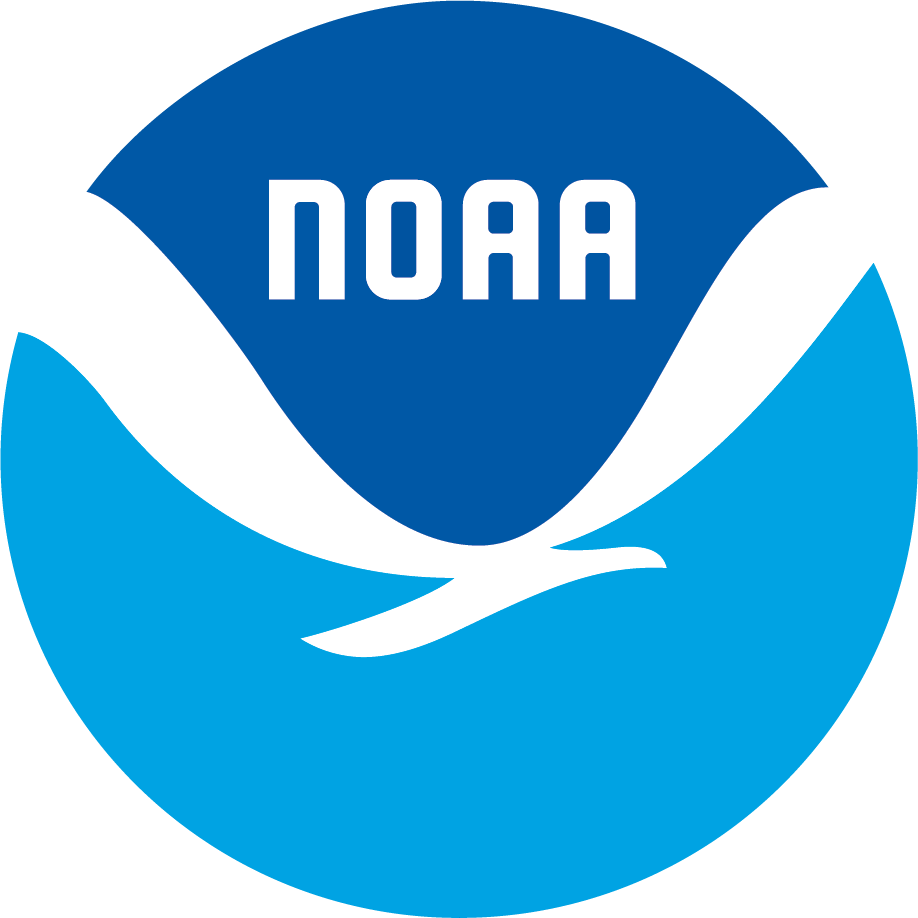 NOAA-21 VIIRS True Color RGB Composite & FRP   10 Feb 2025
NOAA-21 VIIRS True Color RGB Composite & FRP   10 Feb 2025
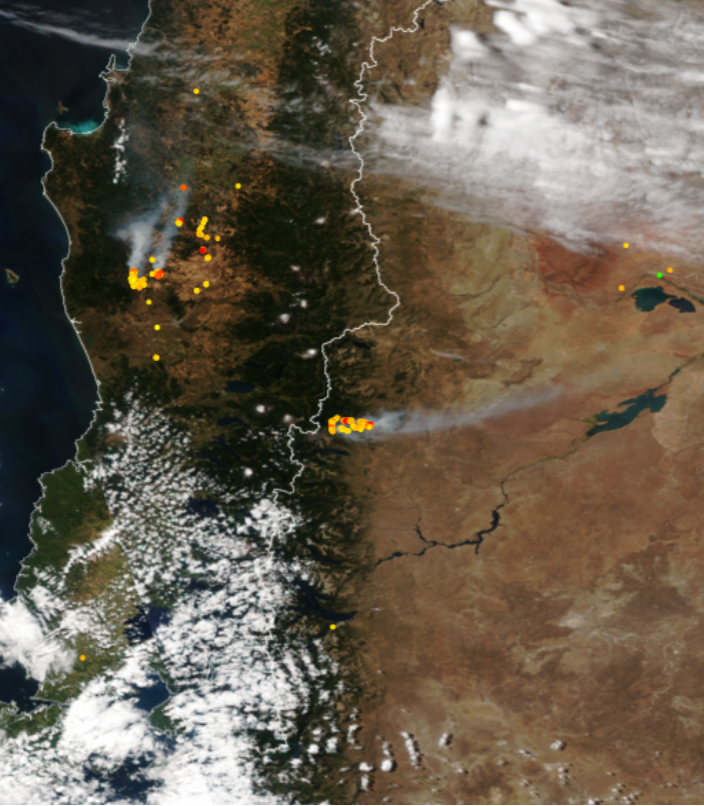 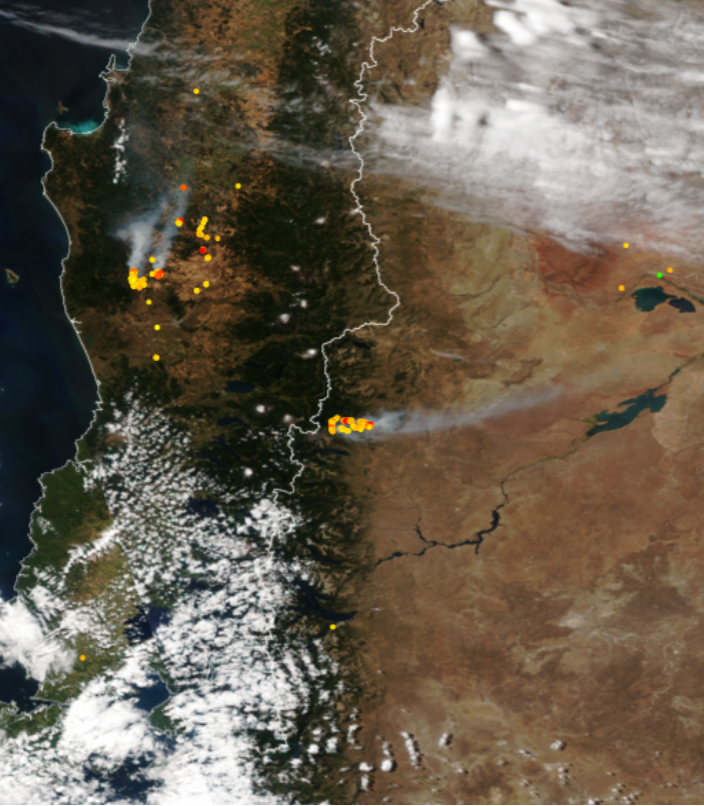 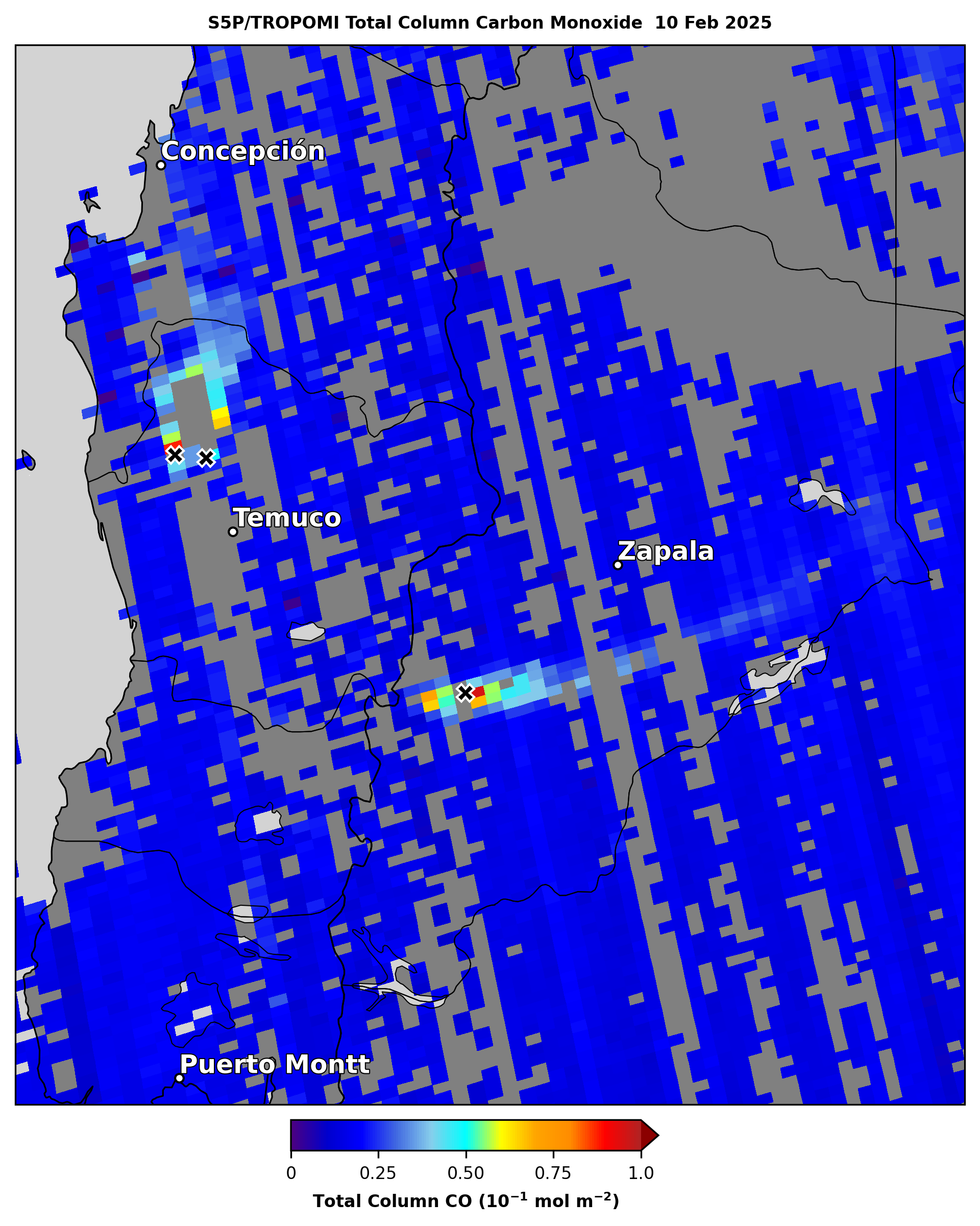 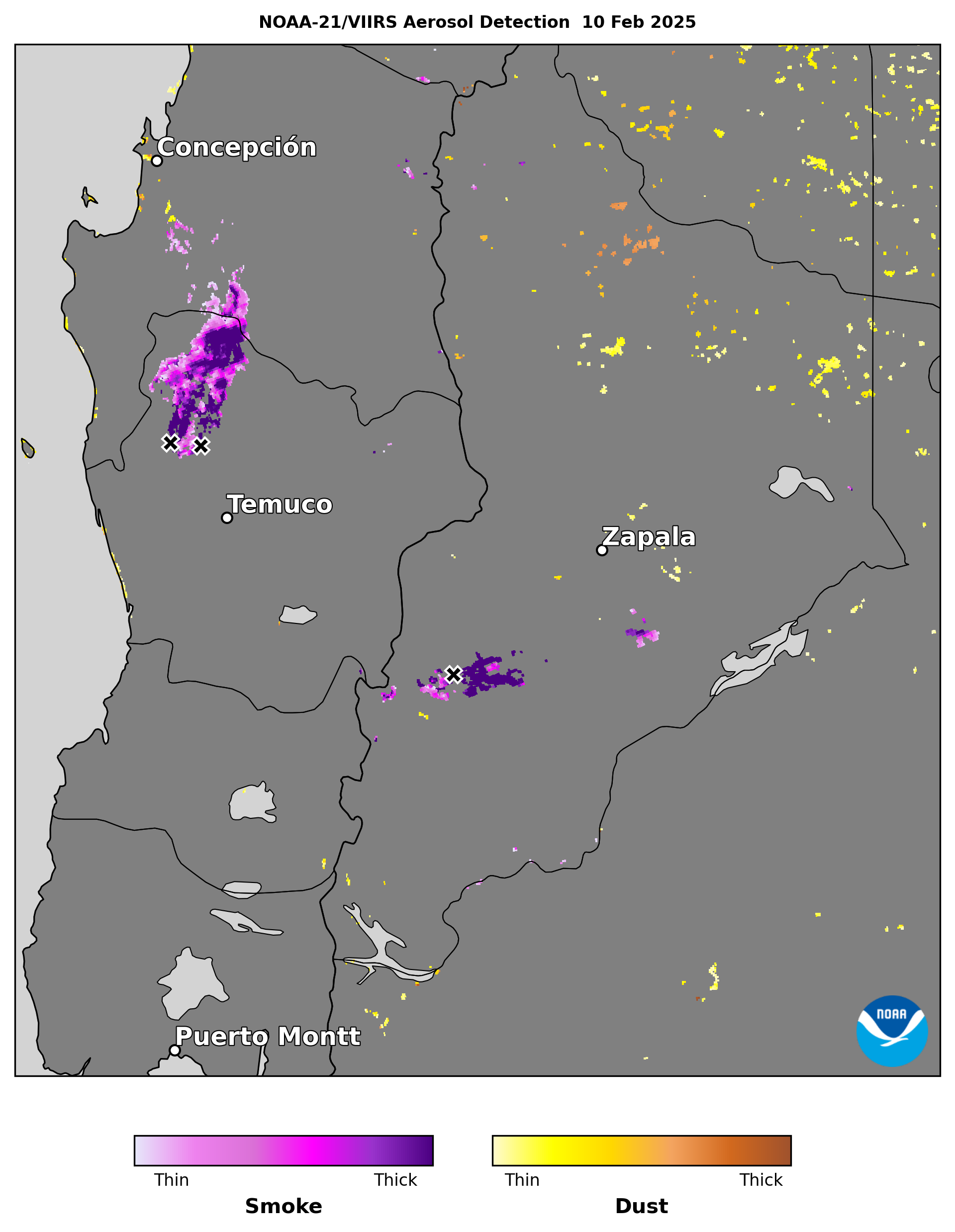 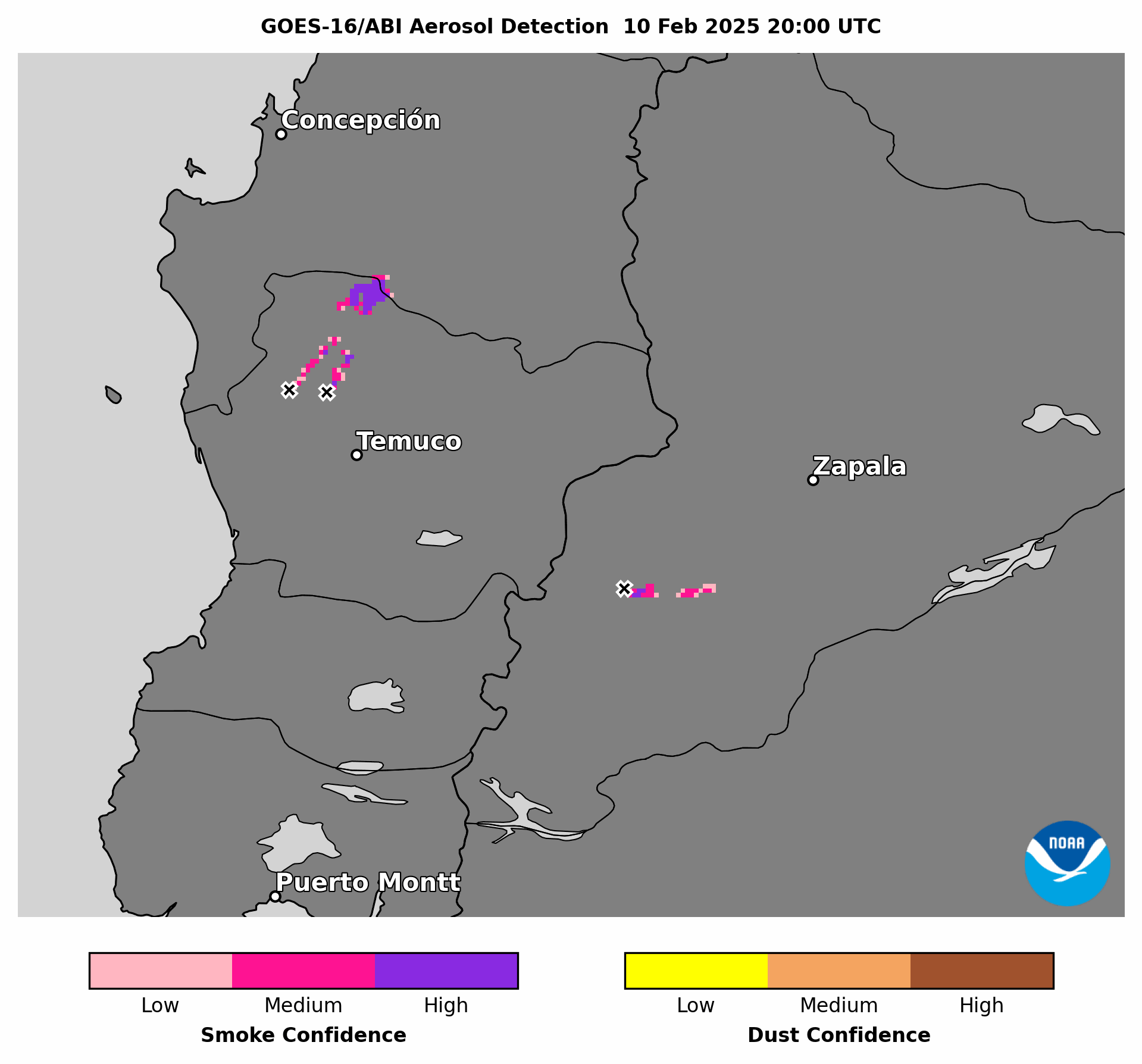 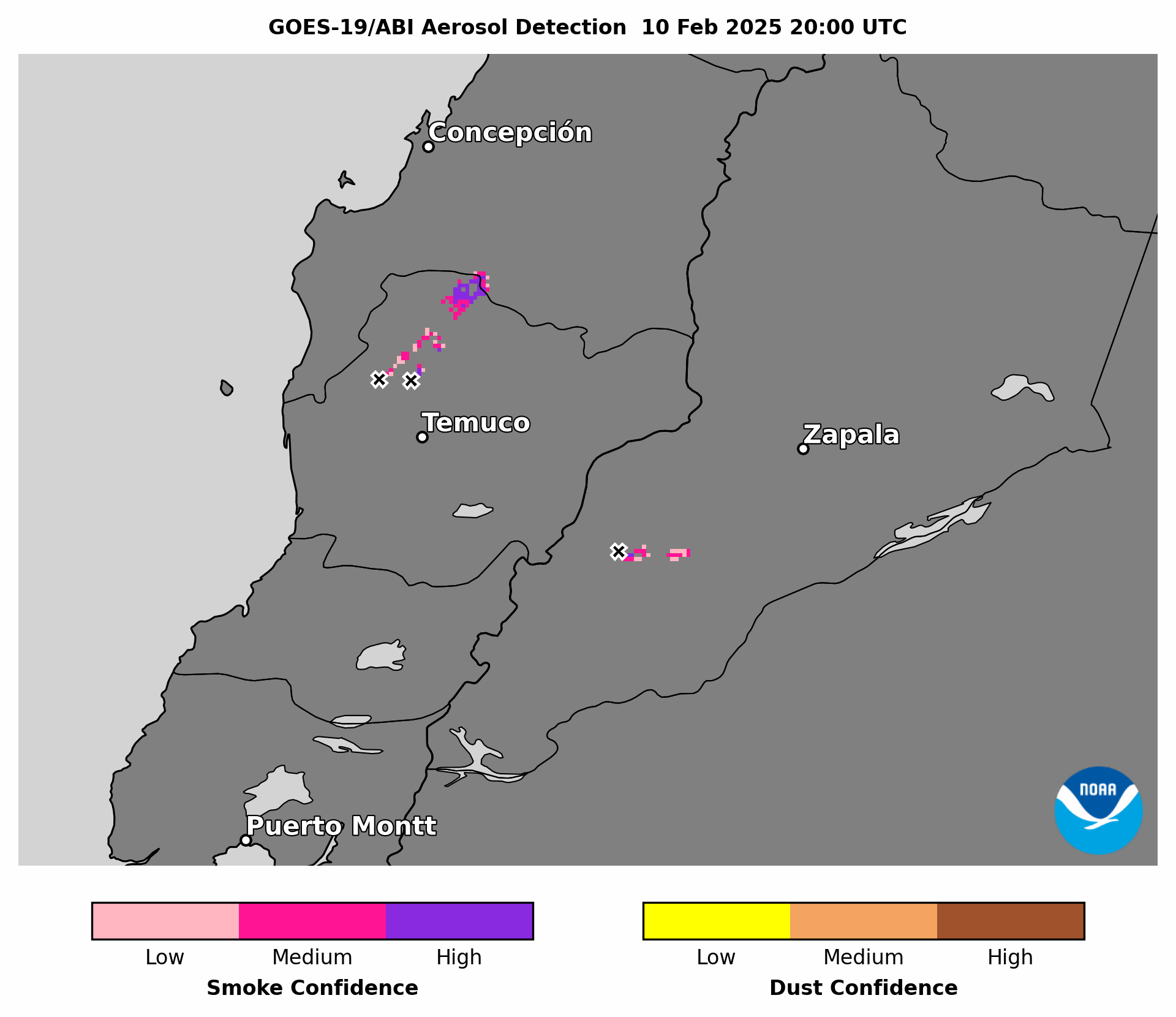 Summertime wildfires in southern Chile & southwestern Argentina

Prevailing winds on opposite sides of the Andes Mountains blew smoke plumes in different directions
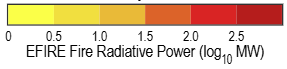 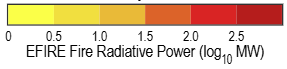 GOES-19 ABI ADP has:
Coverage & confidence comparable to GOES-16
Coverage comparable to NOAA-21 VIIRS ADP & S5P TROPOMI CO
Image from JSTAR Mapper website
Image from JSTAR Mapper website
12
Palisades & Eaton Wildfires in Los Angeles CountyJan 9, 2025   20:01-21:01 UTC   CONUS Sector
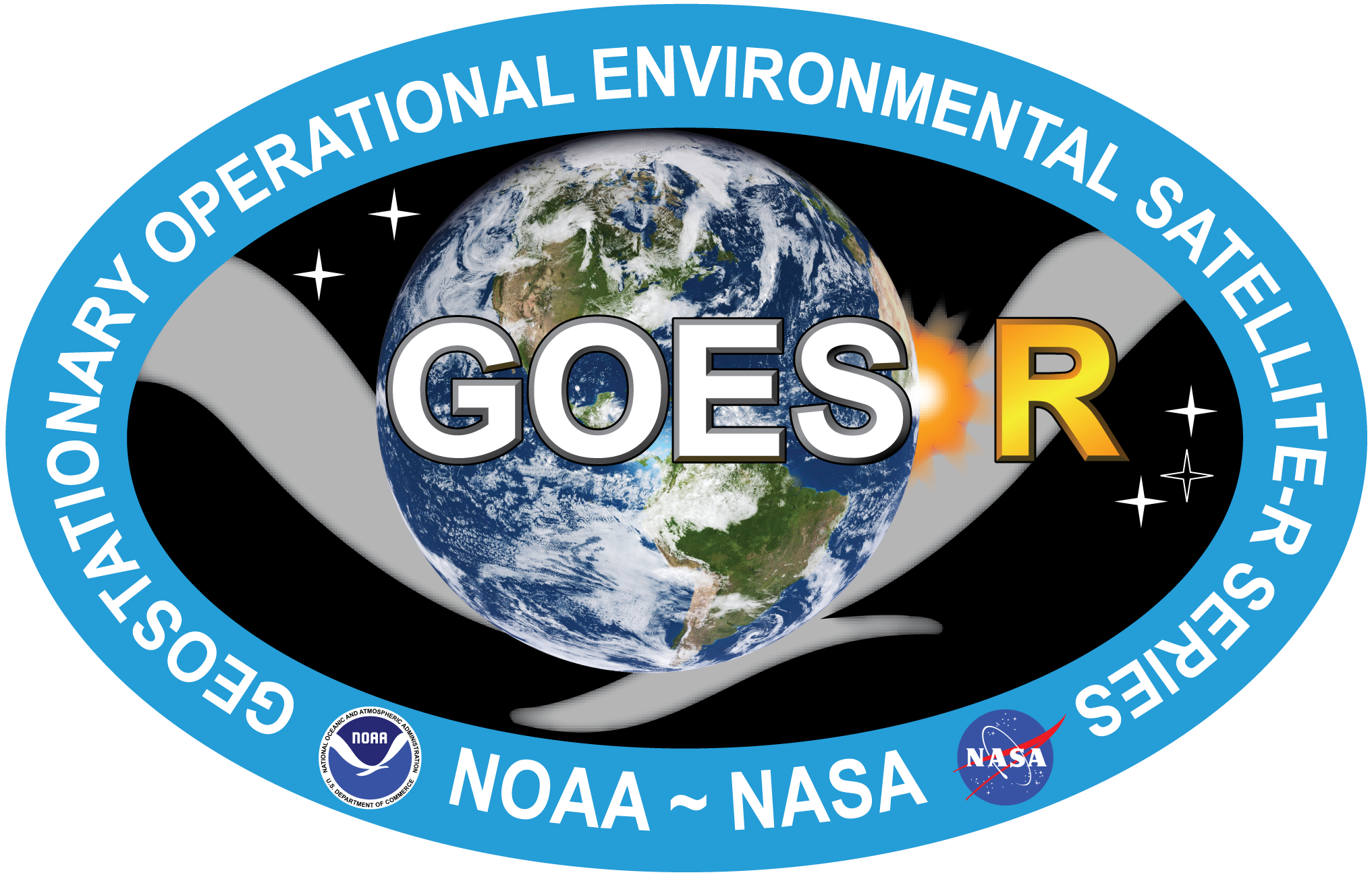 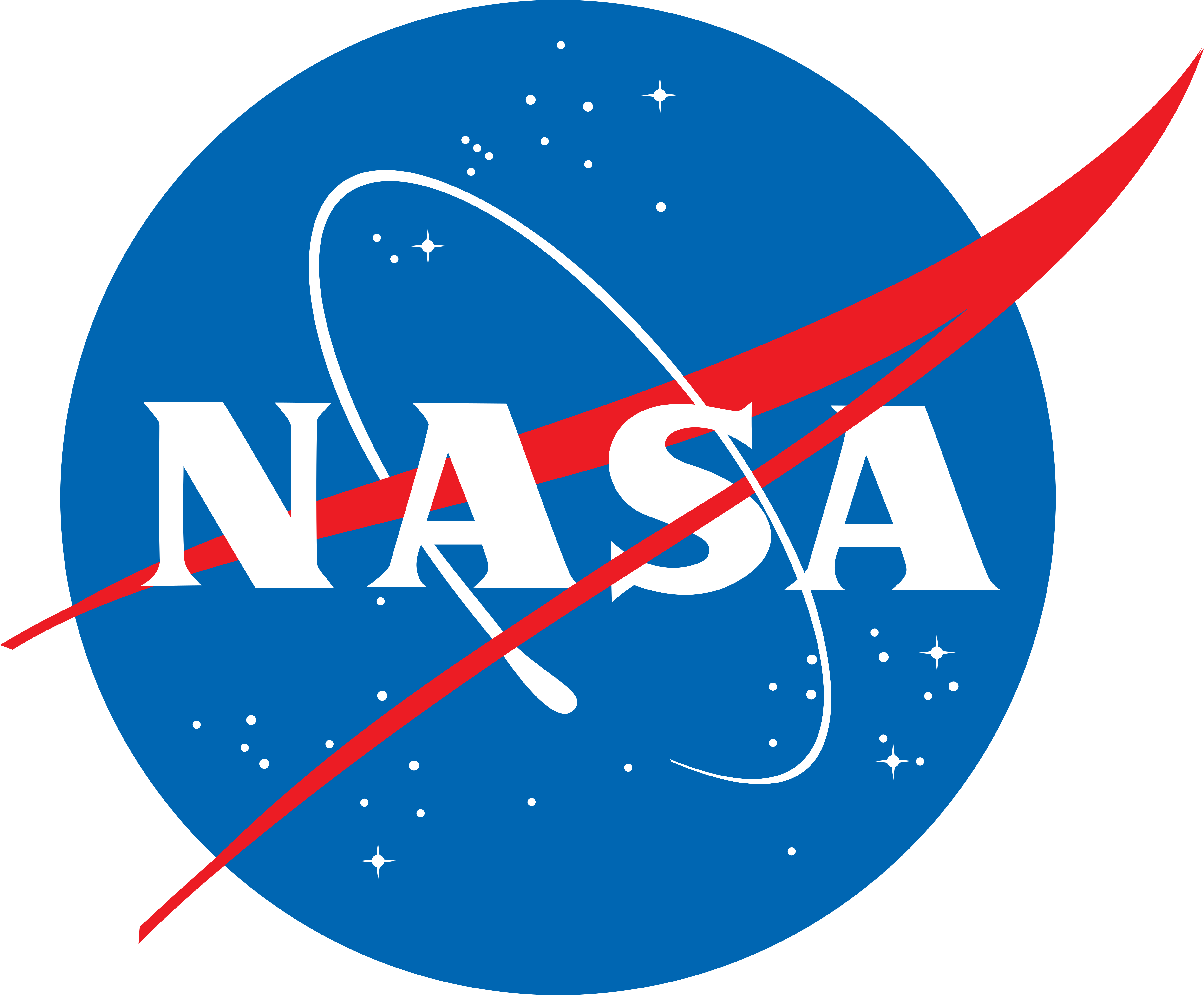 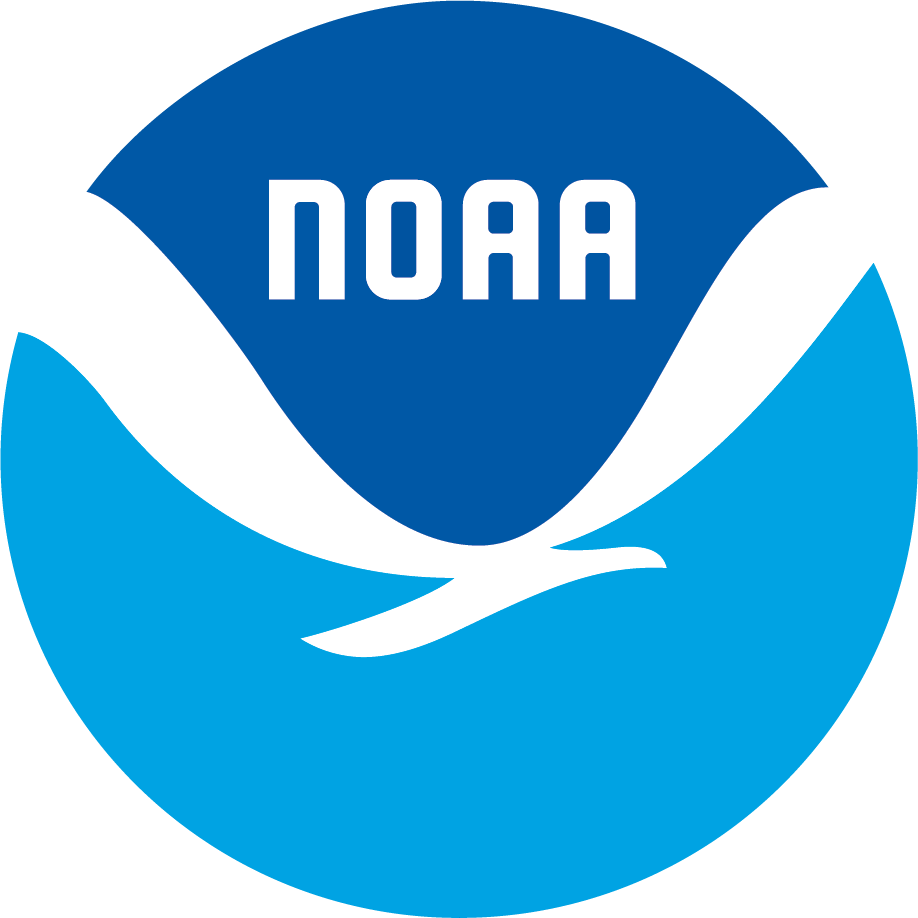 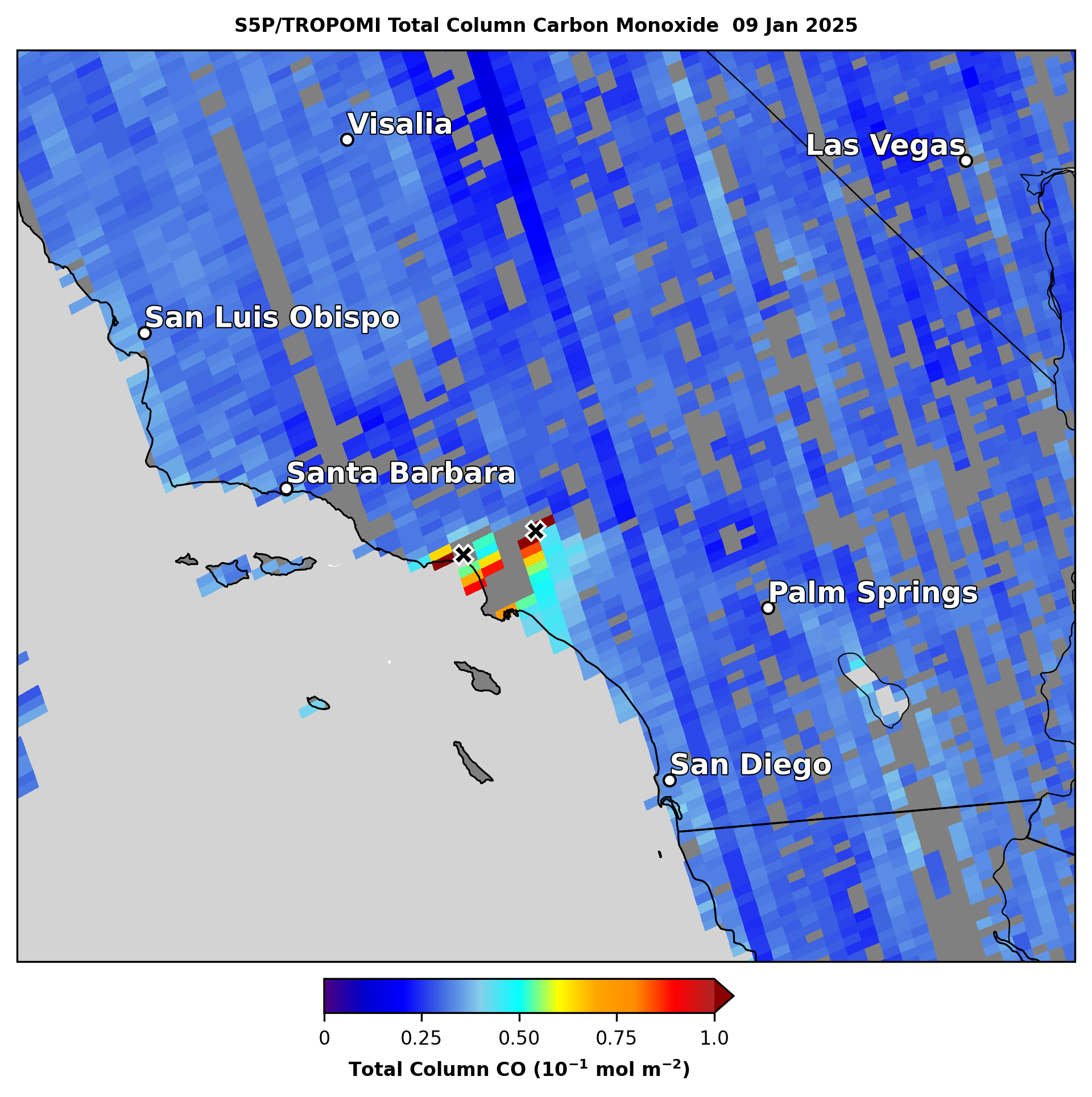 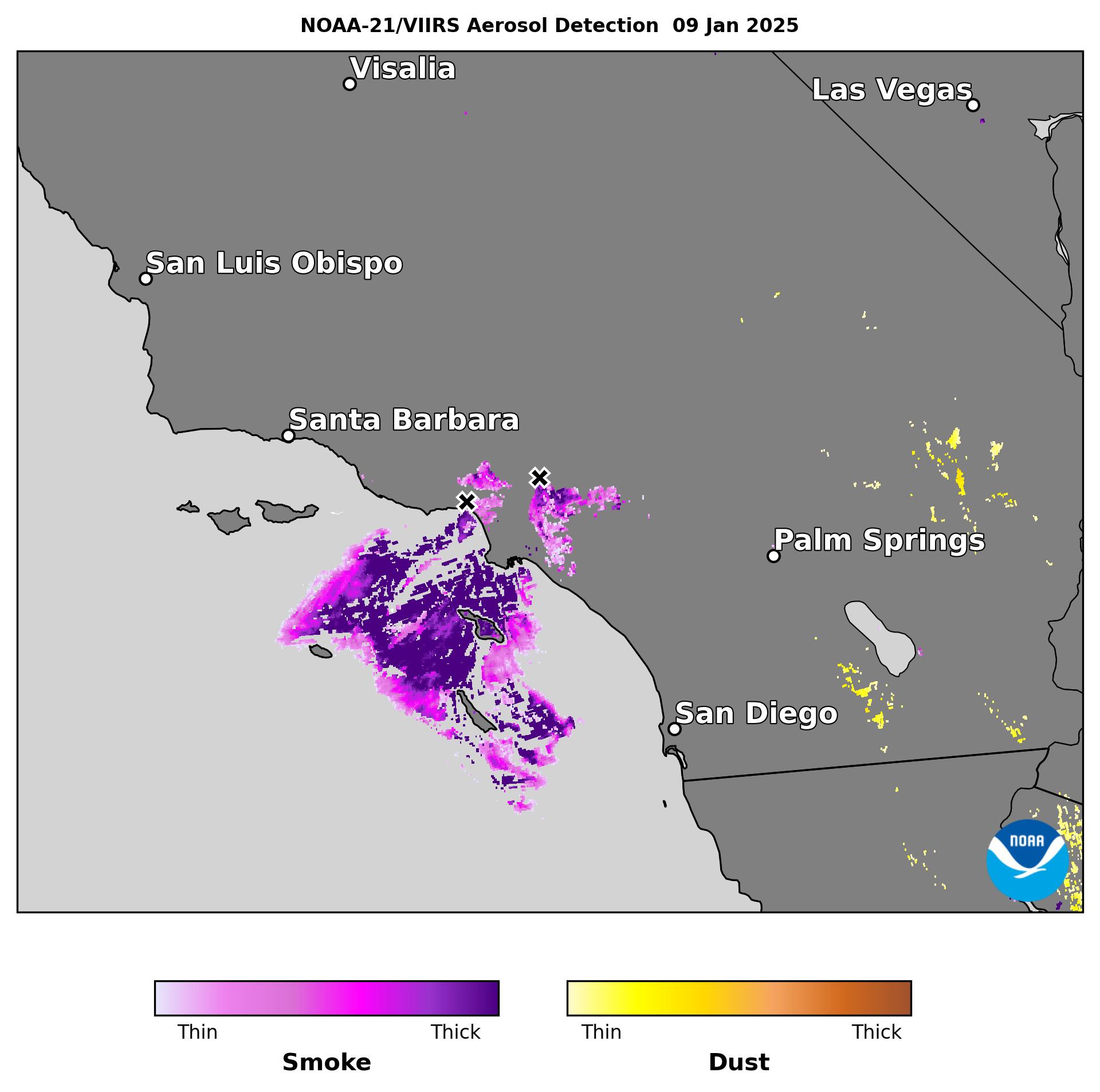 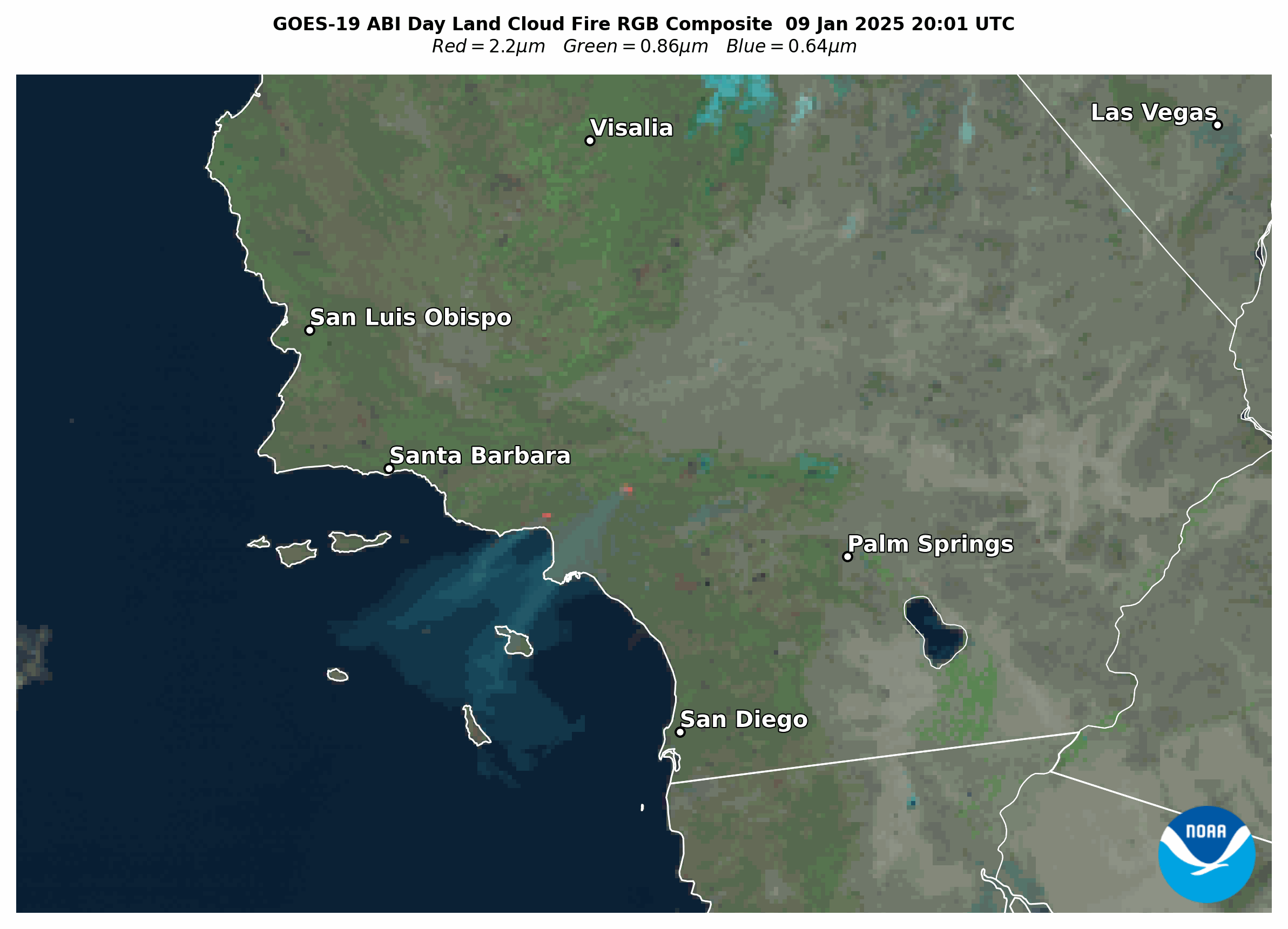 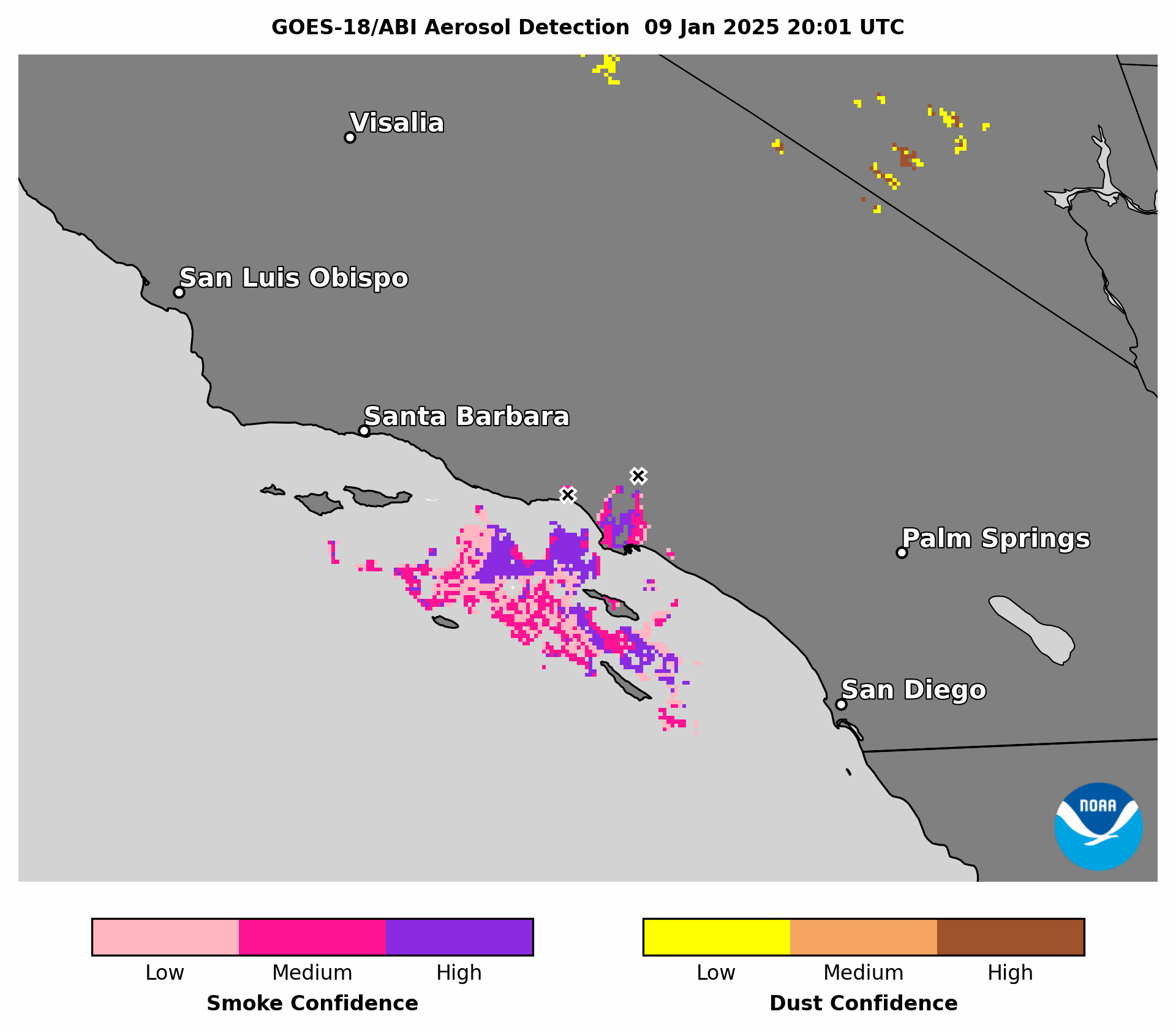 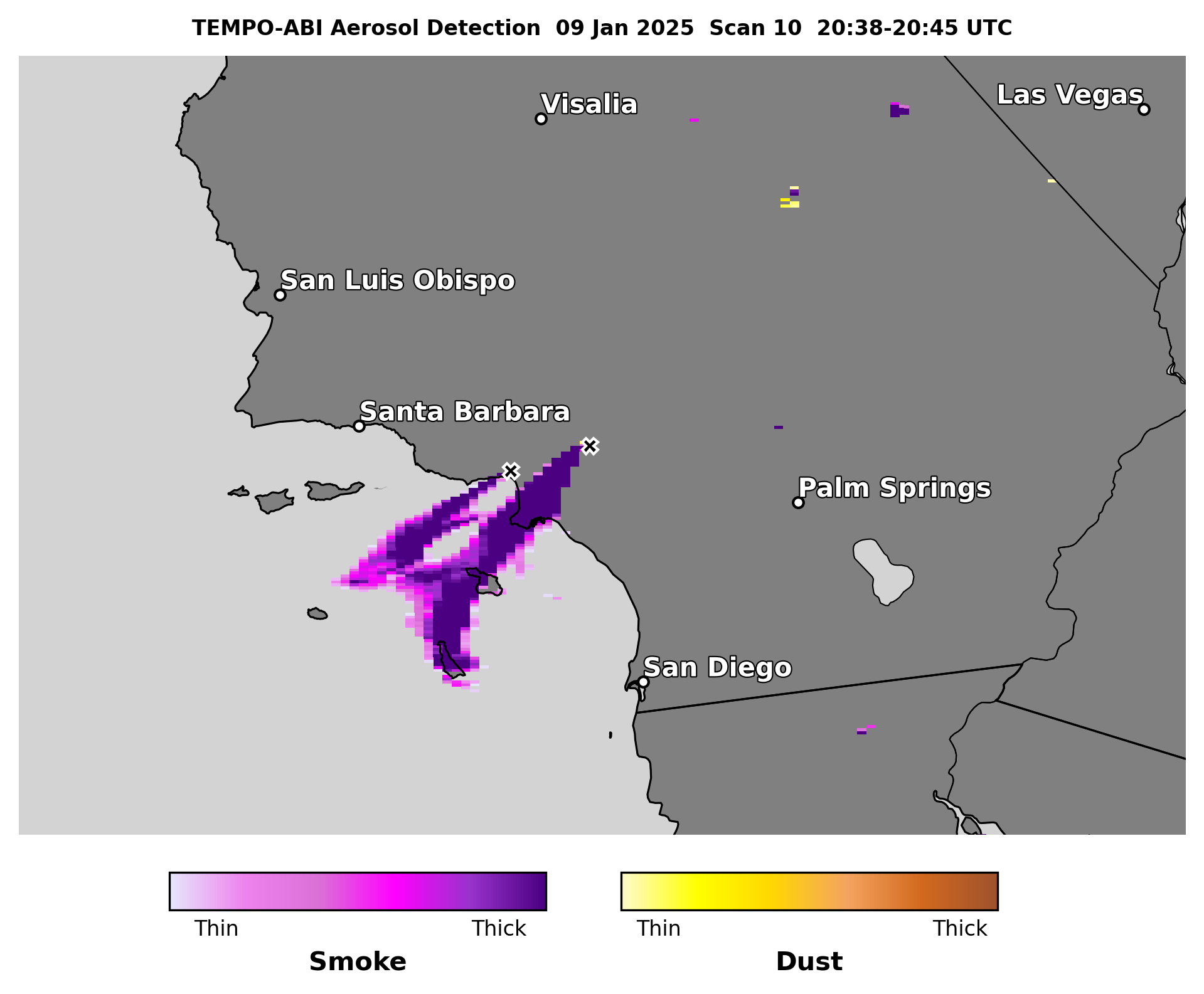 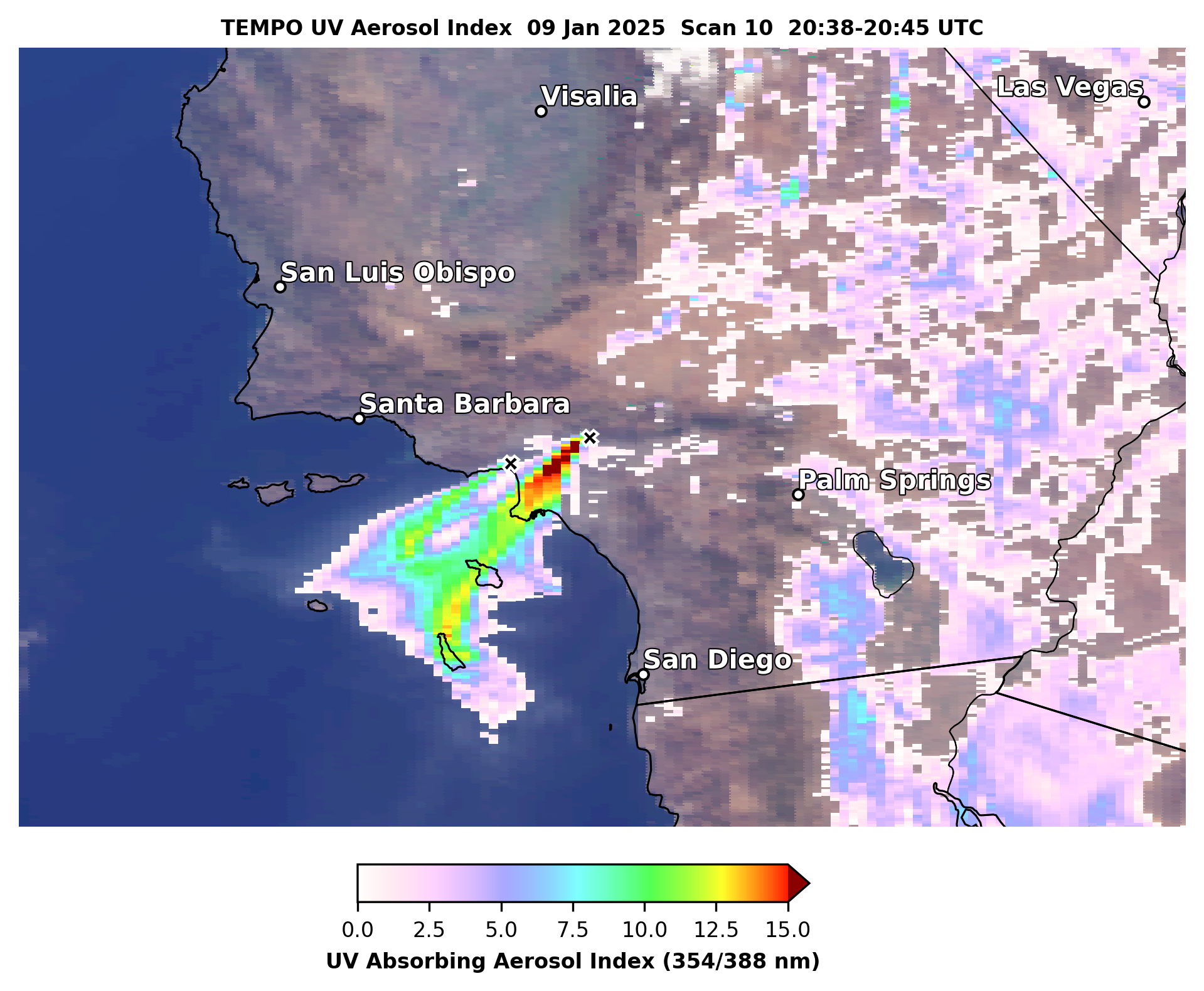 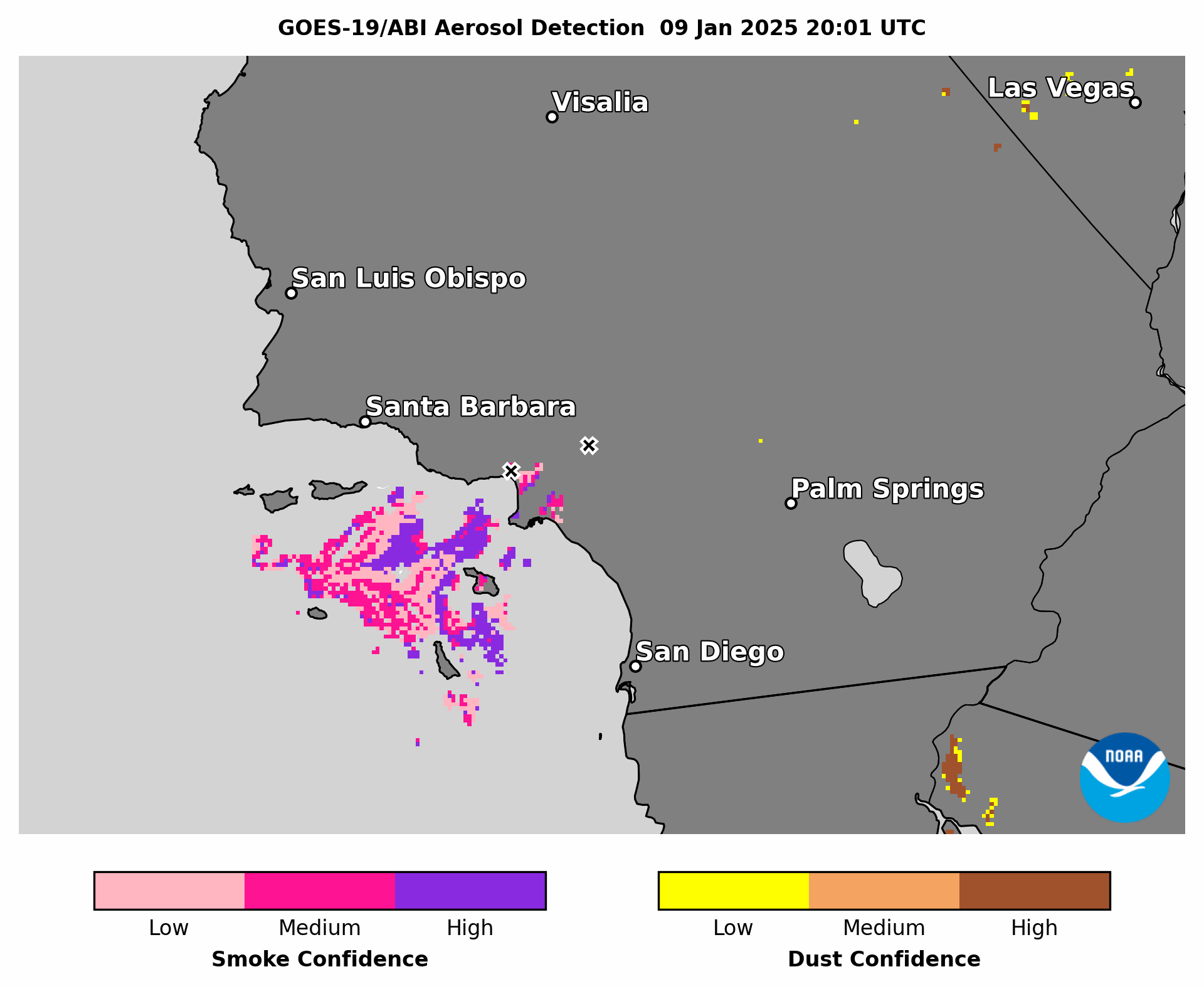 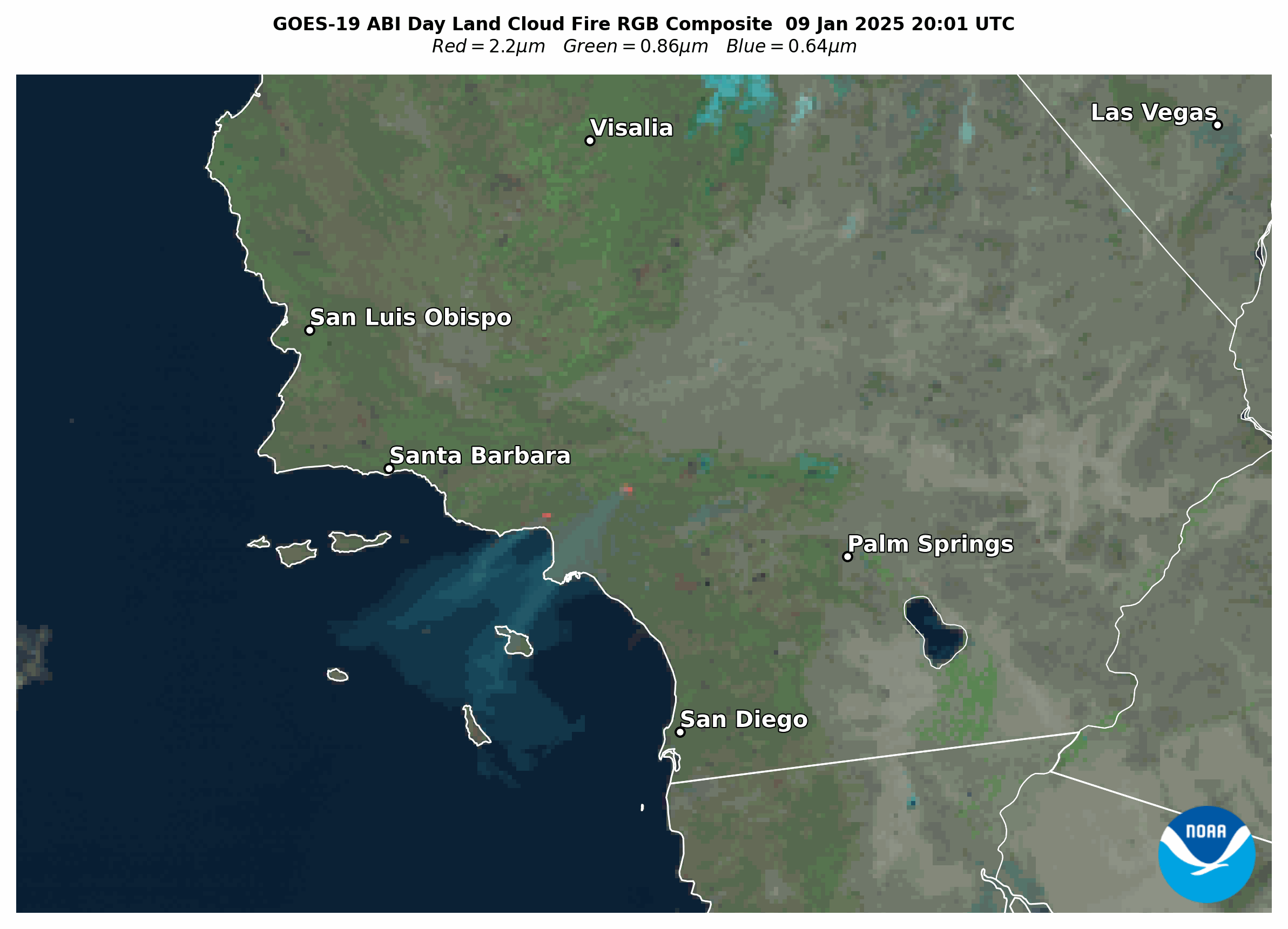 GOES-19 ABI ADP has:
Coverage & confidence comparable to GOES-18
Coverage comparable to NOAA-21 VIIRS ADP, S5P TROPOMI CO, TEMPO ADP & UV AI
Day Land Cloud Fire RGB composite highlights smoke plumes & fire hotspots (orange pixels)
13
Wildfires in Northeast USNov 9, 2024   18:30-19:05 UTC   Mesoscale 1 Sector
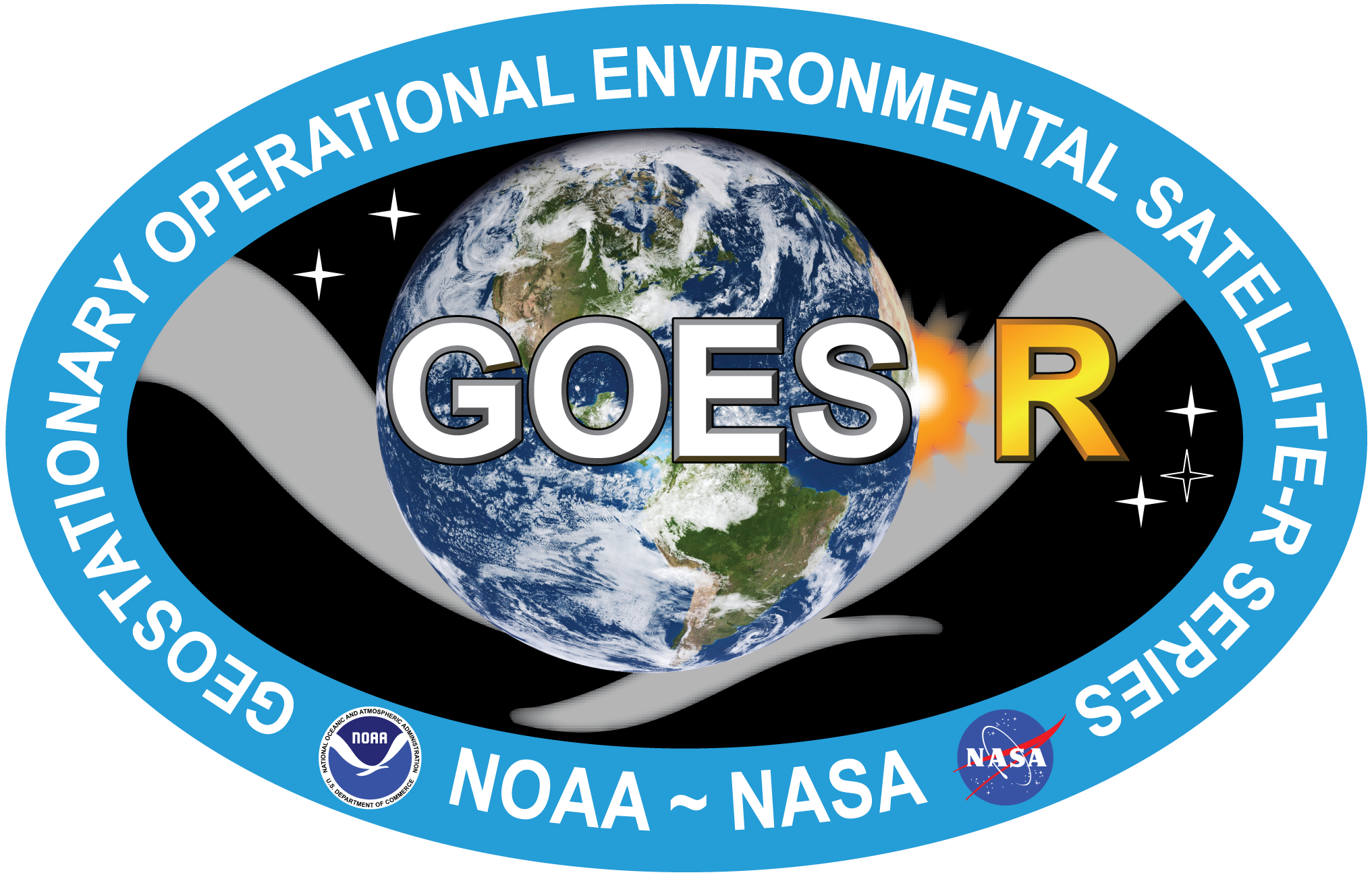 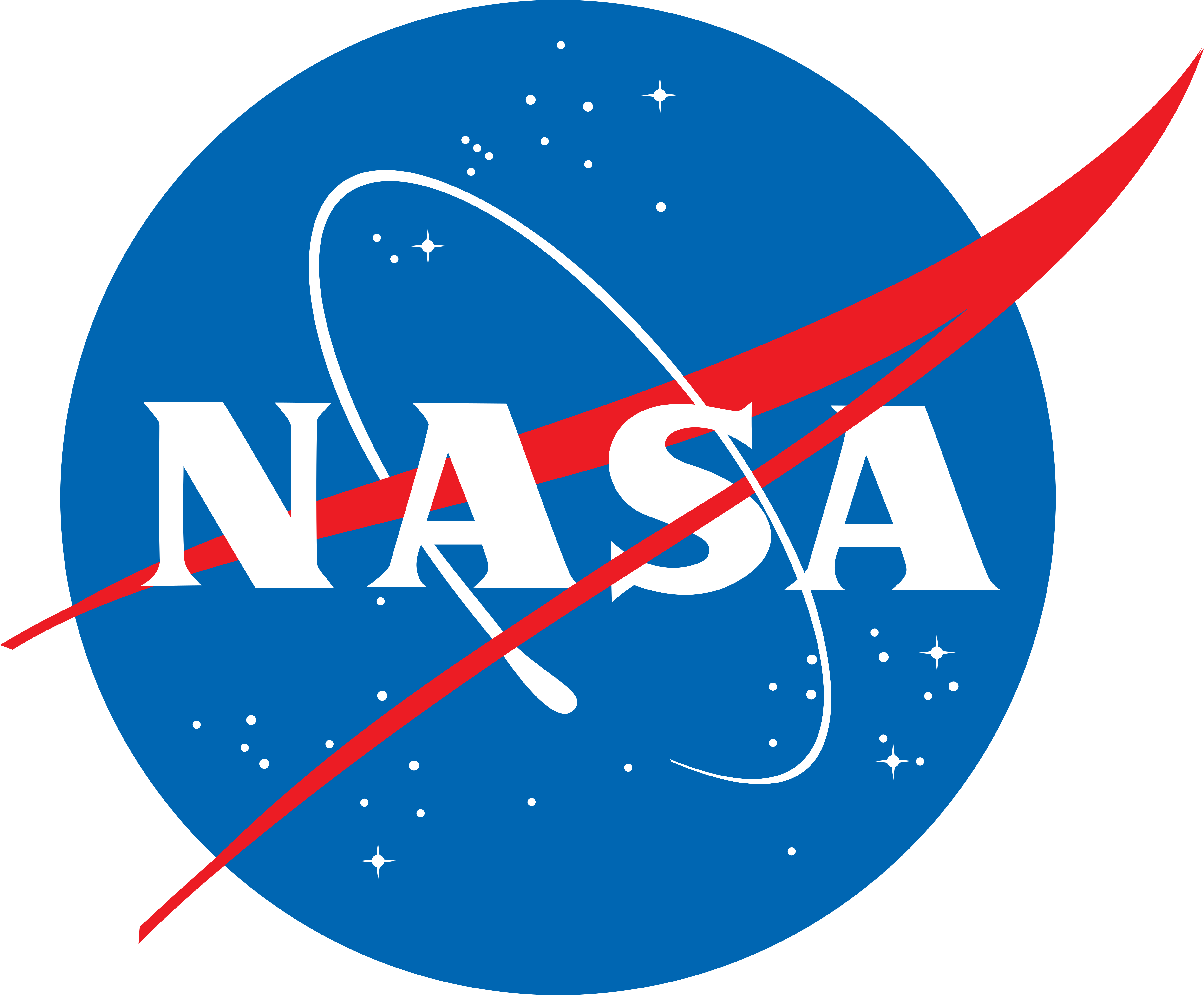 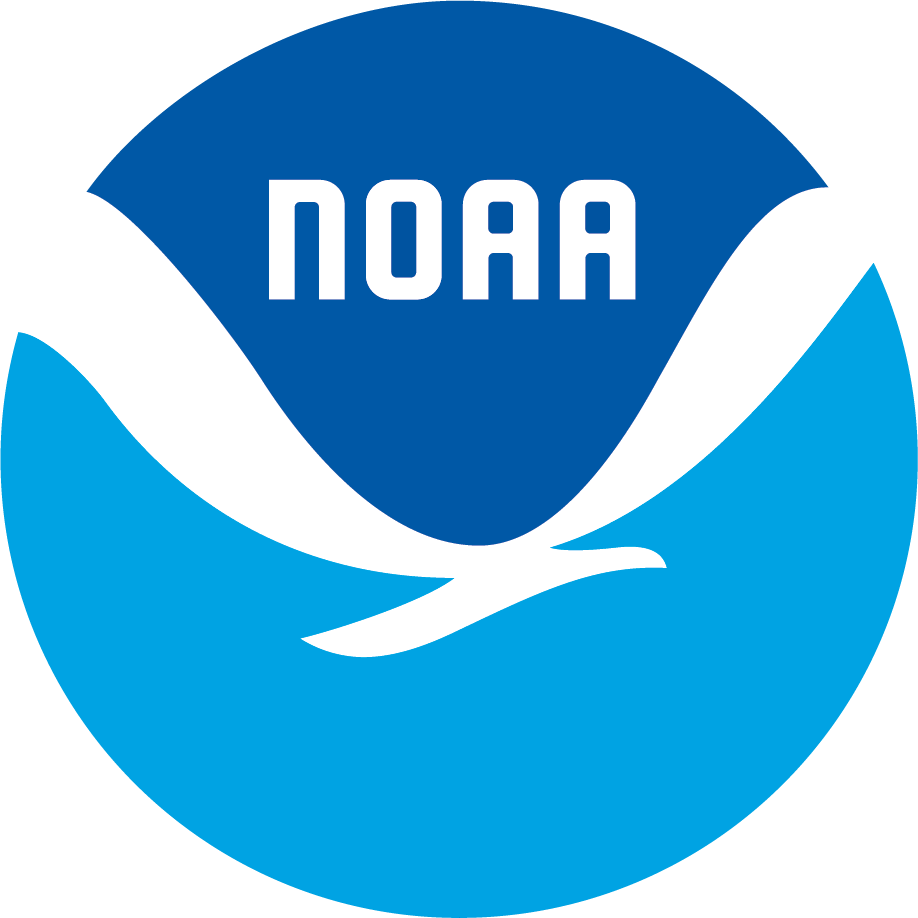 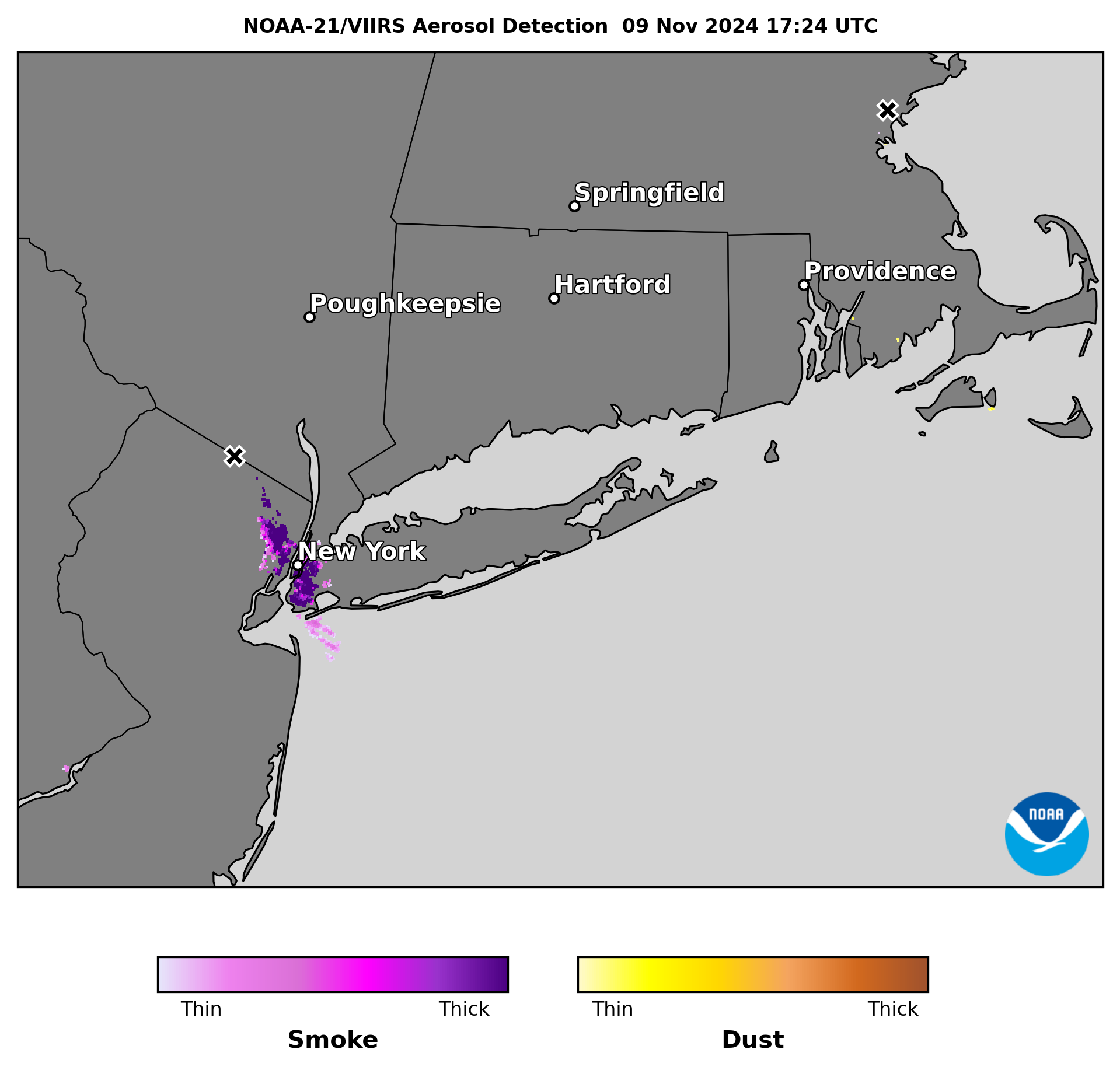 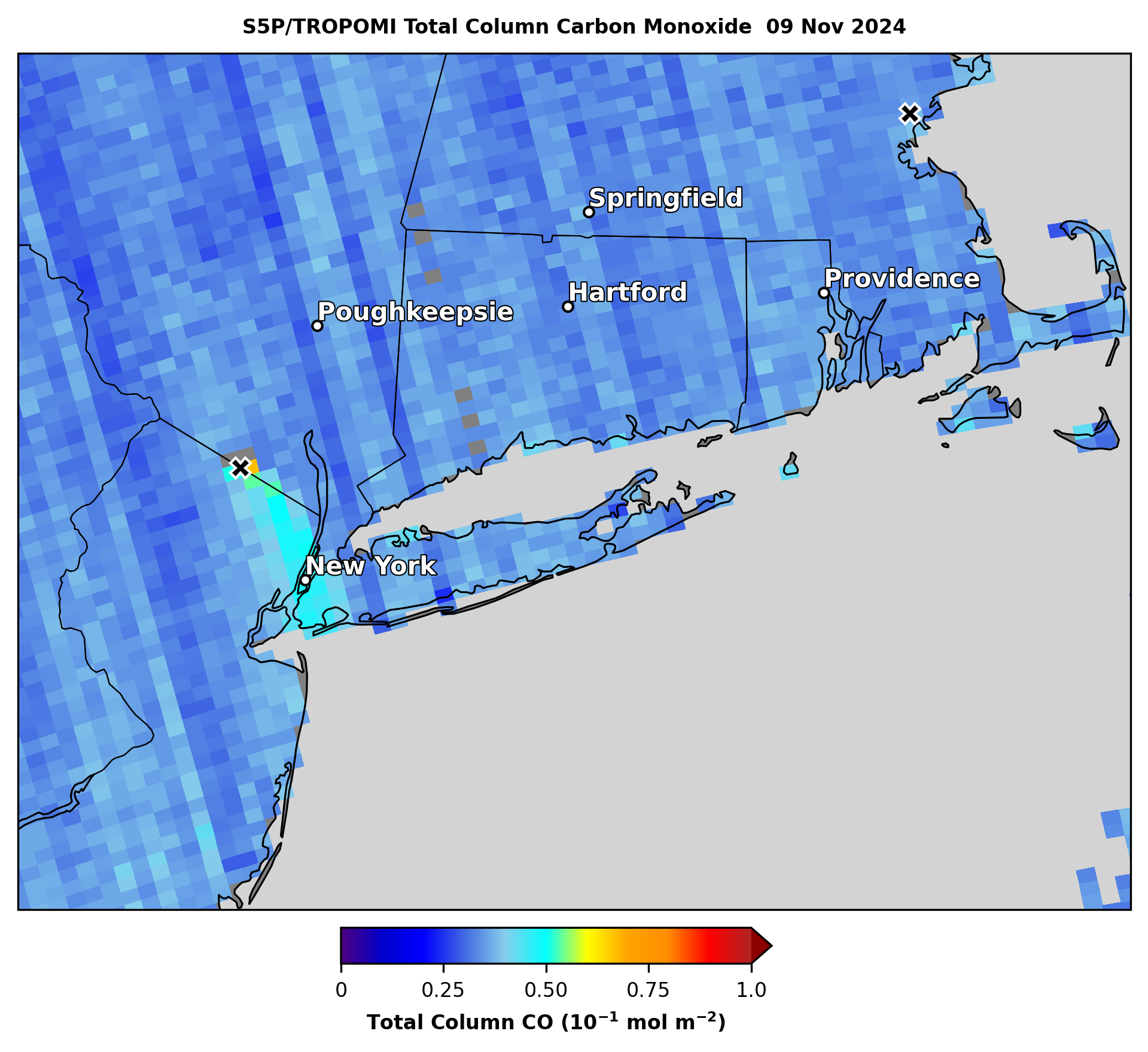 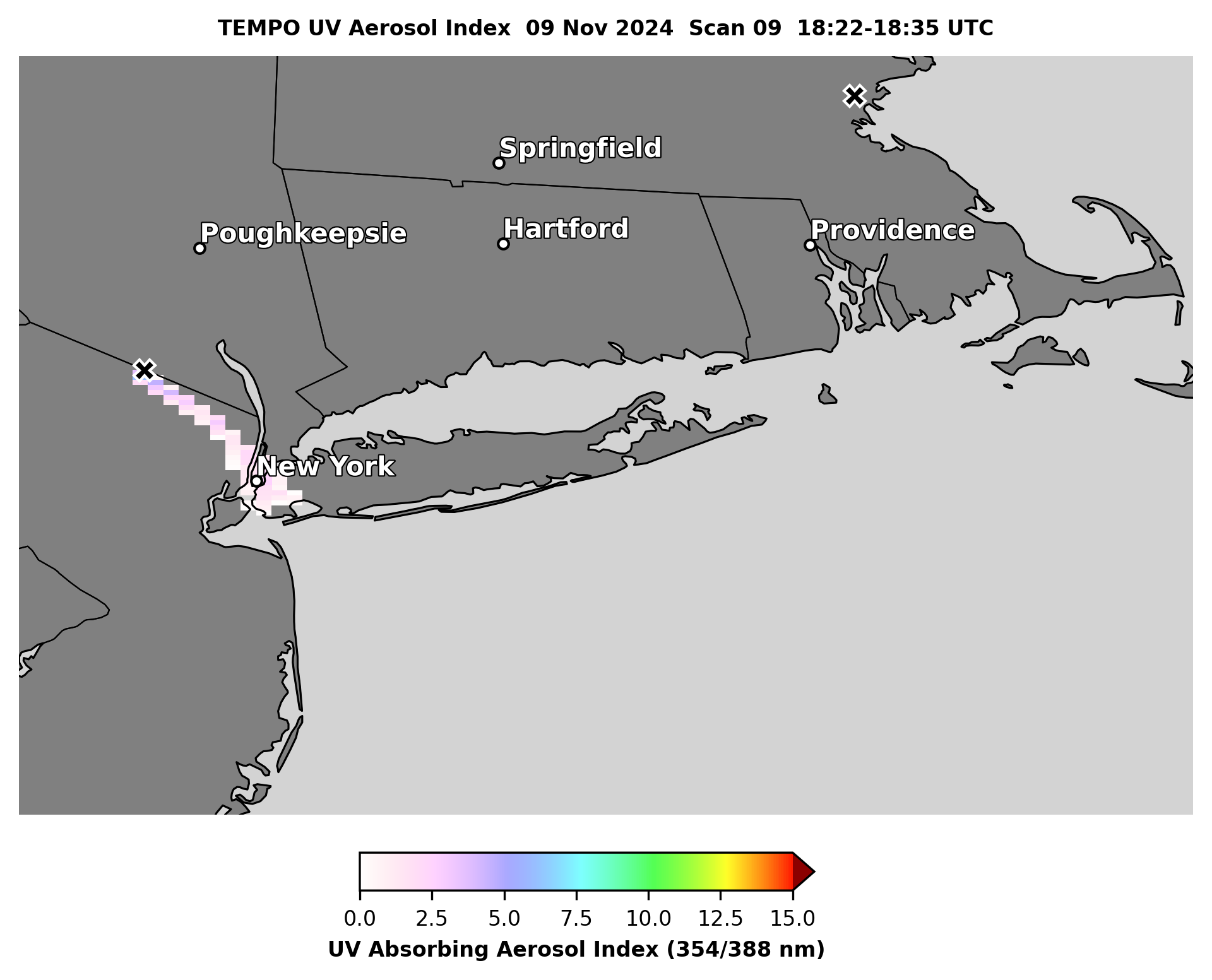 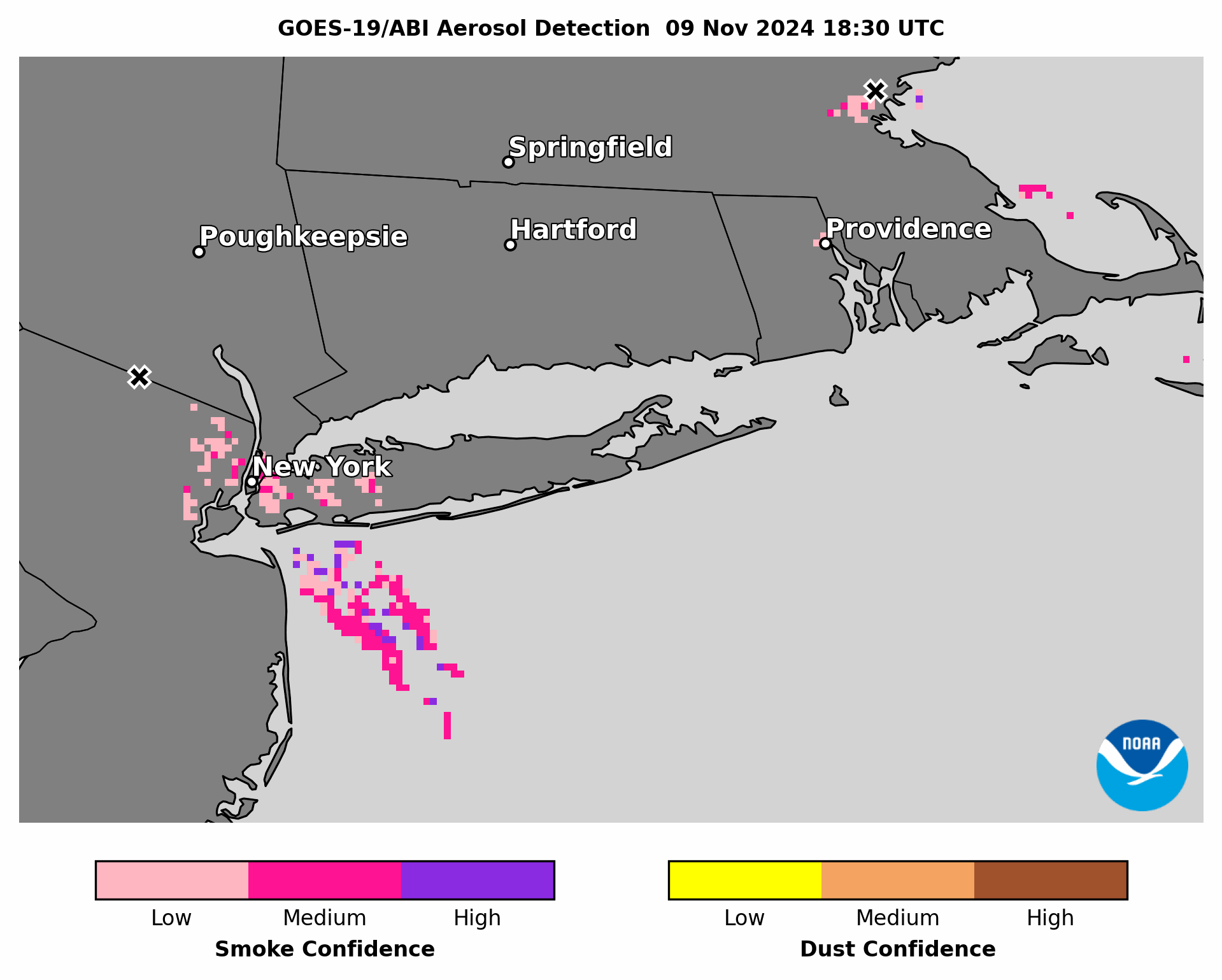 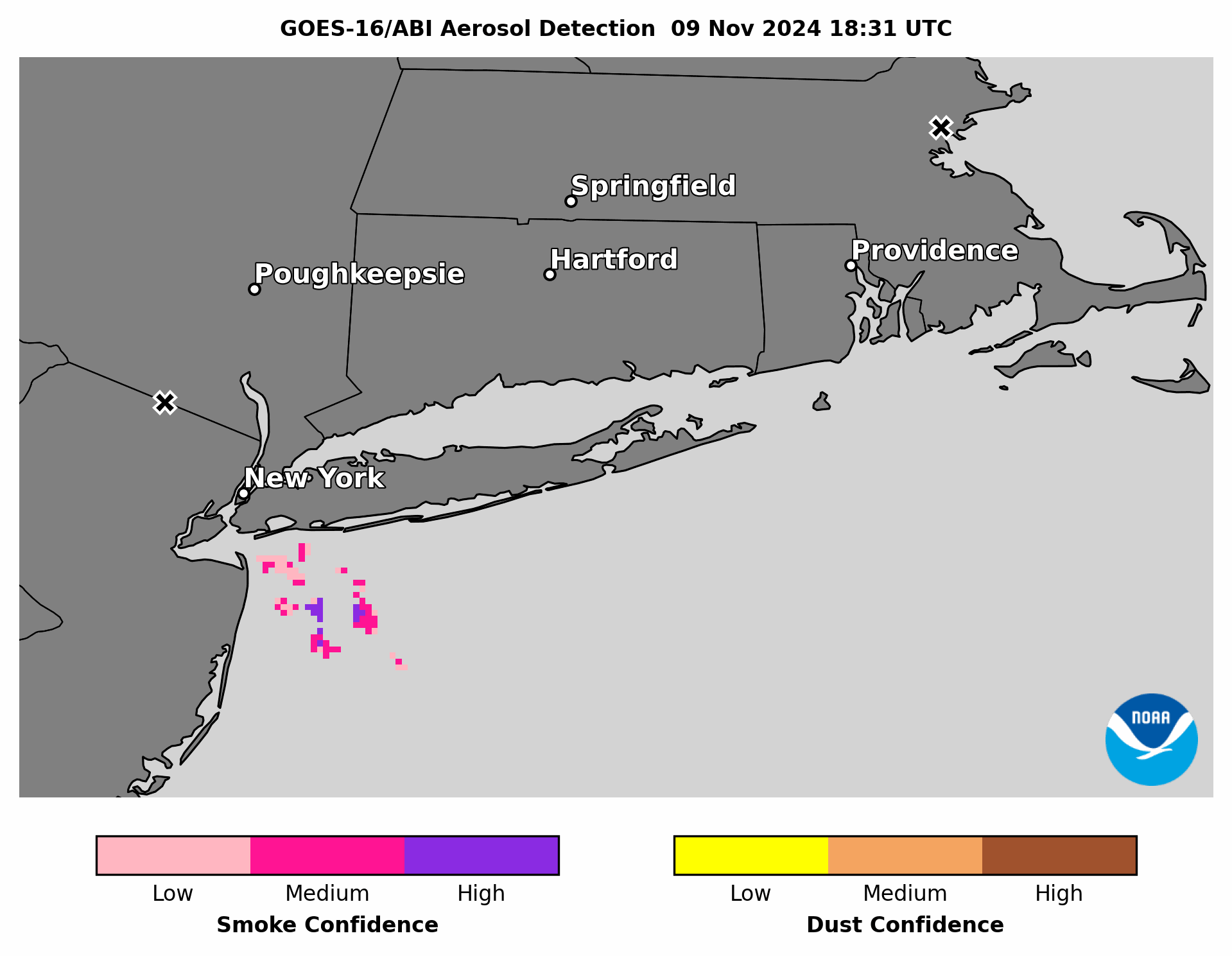 Small wildfires in northern NJ & near Boston, MA emitted thin smoke plumes that blew southeast over the ocean
NOAA-20 VIIRS True Color RGB Composite & FRP
NOAA-20 VIIRS True Color RGB Composite & FRP
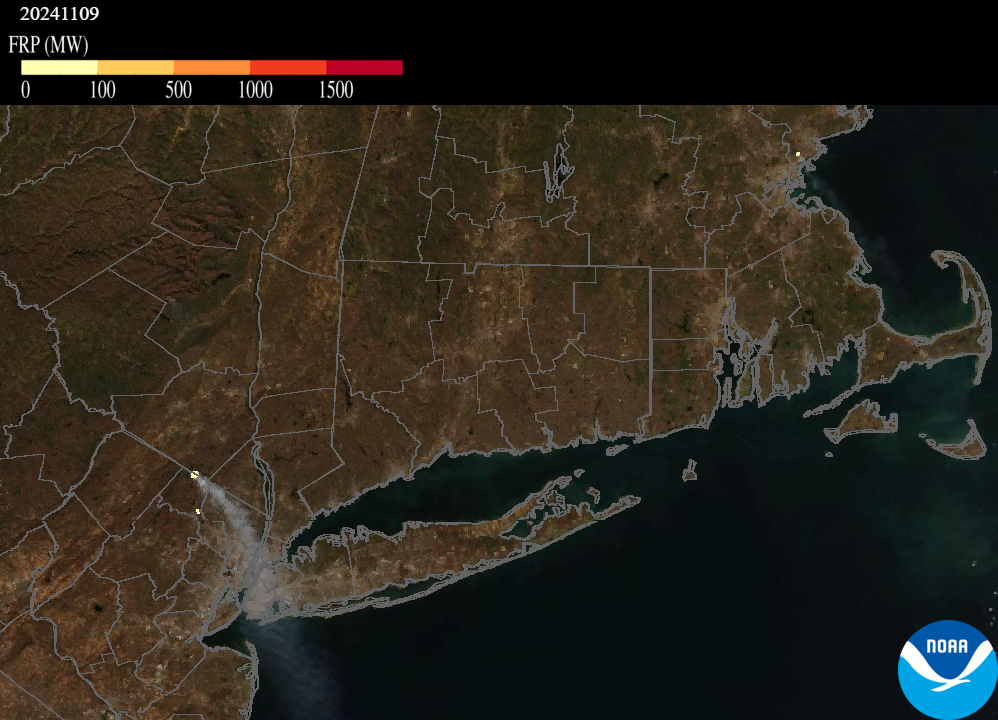 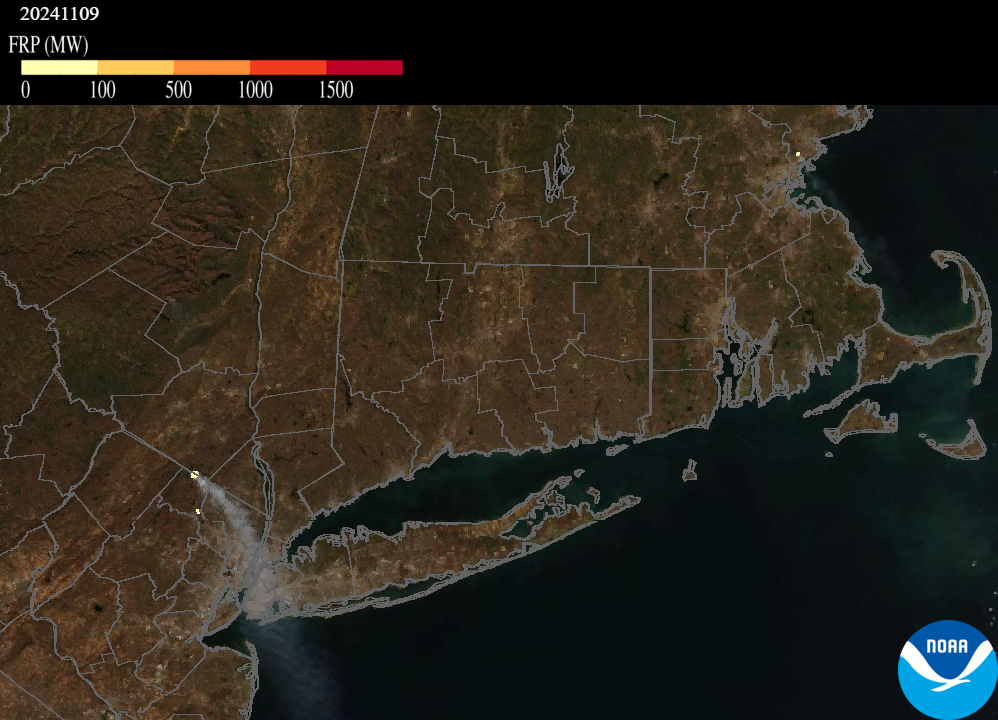 GOES-19 ABI ADP has:
Coverage & confidence comparable to or better than GOES-16
Coverage comparable to or better than NOAA-21 VIIRS ADP, S5P TROPOMI CO & TEMPO UV AI
Image from AerosolWatch website
Image from AerosolWatch website
14
Popocatépetl Volcanic Ash (Detected as Dust)Oct 25, 2024   18:01-19:01 UTC   CONUS Sector
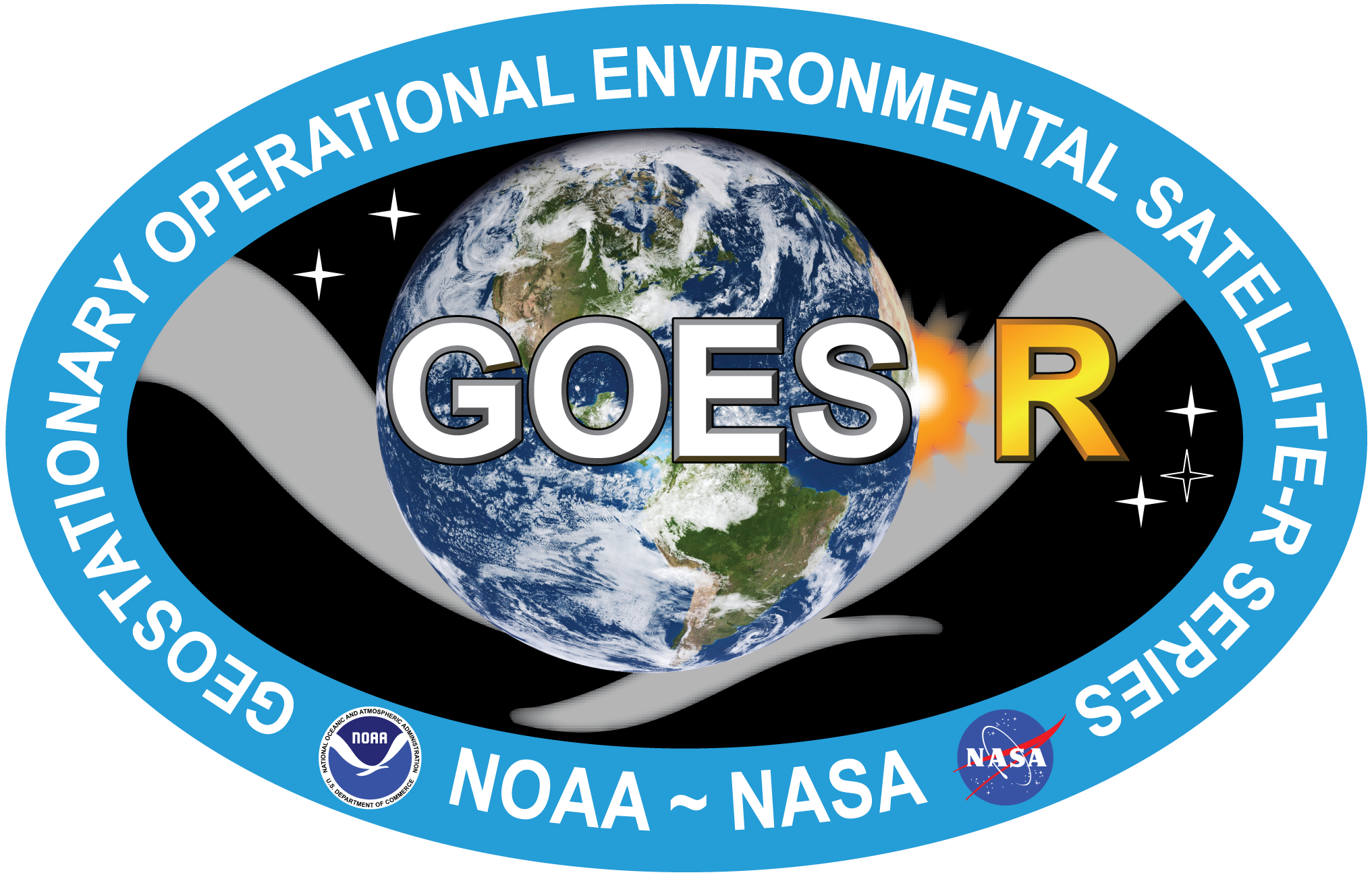 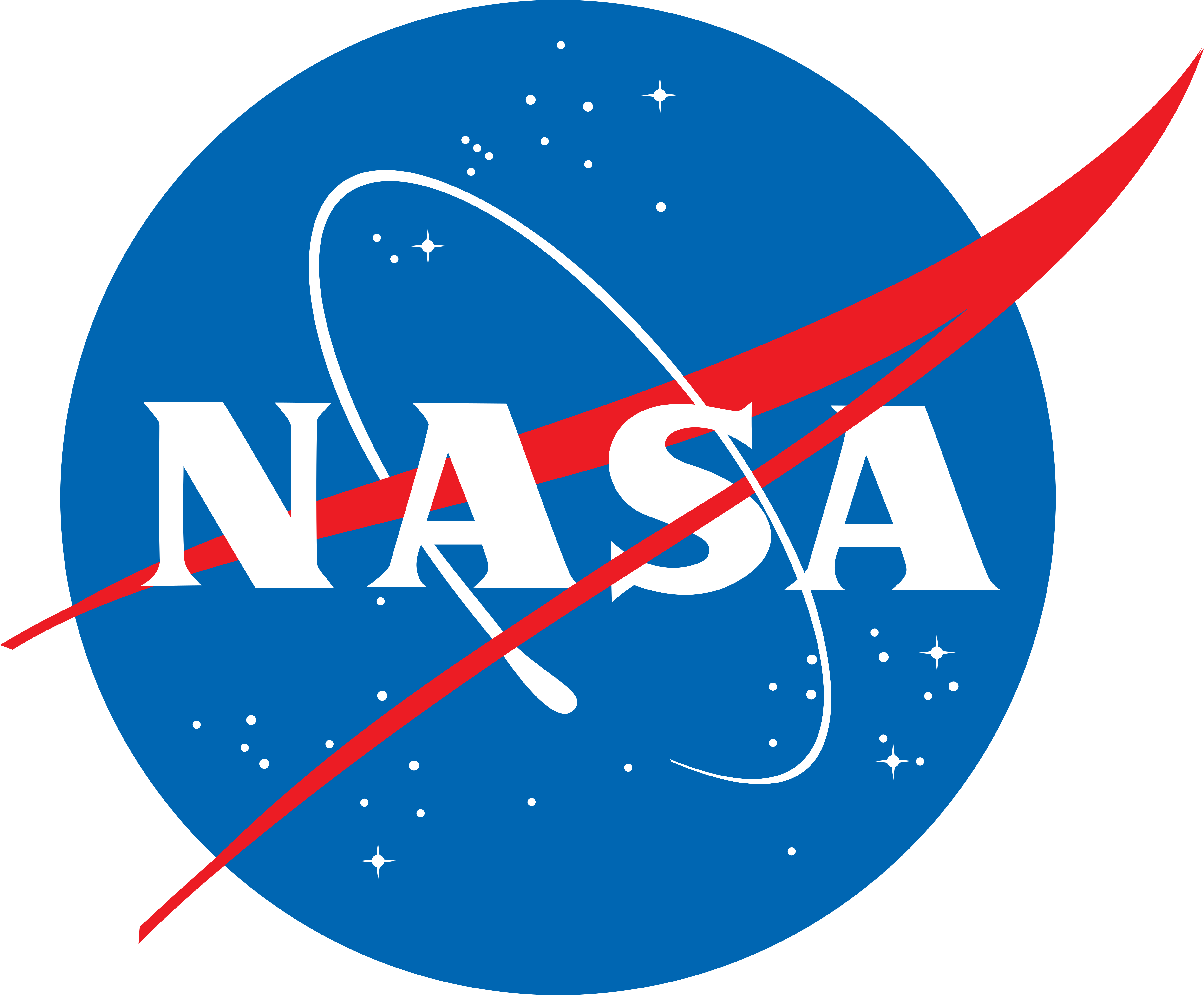 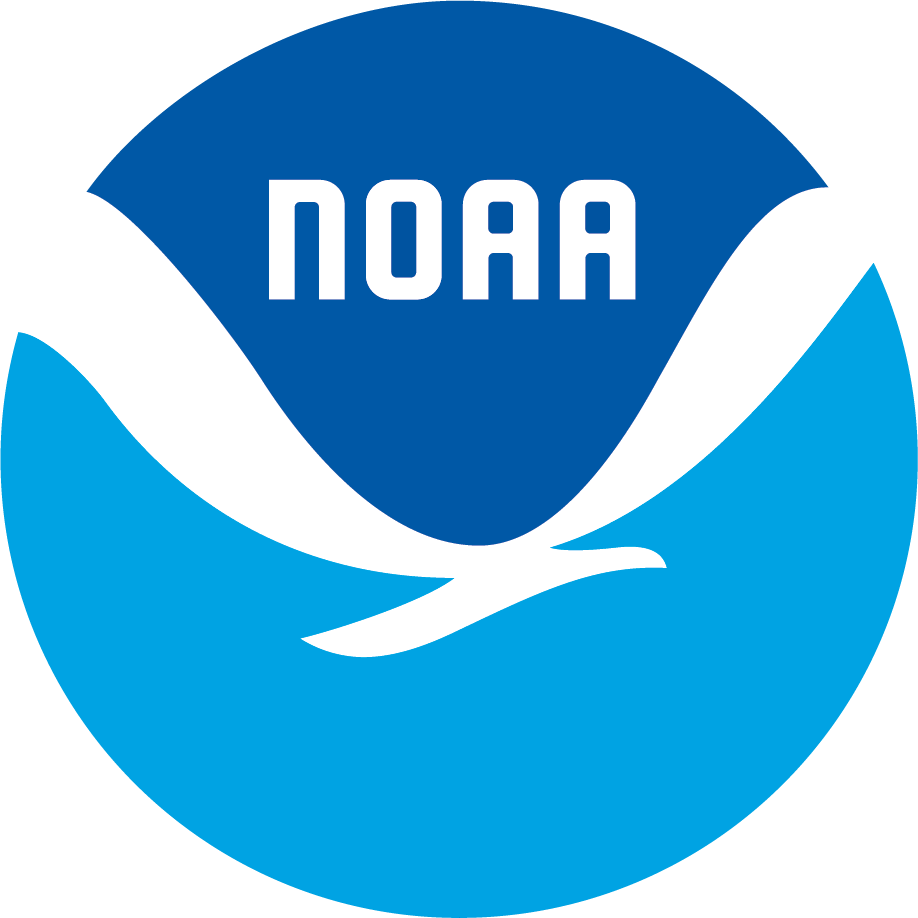 SNPP VIIRS True Color RGB Composite  25 Oct 2024
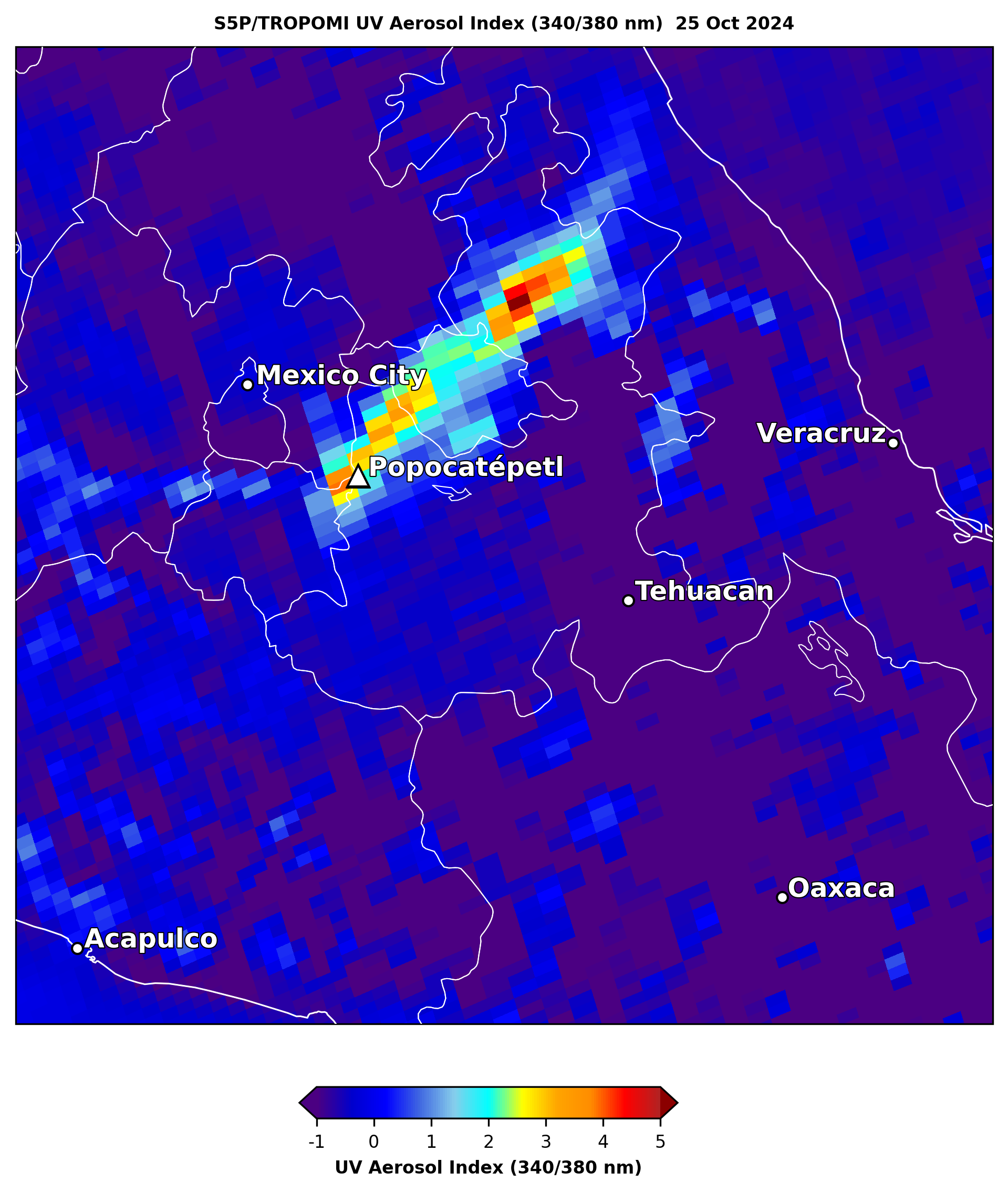 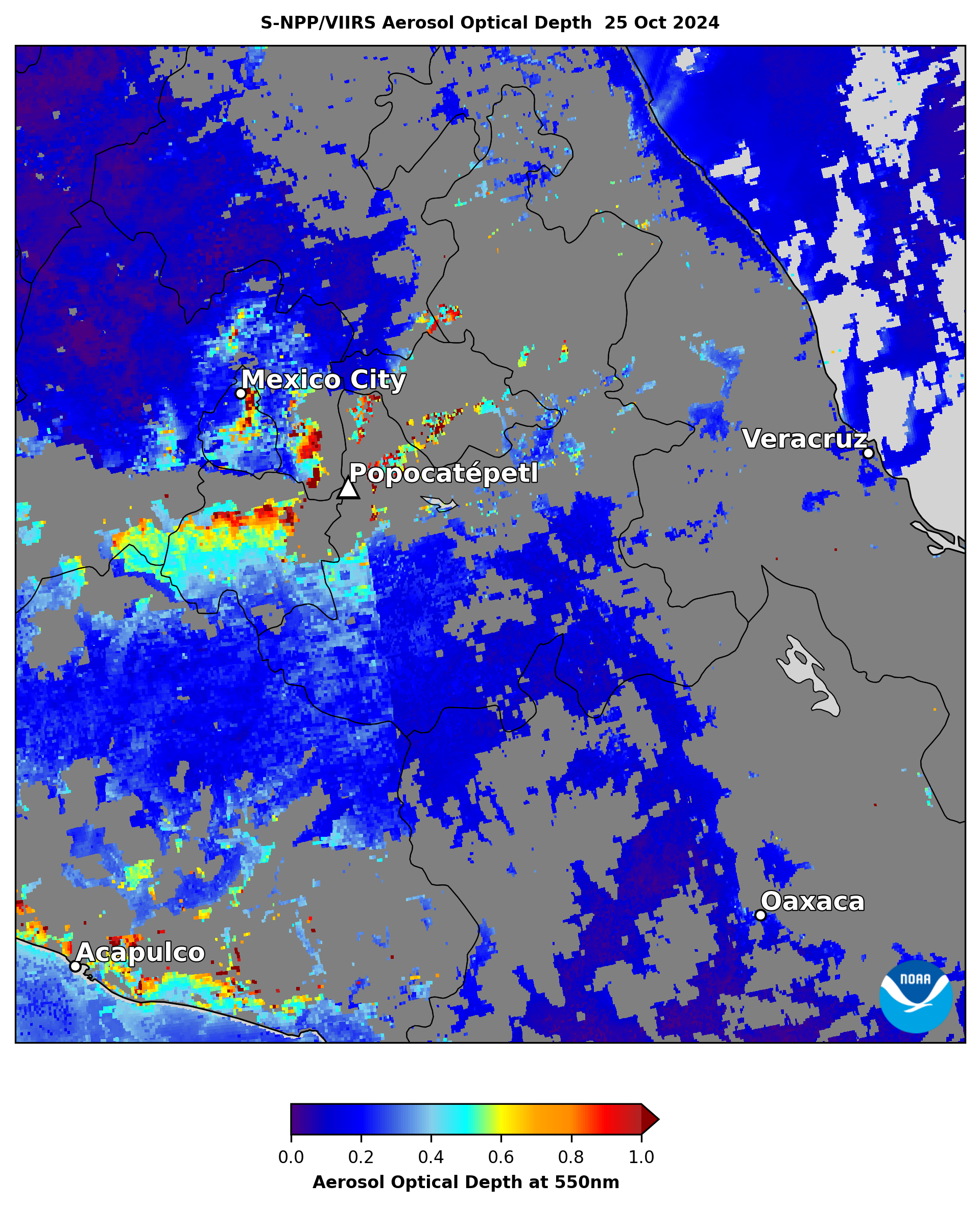 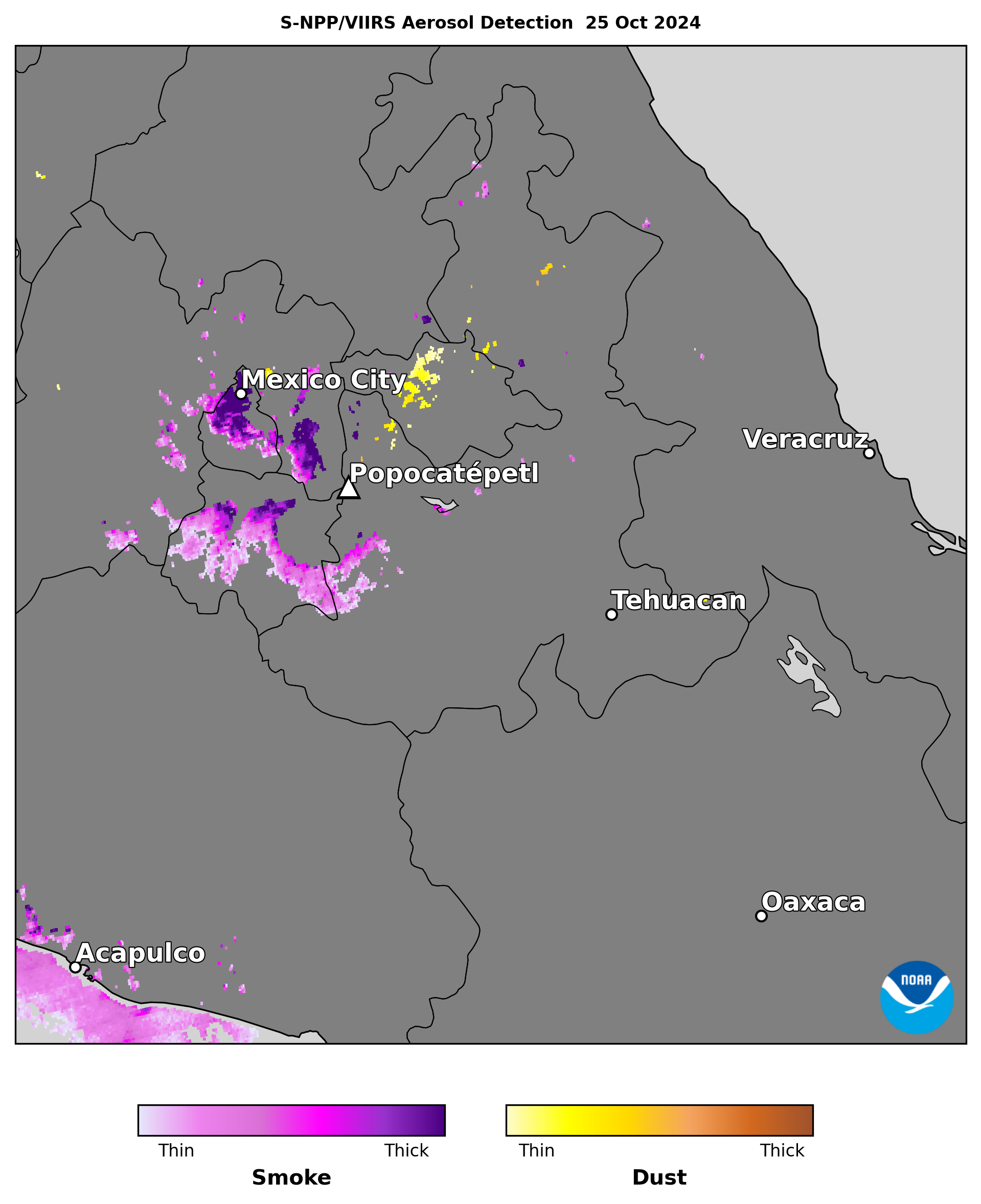 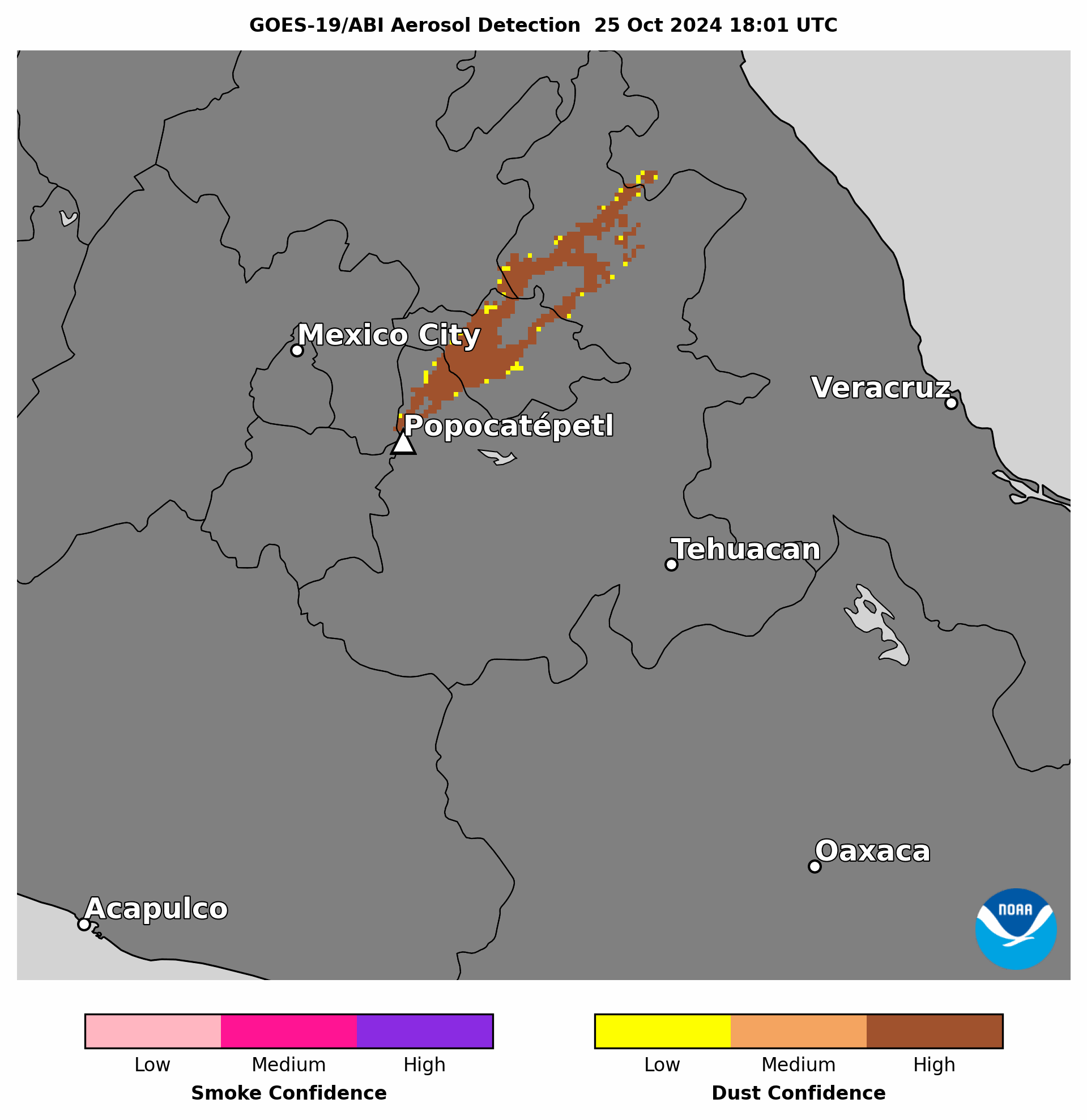 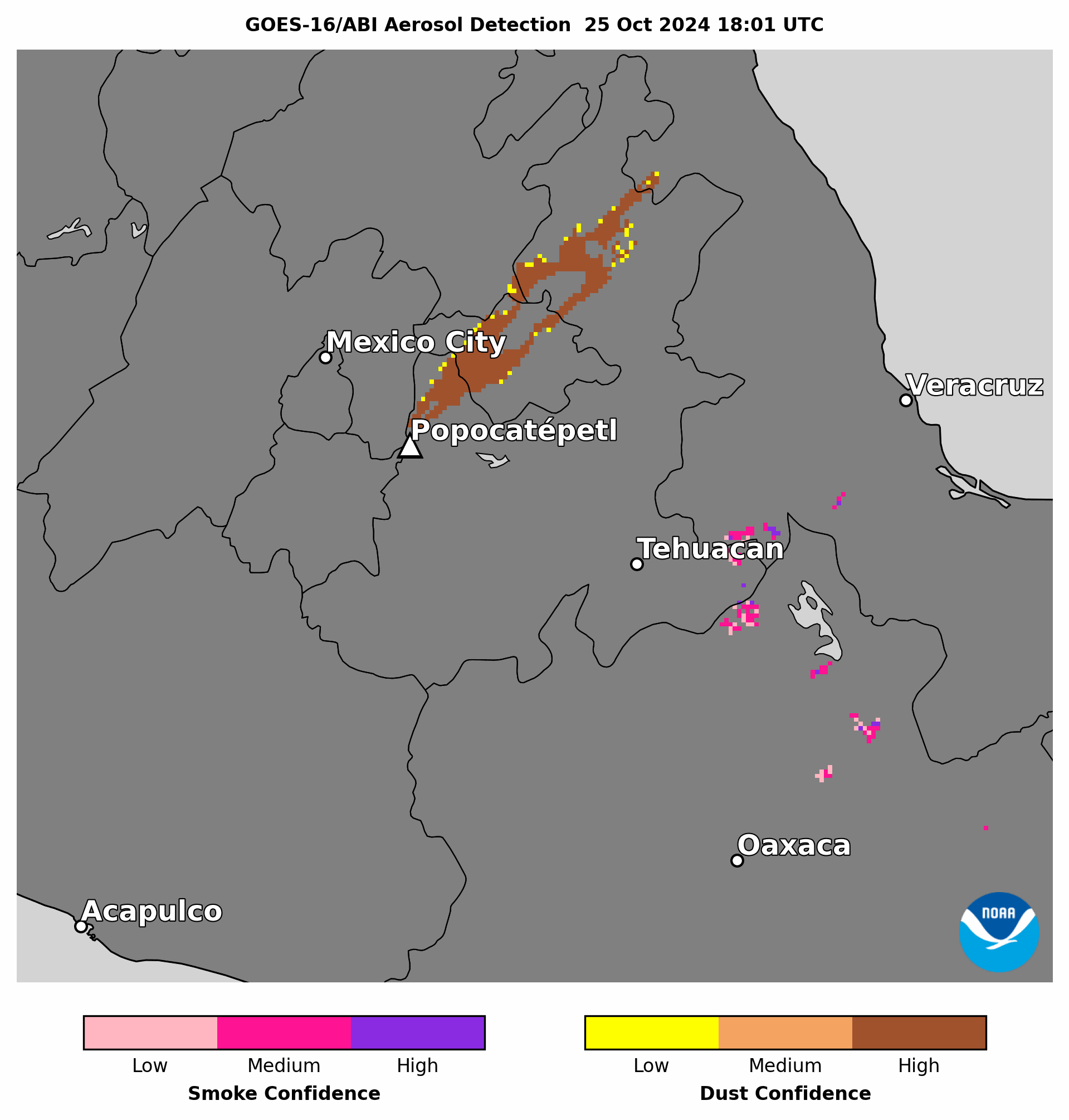 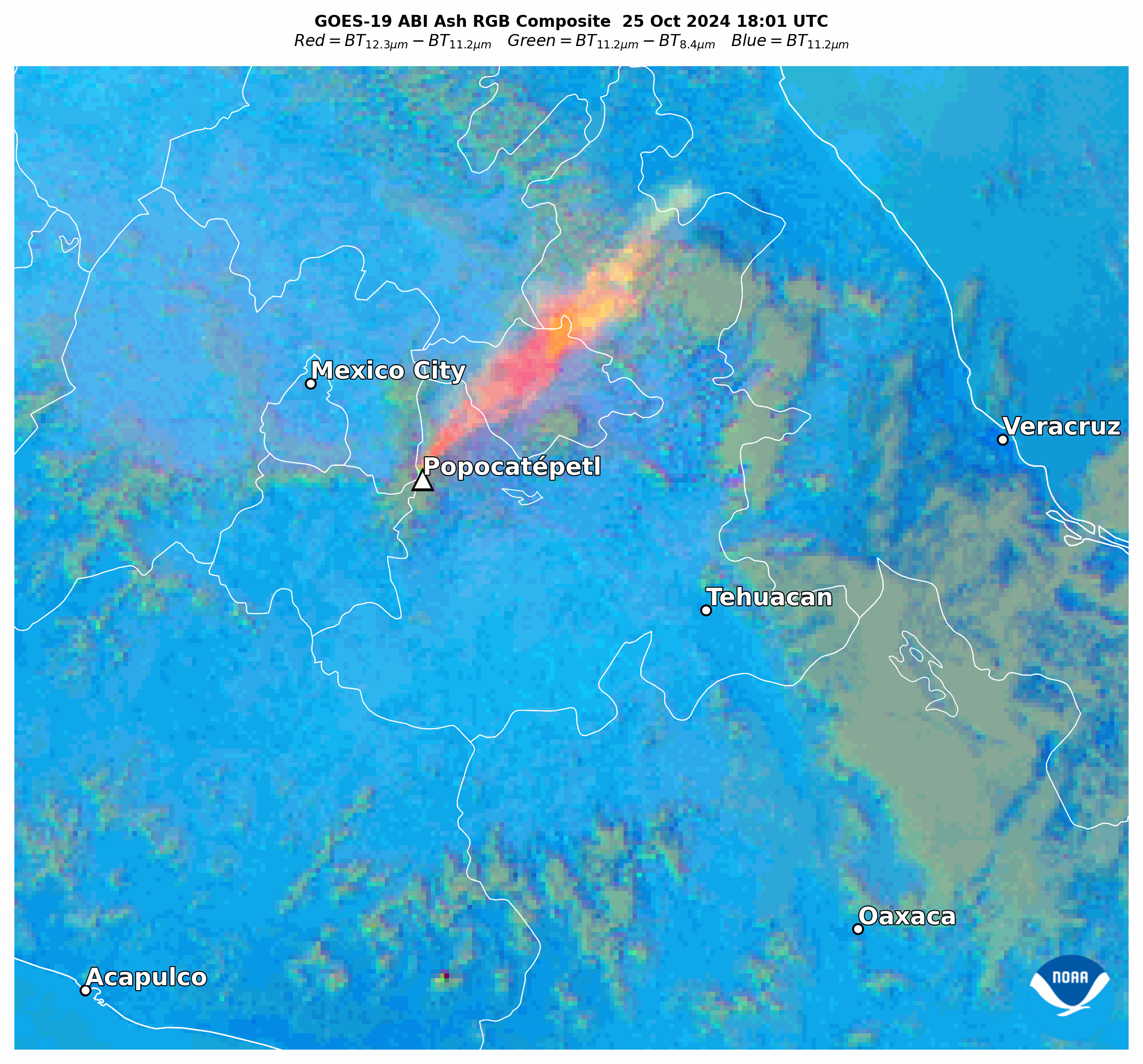 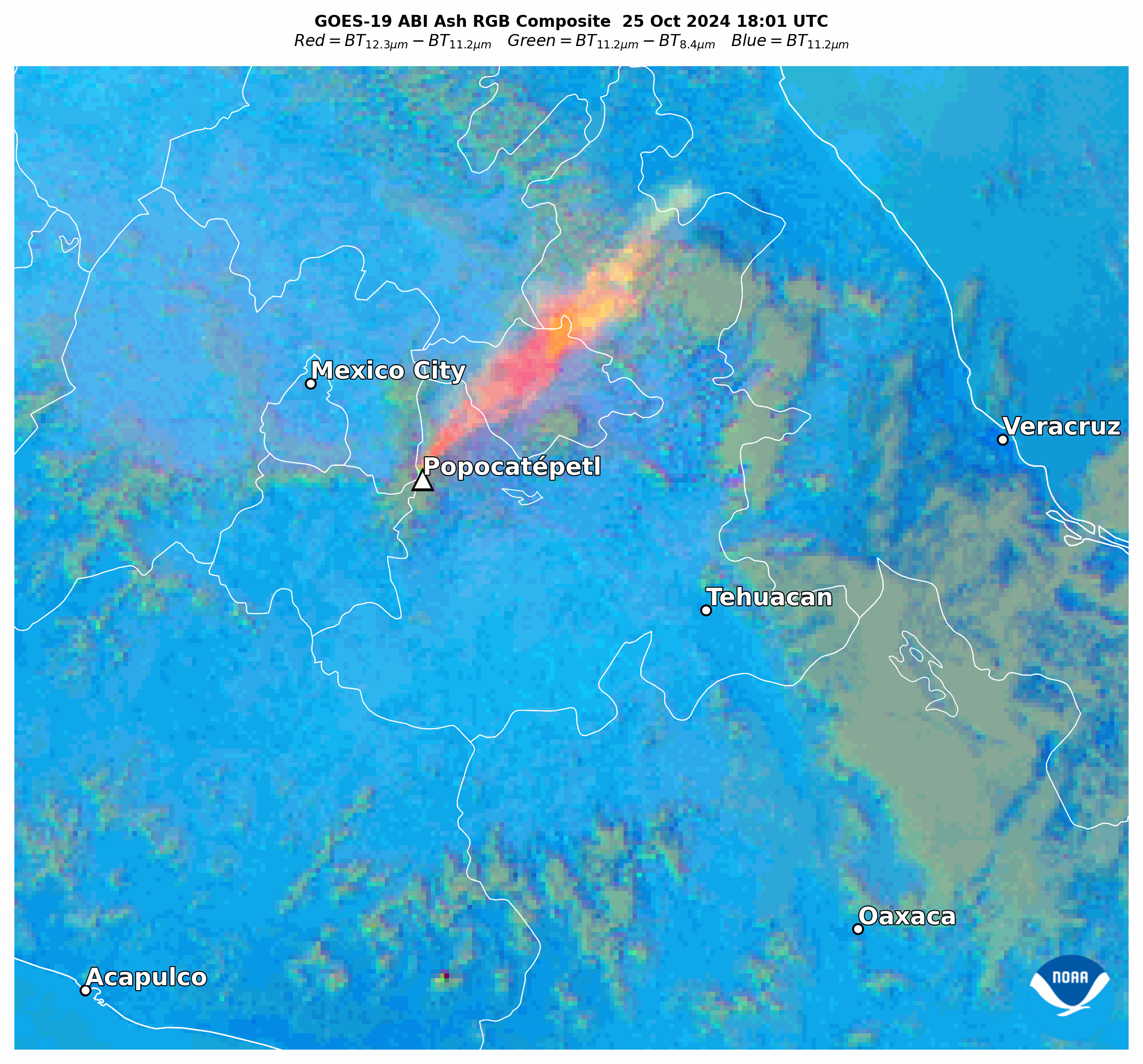 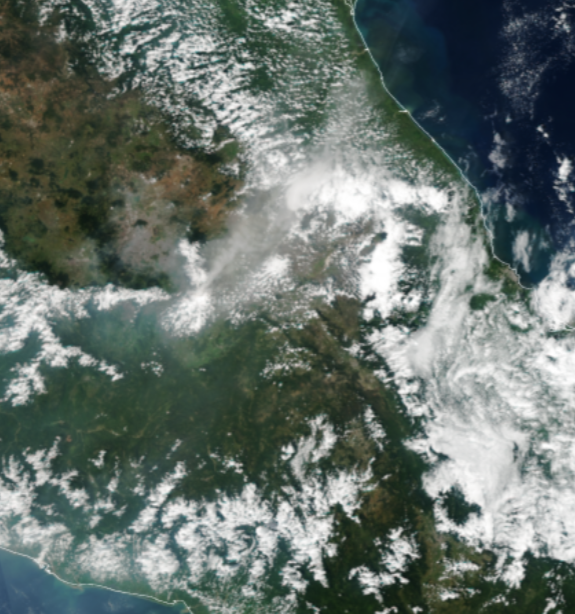 Popocatépetl volcano near Mexico City, Mexico erupted for several days in late Oct 2024

The volcano emitted an ash plume, shown as orange/yellow in the Volcanic Ash RGB composite, which was detected as dust by ABI & VIIRS ADP

Sulfate aerosol, derived from volcanic SO2, was detected as smoke by VIIRS ADP
volcanic ash
Popocatépetl
volcanic sulfate
Image from JSTARMapper website
GOES-19 ABI ADP has:
Coverage & confidence (of volcanic ash) comparable to GOES-16
Coverage (of volcanic ash) comparable to SNPP VIIRS ADP & S5P TROPOMI UV AI
15
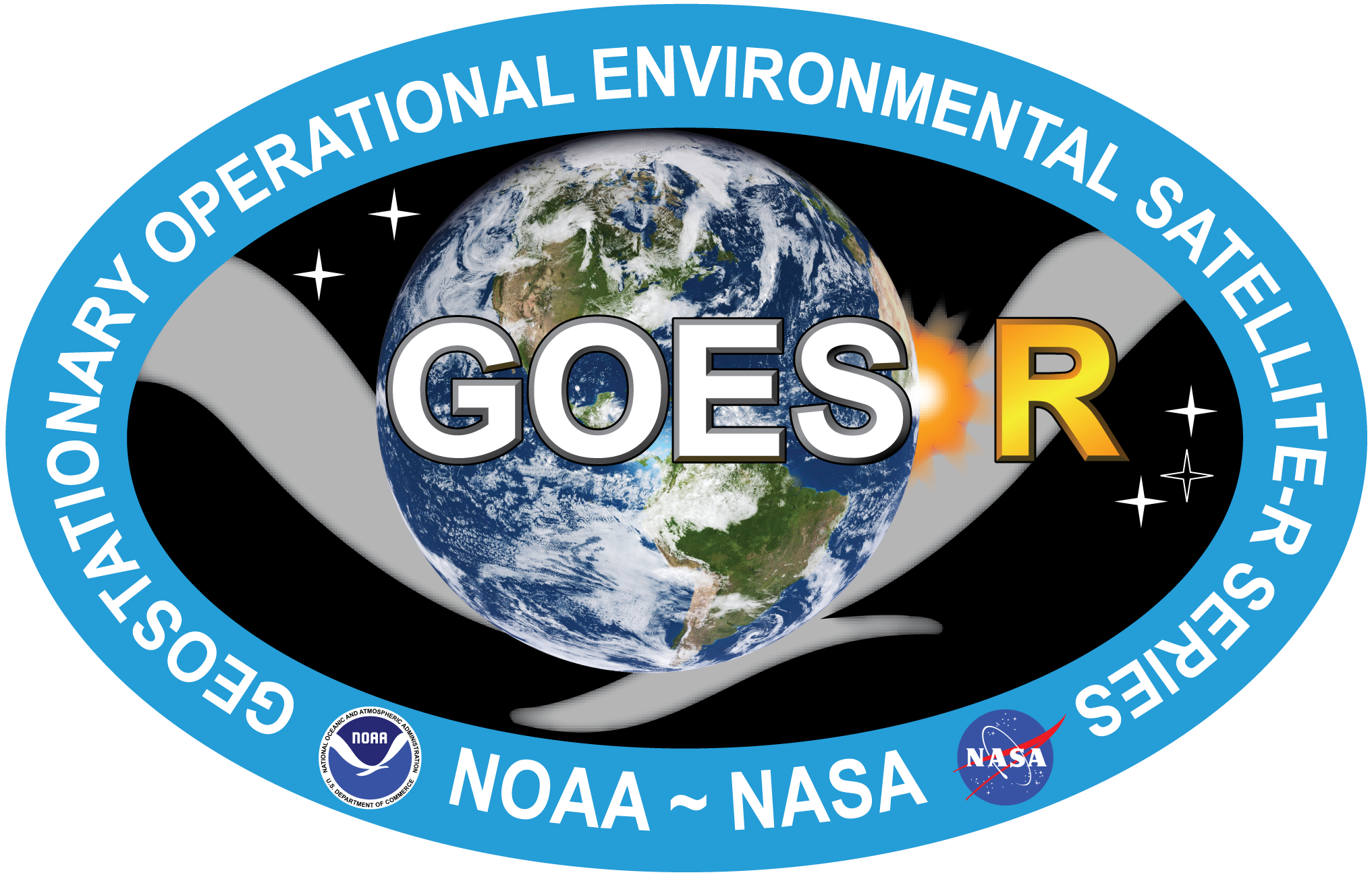 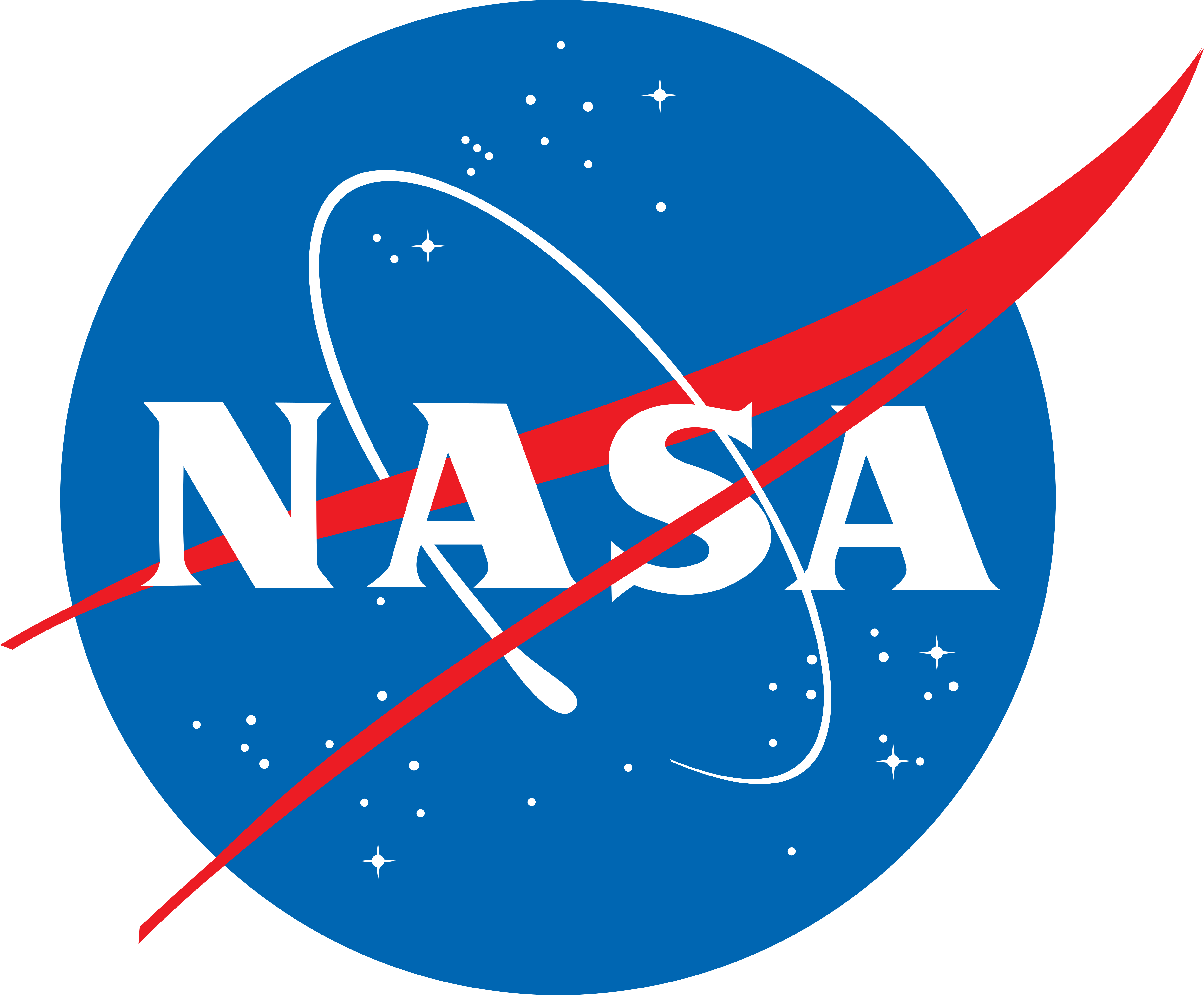 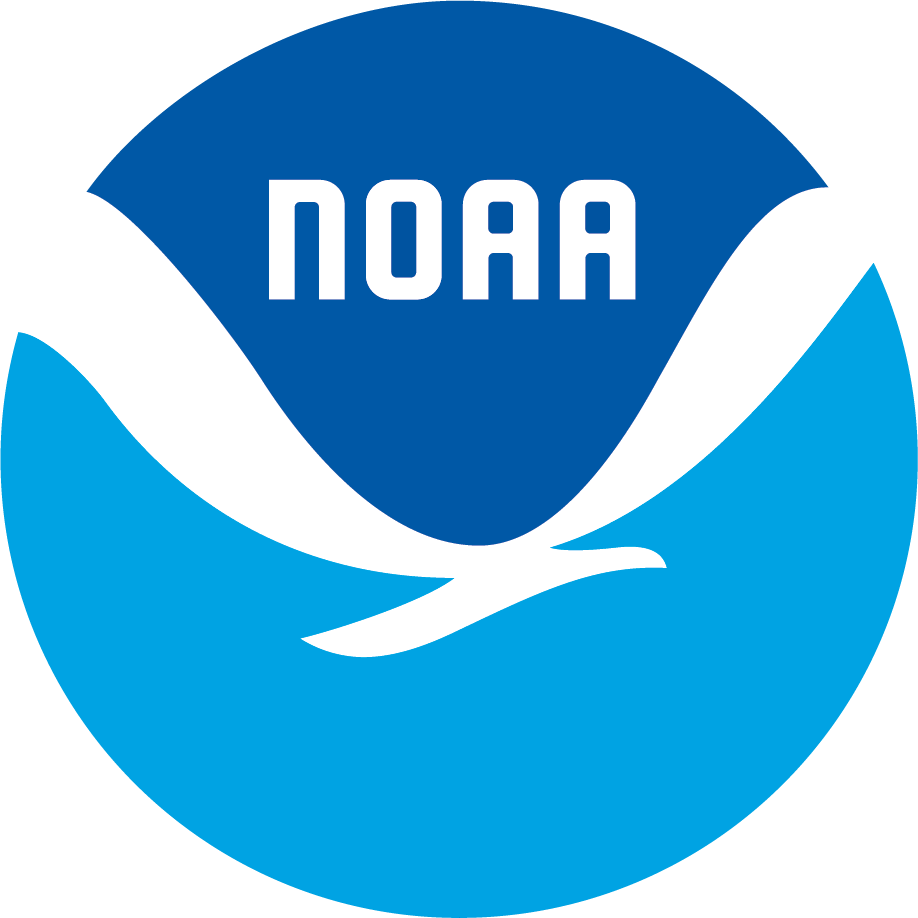 Comparison of GOES-19 ABI ADP to GeoColor Imagery for Null Test
16
GOES-19 ABI ADP Null Test (“Public” Settings)Feb 25, 20:30-21:30 UTC
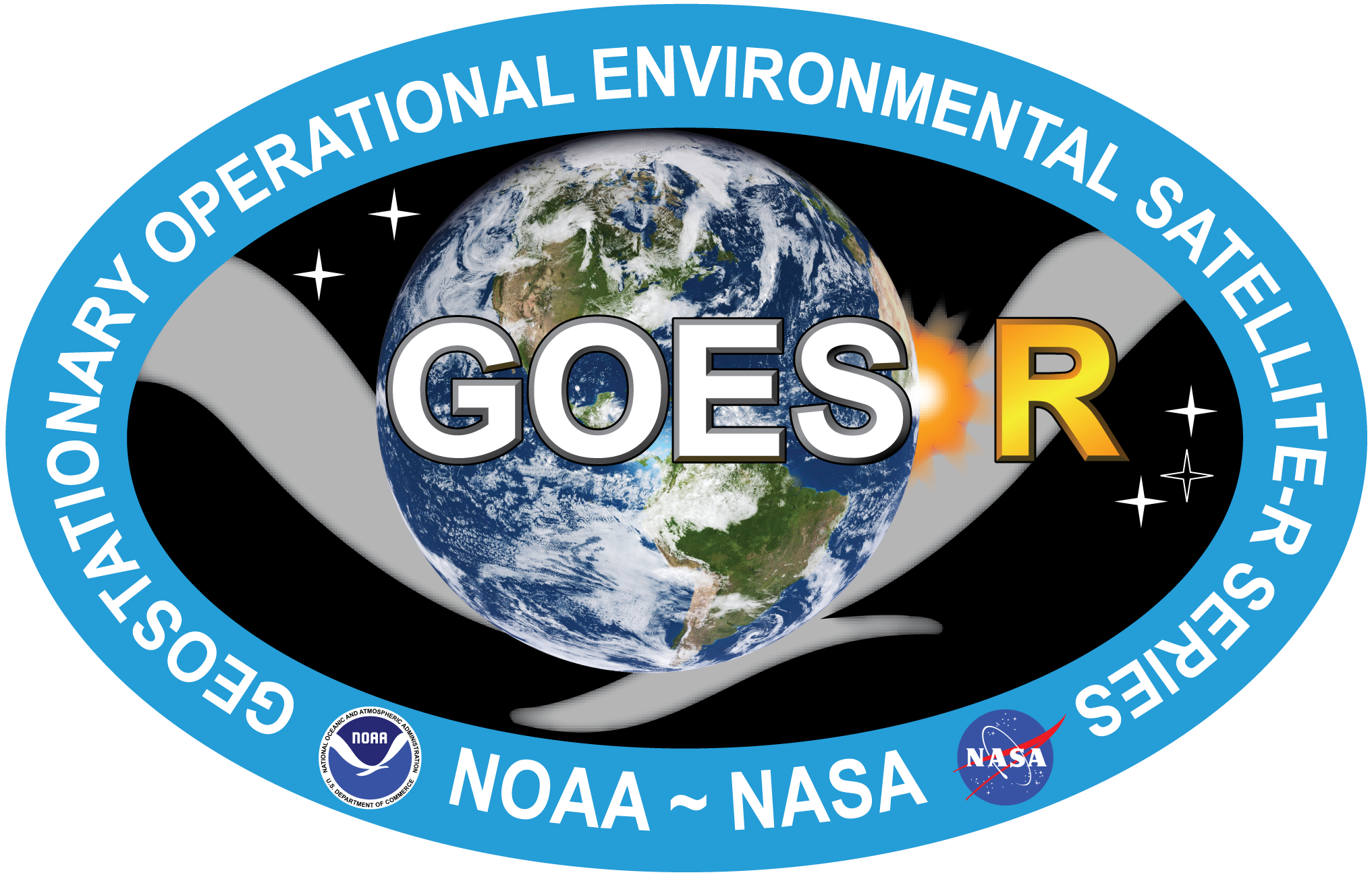 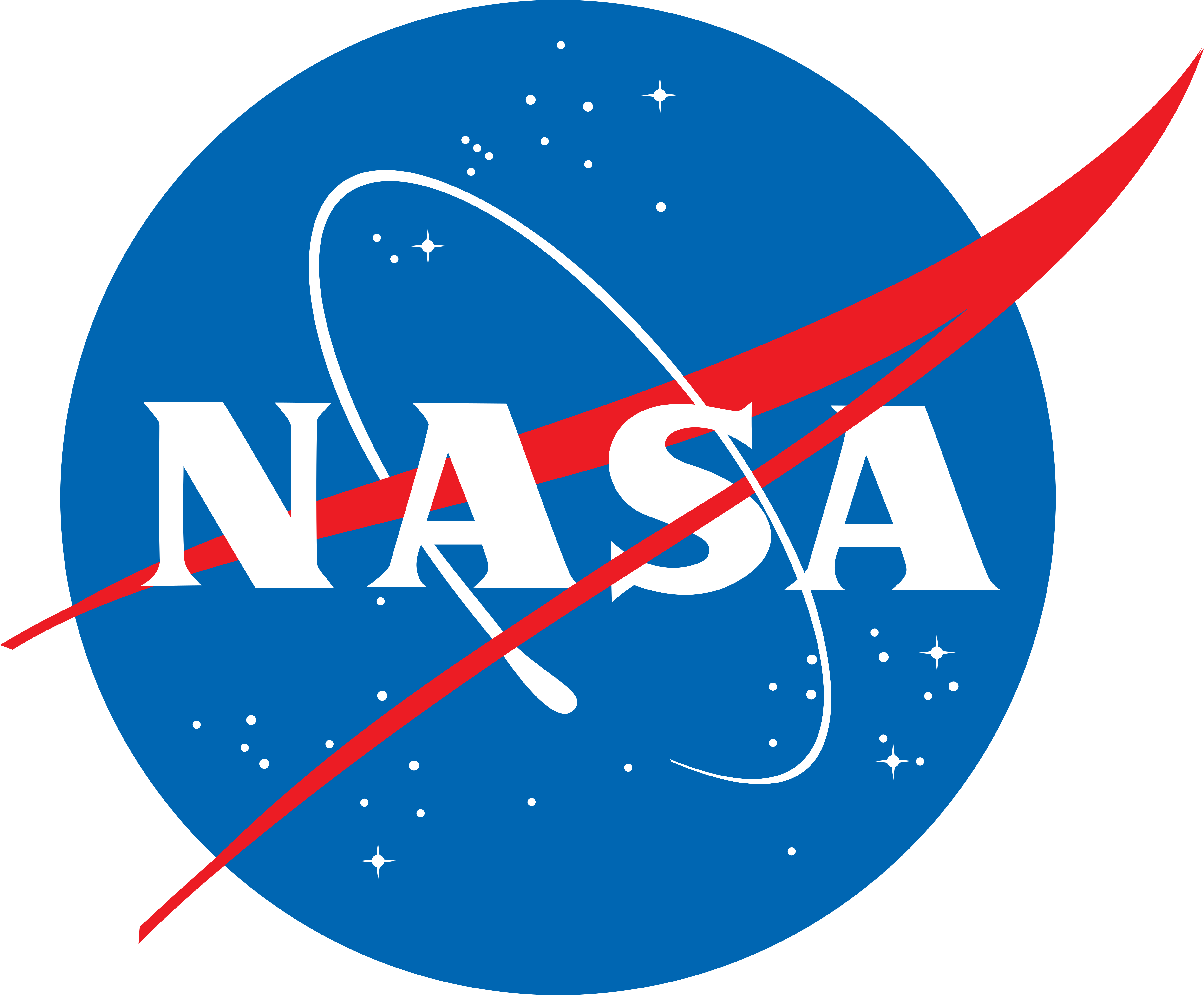 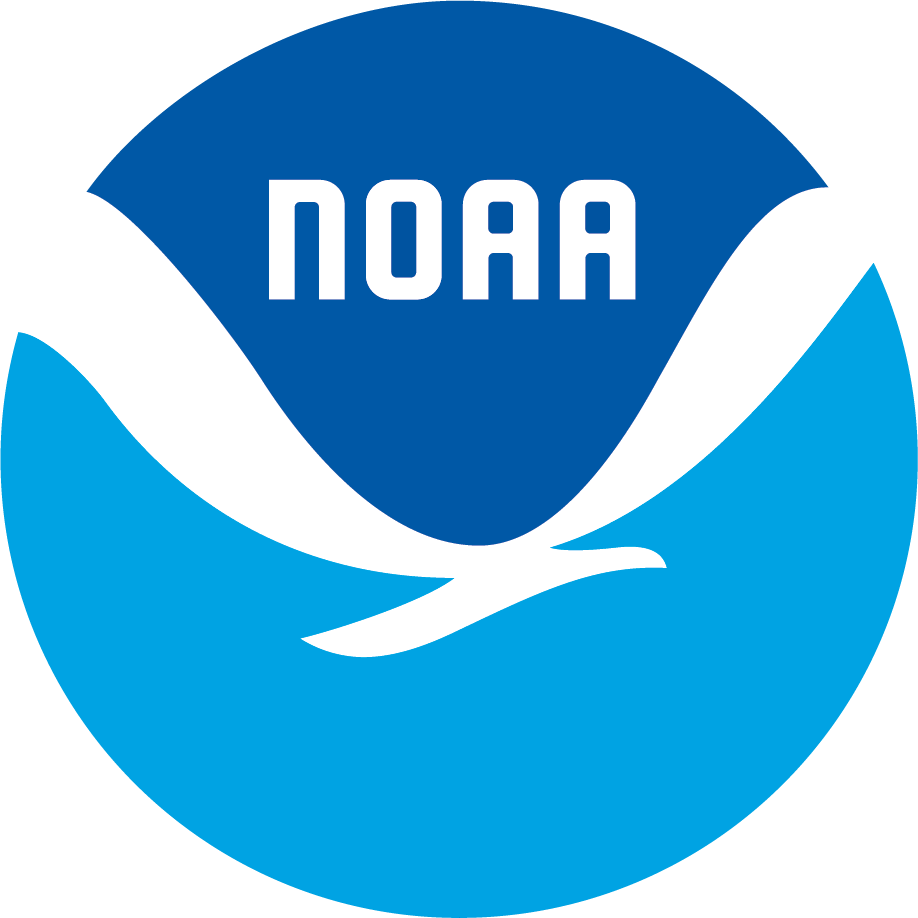 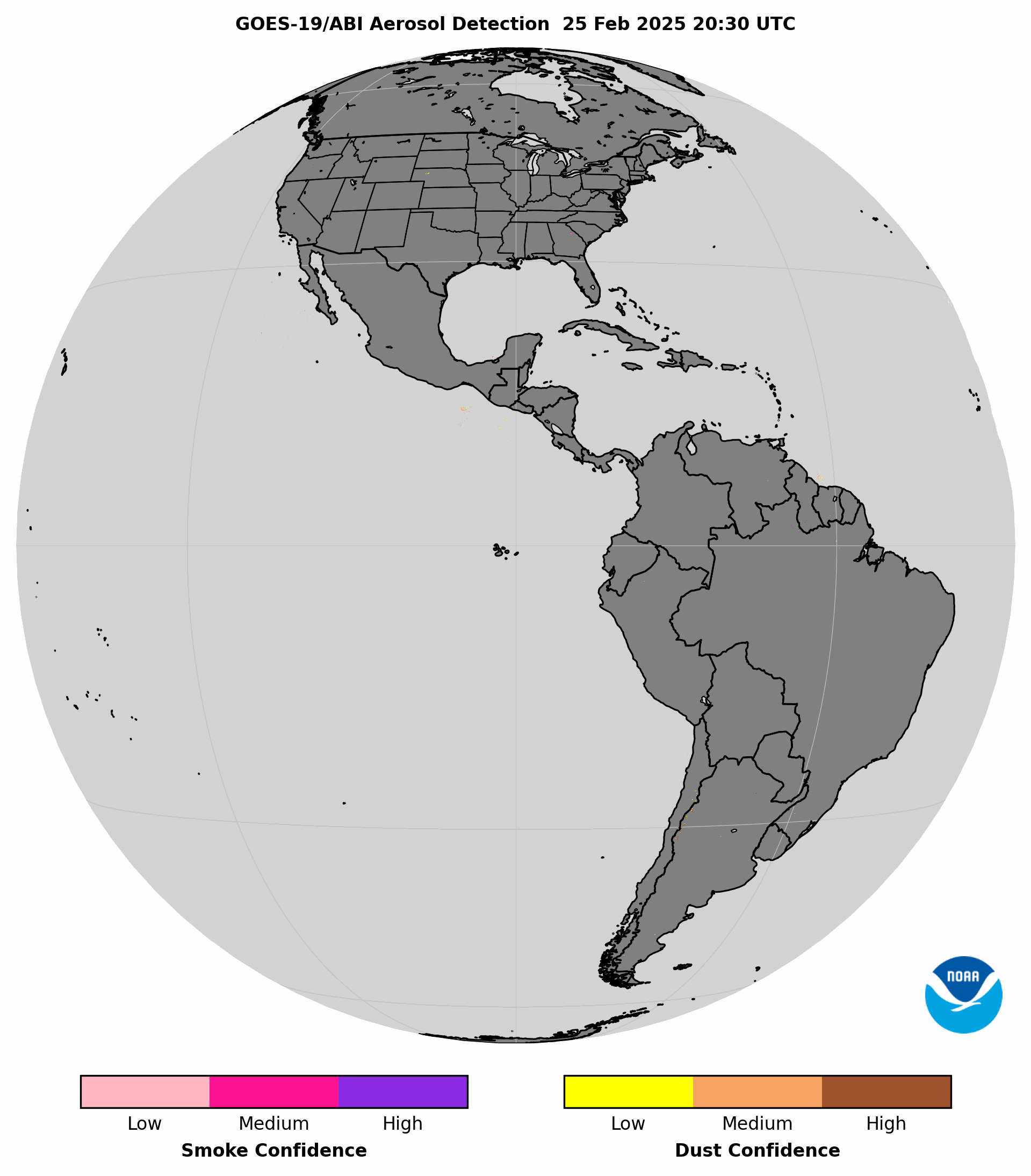 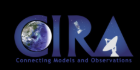 No aerosol events occurring, no ADP retrievals
17
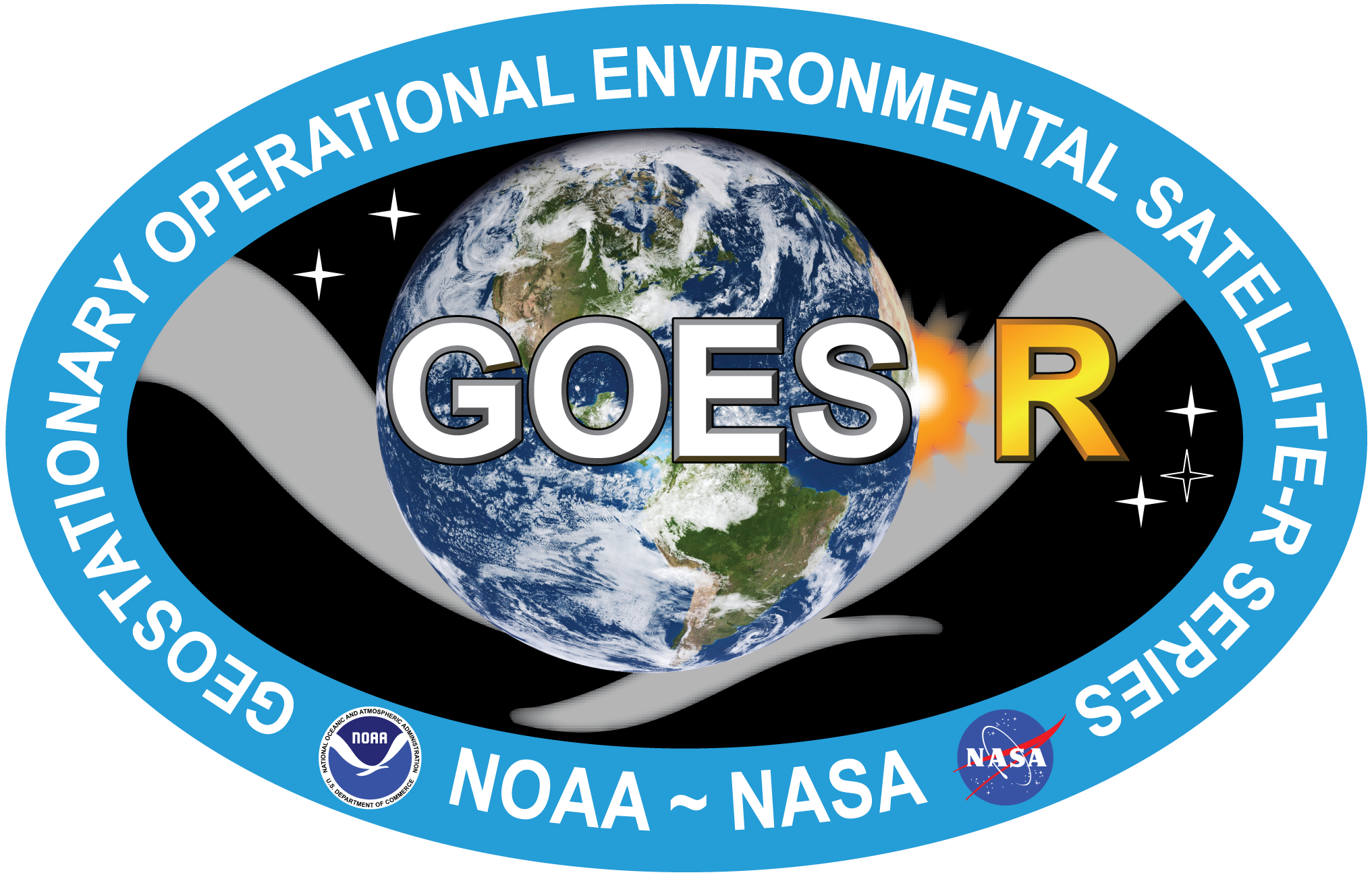 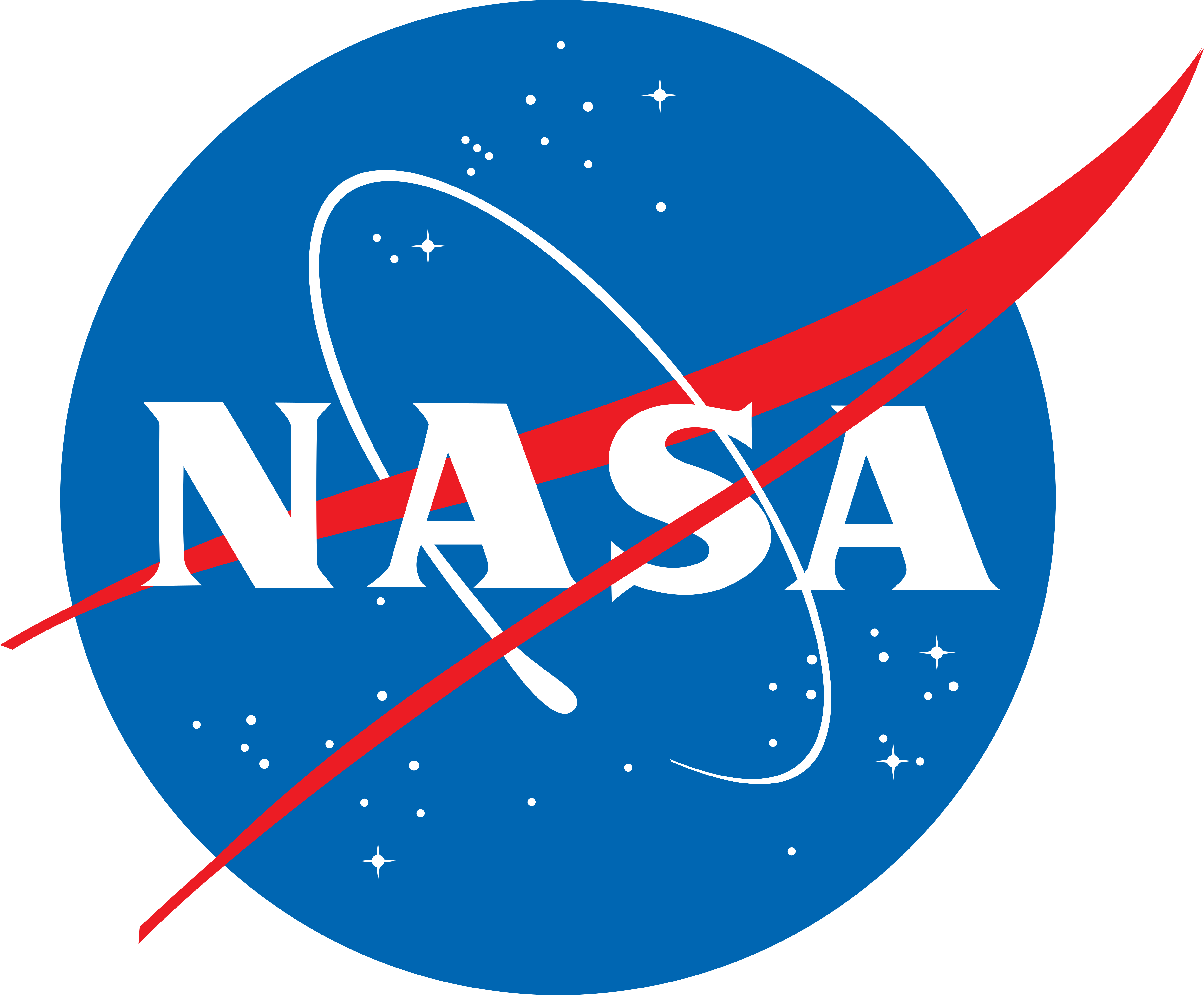 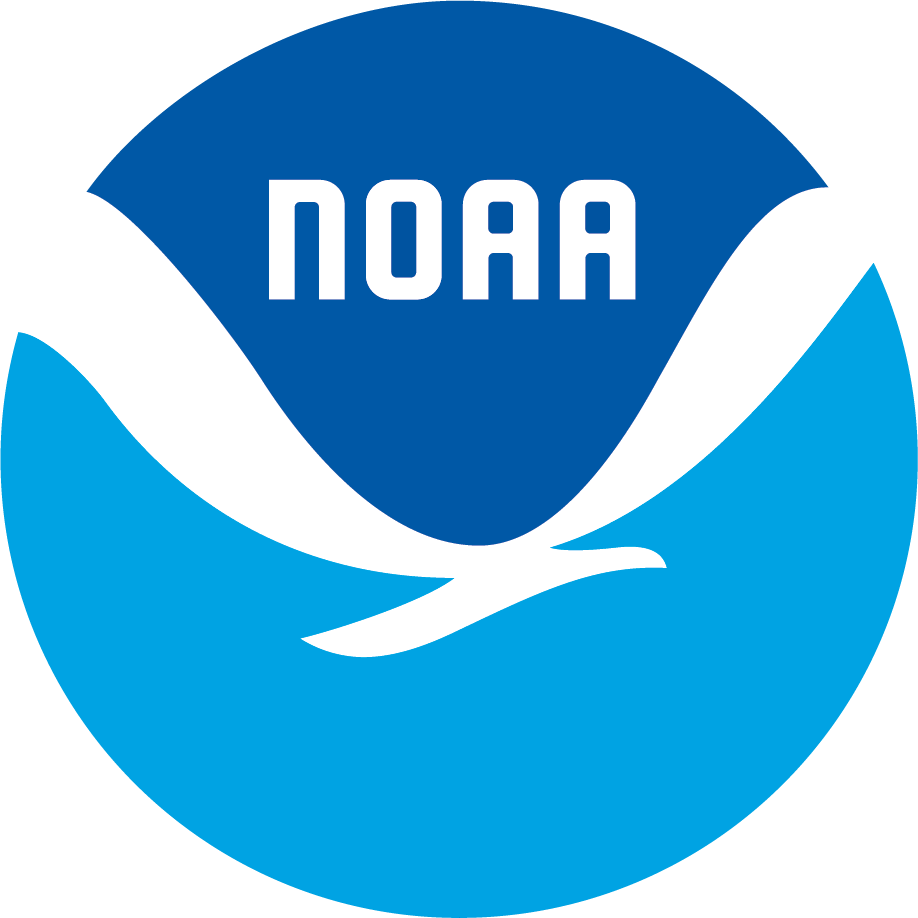 Validation of GOES-19 ABI ADP with AERONET data
18
Validation with AERONET Data
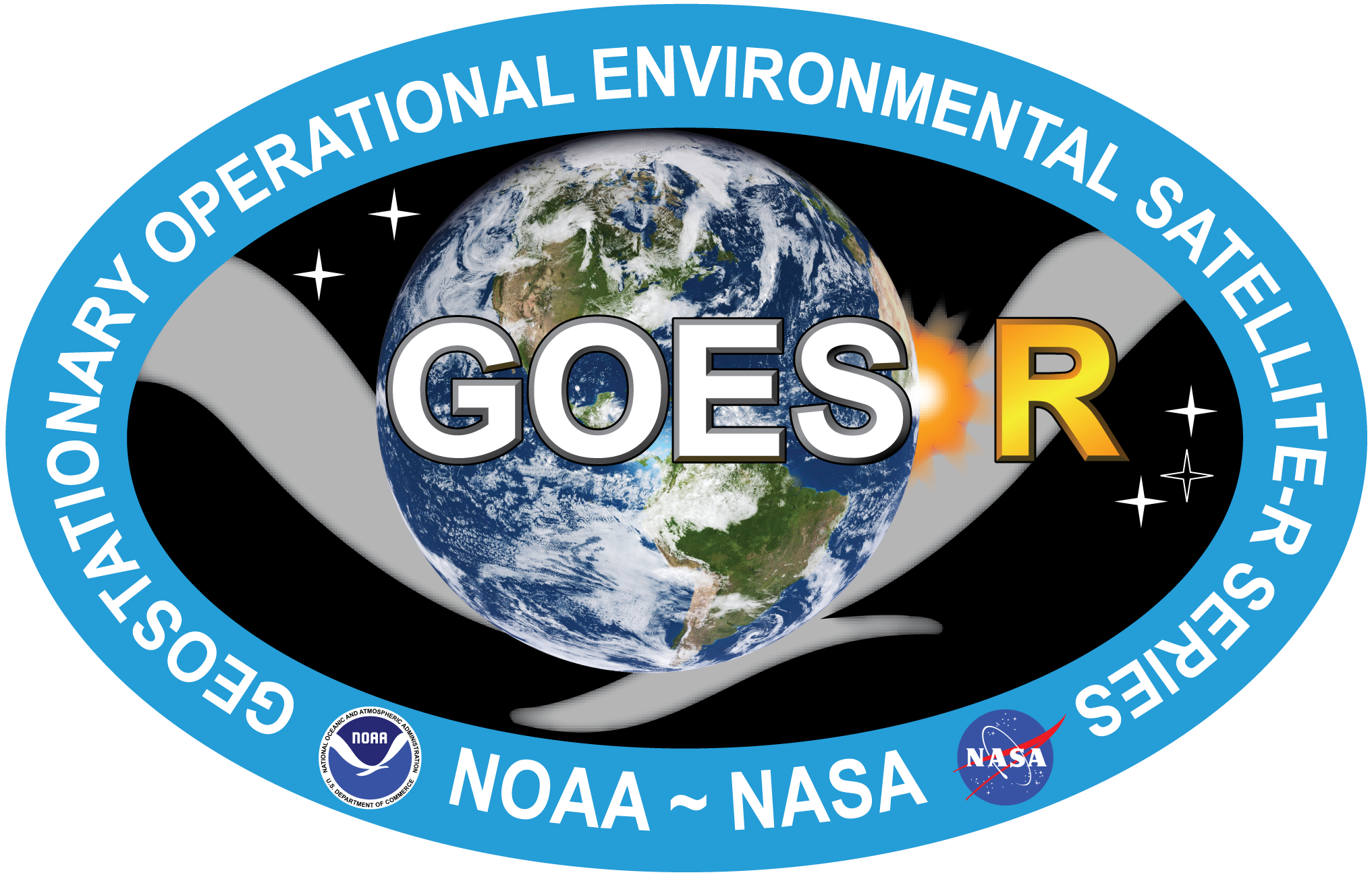 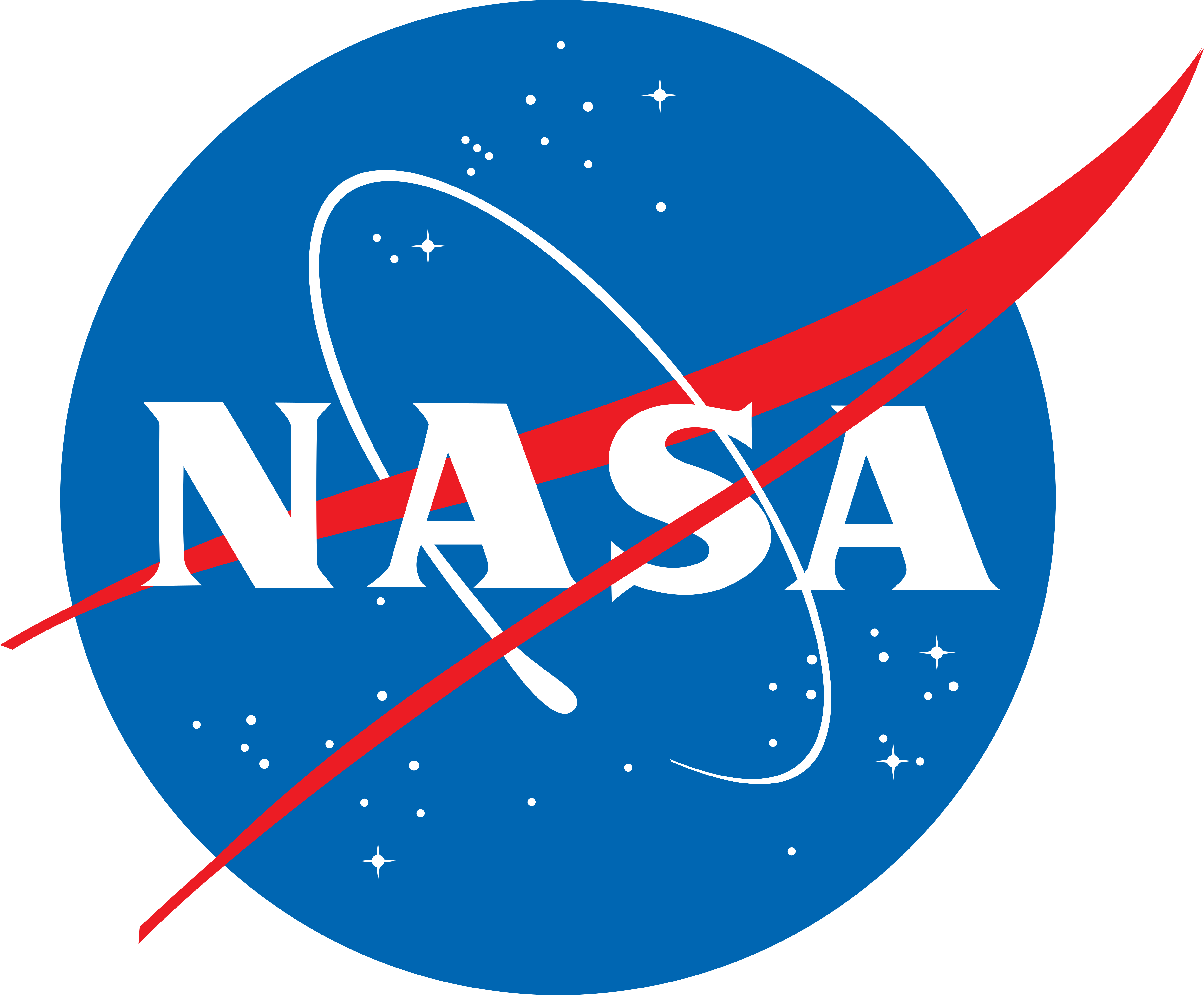 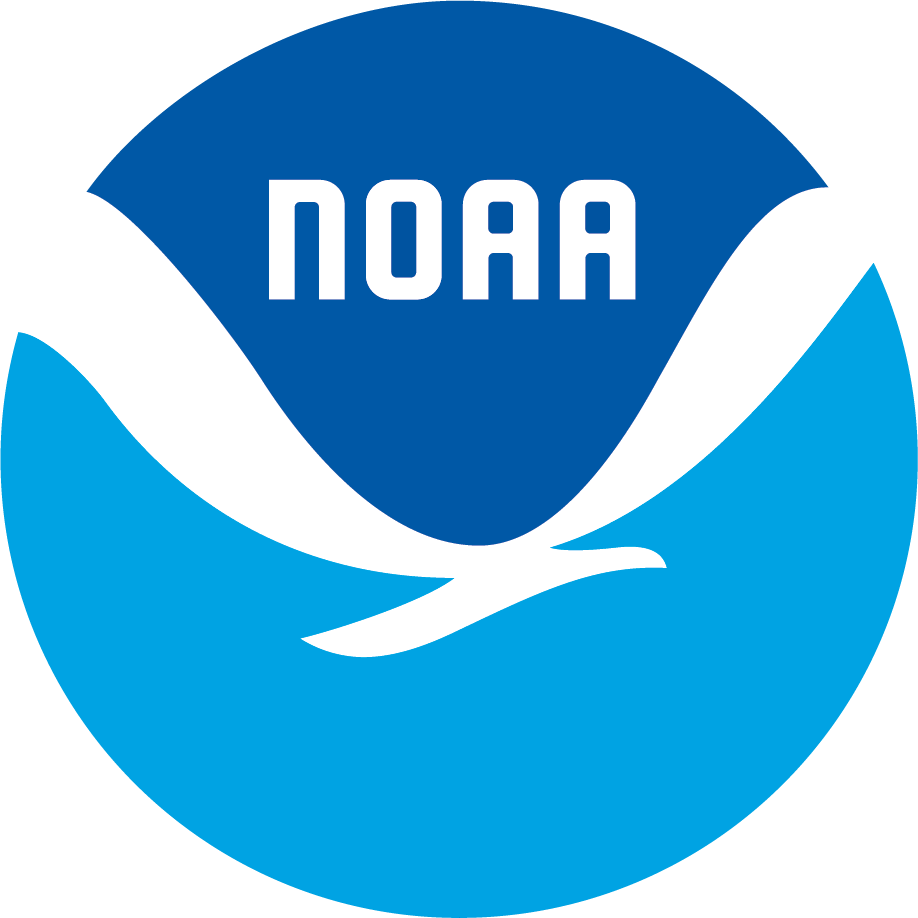 Daily matchups with ~150 AERONET stations
Level 1.5 AERONET data
AERONET AOD interpolated to 550nm
AERONET Ångström exponent at 440nm/870nm
Results for two periods:
8/28/24 to 12/20/24 (dust detection degraded due to INR & CCR)
12/21/24 to 2/28/25 (after L1b declared Provisional Maturity)
Statistics not calculated separately for matchups over land and over water
Short validation period (limited number of matchups)
Probability of Correct Detection (POCD) =
G19 ABI ADP
Probability of False Detection (POFD) =
Accuracy =
19
Dust ADP-AERONET Validation Statistics
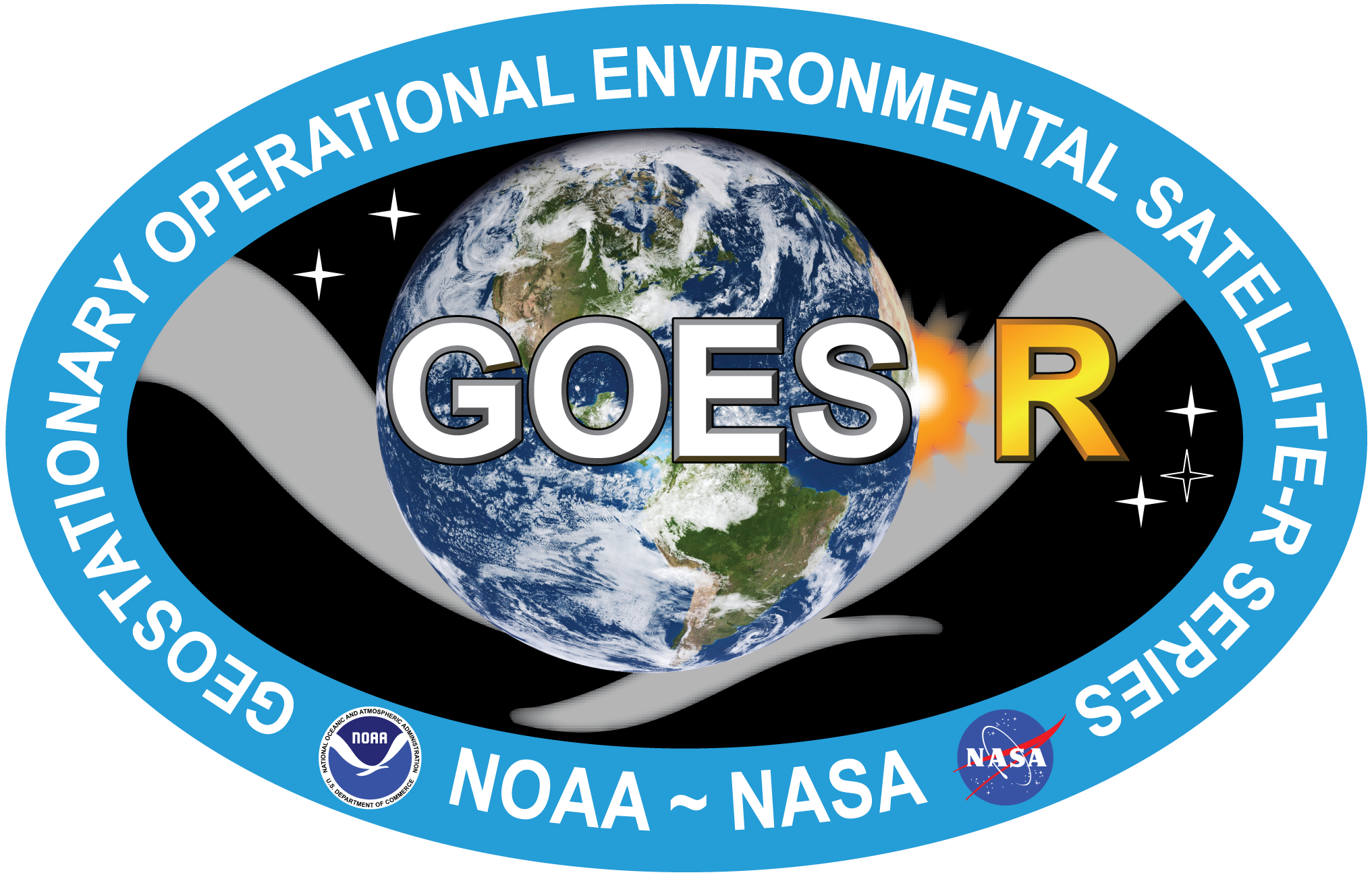 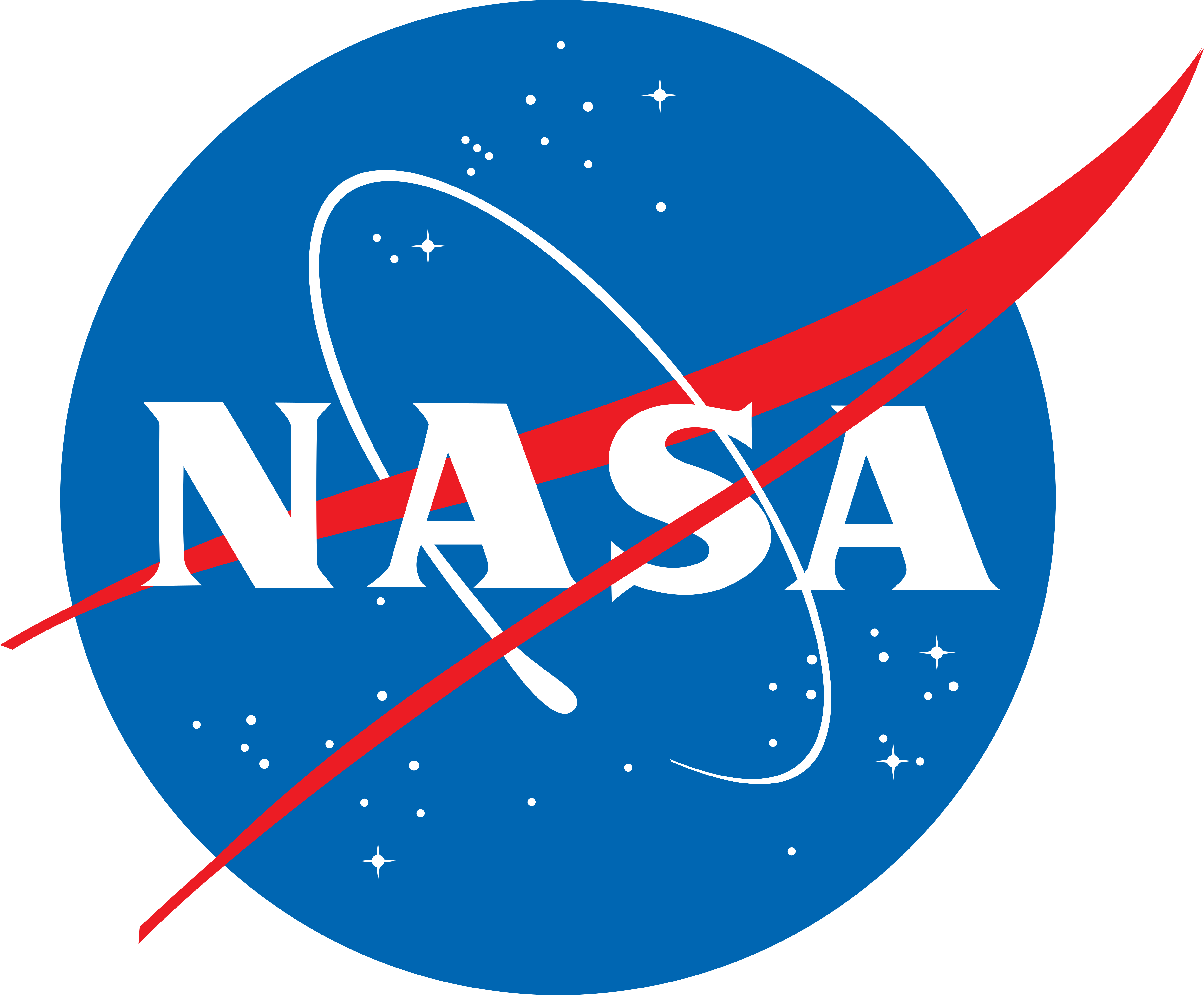 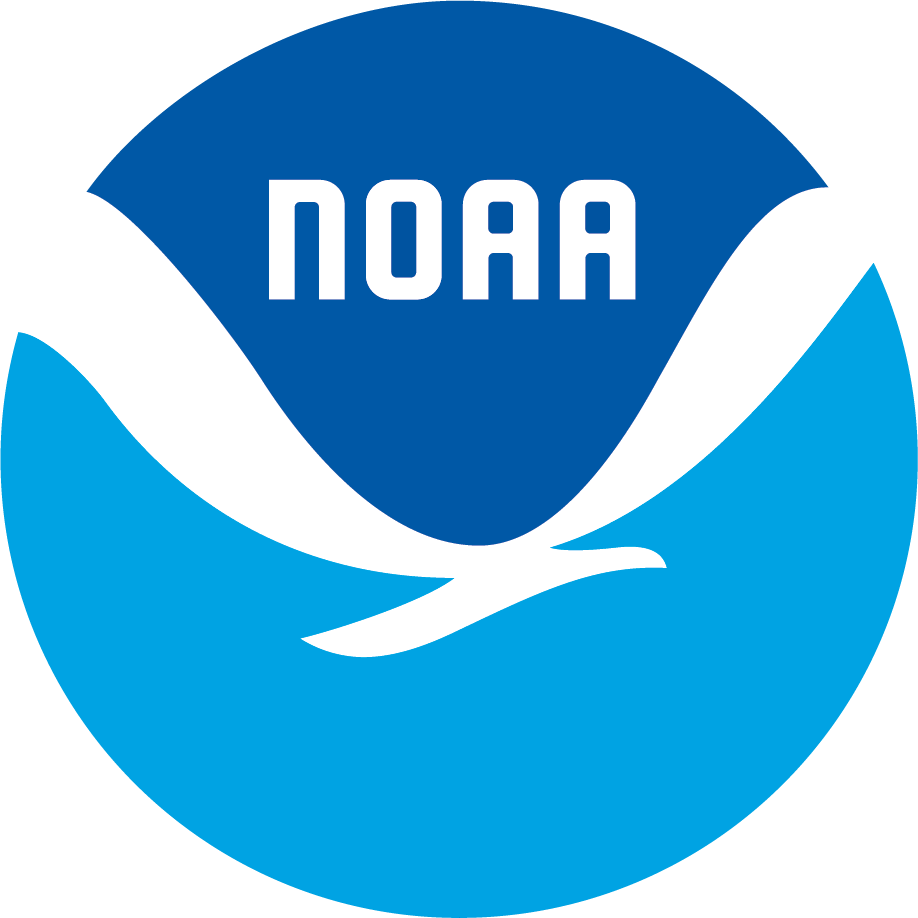 GOES-19 dust detection POCD is low and POFD is very high prior to mid-Dec
After fixes to INR & updates to improve CCR, GOES-19 dust detection improved!
GOES-19 POCD of 77% is slightly better than that of GOES-16 (73%) & GOES-18 (76%)
GOES-19 is not meeting requirement of 80% POCD due to the short validation period, but performance is comparable to other GOES-R satellites, which are Full Maturity for ADP
GOES-19 is expected to meet requirements over a longer validation period
Dust Detection
20
Smoke ADP-AERONET Validation Statistics
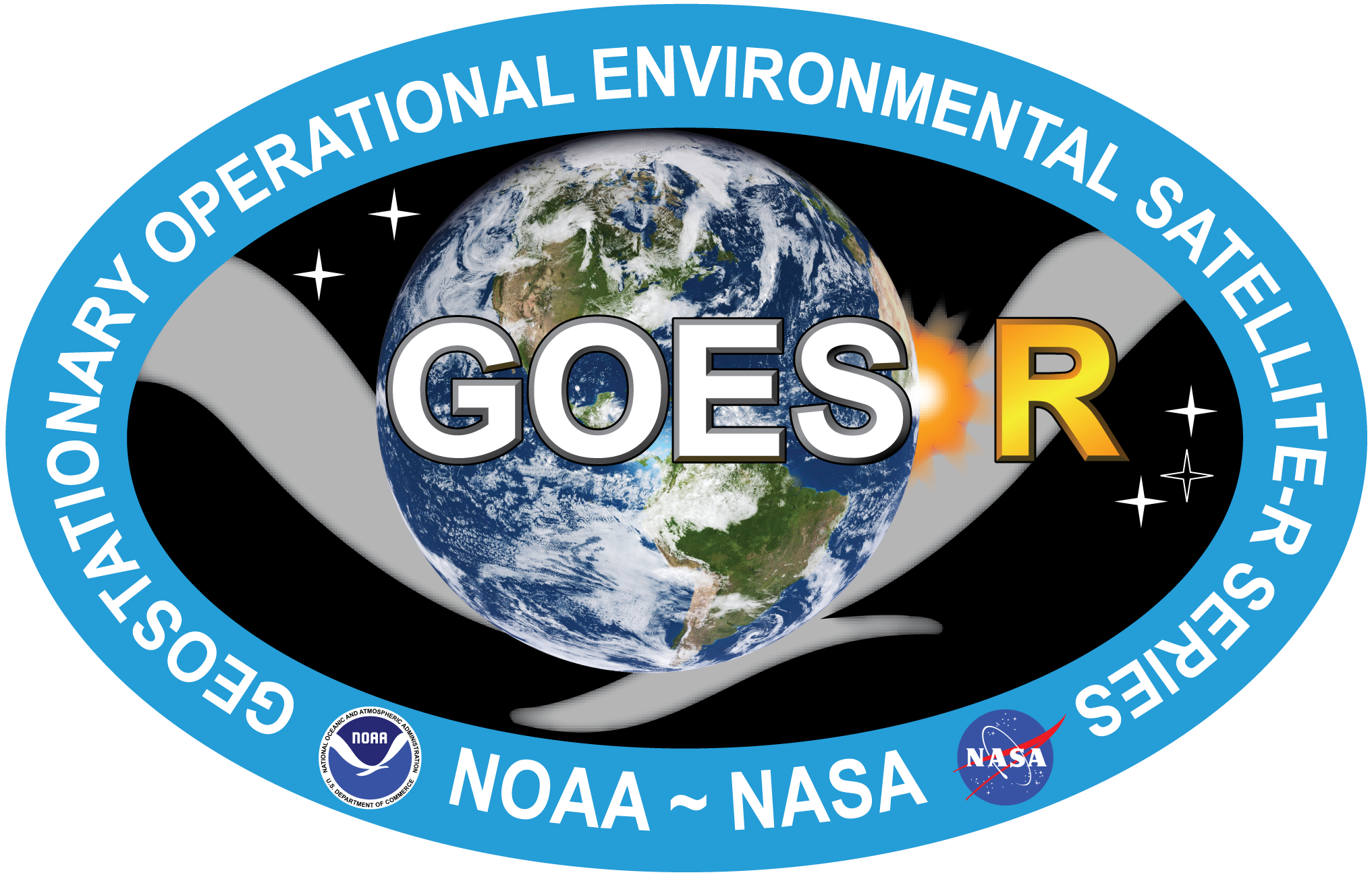 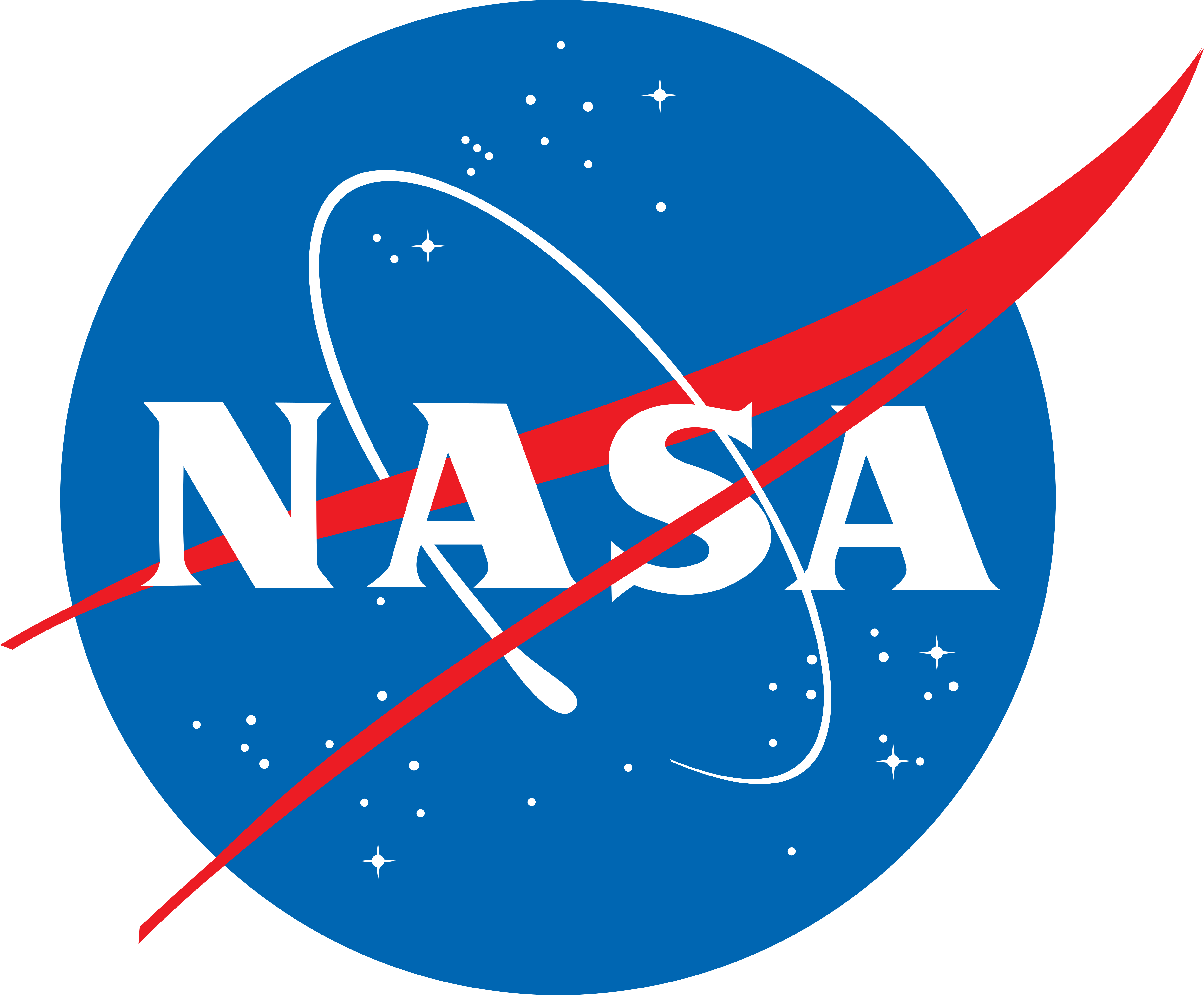 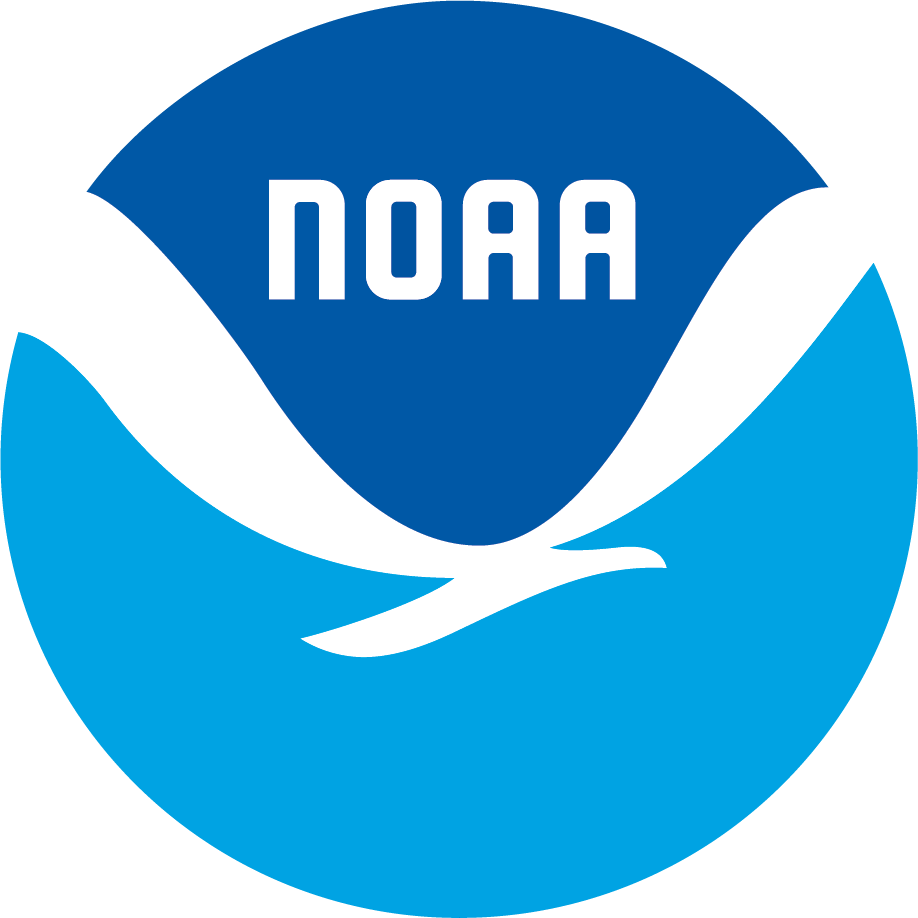 GOES-19 smoke detection is very similar for both periods
GOES-19 is close to meeting 70% POCD requirement over water 
GOES-19 performance is comparable to other GOES-R satellites, which are Full Maturity for ADP
GOES-19 is expected to meet requirements over a longer validation period
Smoke Detection
21
Missing ADP in Scan Mode 4 due to Cloud Mask
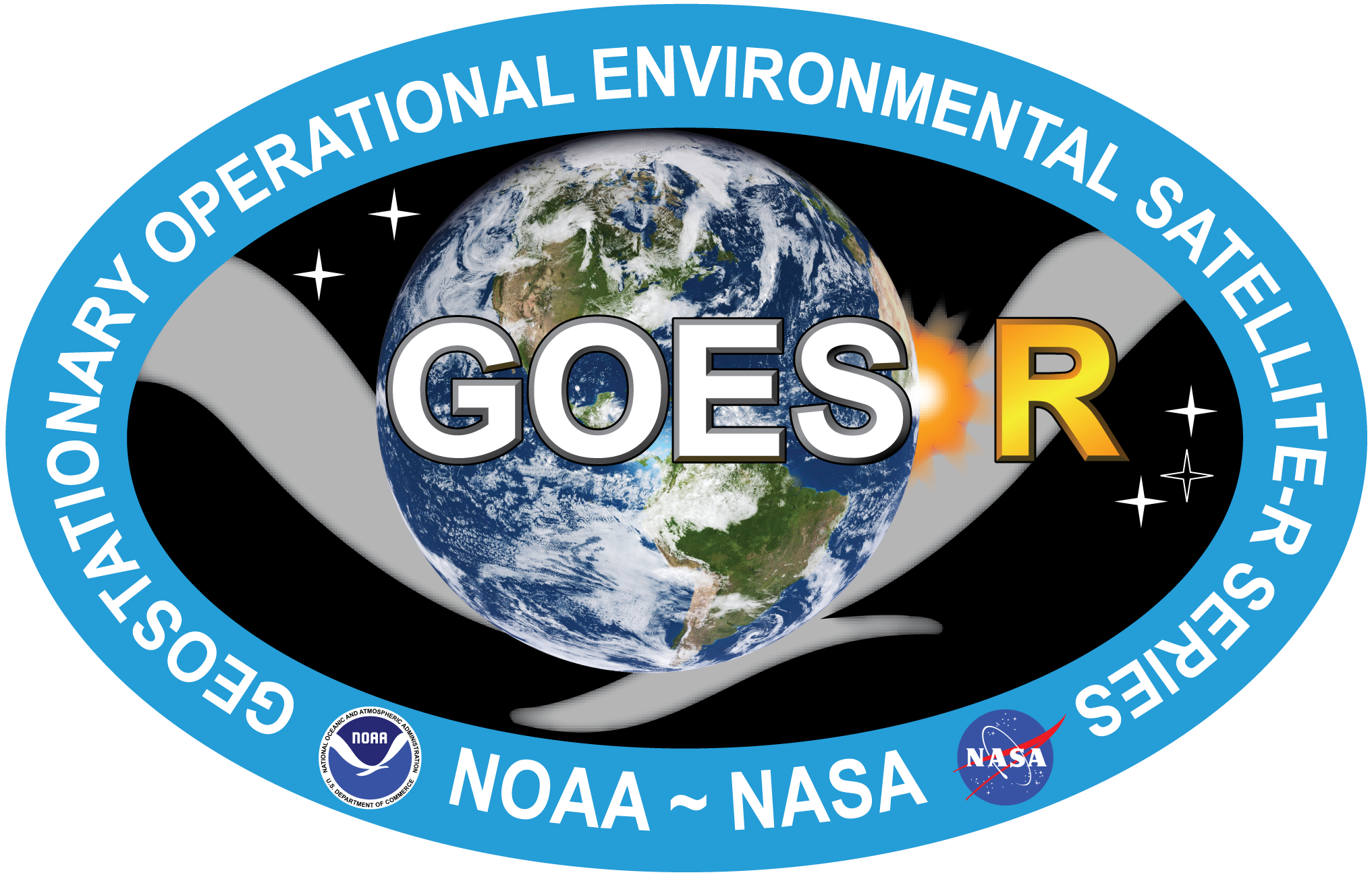 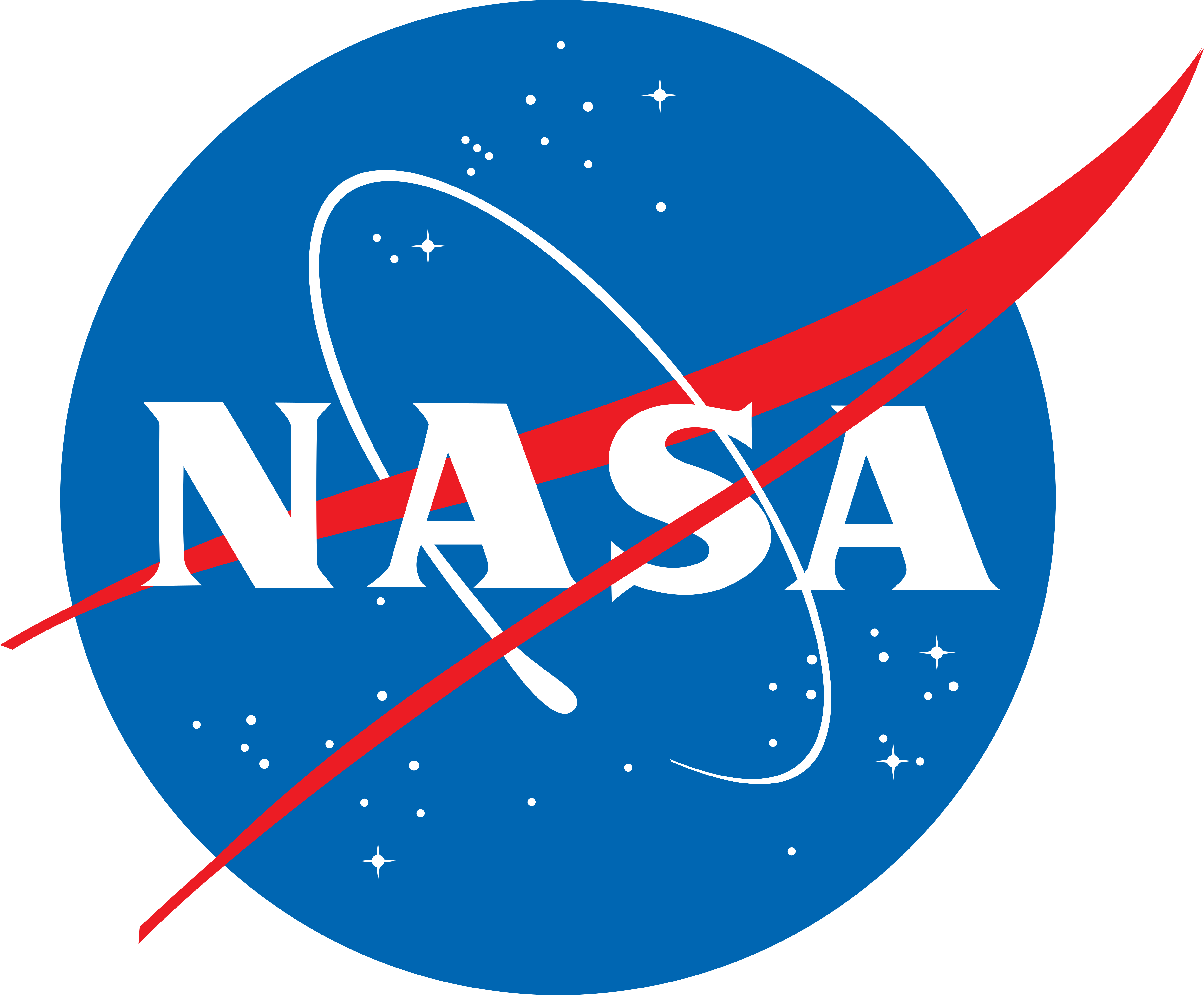 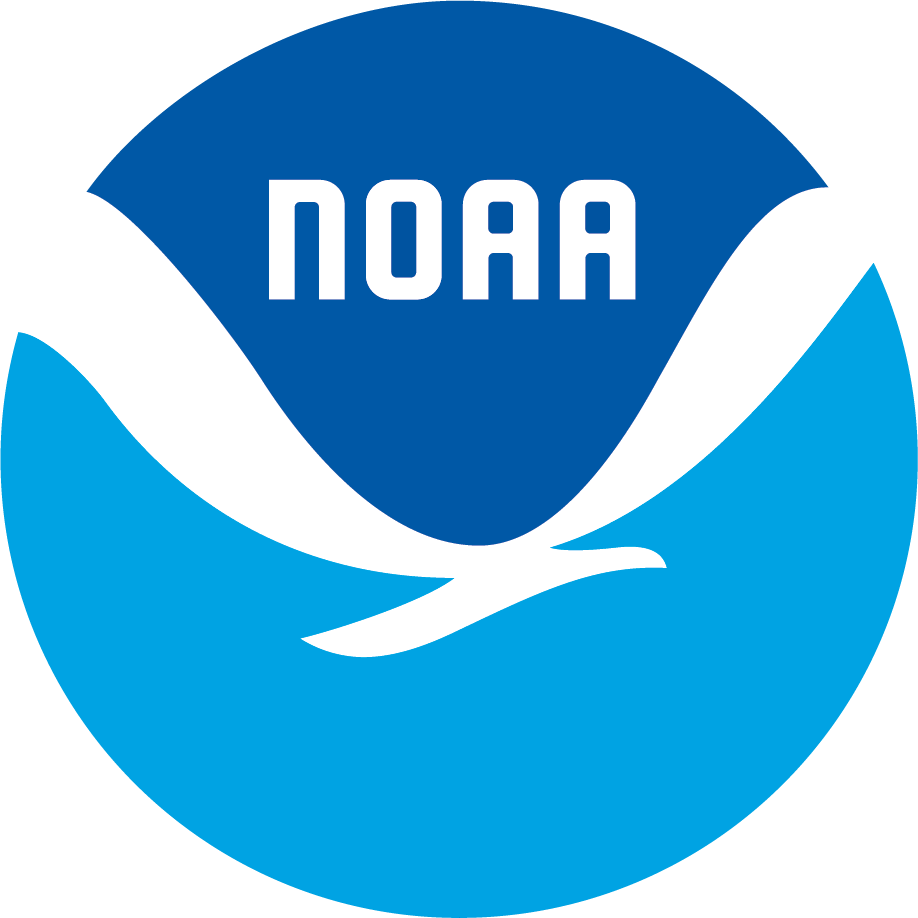 Impact of Cloud Mask on ADP
ABI ADP relies on the upstream Cloud Mask
During routine ~weekly 2-consecutive Scan Mode 4 (M4) runs in the mornings, the cloud mask fell behind, causing ADP to be completely or partially missing
If upstream Cloud Mask is not available, ADP is not generated
Impacted M4 scan varies – 1st or 2nd , as does the severity of the missing ADP – full or partial scan
No impacts on ADP during 12-hour M4 scans on 1/22/25
ADP in all M4 scans for 12:00-23:55 UTC appeared normal
ADP missing for entire scan
ADP missing in lower half of scan (Southern Hemisphere)
ADP normal
22
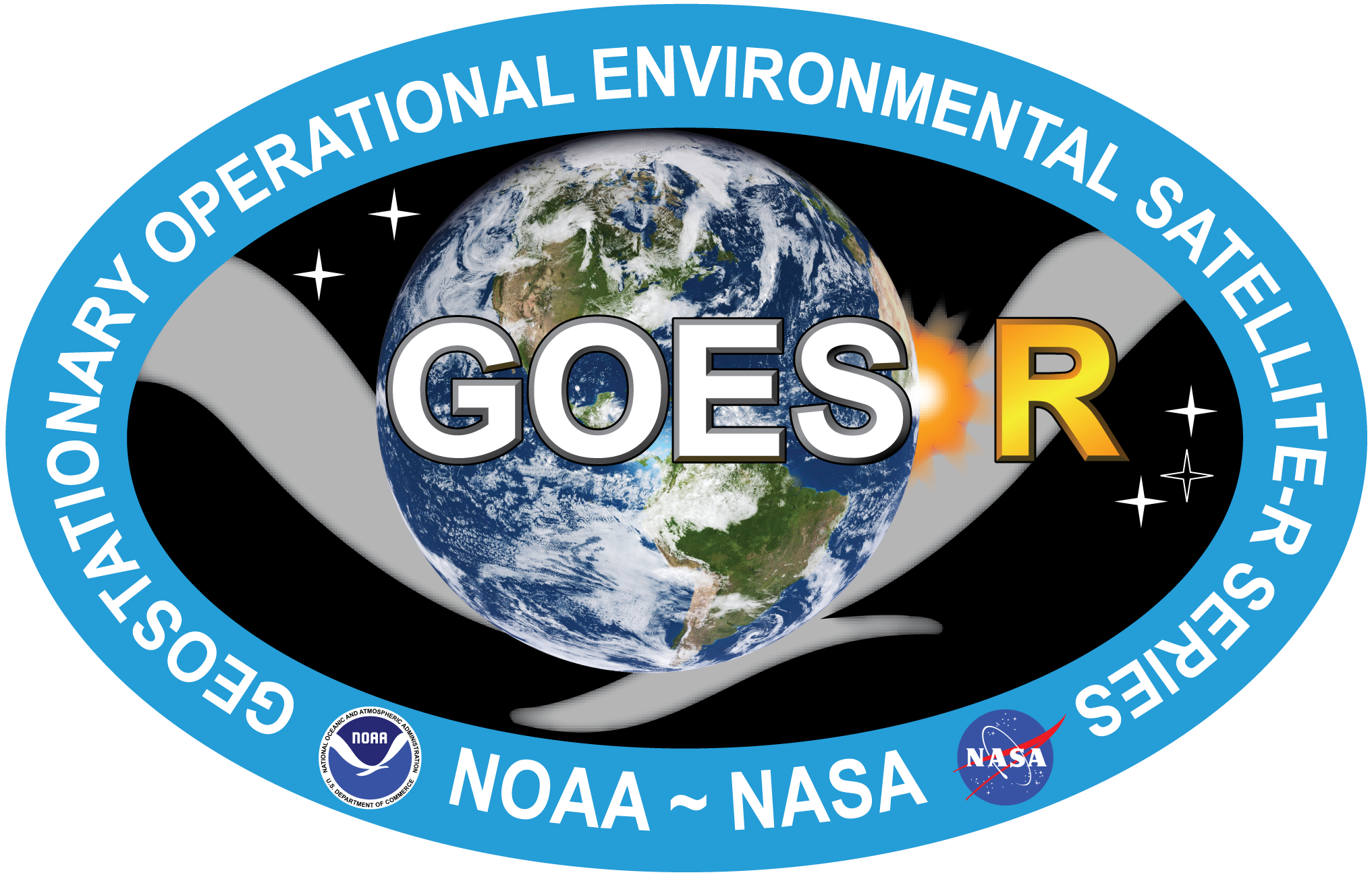 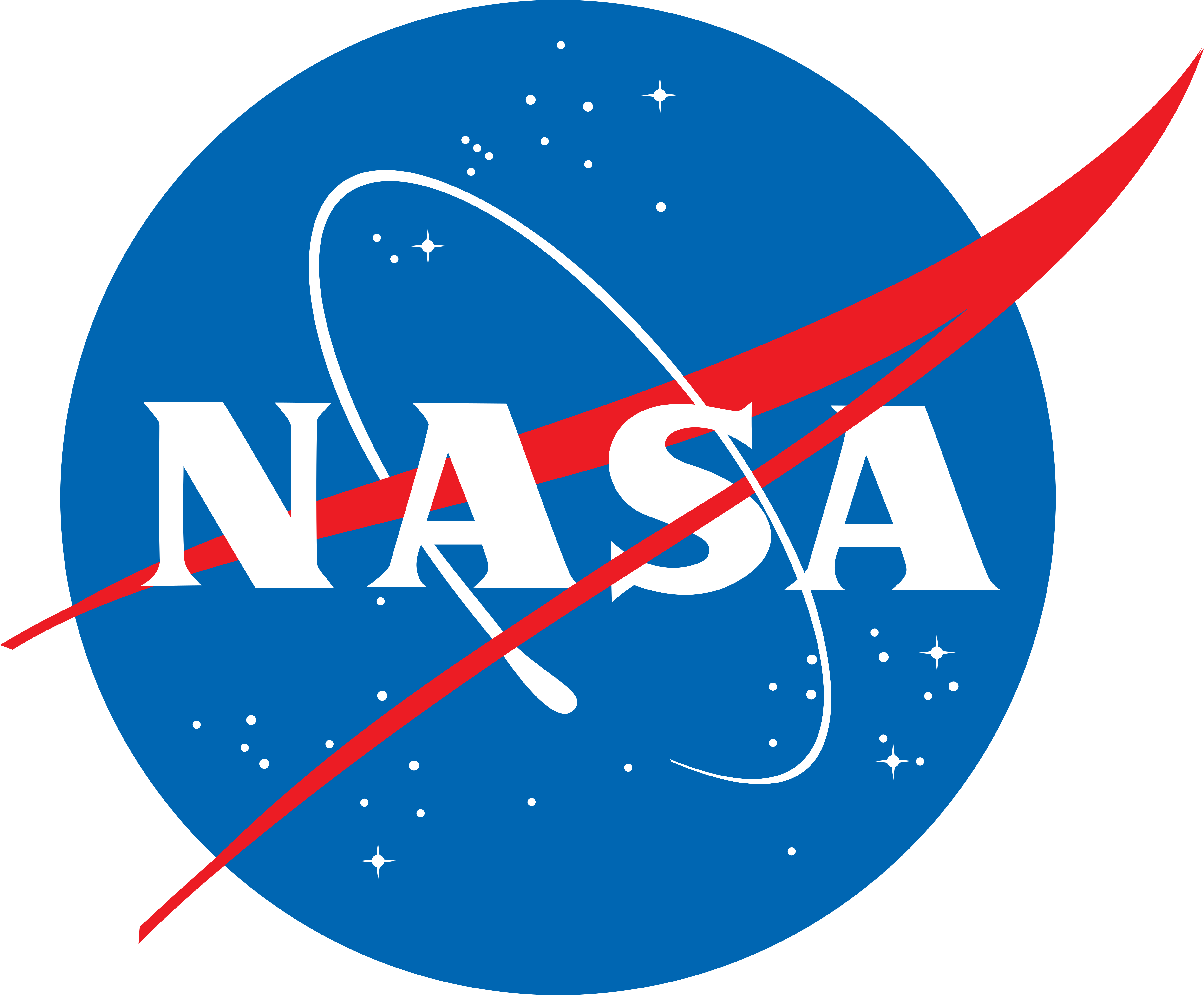 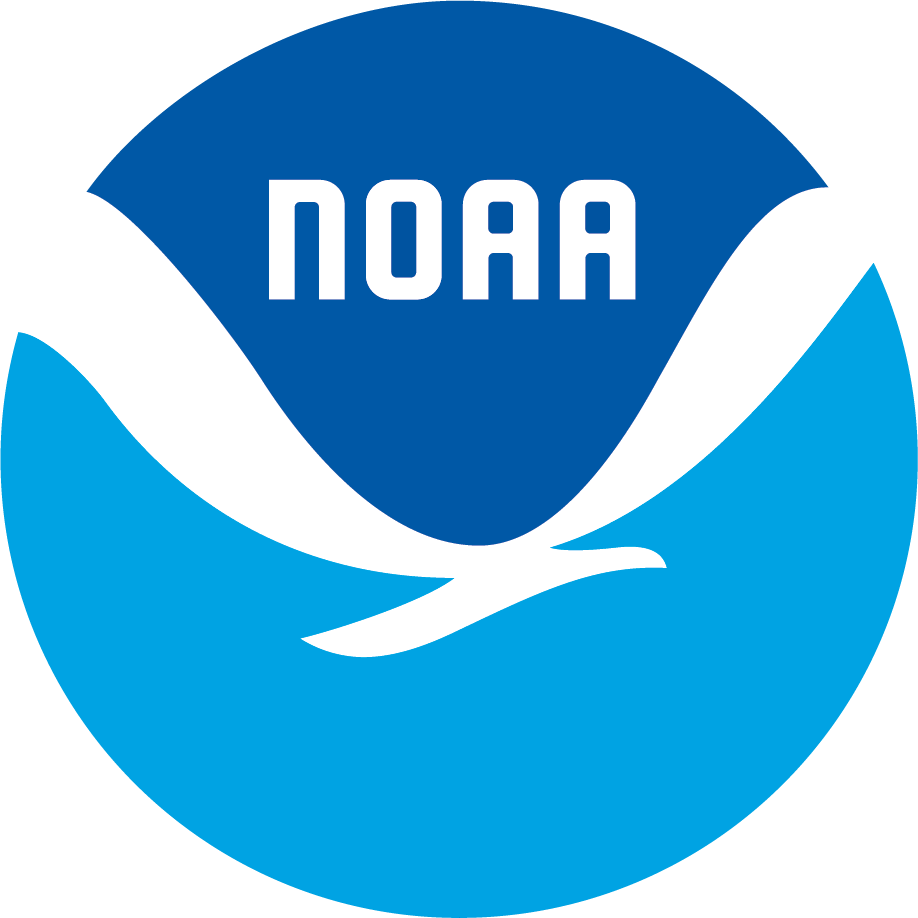 GOES-19 Aerosol Detection Product (ADP) Provisional PS-PVR
PROVISIONAL MATURITY ASSESSMENT
23
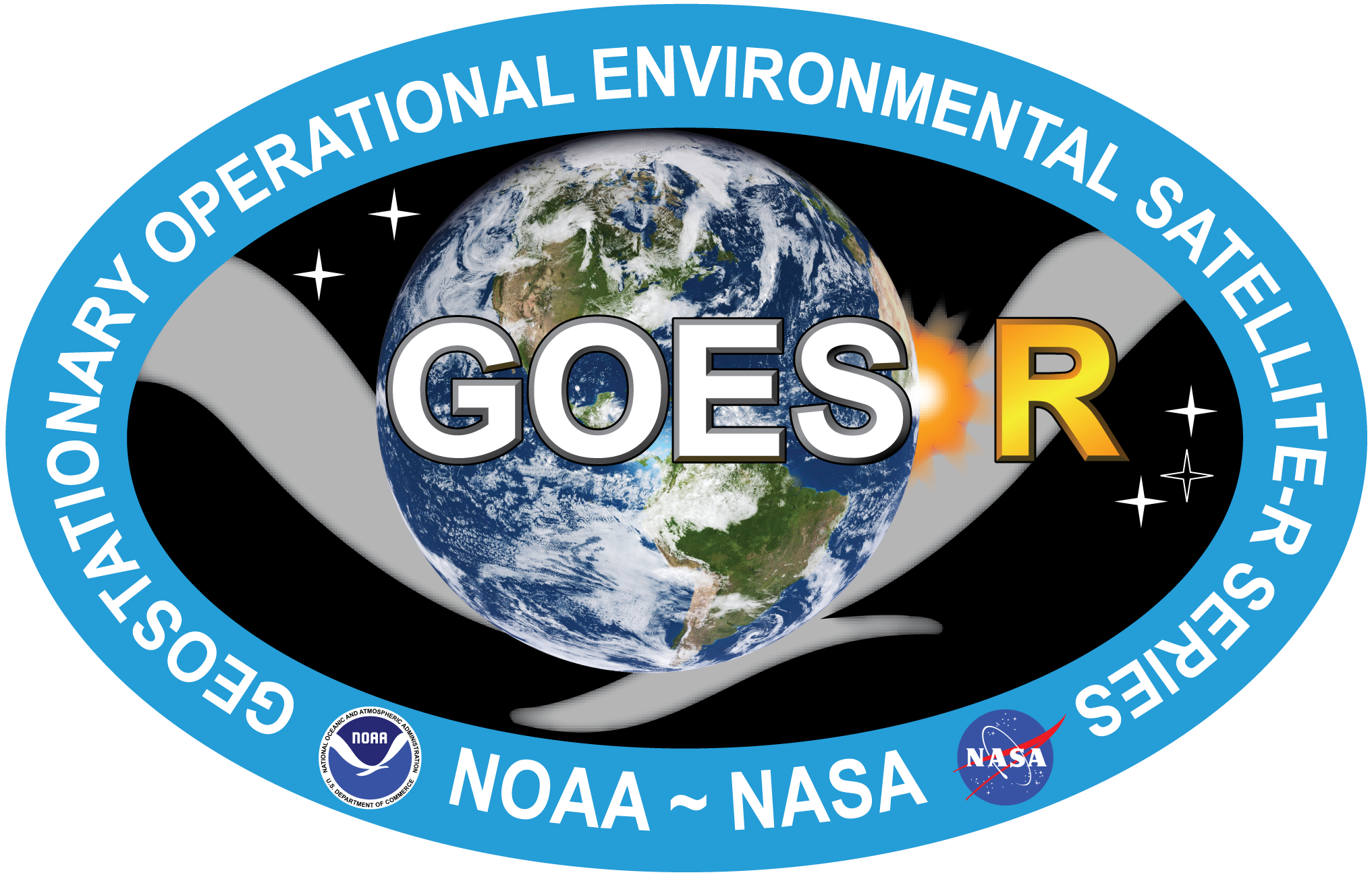 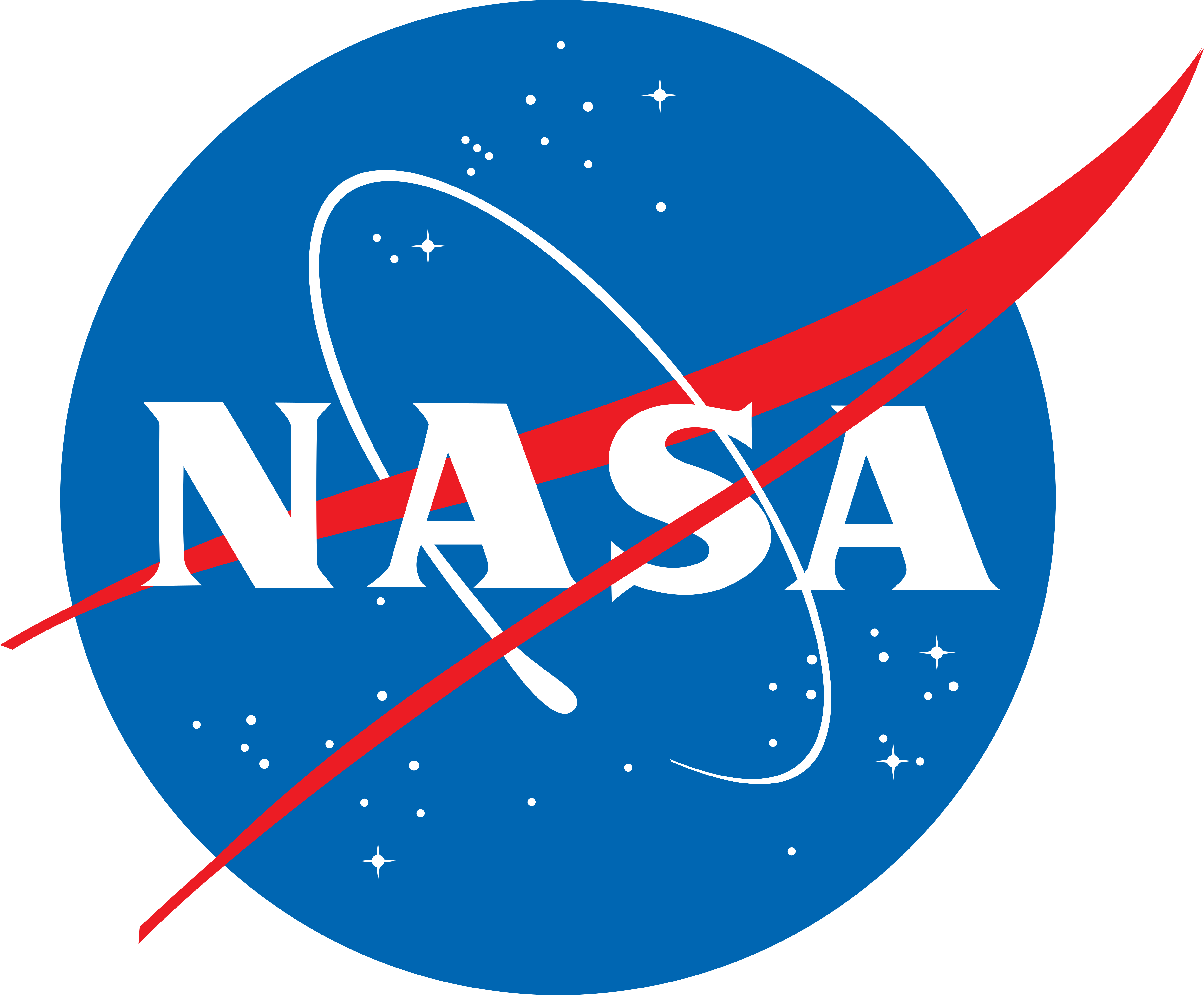 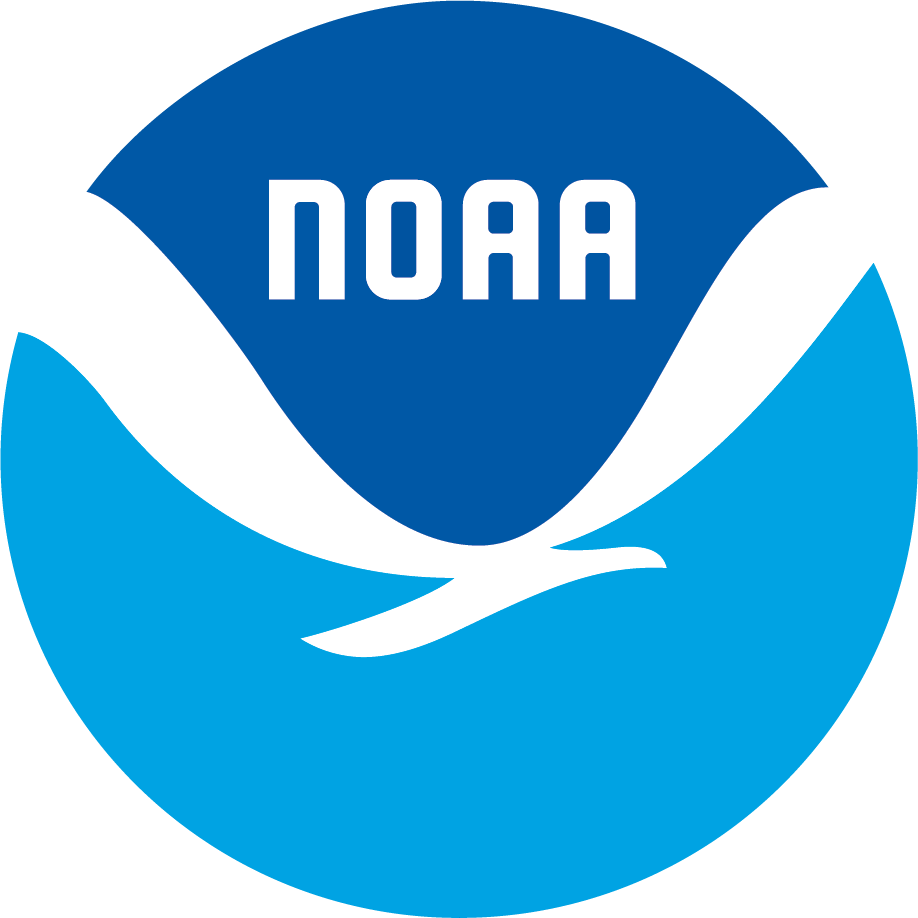 Recommendation for Provisional Maturity
The AWG ADP Team recommends GOES-19 ABI ADP for provisional maturity
 POCD requirements for validation with AERONET data technically were not met, but GOES-19 performance was comparable to that of GOES-16 & -18, which are Full Maturity for ADP
GOES-19 ADP is expected to meet quantitative validation requirements over a longer validation period
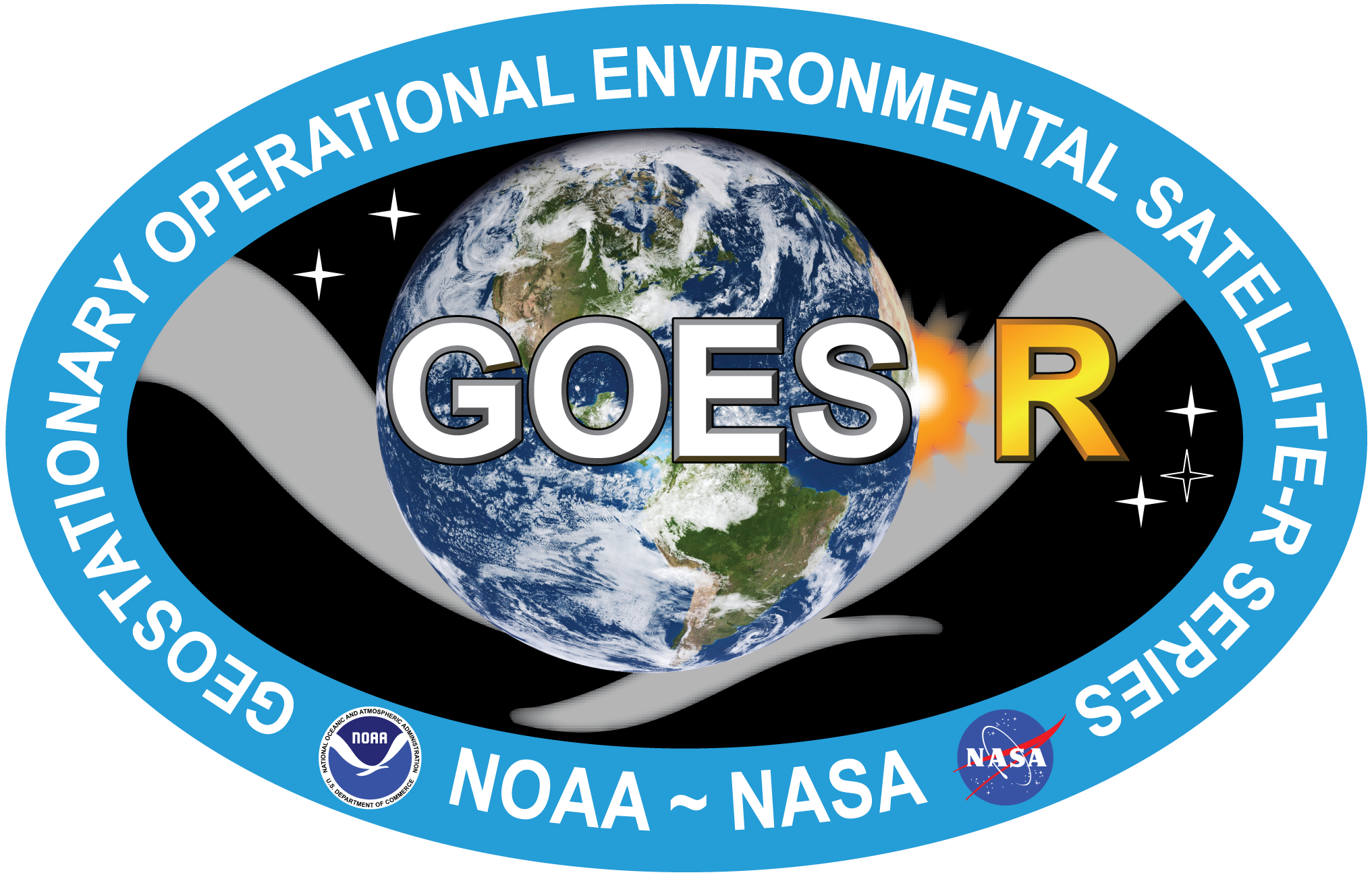 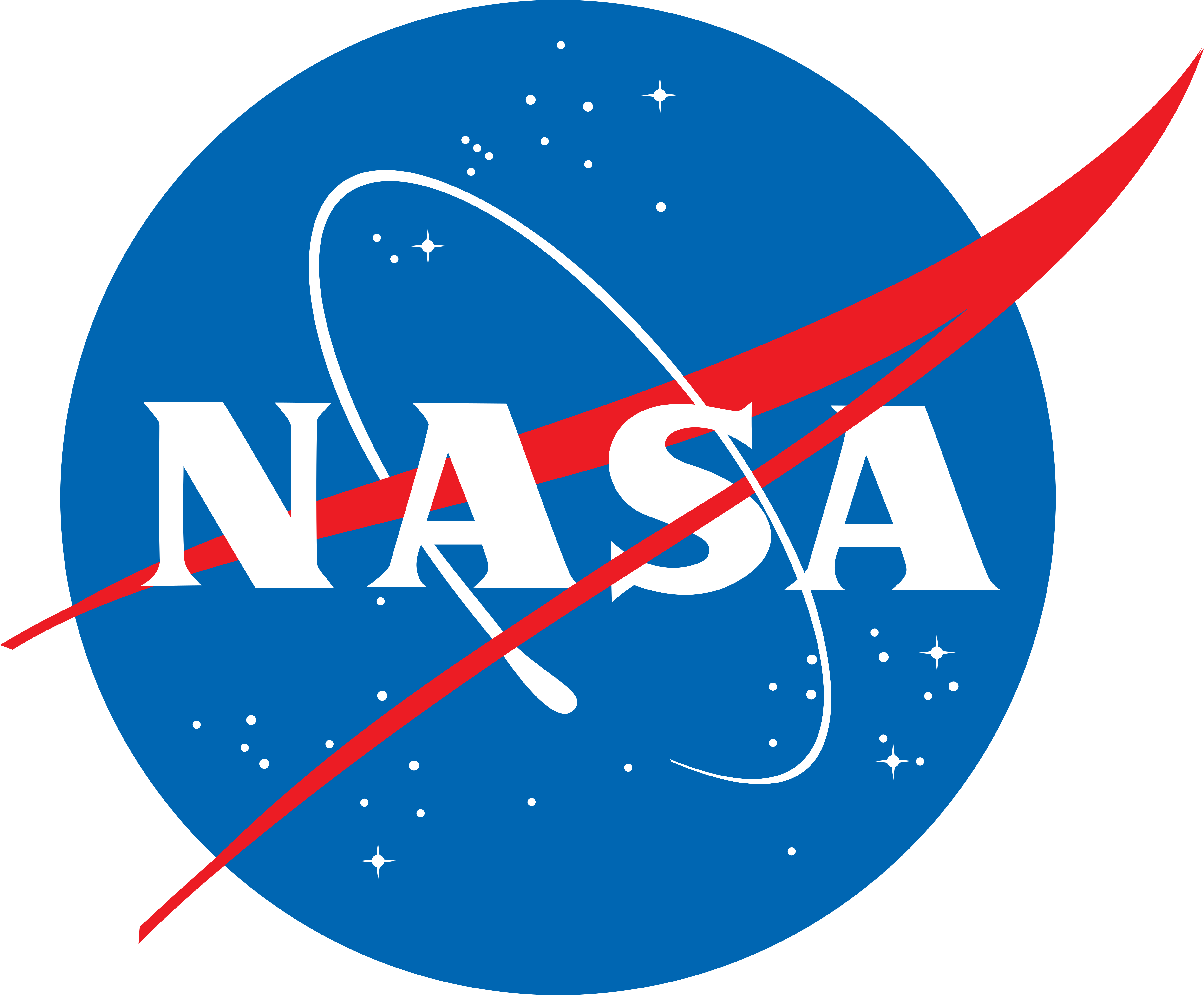 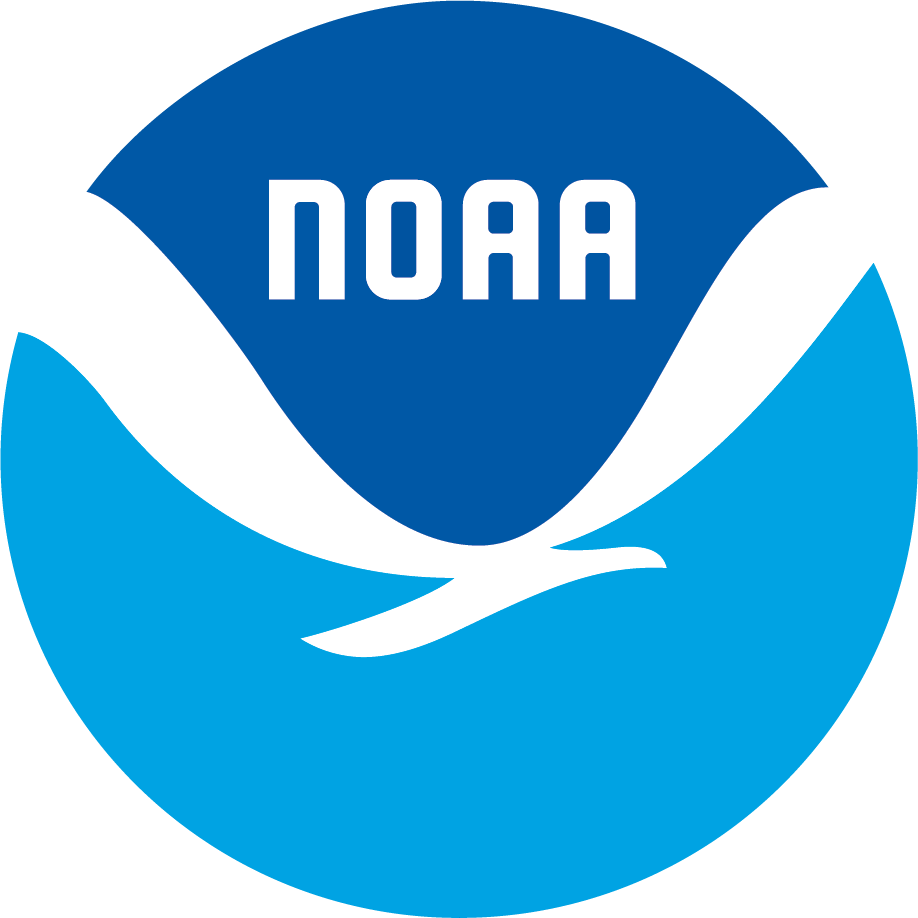 GOES-19 ABI ADP Assessments
25
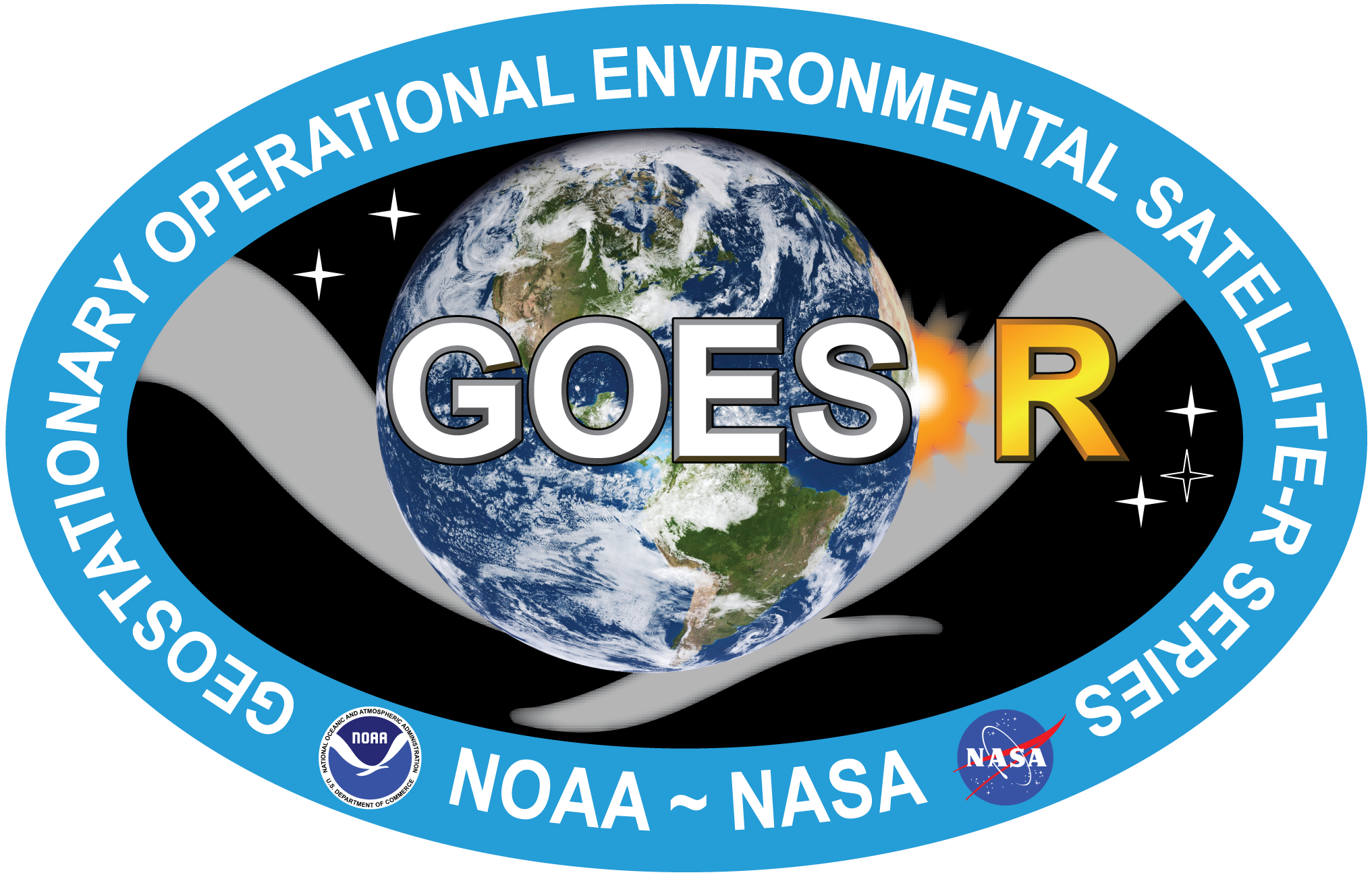 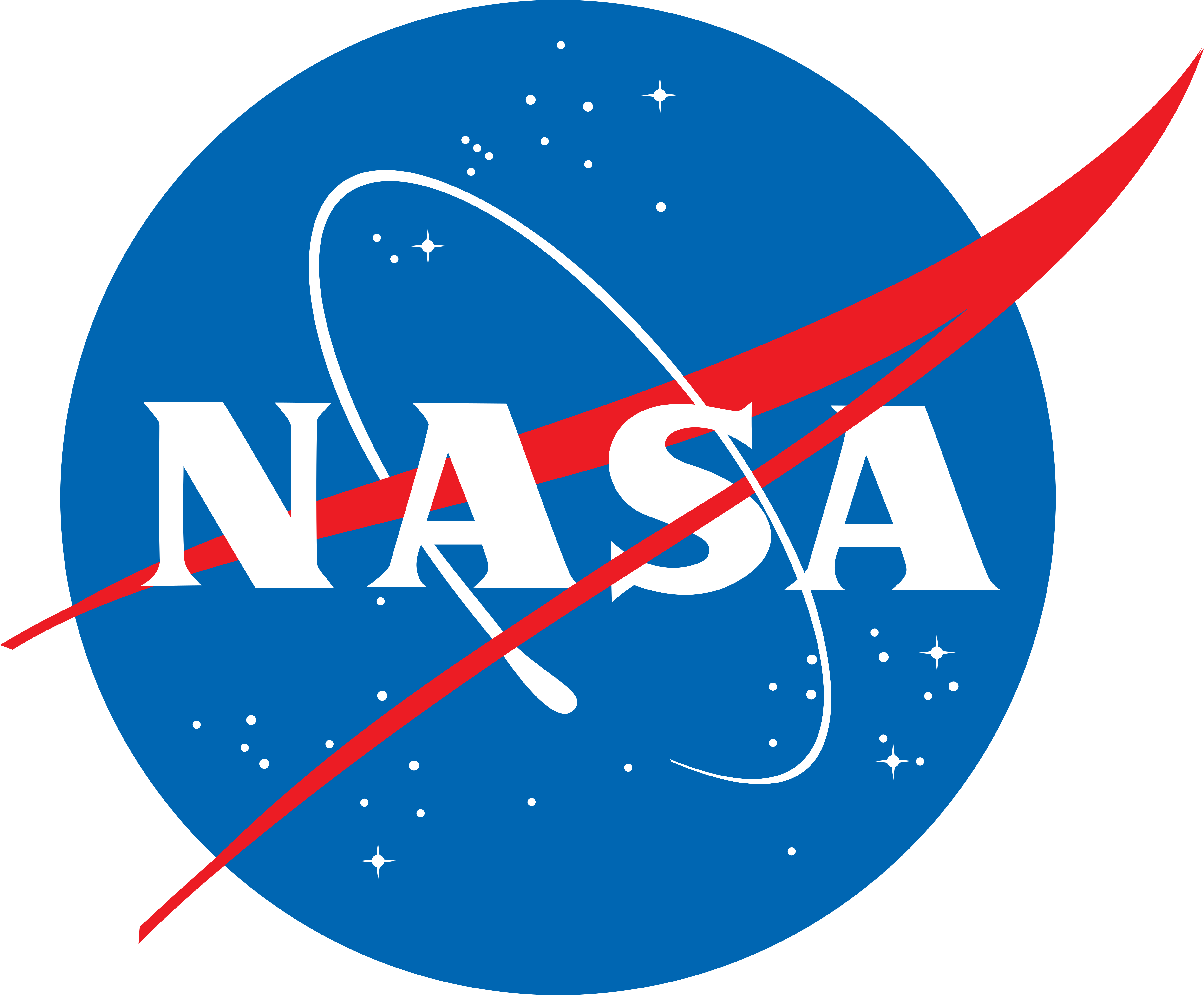 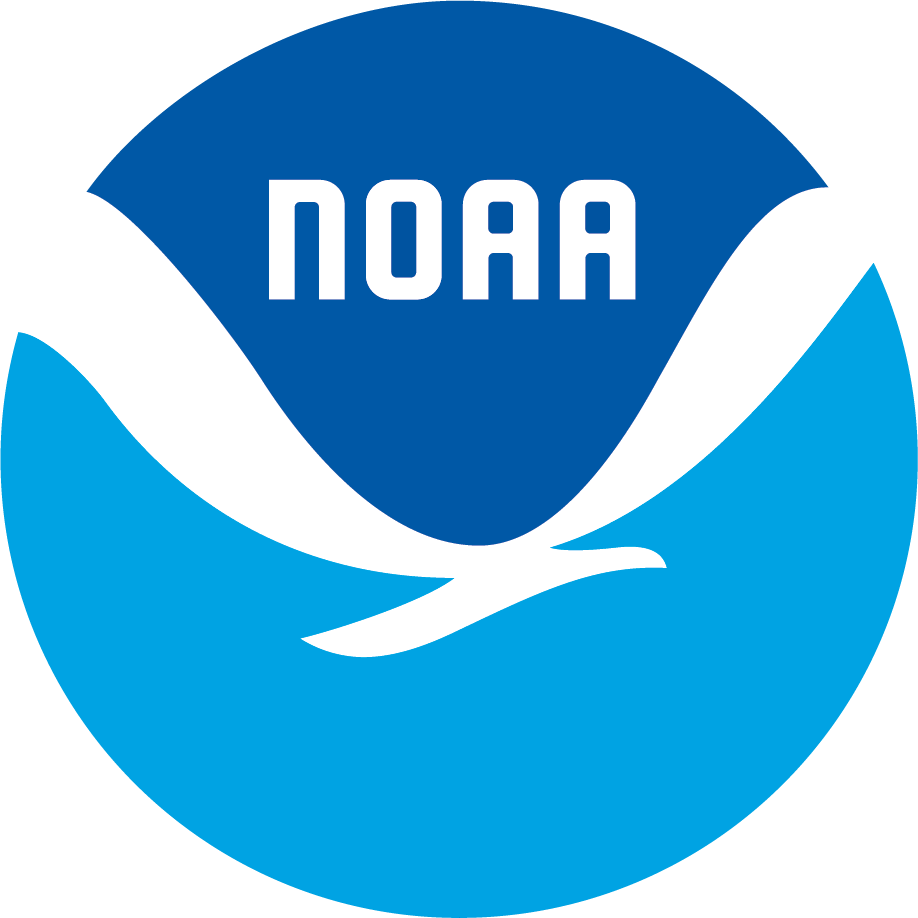 GOES-19 Aerosol Detection Product (ADP) Provisional PS-PVR
PATH TO FULL VALIDATION MATURITY
26
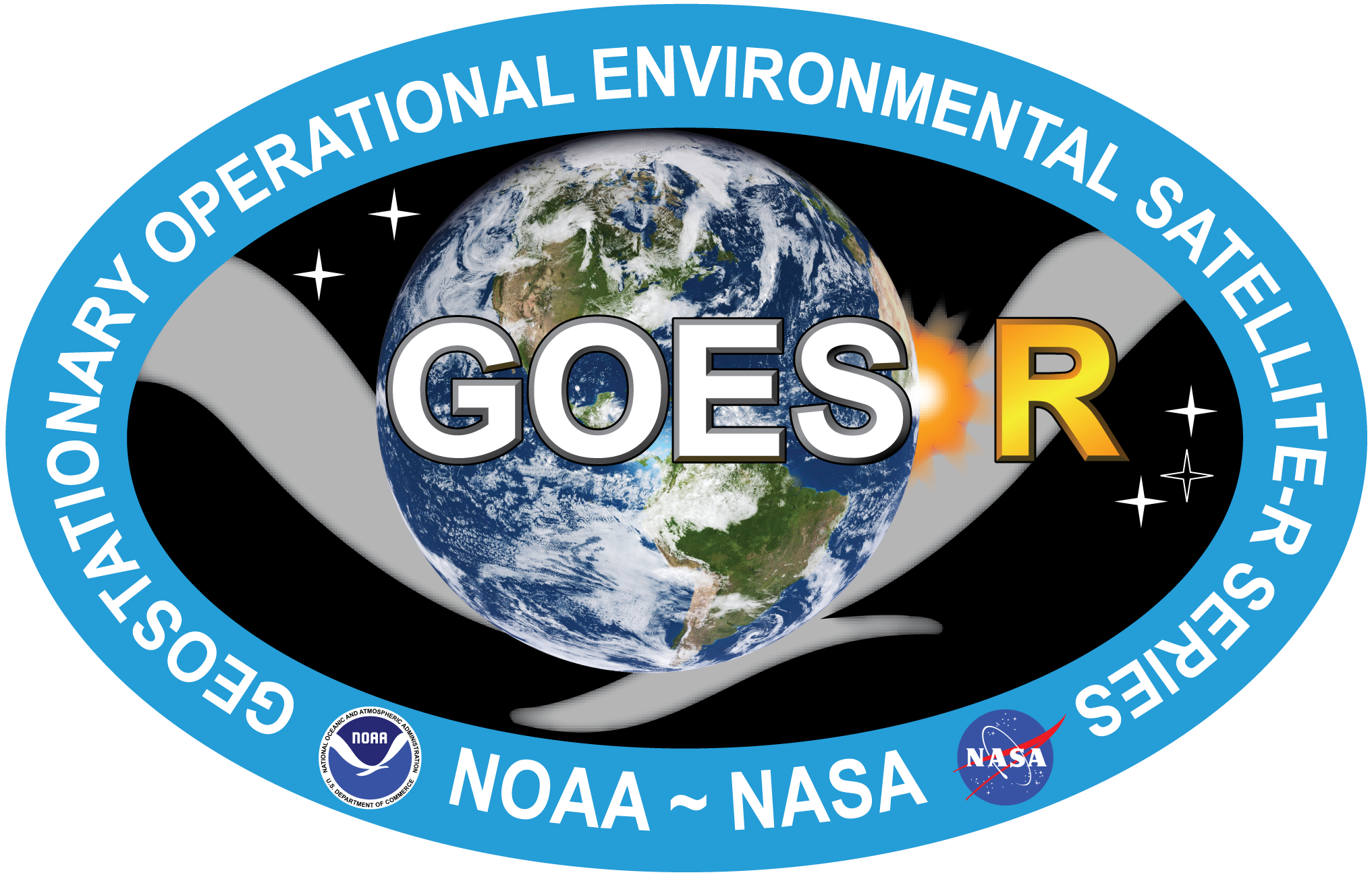 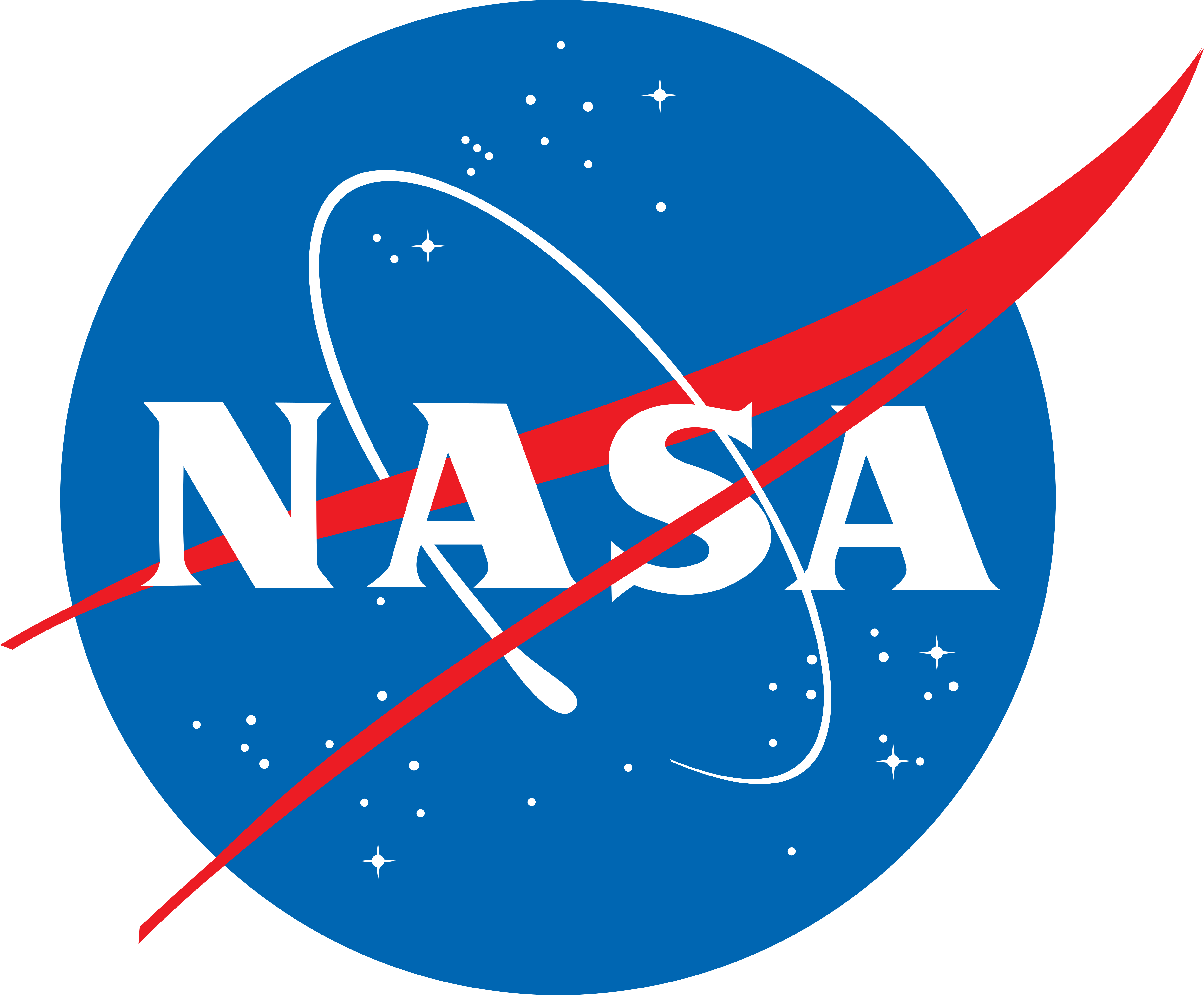 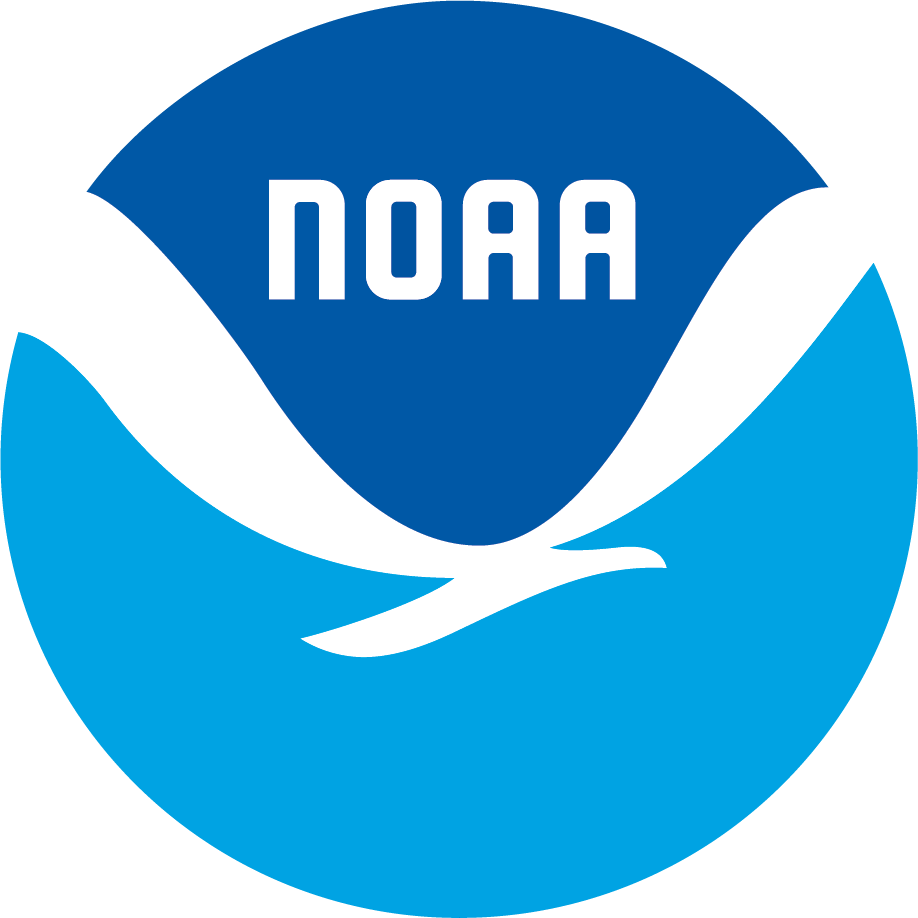 Path to GOES-19 ABI ADP Full Validation
GOES-19 ABI ADP PLPTs for full validation focus on validation with AERONET data
Potential to use a new “truth” dataset for quantitative validation: ESA/JAXA EarthCARE satellite’s atmospheric lidar (ATLID) Vertical Feature Mask (VFM)
ATLID L2 data expected to become available in March 2025
The full maturity validation period will last 52 weeks
Extends conditions under which accuracy, POCD, and POFD are calculated
Allows for a seasonally representative number of independent measurements, particularly for dust ADP
Separate validation statistics for ADP over land and over water will be calculated
27
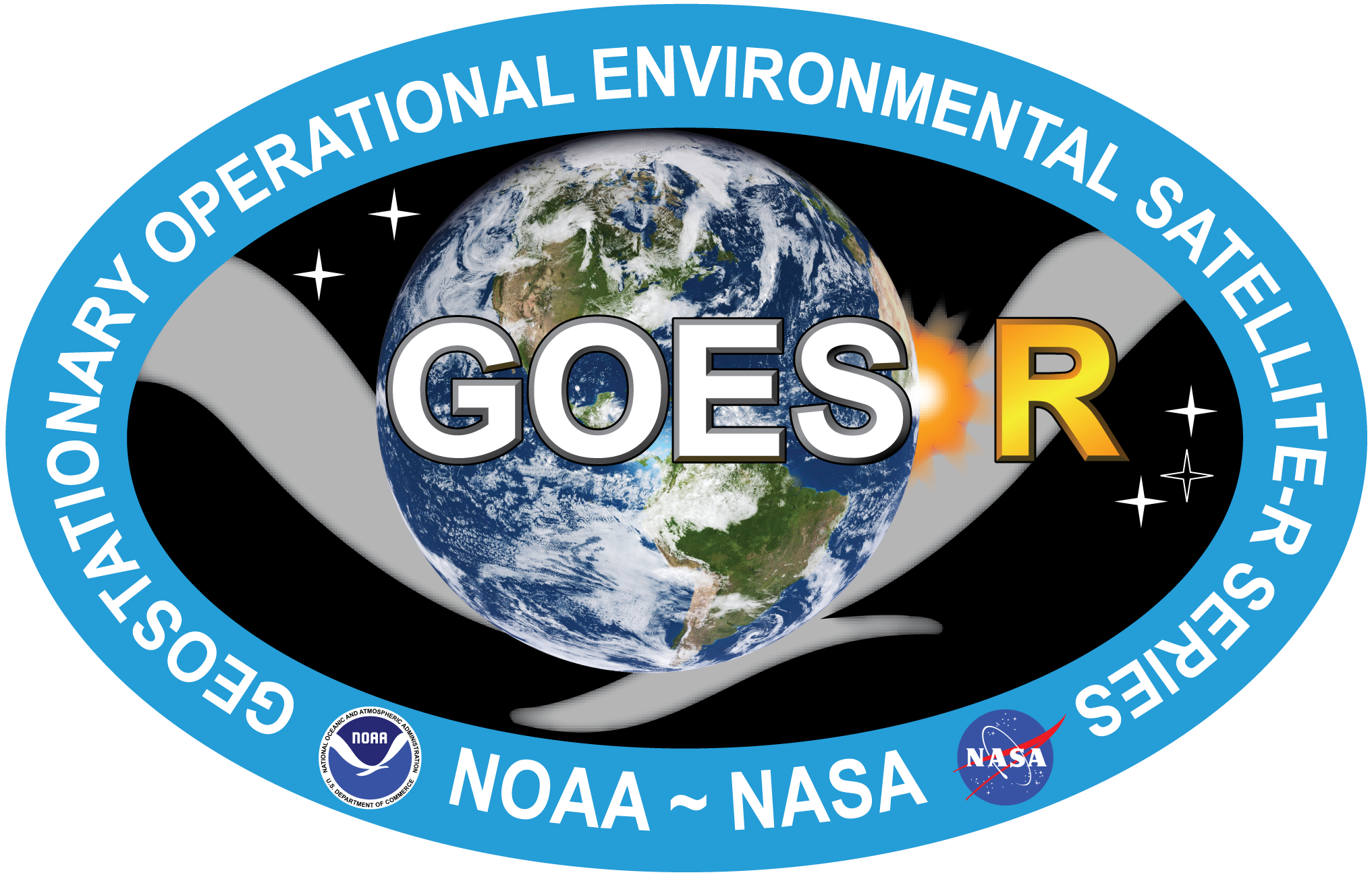 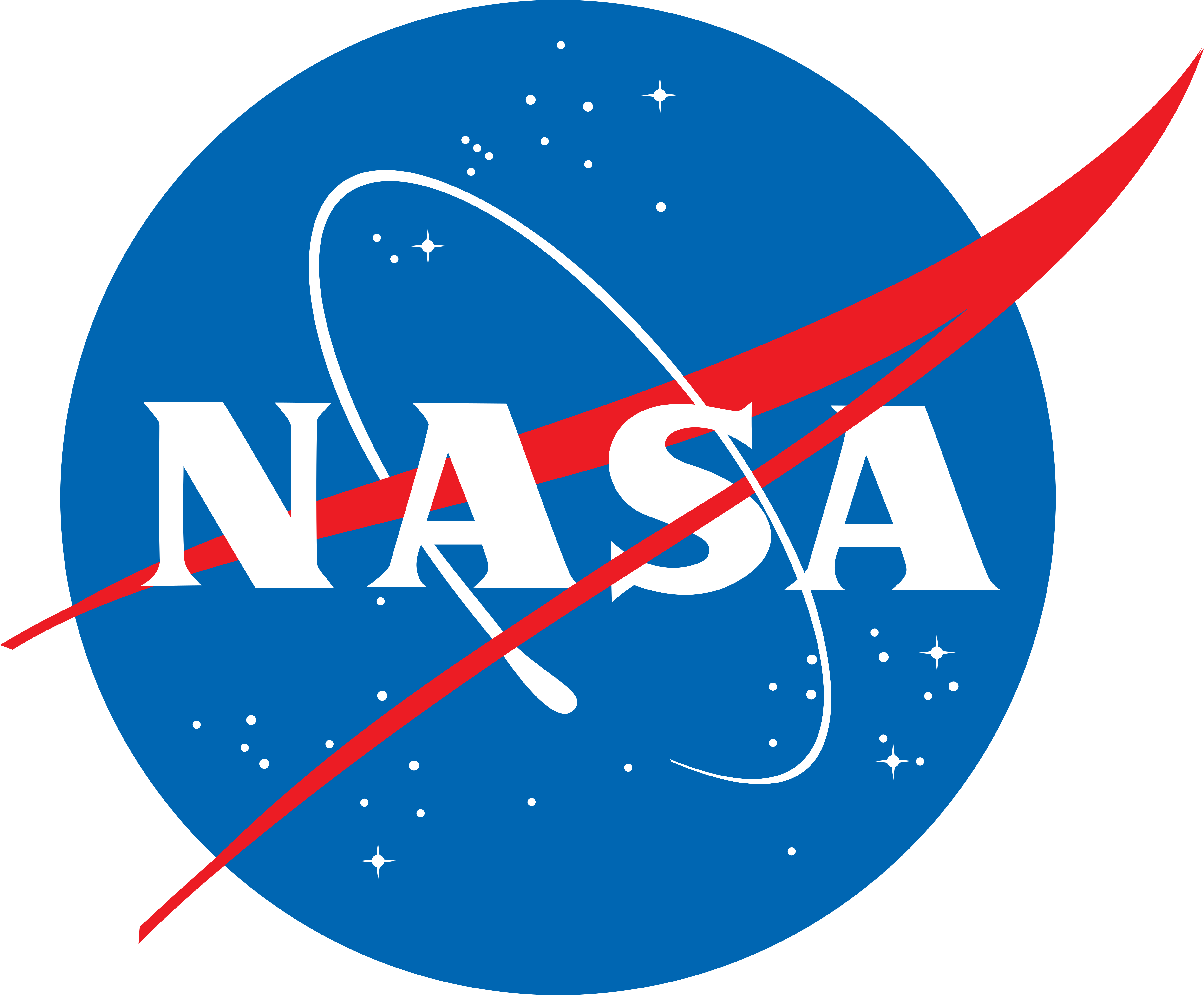 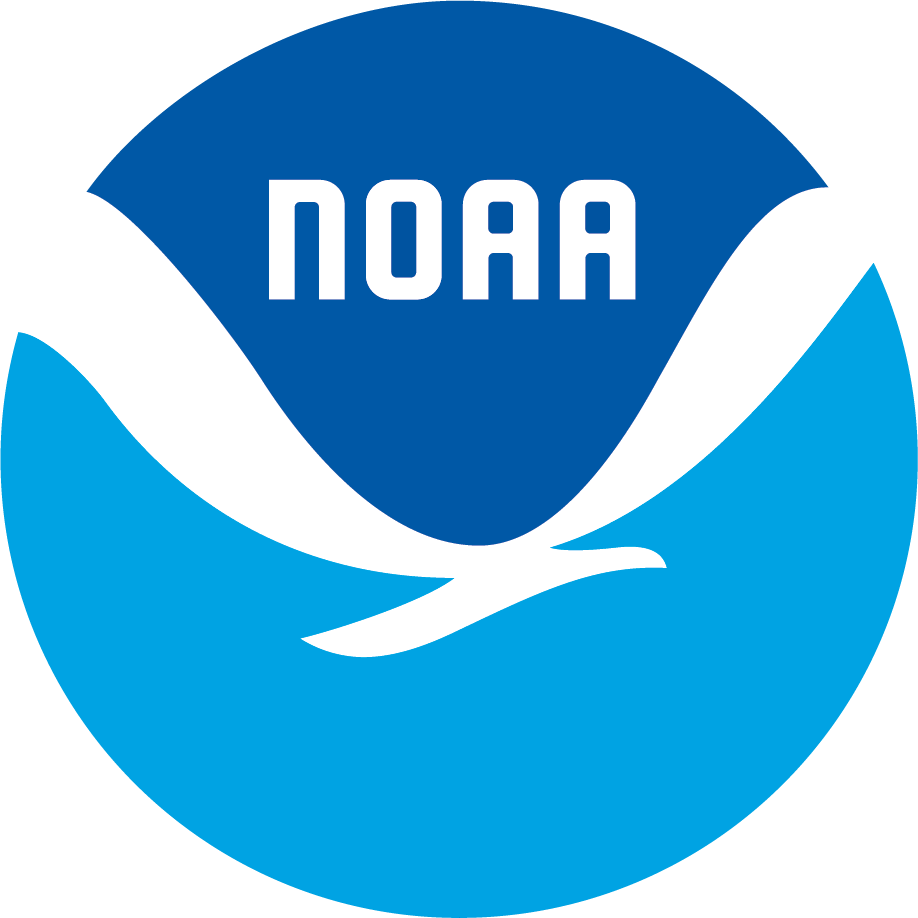 GOES-19 Aerosol Detection Product (ADP) Provisional PS-PVR
SUMMARY AND RECOMMENDATIONS
28
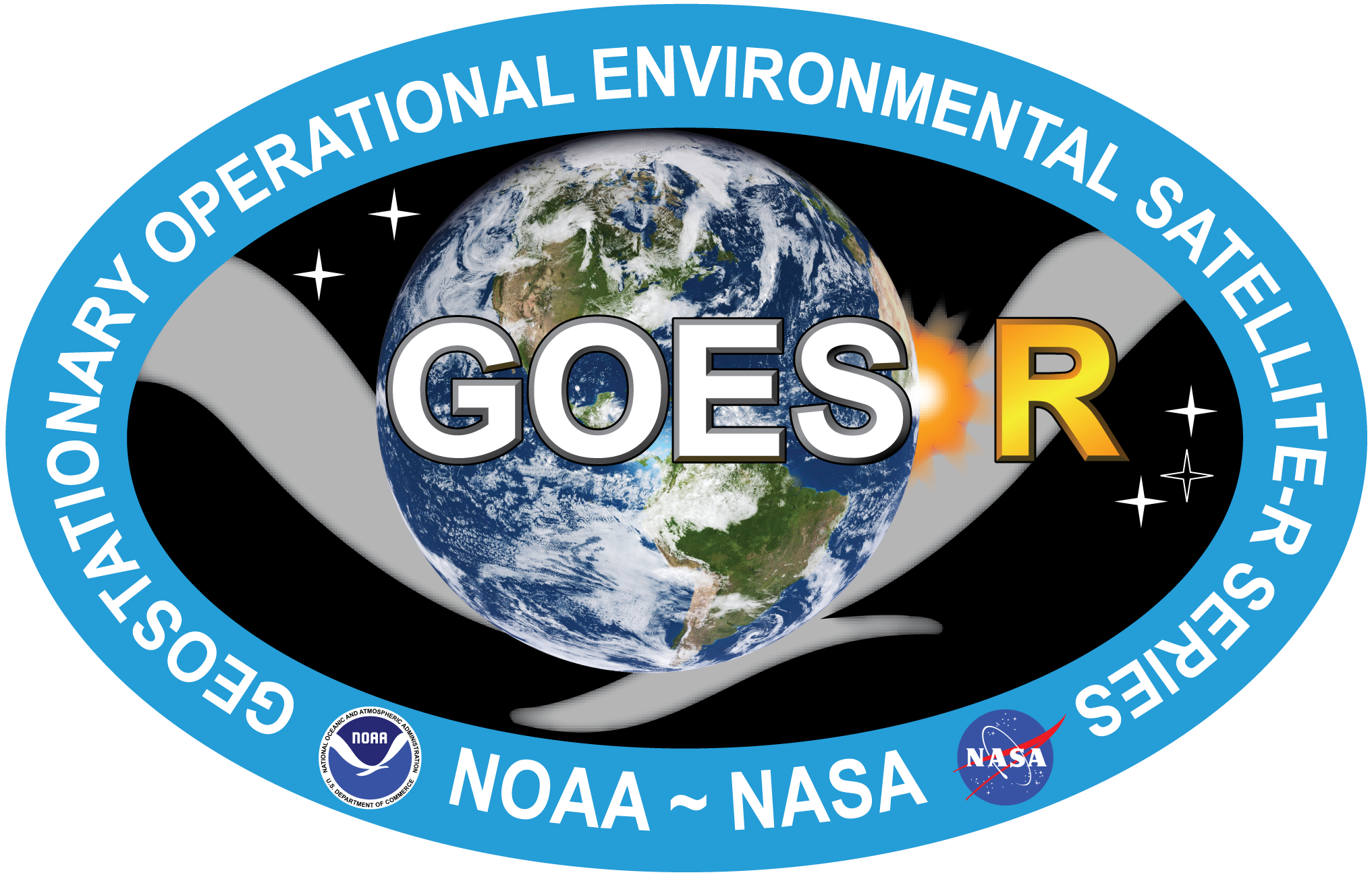 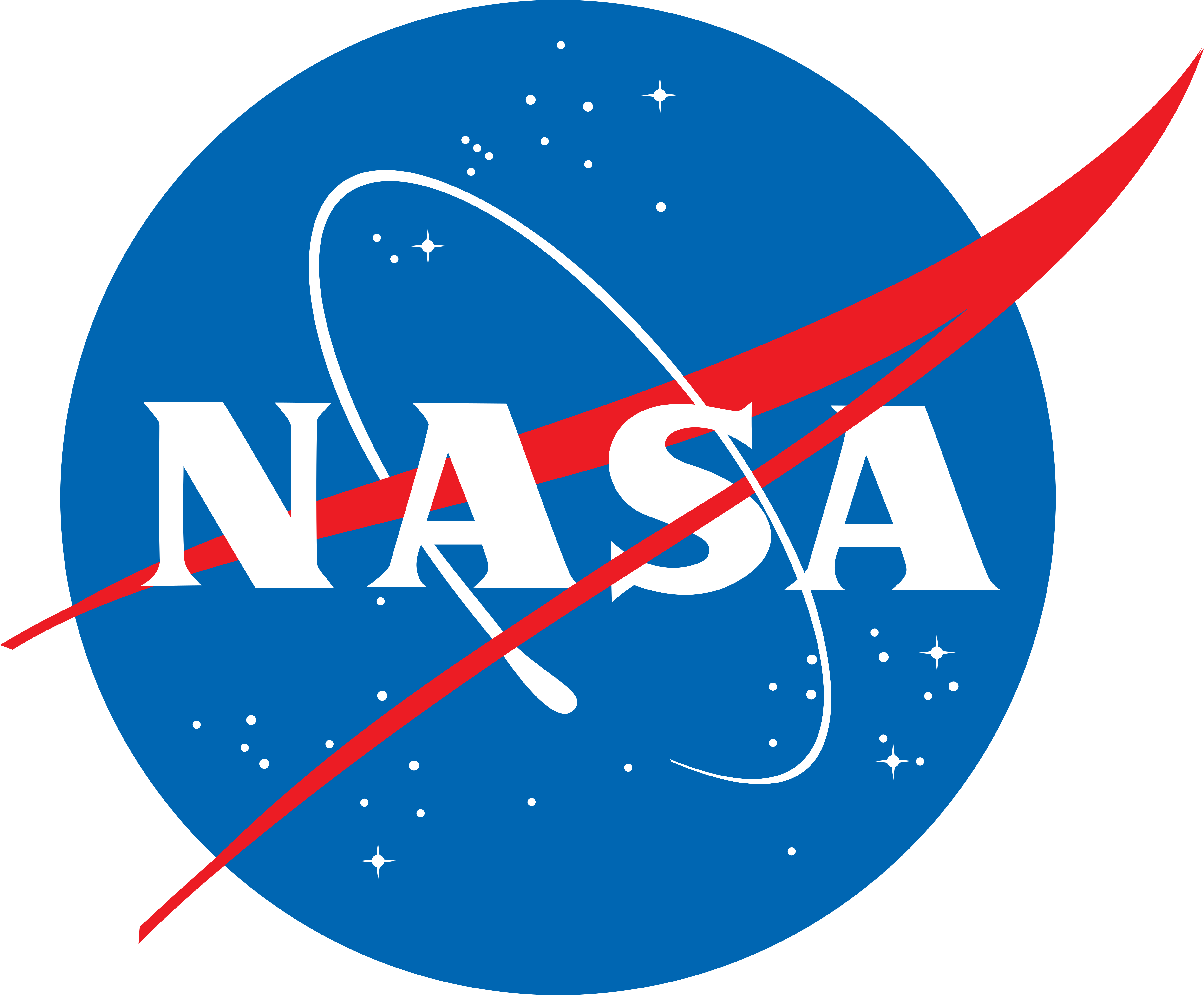 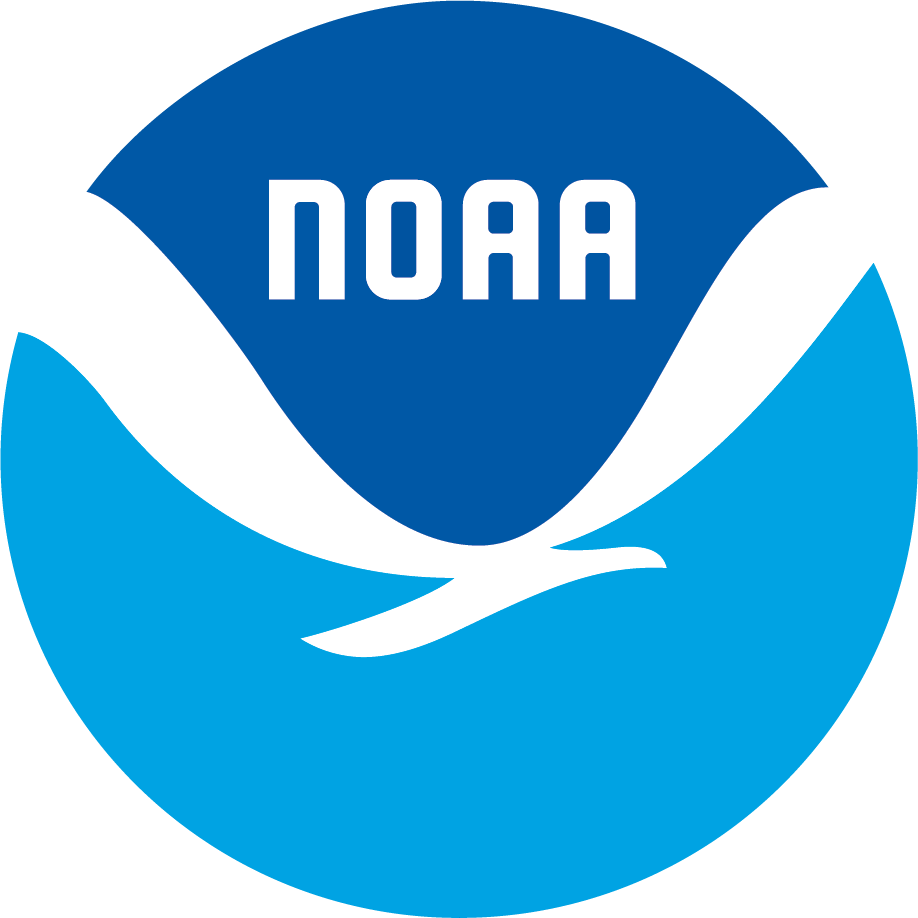 Evaluation Summary
GOES-19 ABI ADP is ready to be declared provisional maturity
Coverage & confidence are comparable to or better than Full Maturity GOES-16 & -18 ABI ADP and NOAA-21, NOAA-20 & SNPP VIIRS ADP for a range of dust and smoke events
GOES-19 ADP correctly detects smoke and dust in the atmosphere:
In the Full Disk, CONUS, and MESO sectors
Over land and water
At low, middle, and high latitudes
GOES-19 ABI ADP did not technically meet POCD requirements for smoke & dust detection, but the validation period was short and the performance was comparable to Full Maturity GOES-16 & -18 ADP
GOES-19 ADP is expected to demonstrate required POCD over a full year of validation
Earthcare ATLID VFM dataset is a potential replacement for previous CALIPSO CALIOP VFM (decommissioned in Sep 2023)
Full/partial missing GOES-19 ABI ADP in one of two consecutive Mode 4 scans, due to missing upstream Cloud Mask, does not impact ADP performance metrics
29